สื่อการสอนสาระการเรียนรู้วิชาคณิตศาสตร์เรื่องจำนวนนับ 10-100จัดทำโดยนางพัชราภรณ์ ปราบริปูตำแหน่ง ครูวิทยฐานะครูชำนาญการพิเศษโรงเรียนวัดลาดกระบัง(ศีลาภิรัตอุปถัมภ์) ปีการศึกษา 2562สำนักงานเขตลาดกระบัง เขตลาดกระบัง กรุงเทพมหานคร
เรื่อง จำนวนนับ 10-100
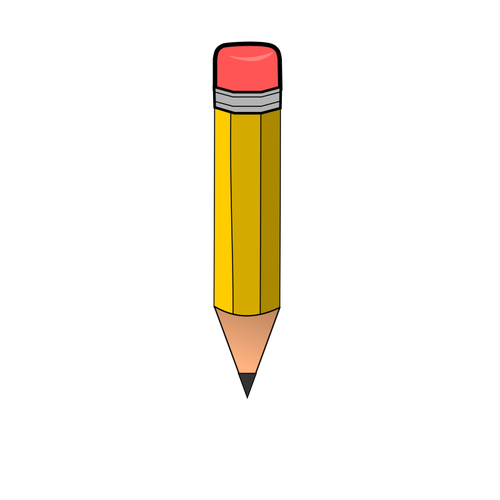 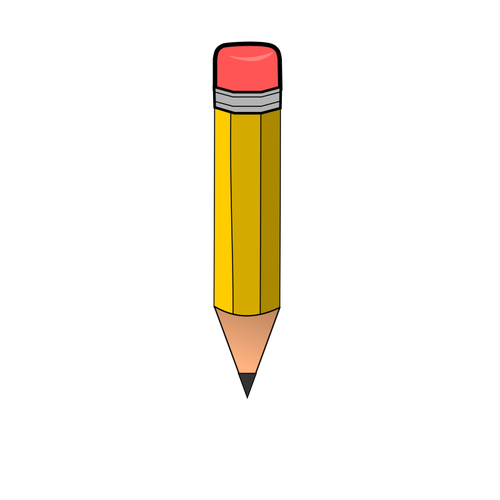 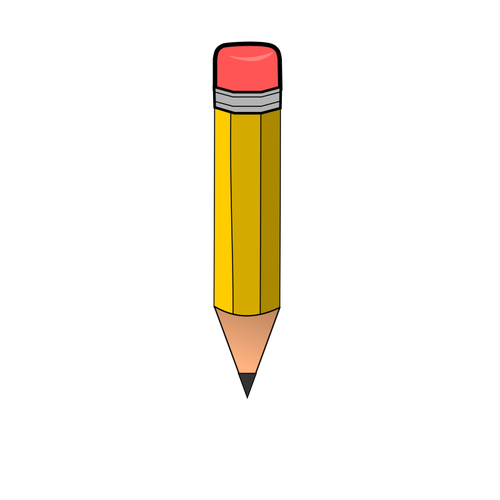 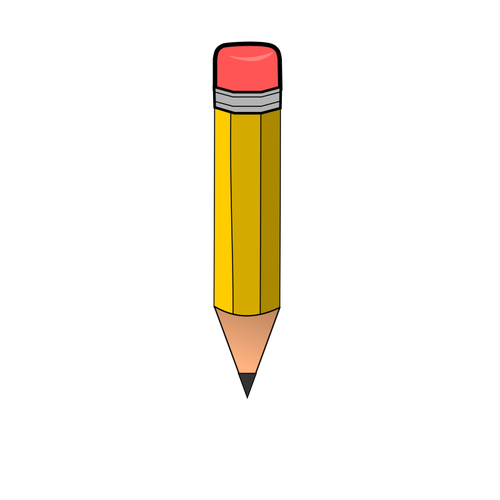 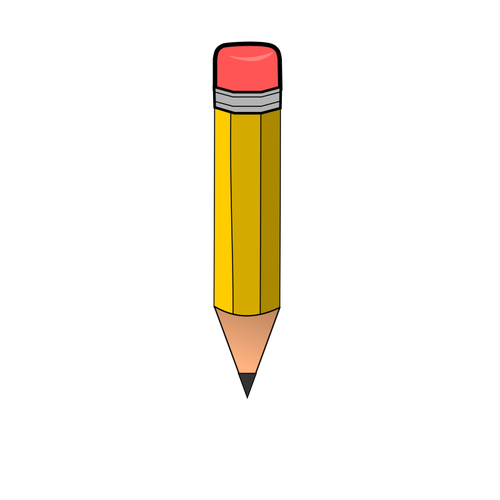 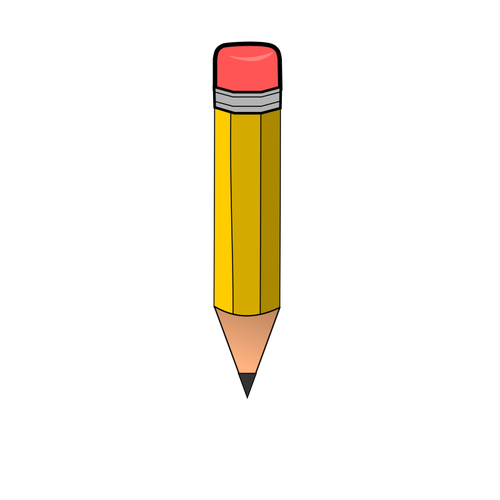 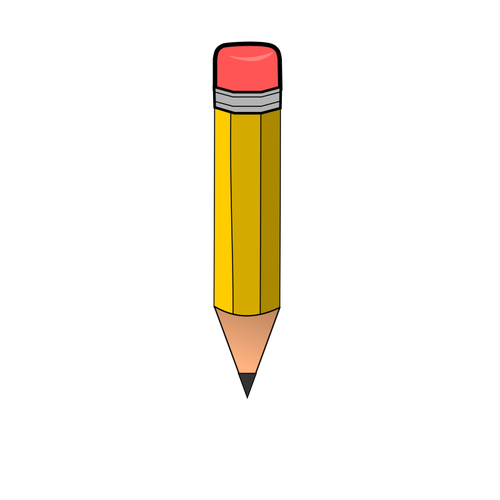 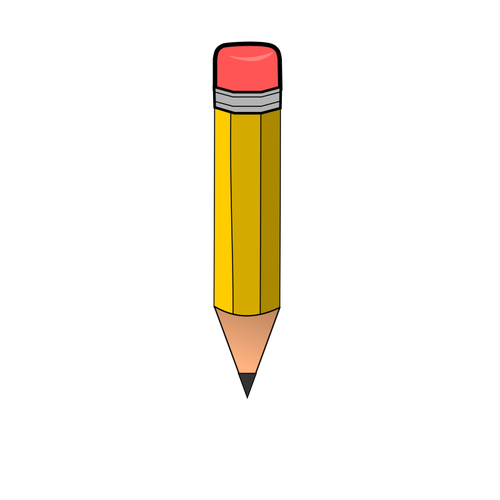 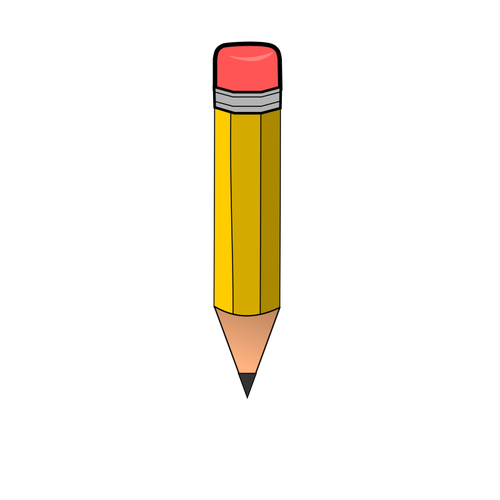 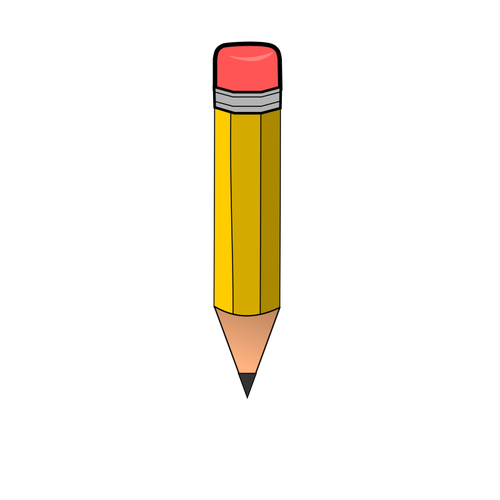 เรื่อง จำนวนนับ 10-100
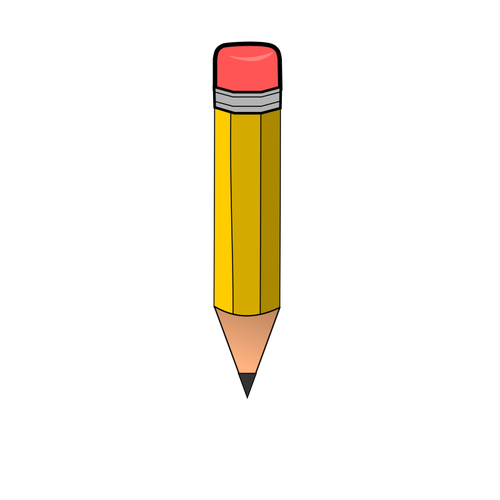 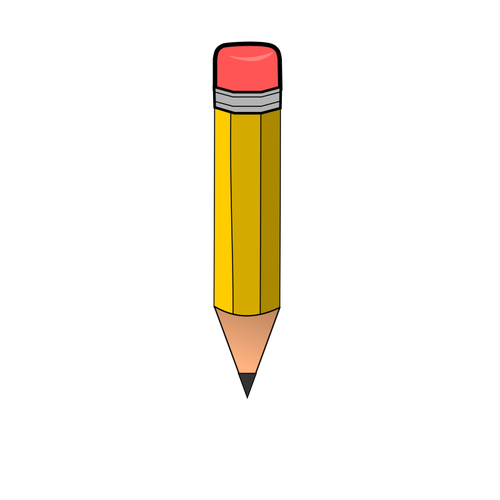 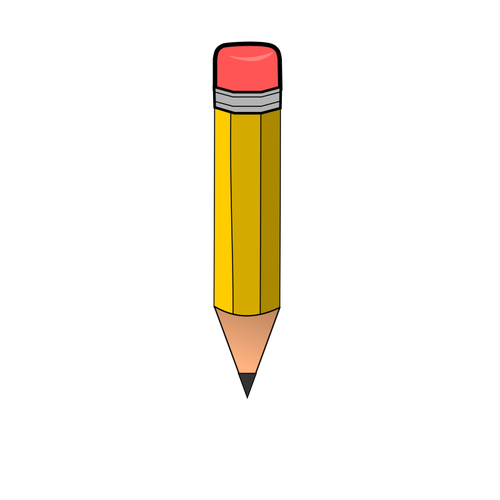 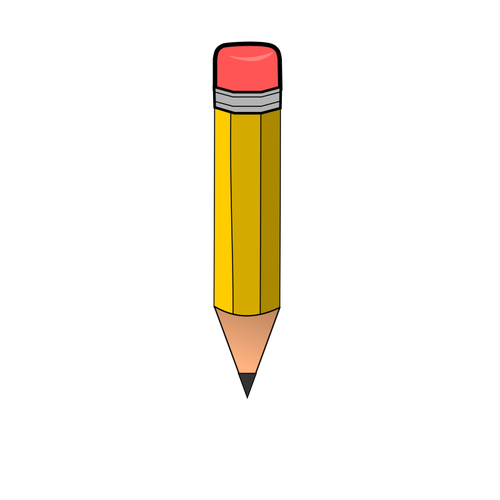 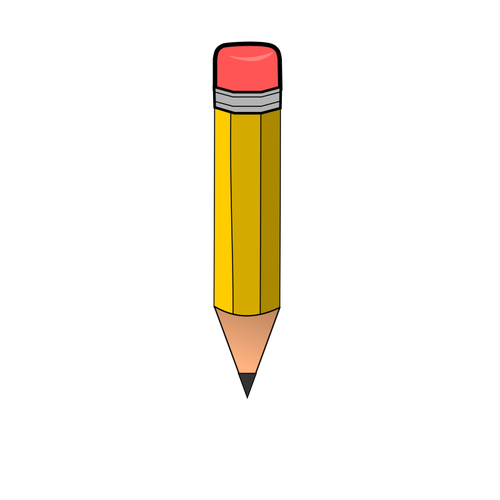 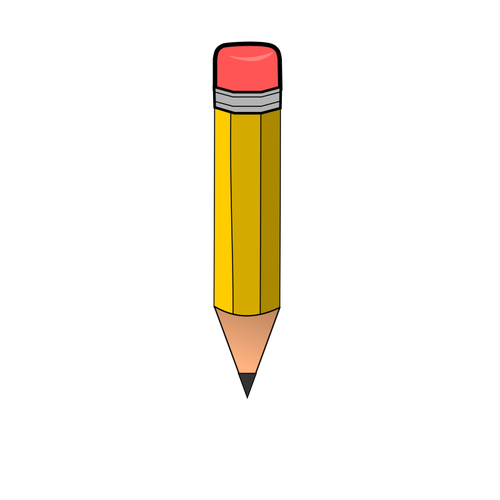 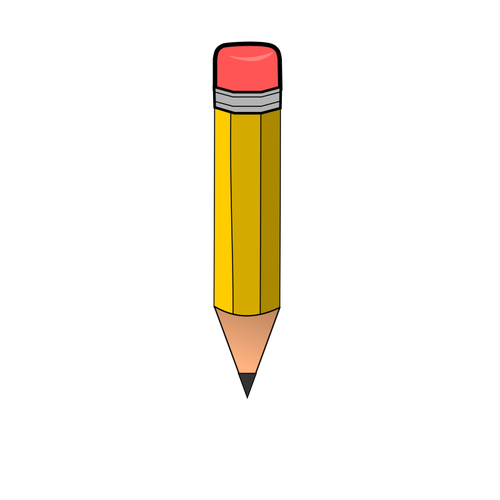 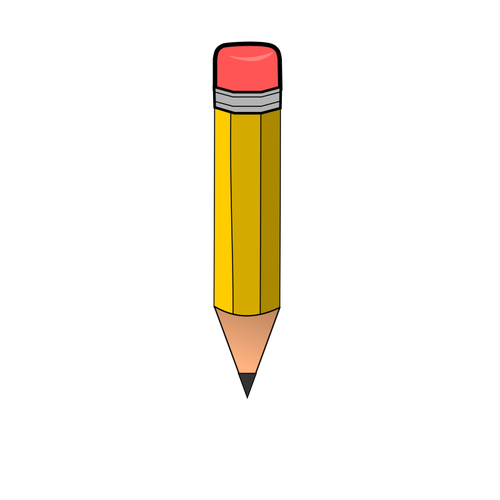 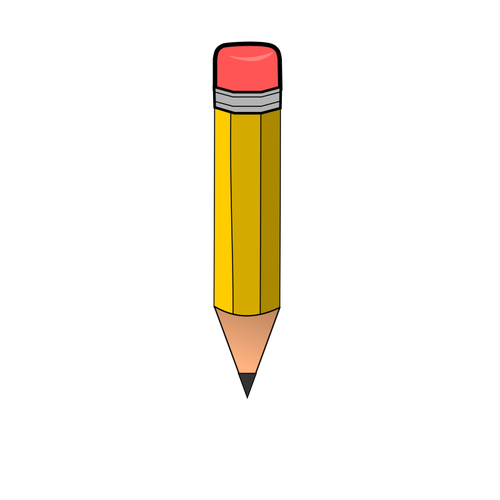 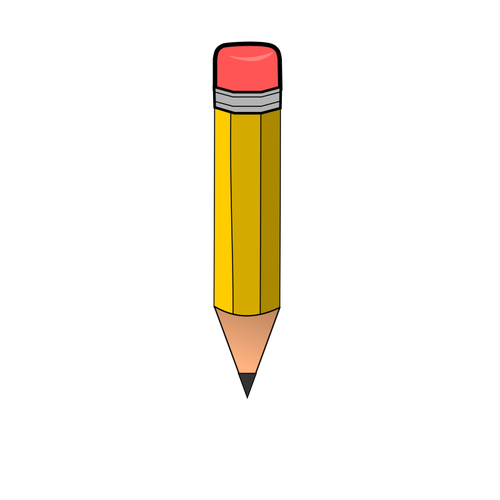 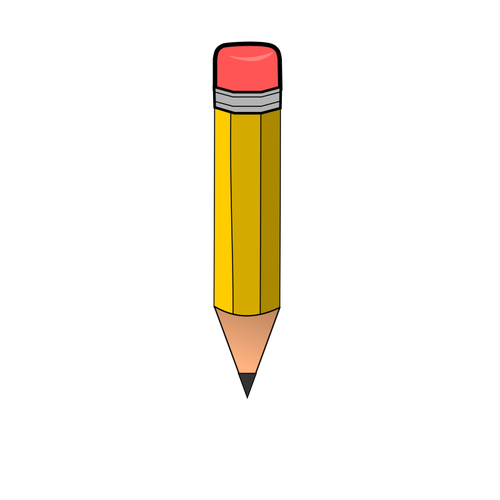 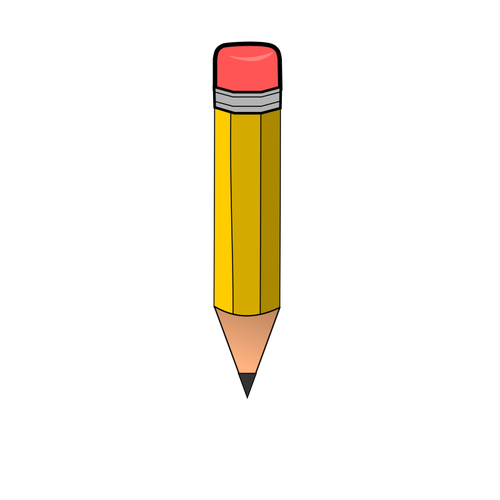 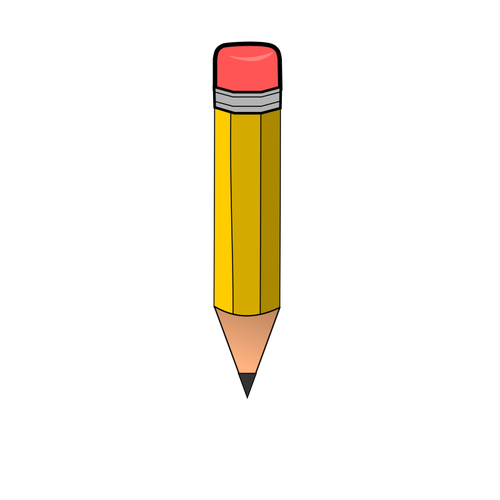 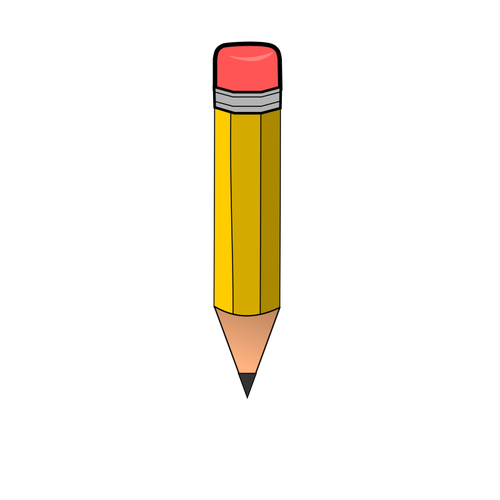 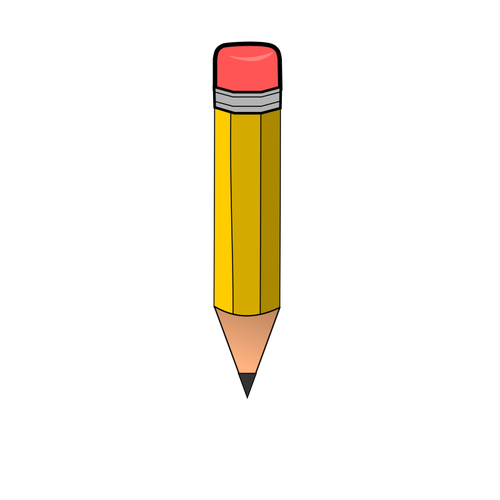 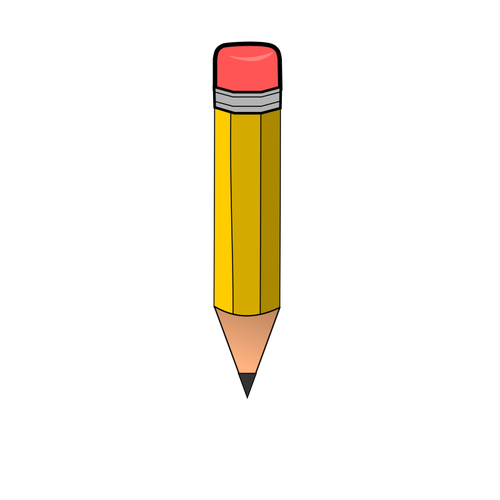 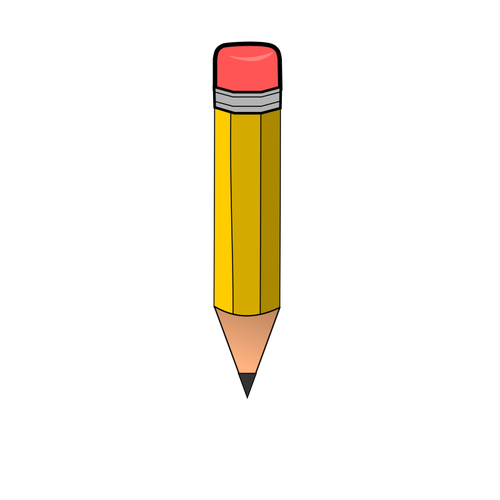 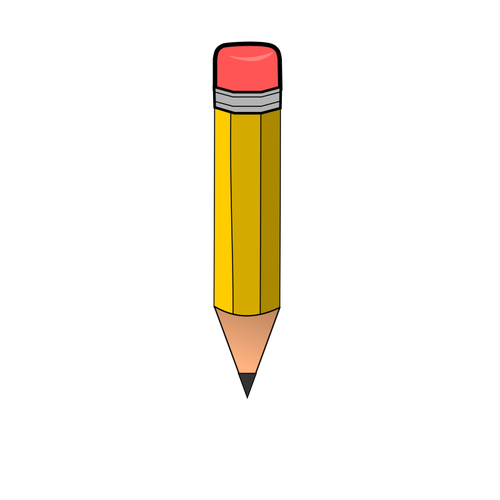 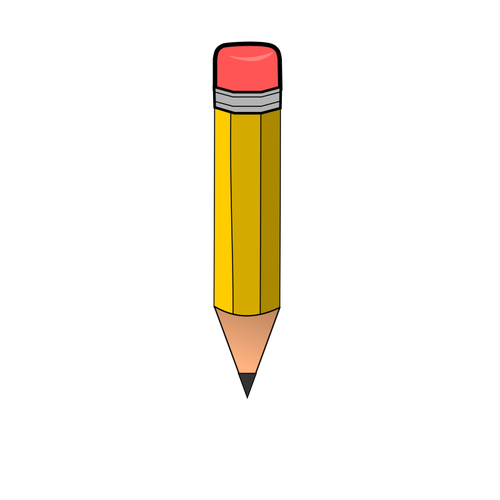 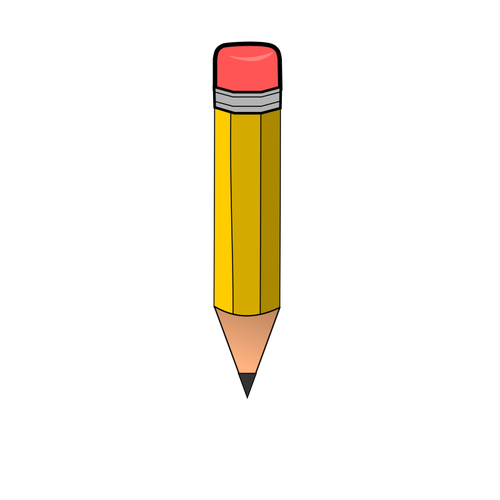 เรื่อง จำนวนนับ 10-100
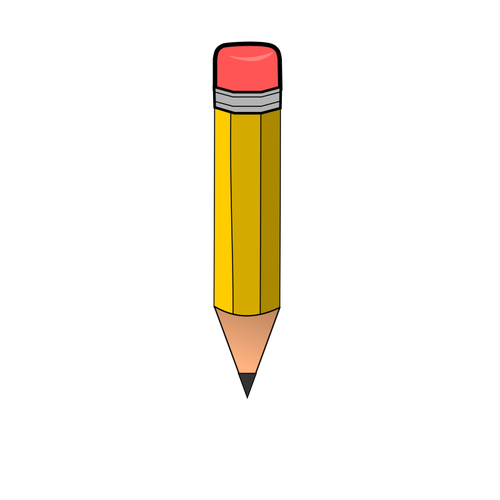 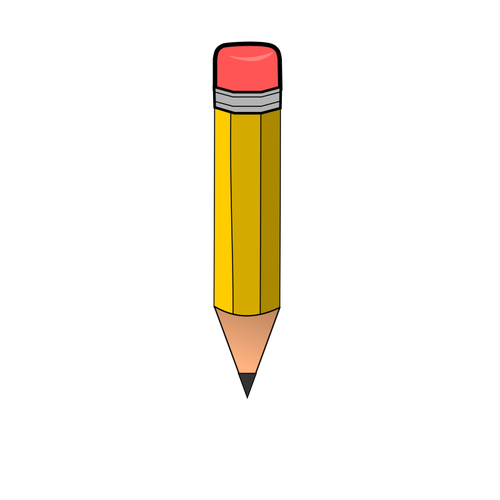 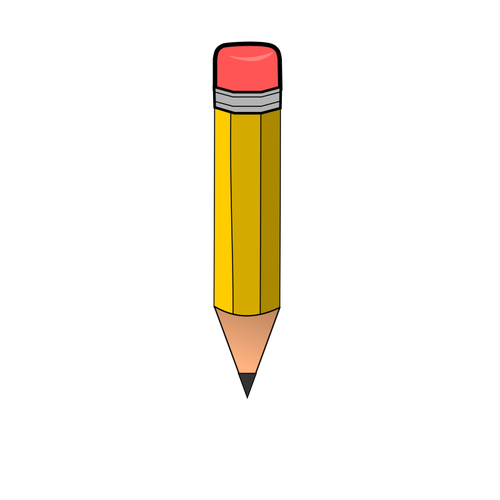 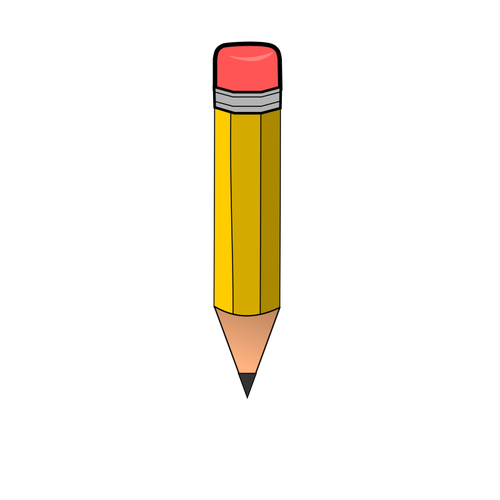 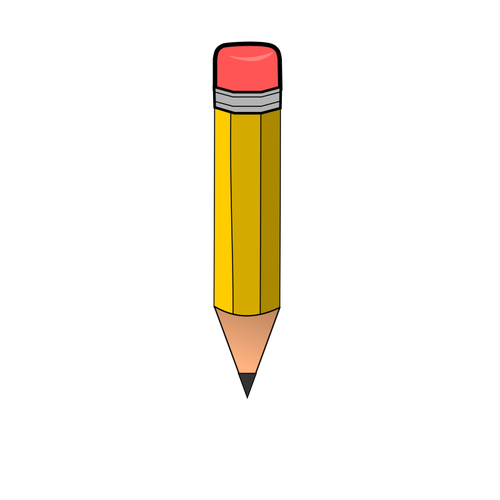 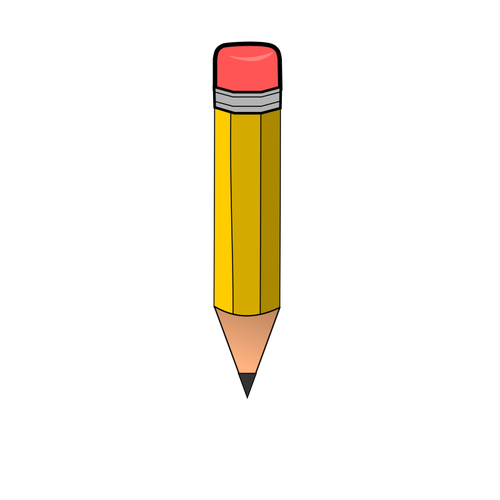 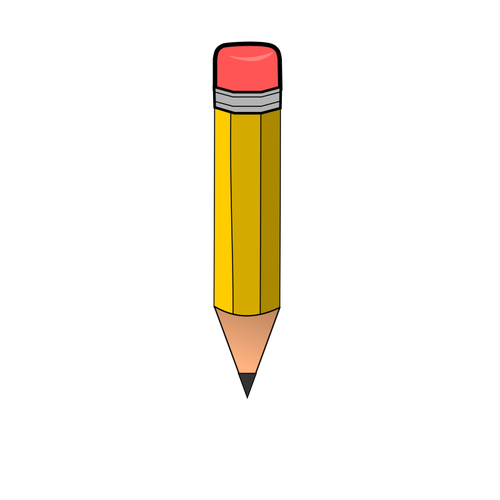 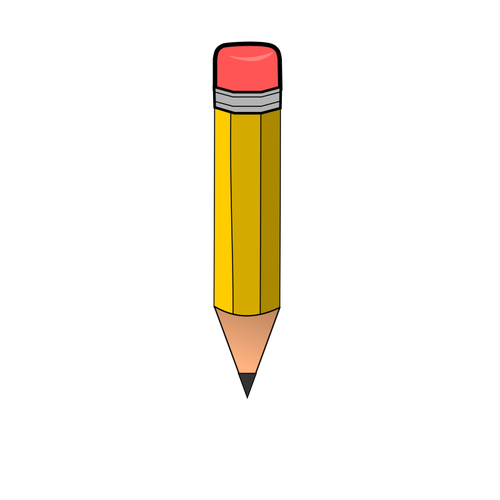 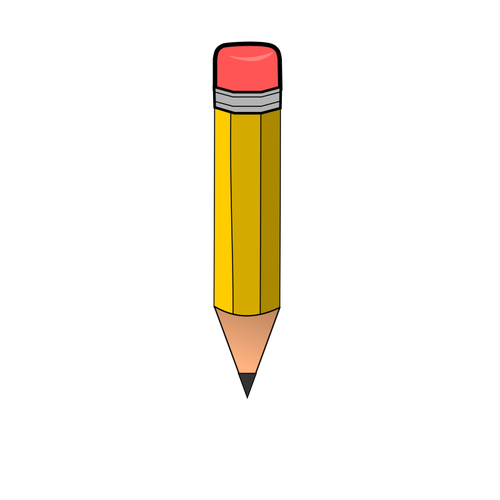 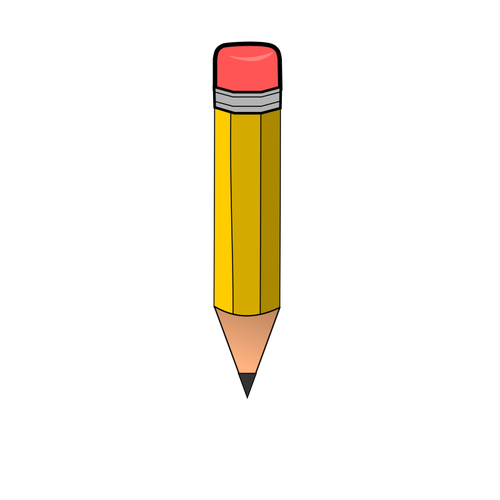 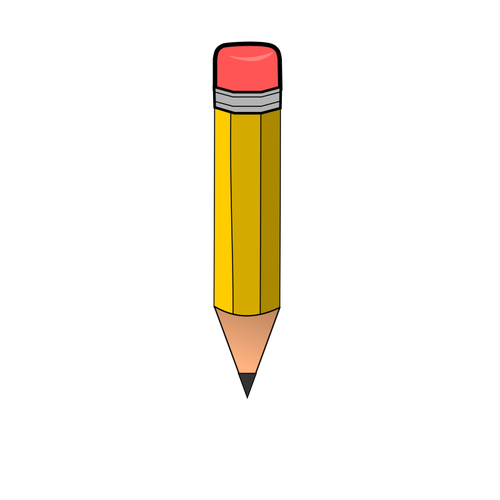 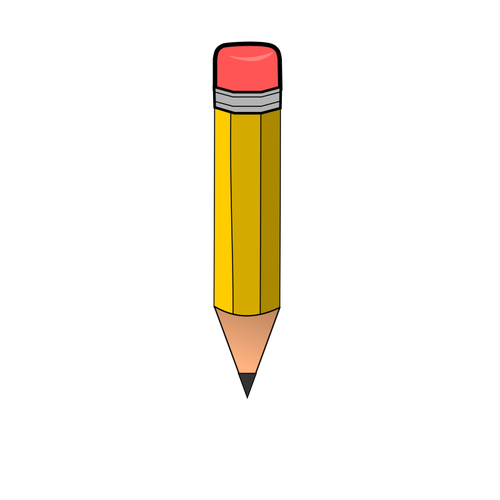 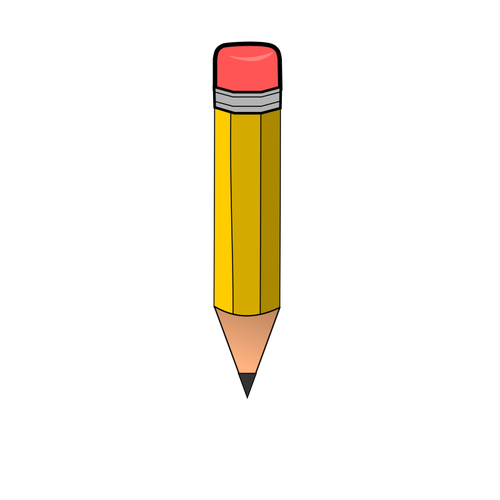 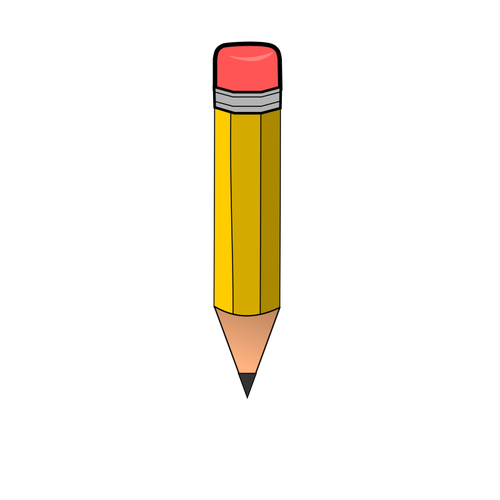 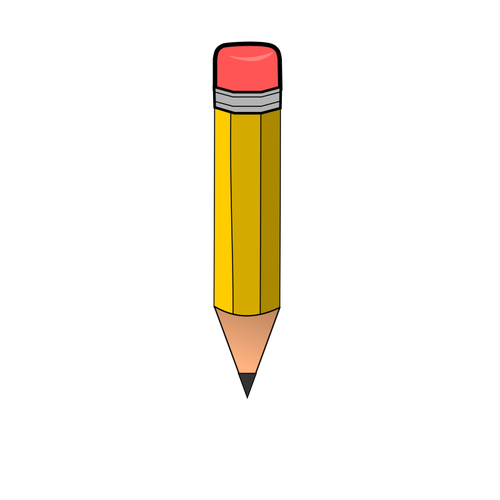 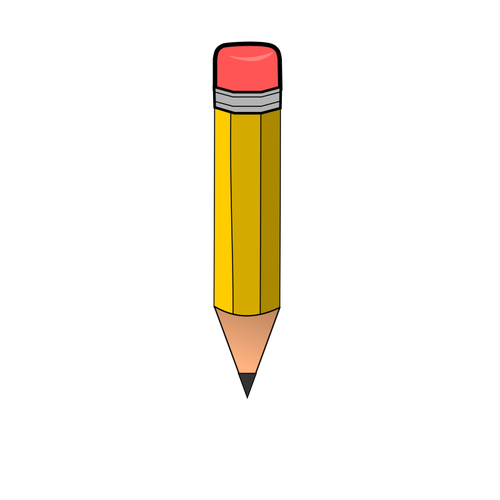 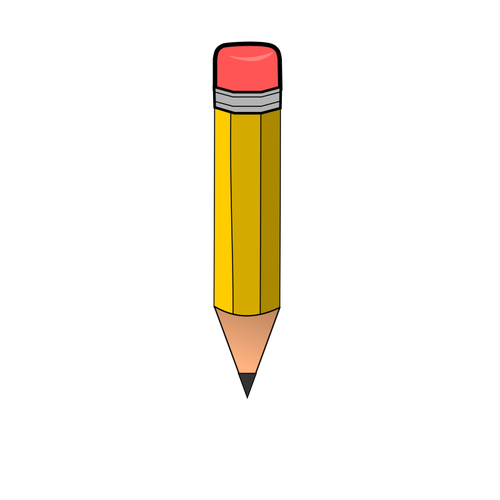 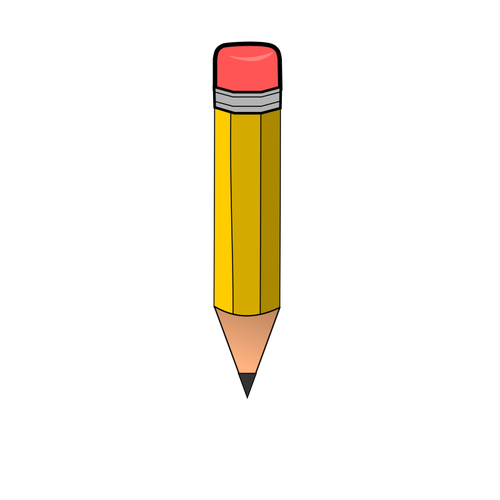 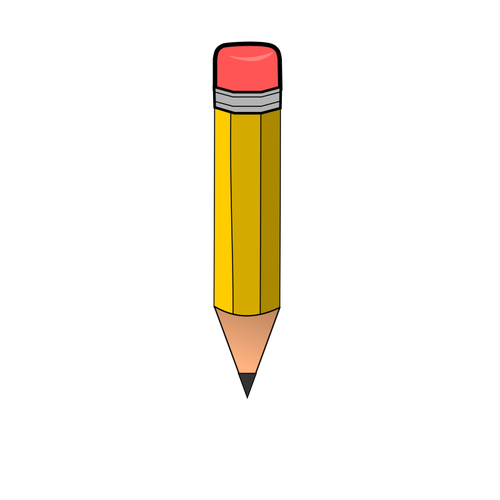 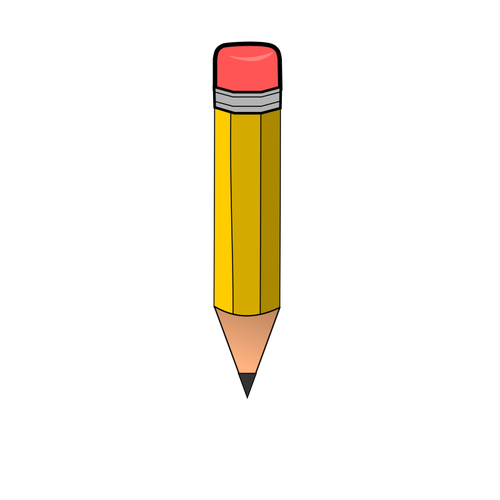 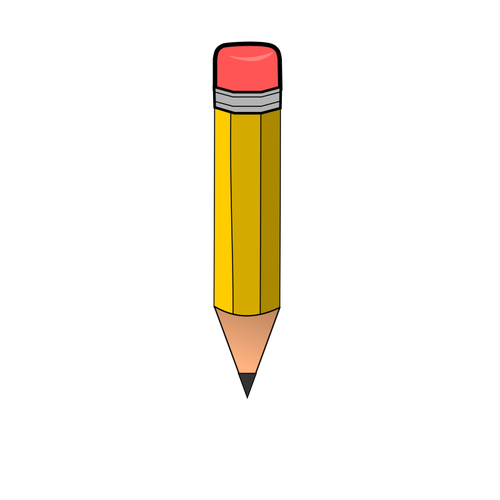 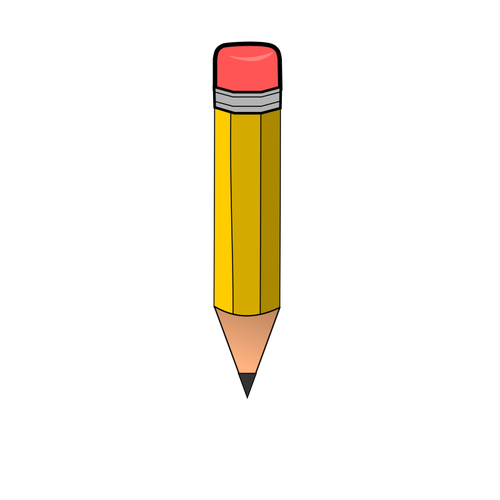 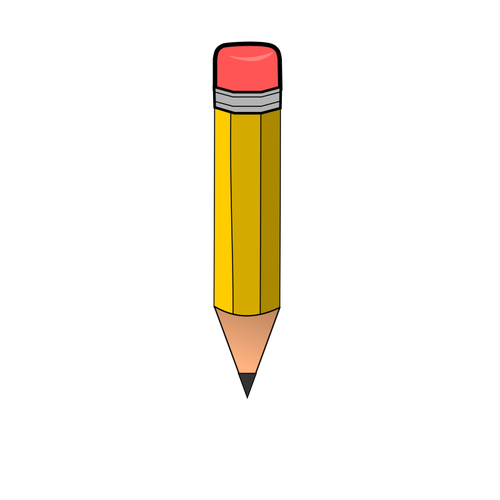 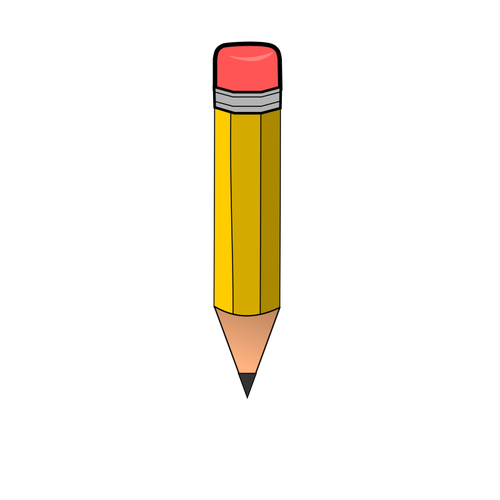 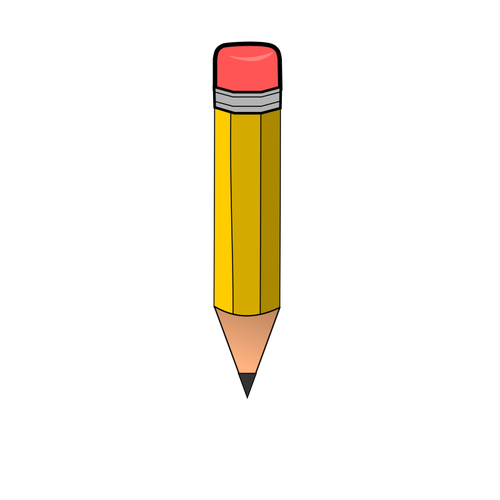 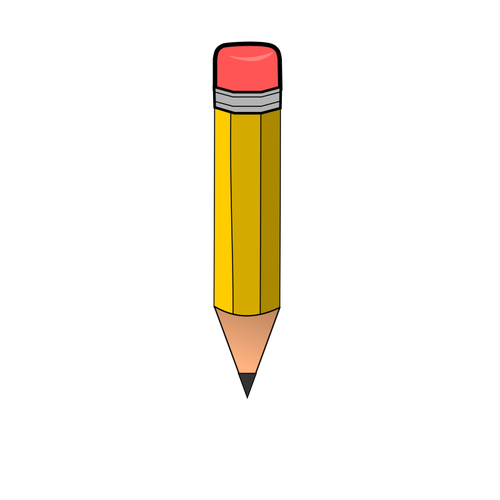 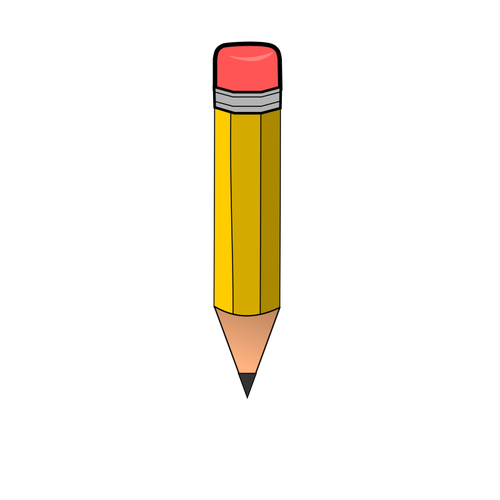 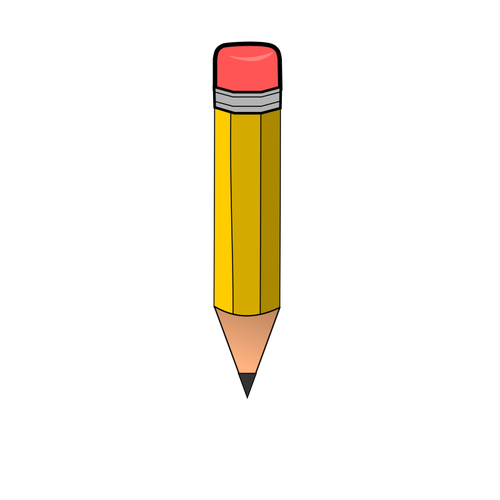 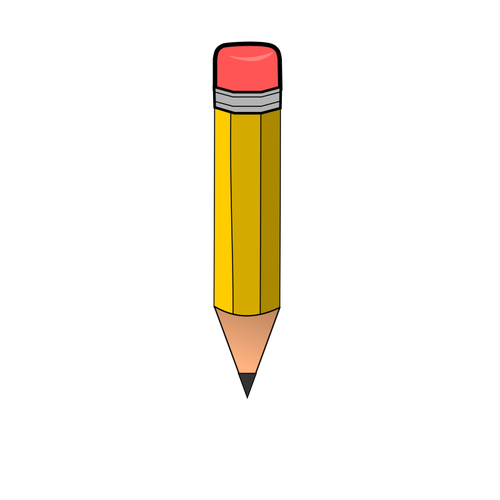 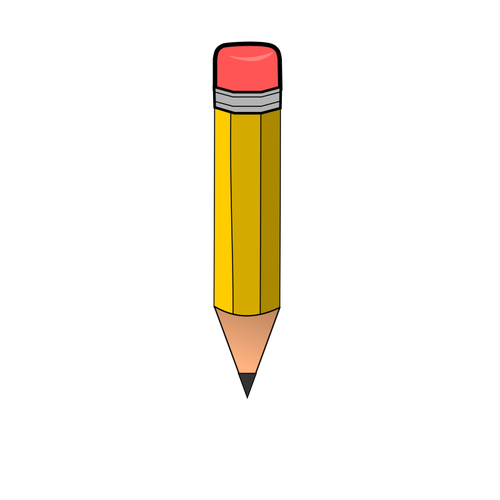 เรื่อง จำนวนนับ 10-100
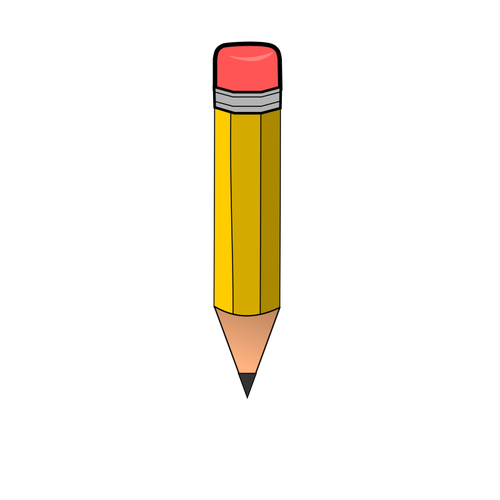 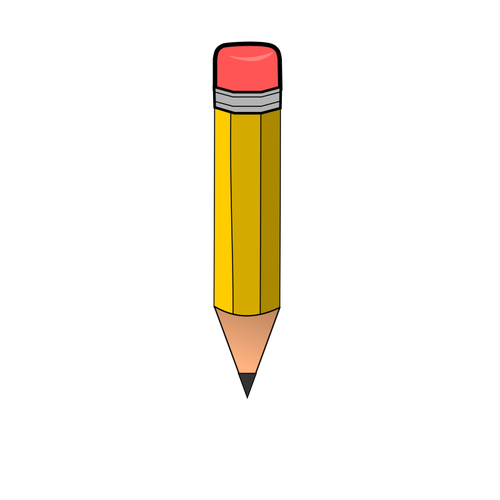 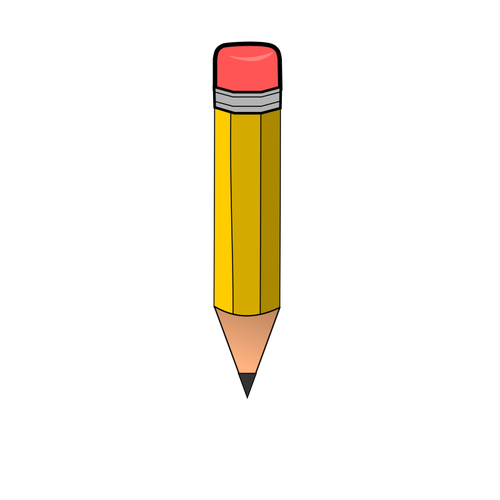 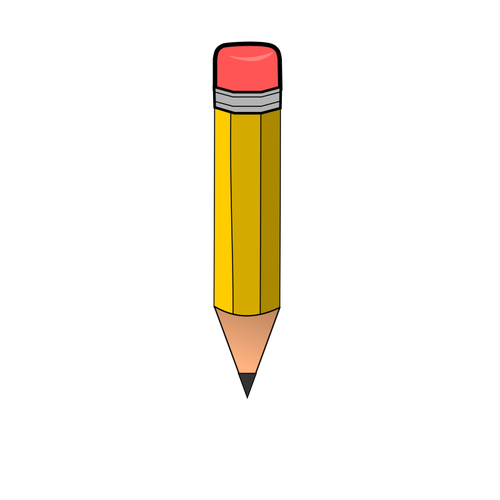 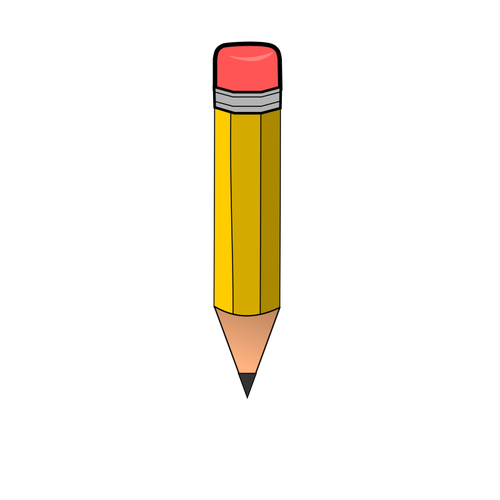 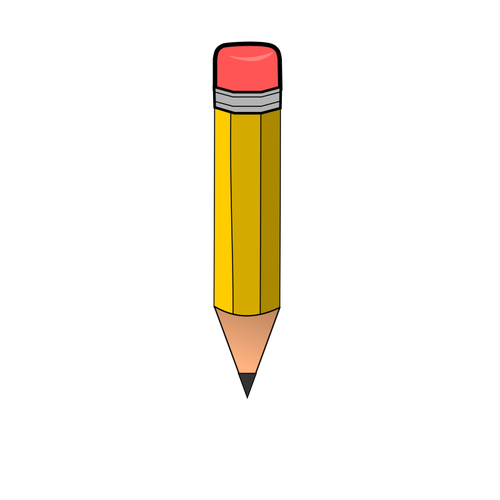 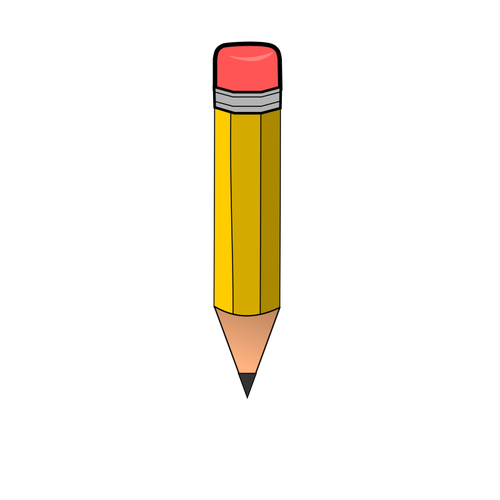 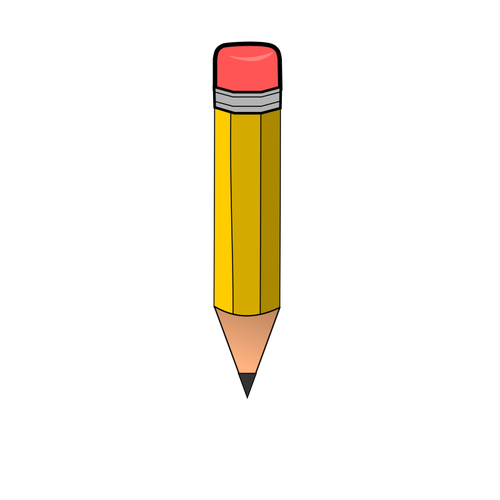 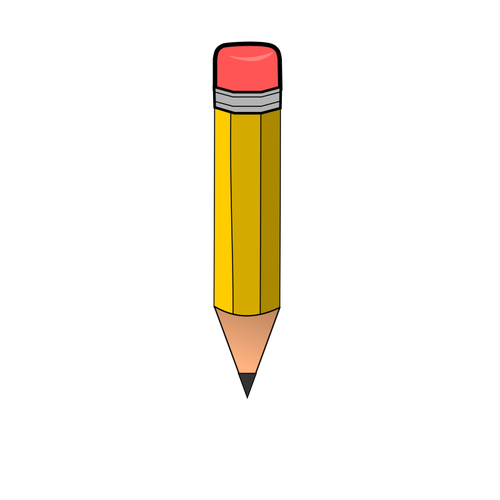 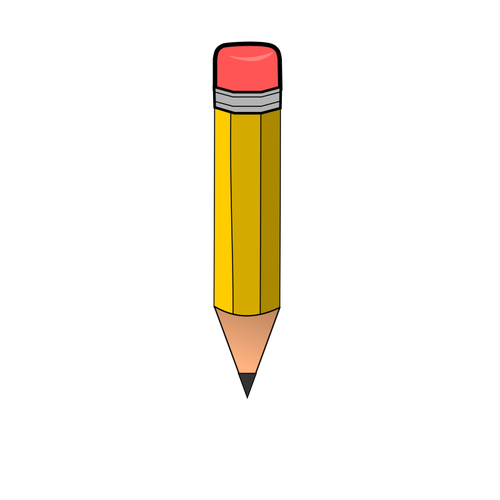 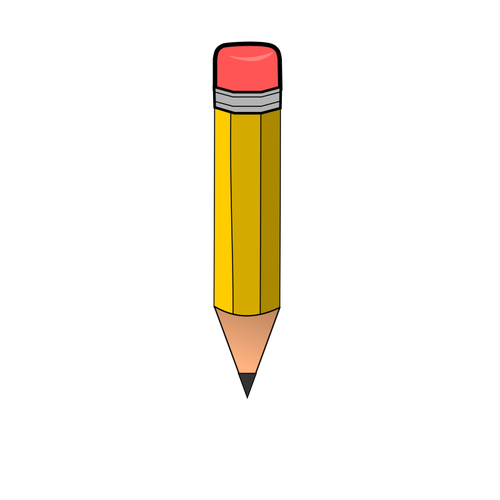 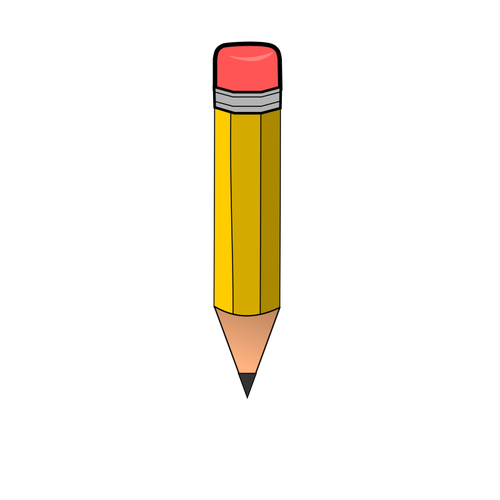 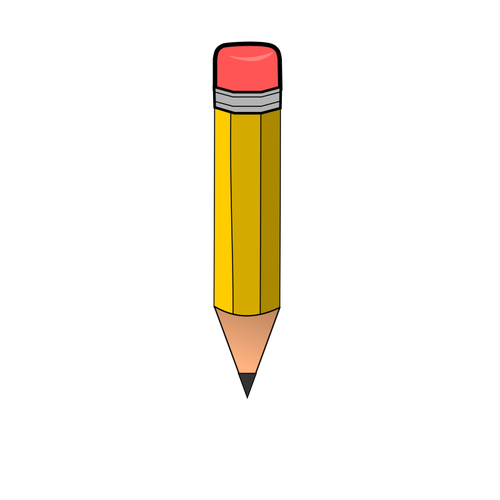 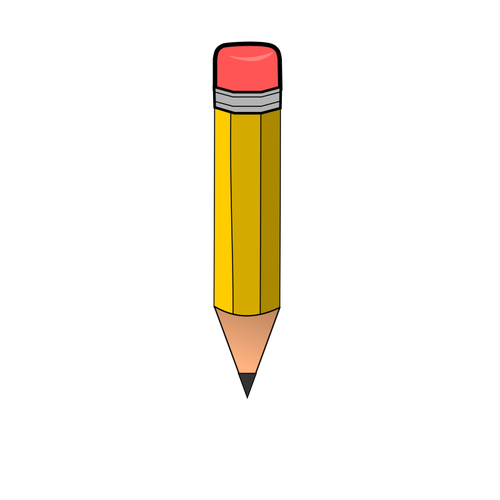 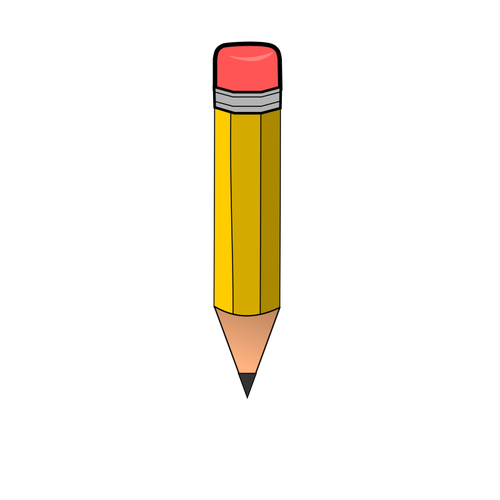 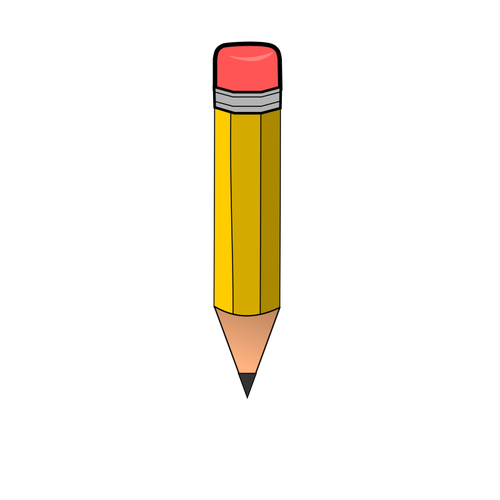 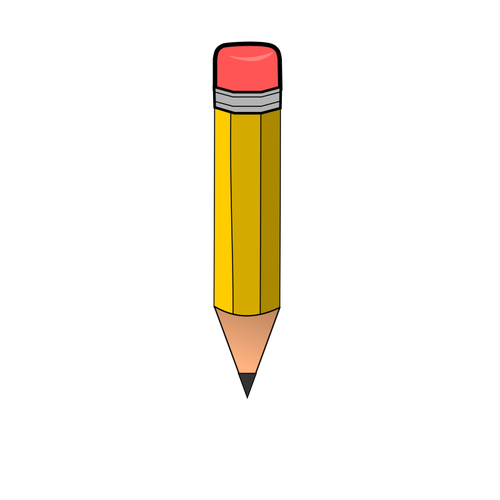 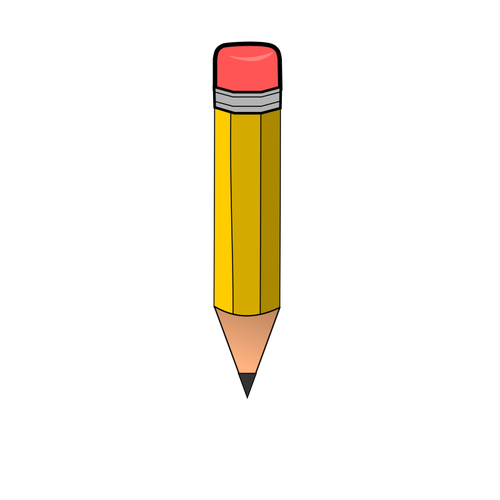 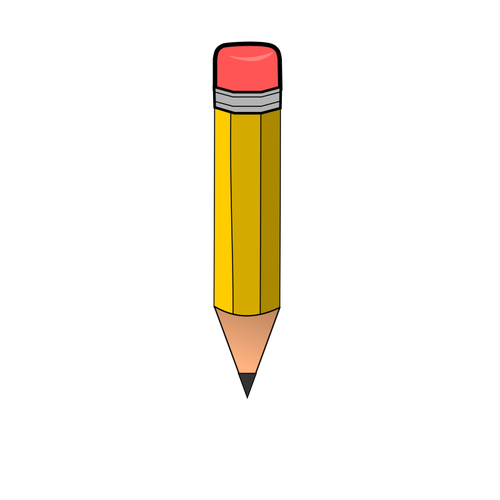 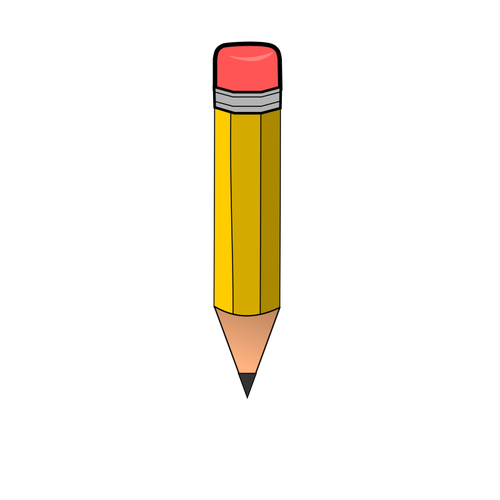 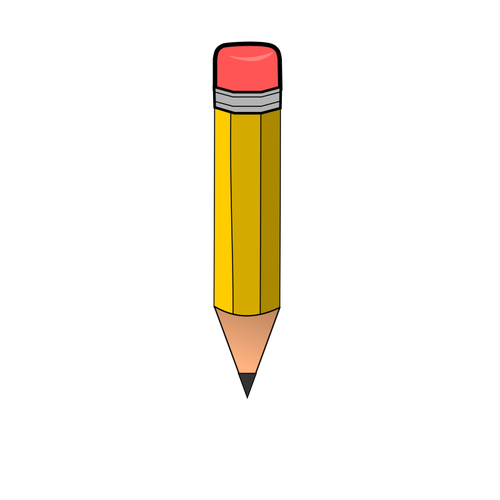 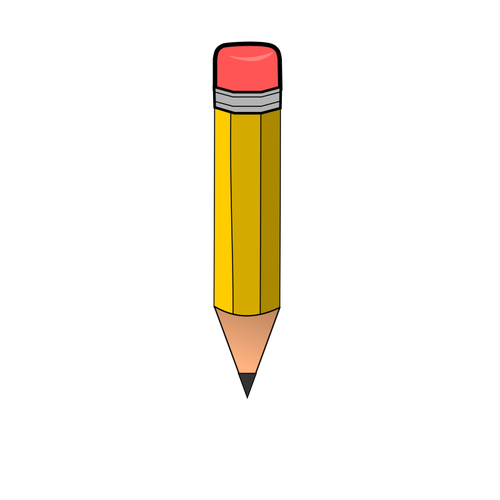 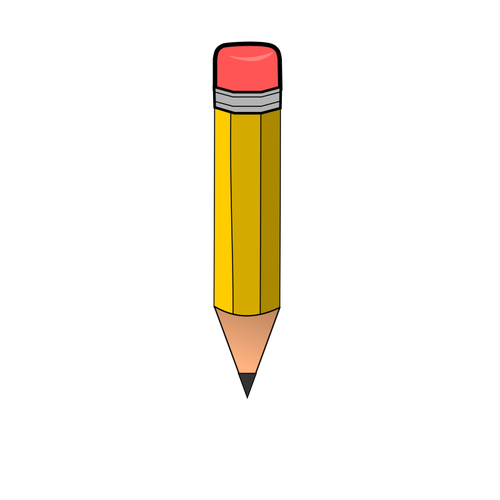 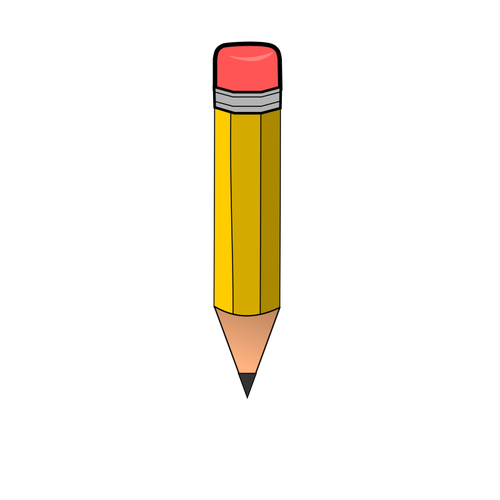 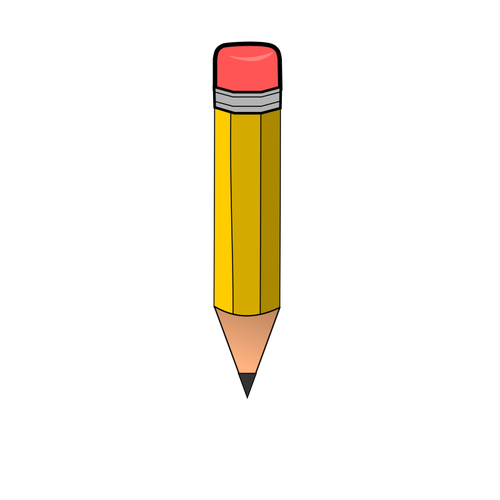 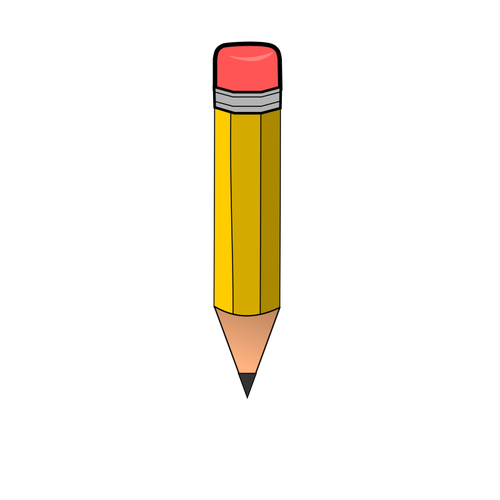 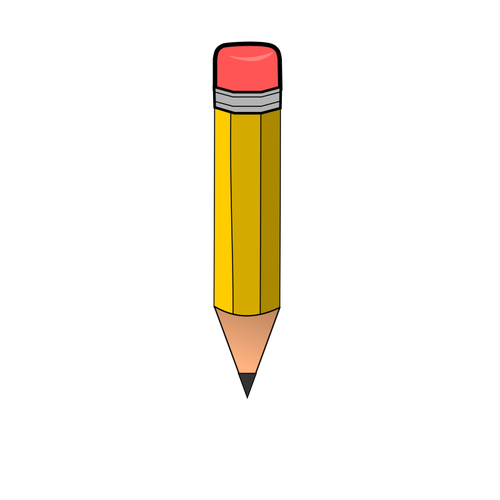 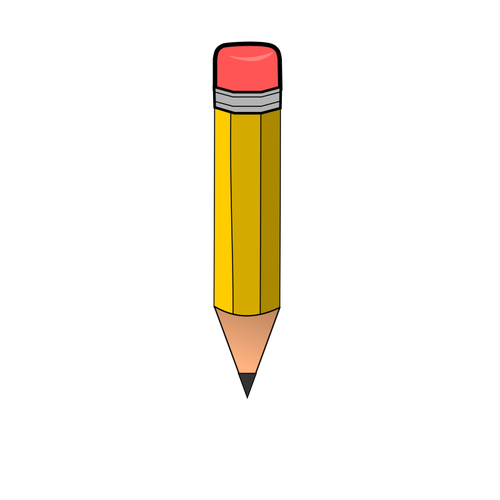 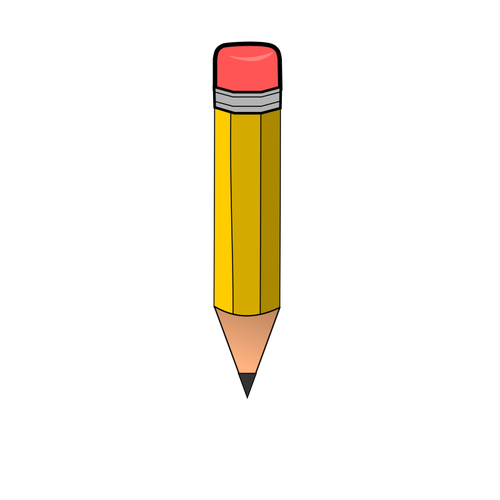 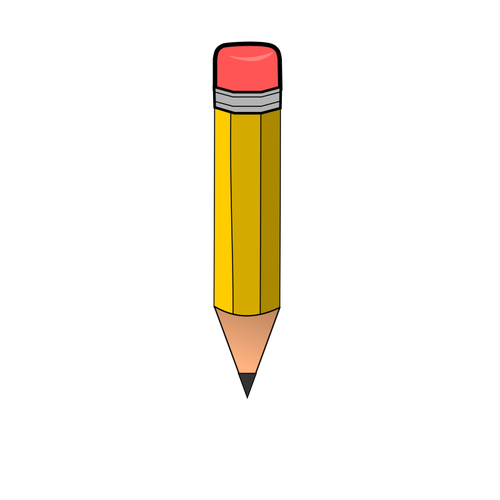 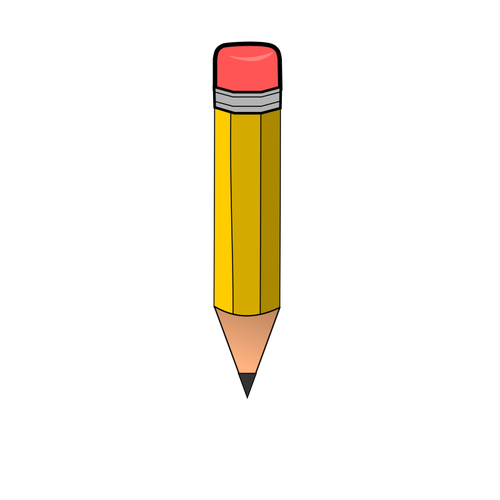 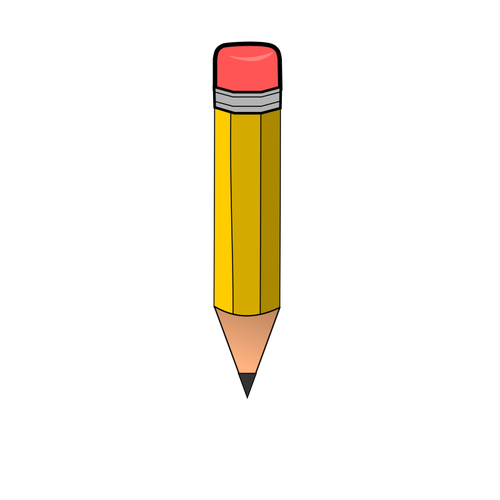 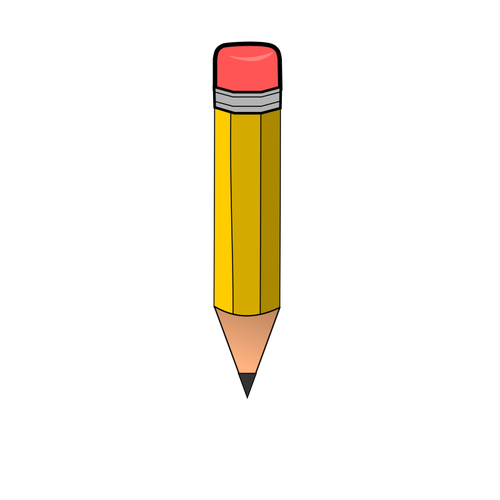 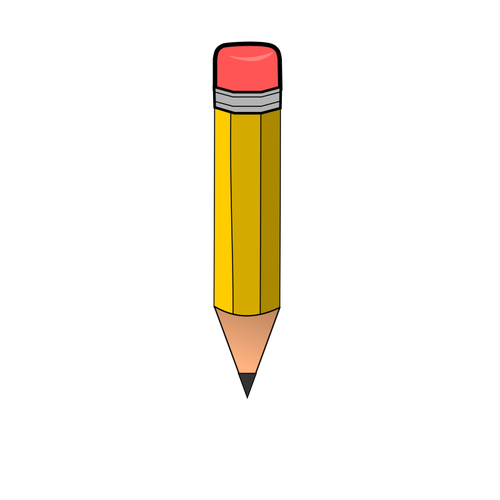 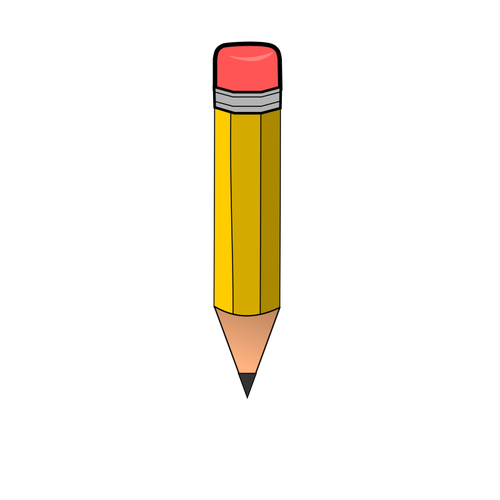 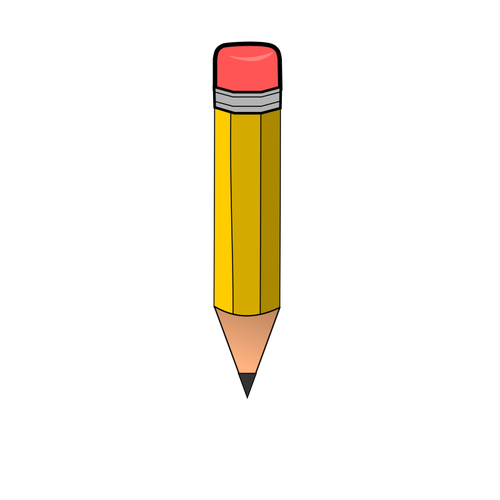 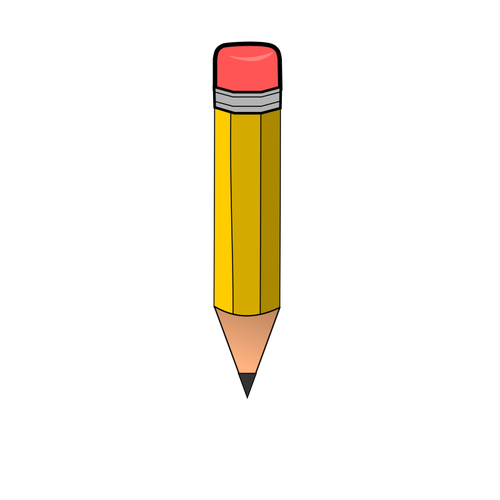 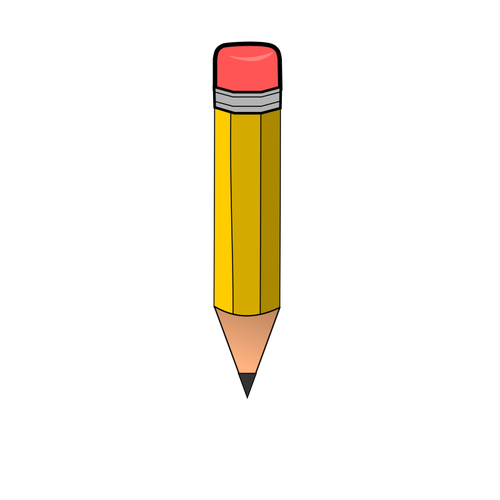 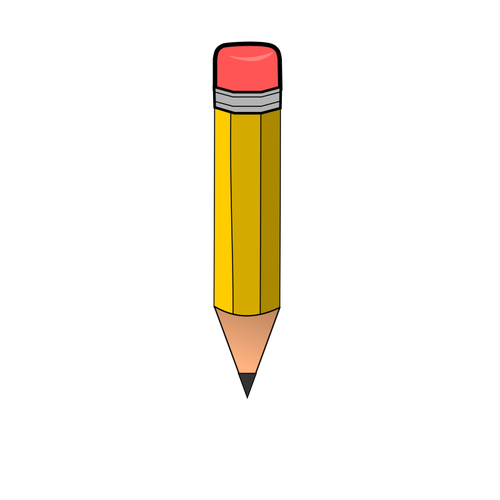 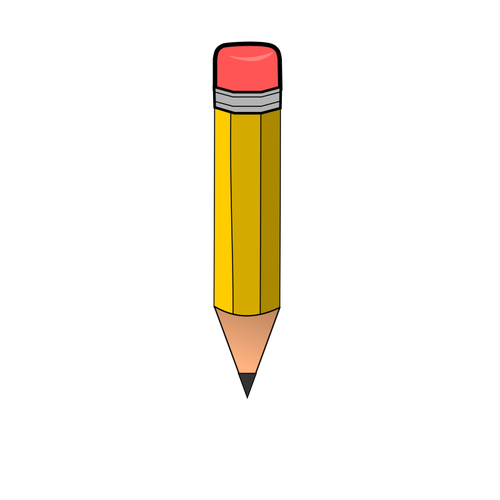 เรื่อง จำนวนนับ 10-100
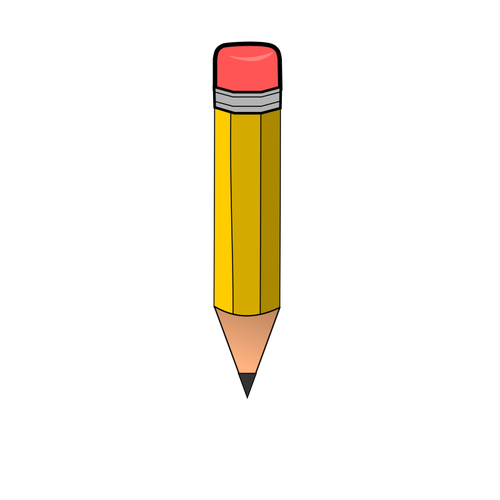 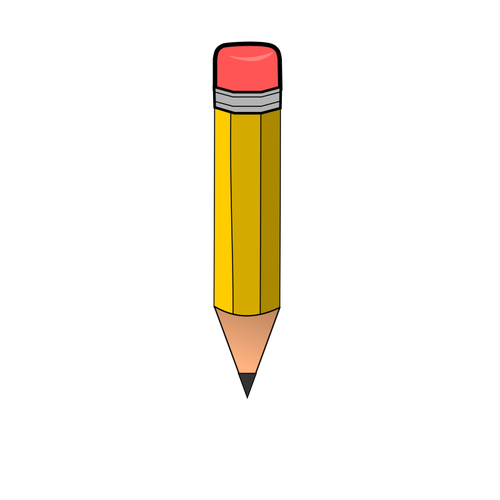 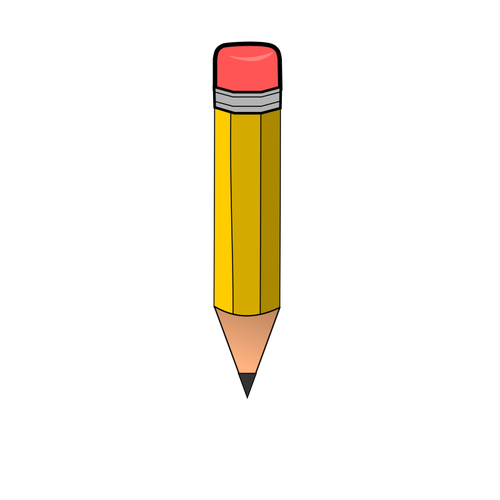 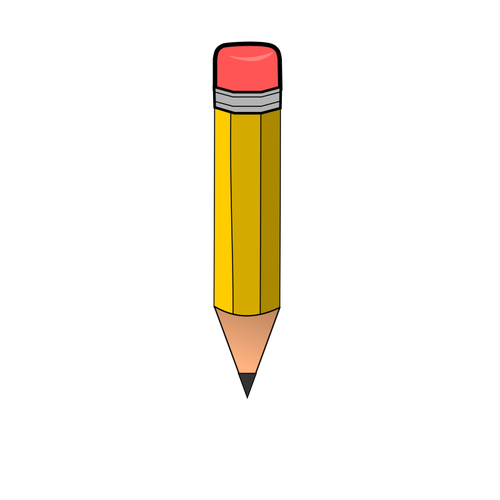 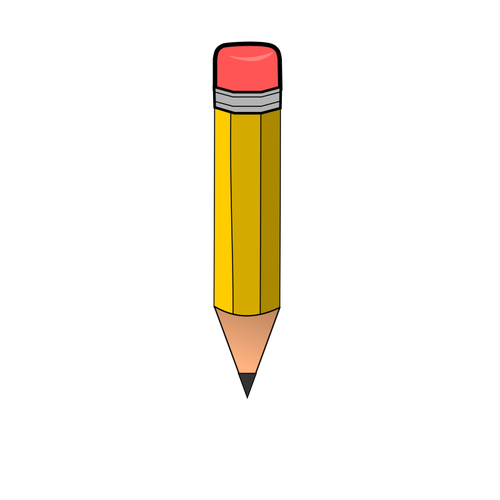 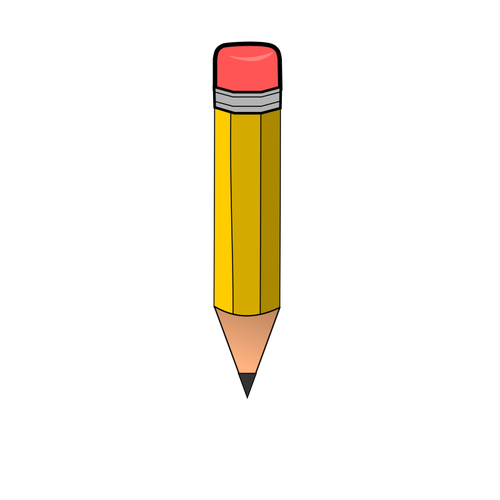 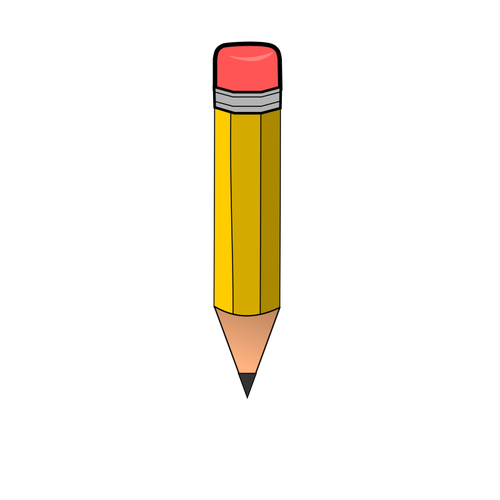 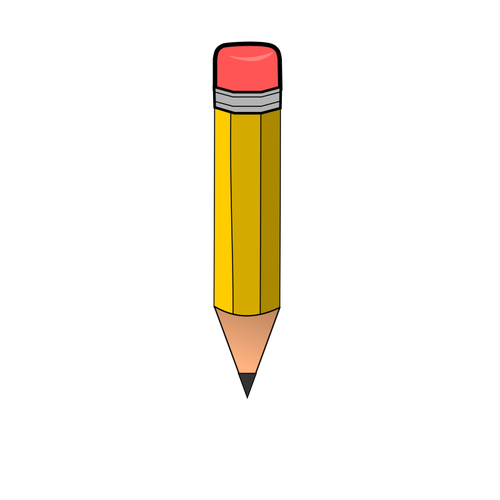 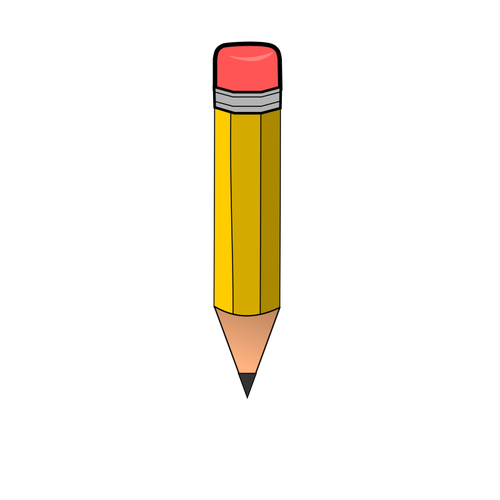 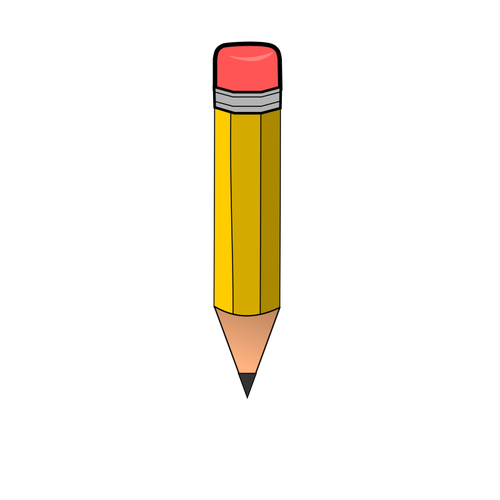 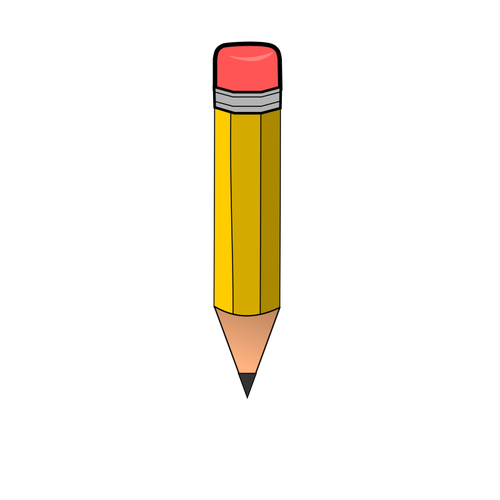 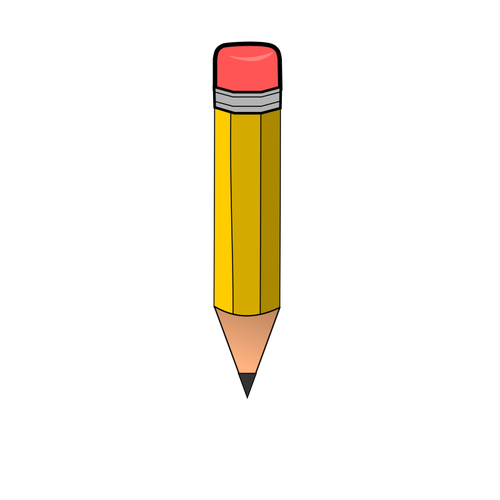 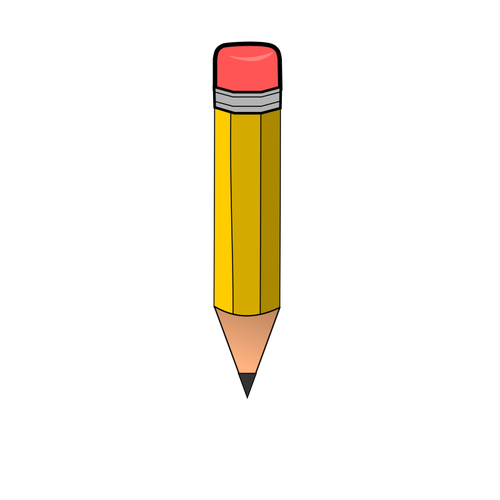 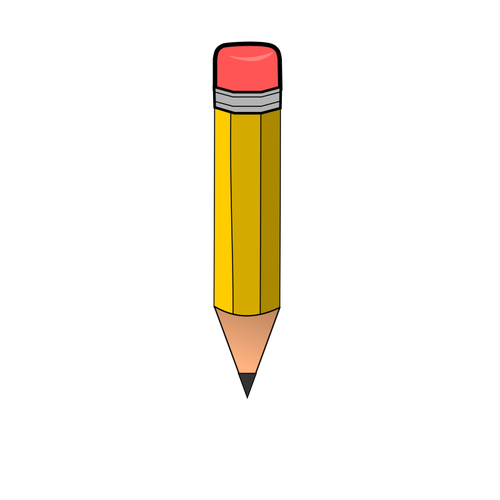 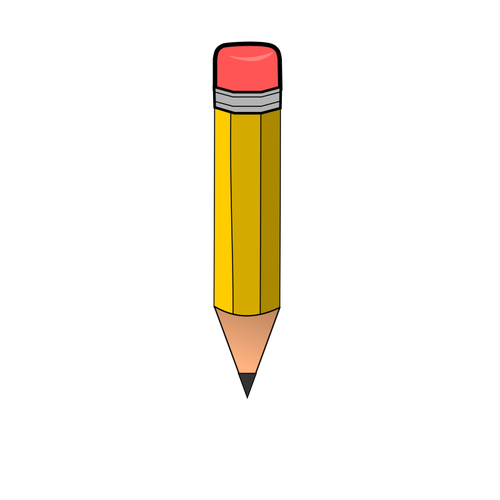 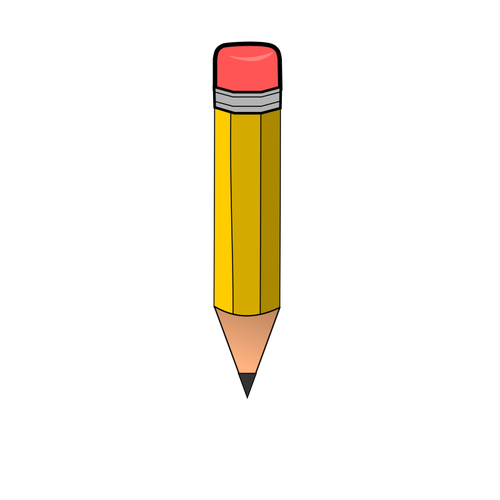 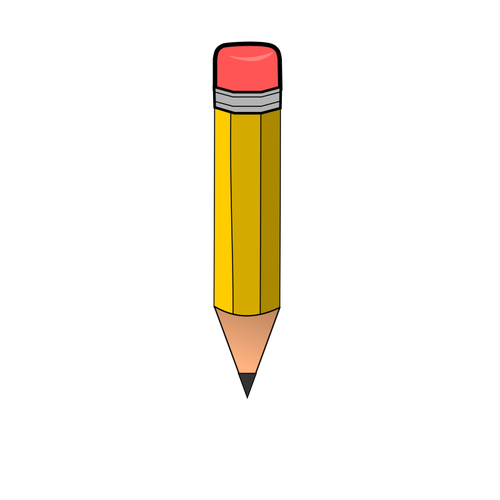 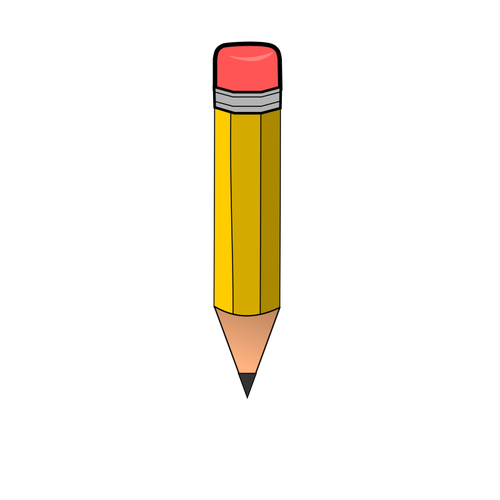 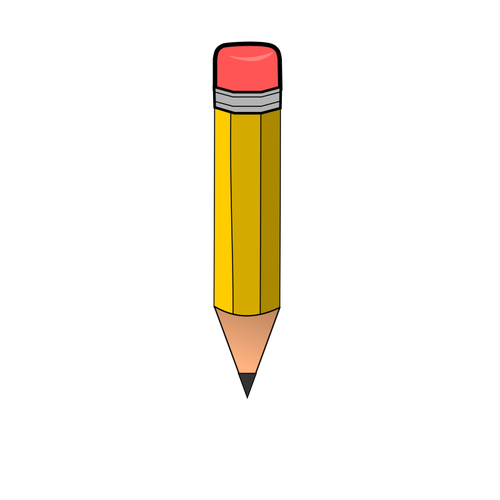 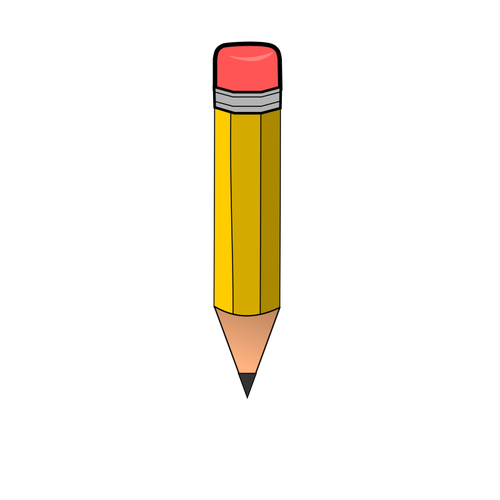 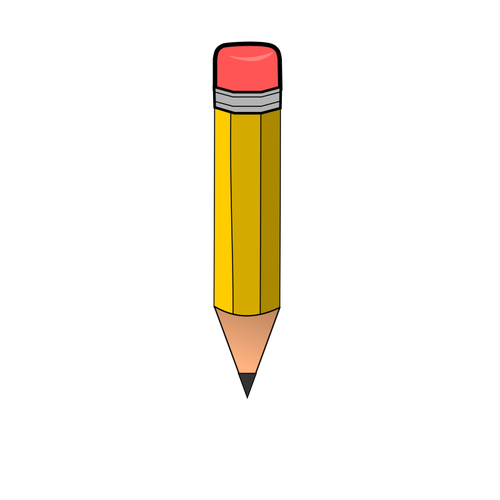 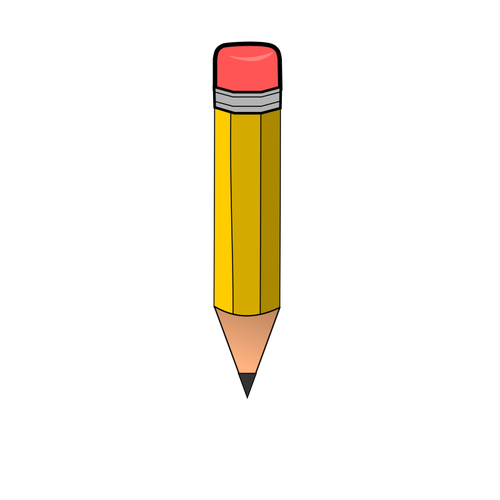 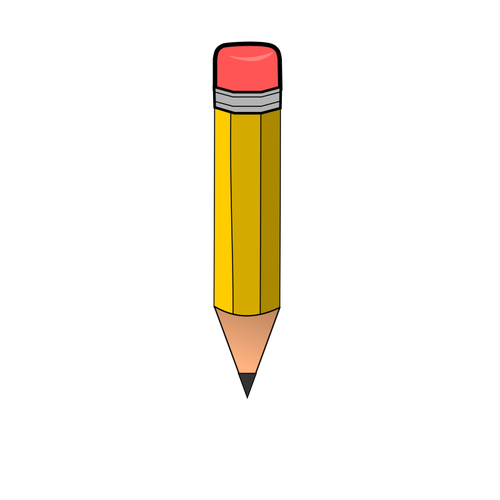 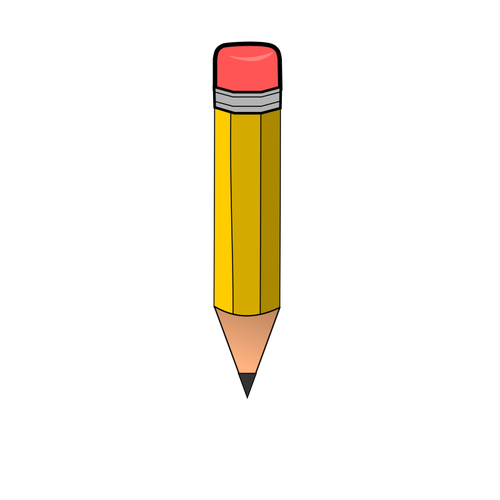 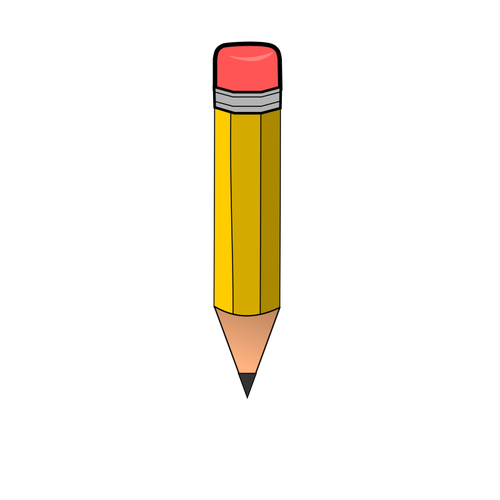 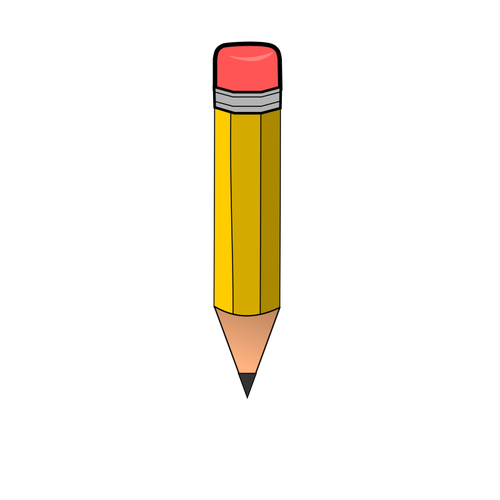 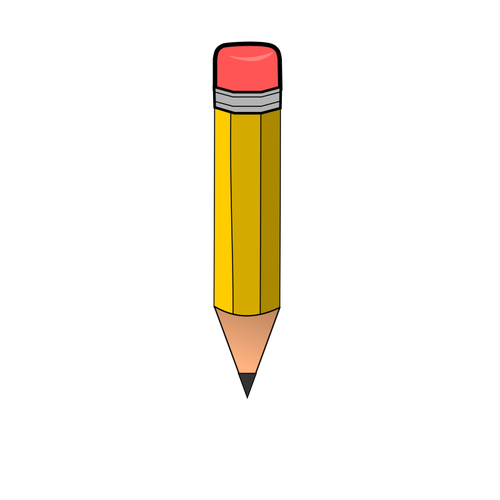 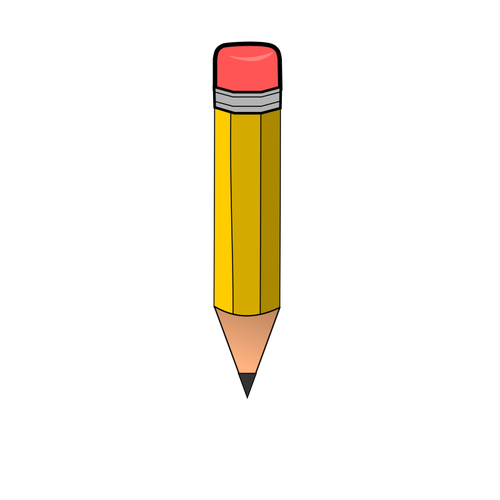 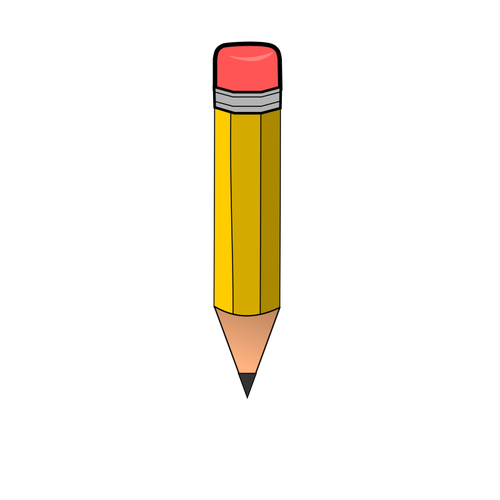 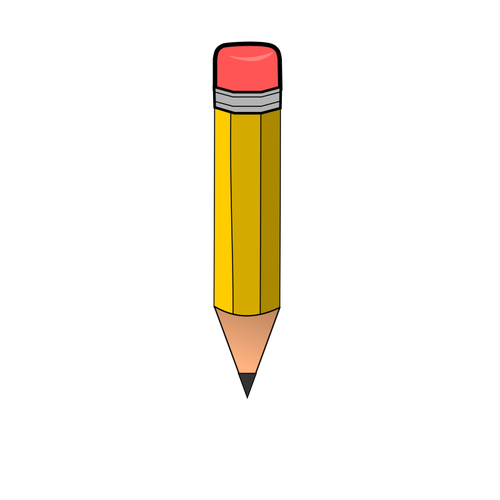 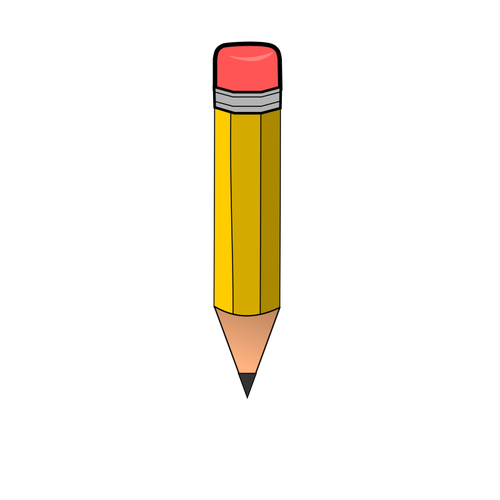 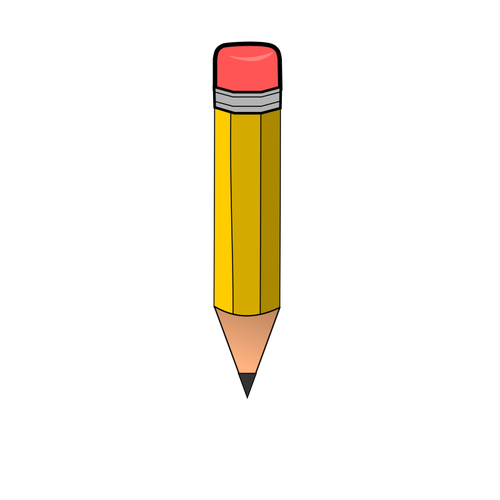 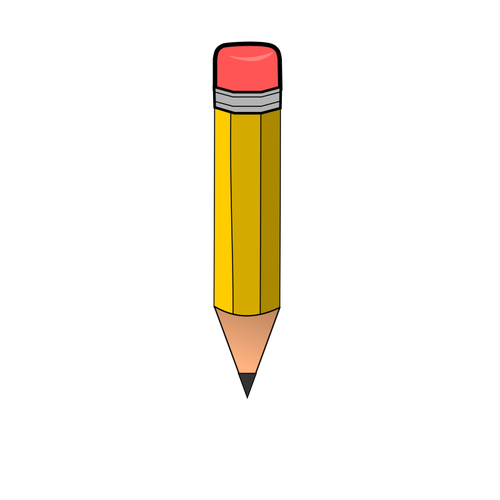 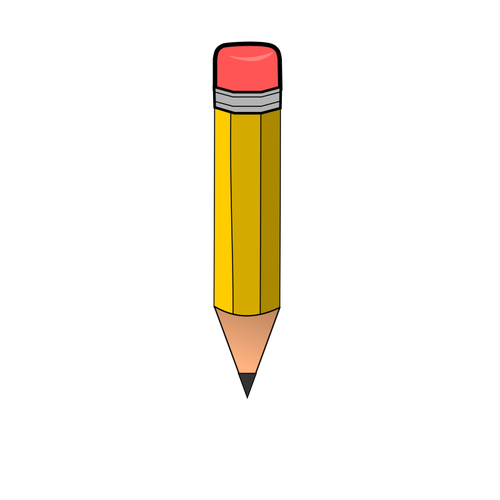 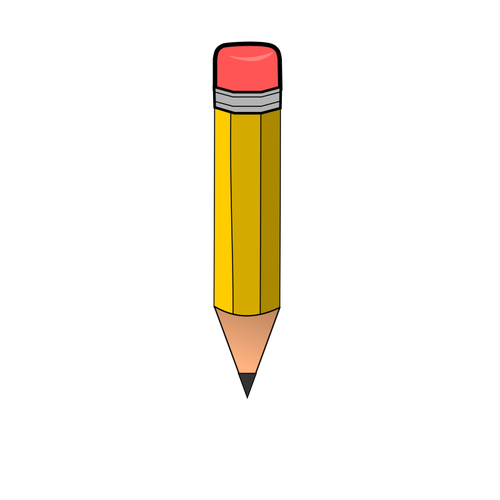 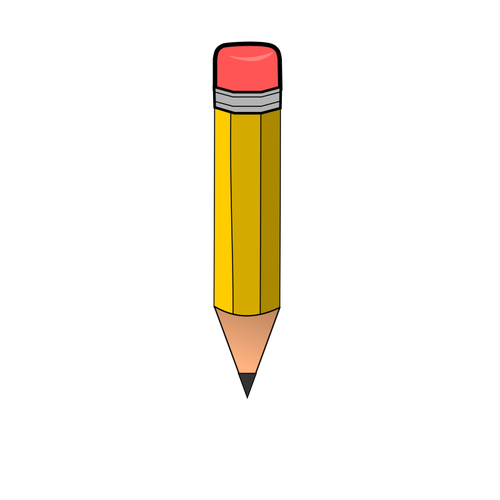 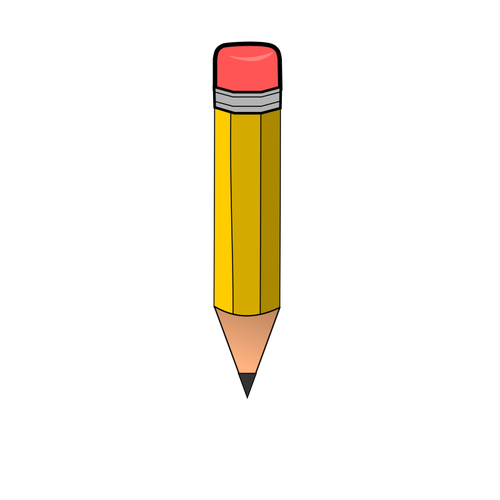 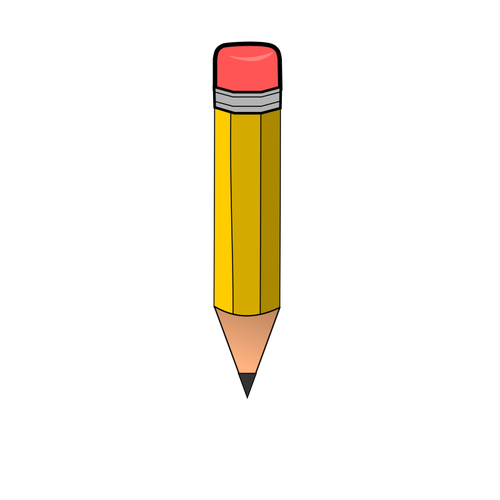 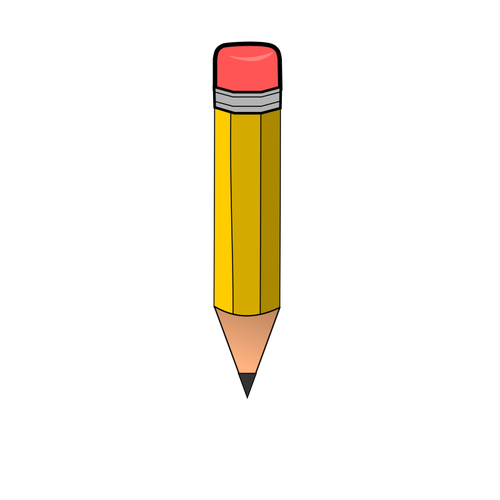 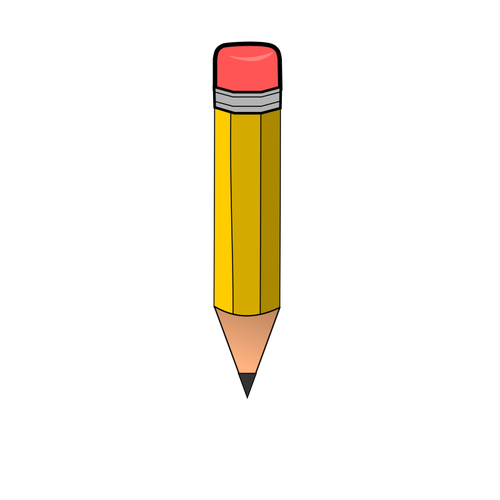 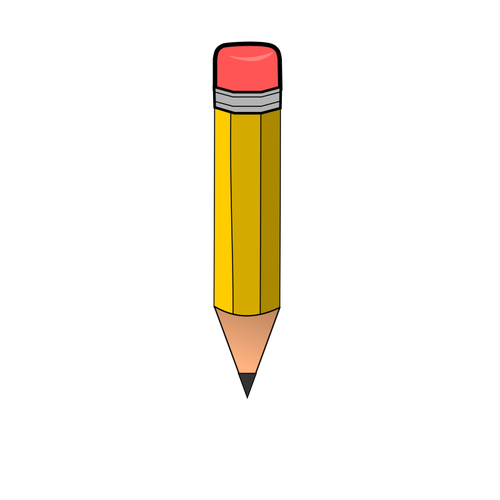 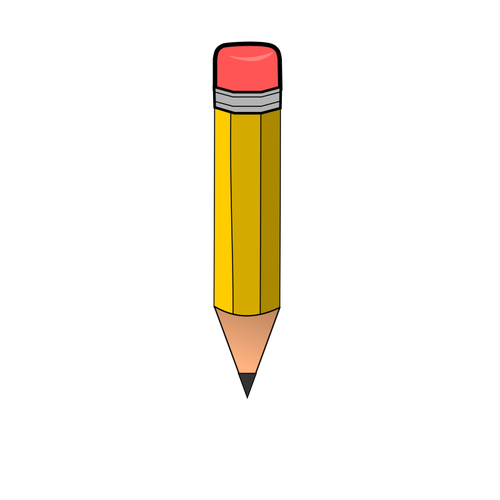 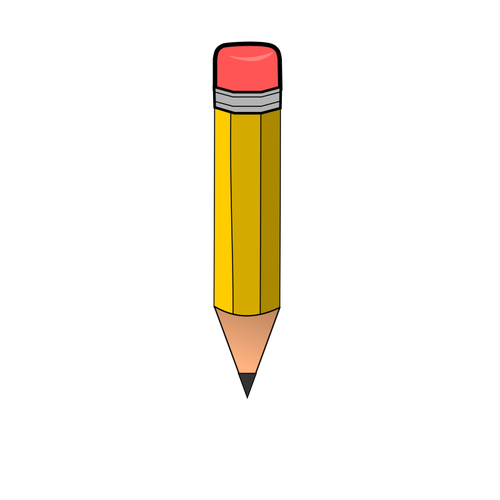 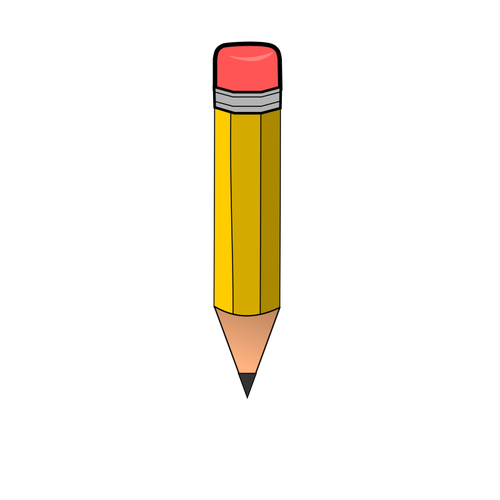 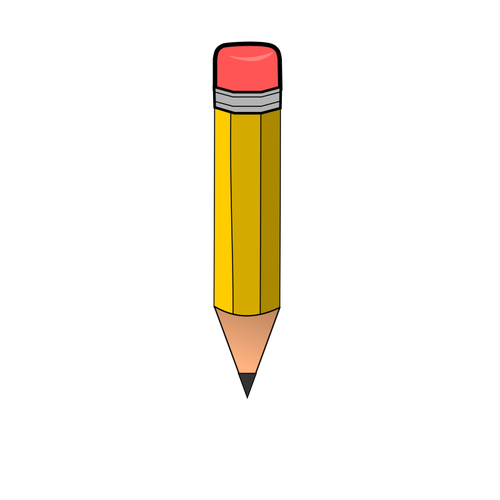 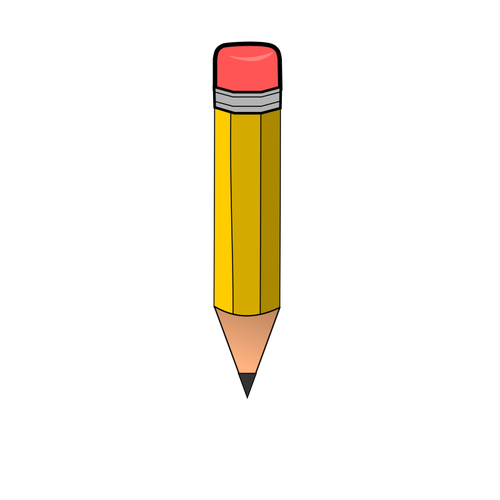 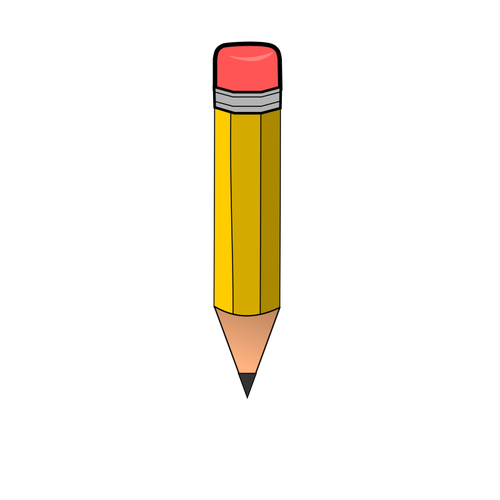 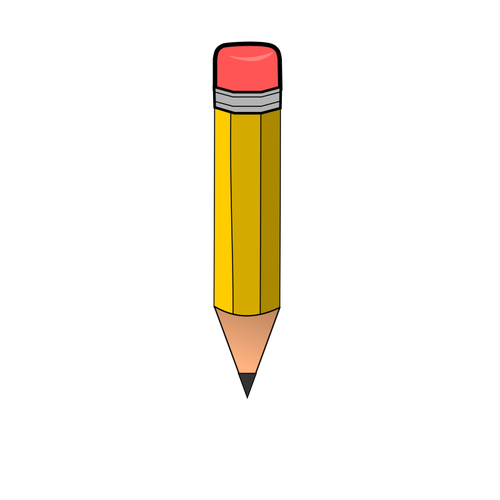 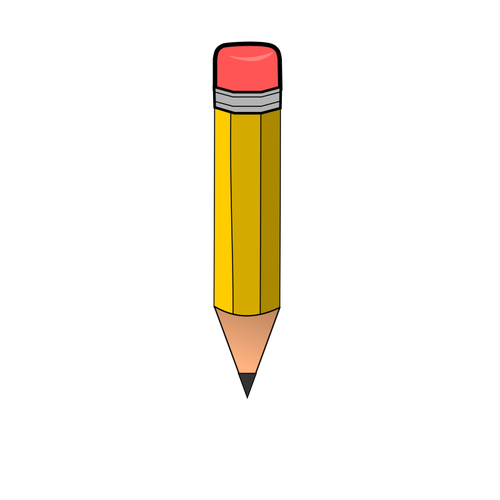 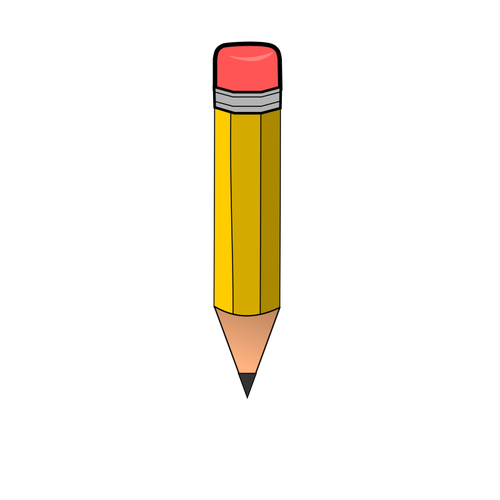 เรื่อง จำนวนนับ 10-100
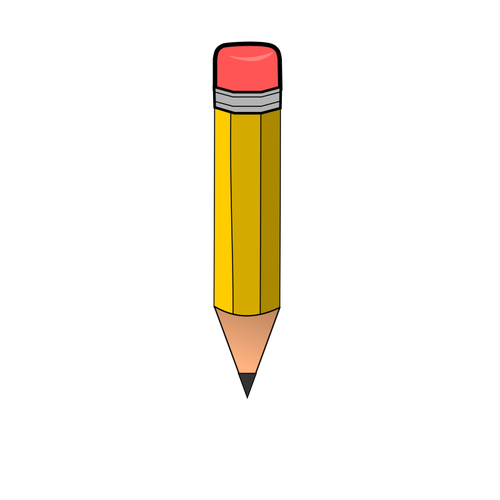 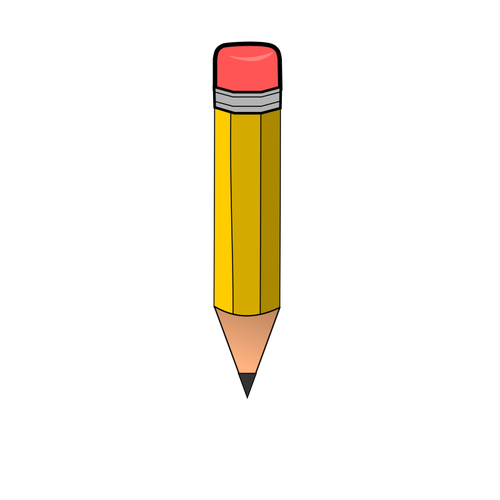 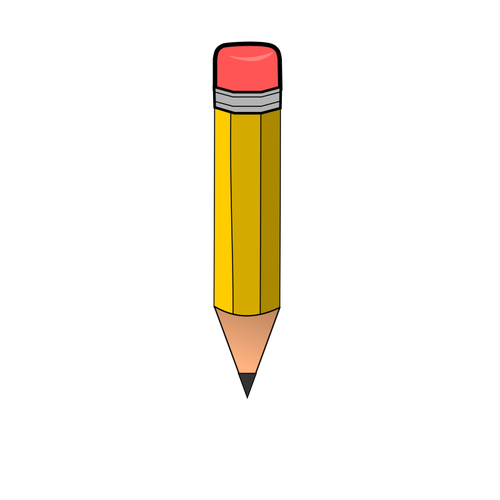 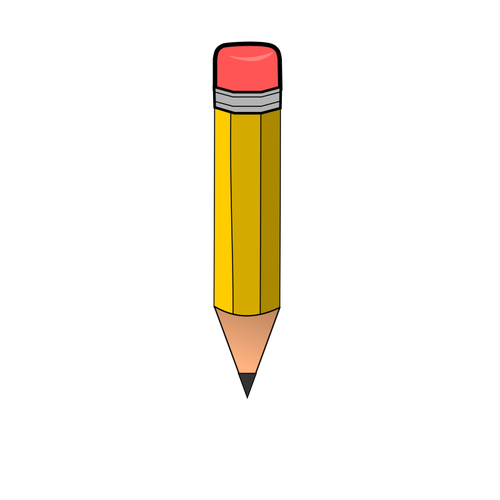 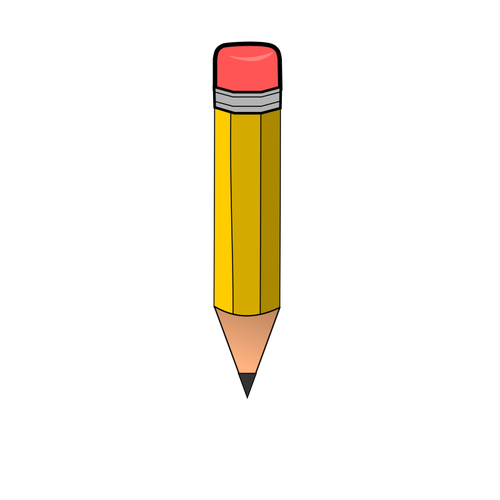 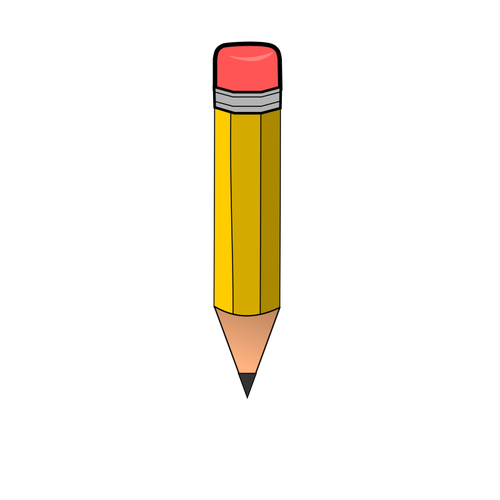 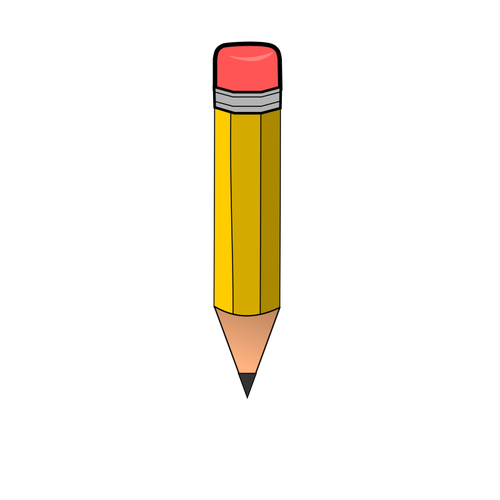 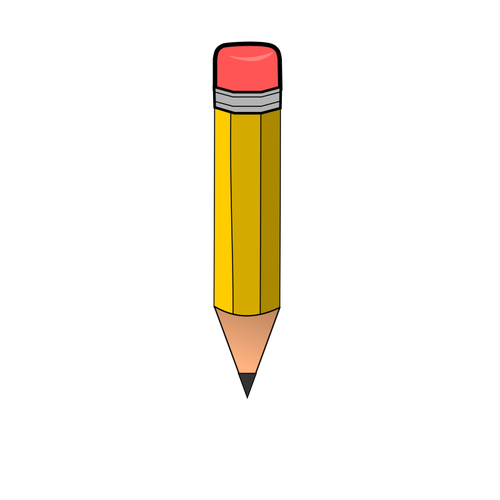 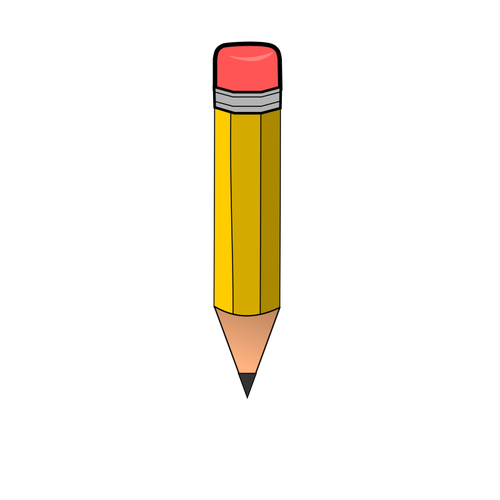 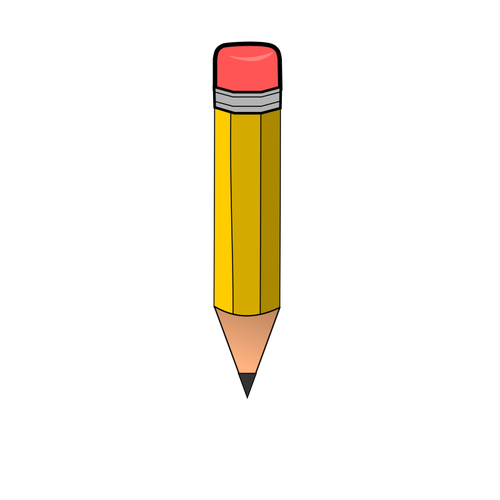 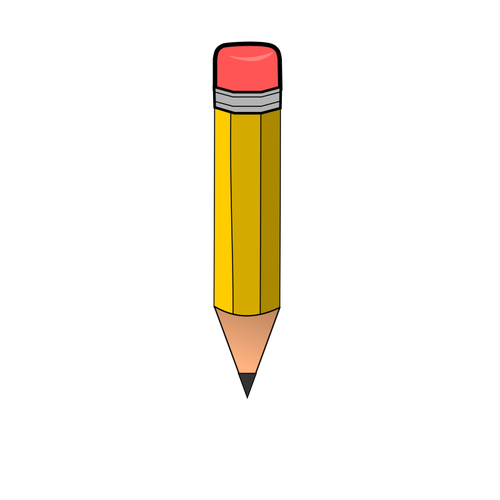 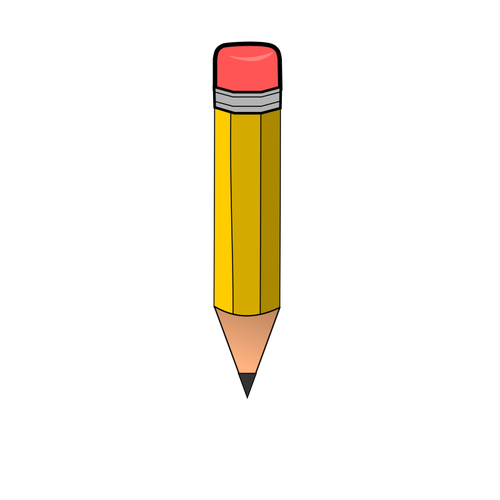 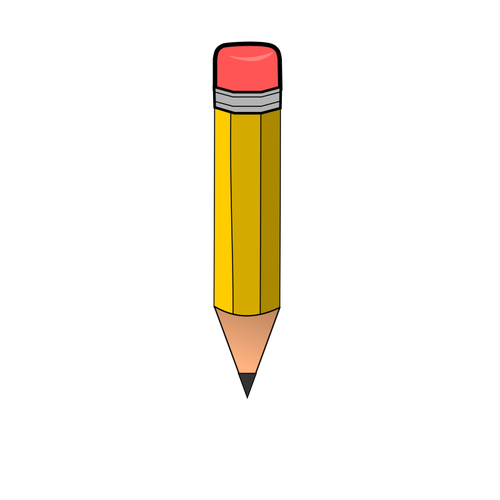 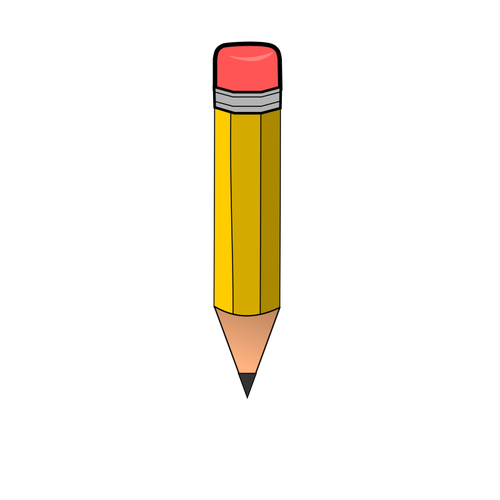 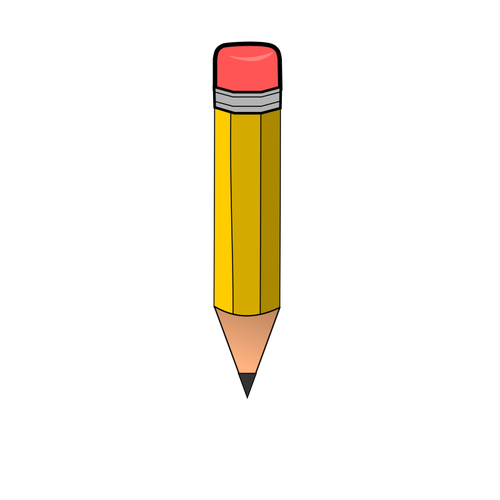 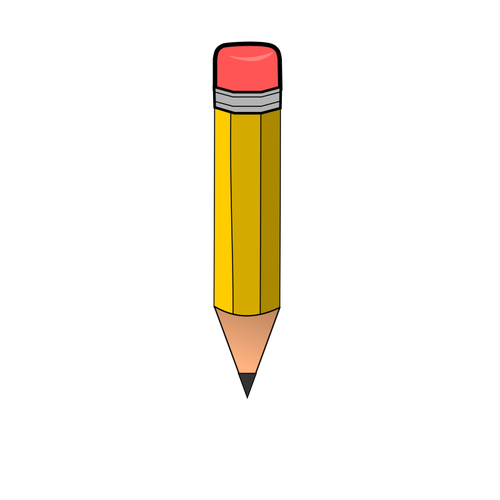 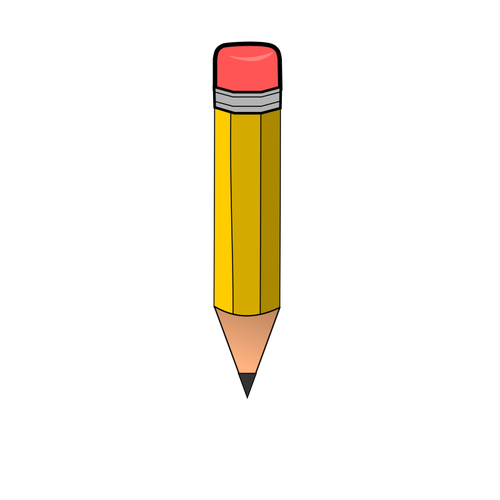 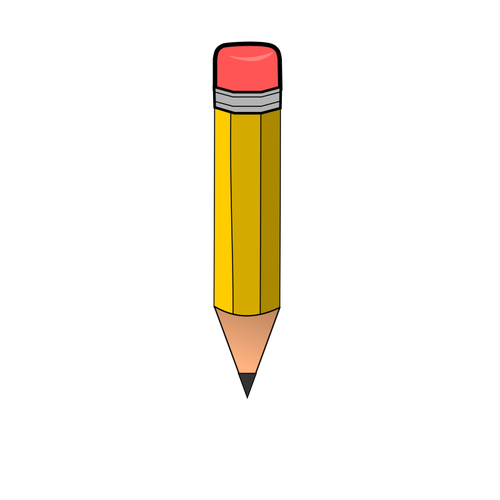 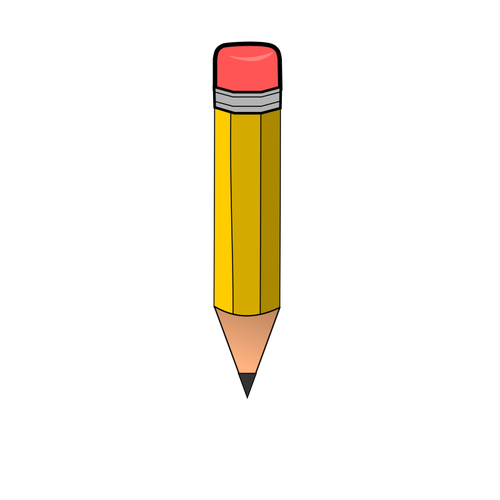 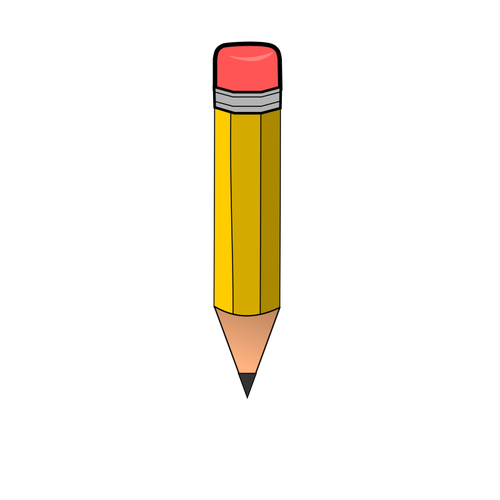 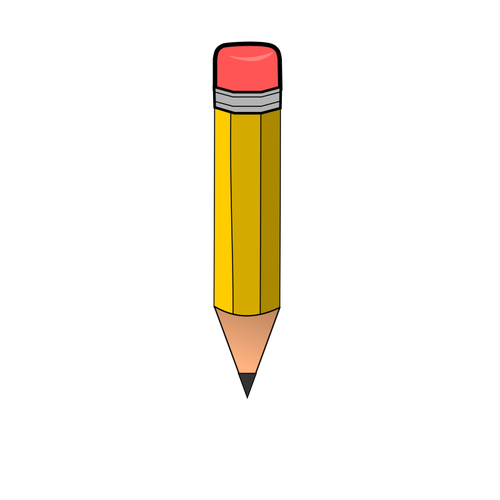 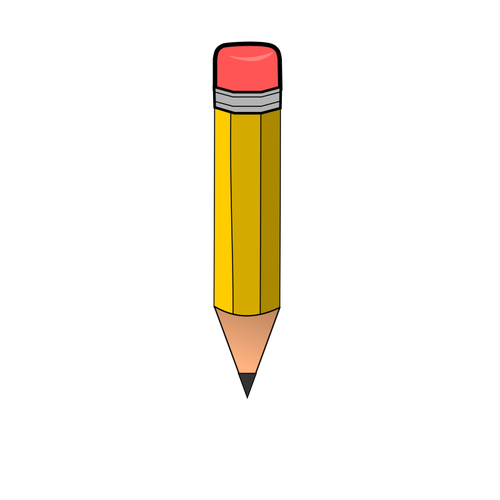 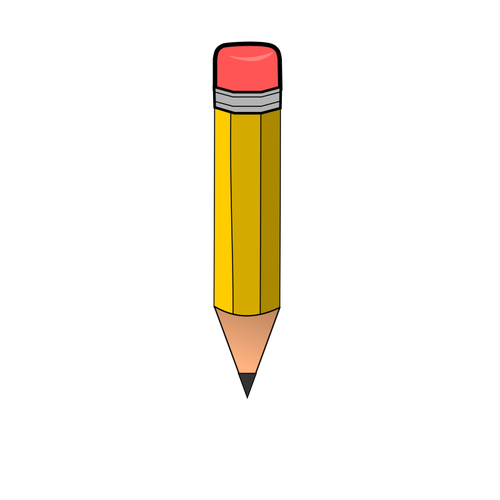 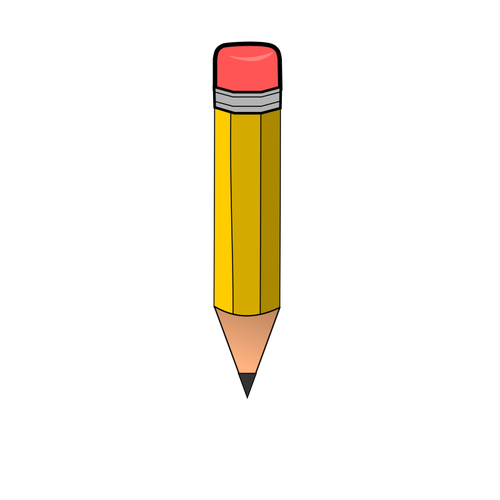 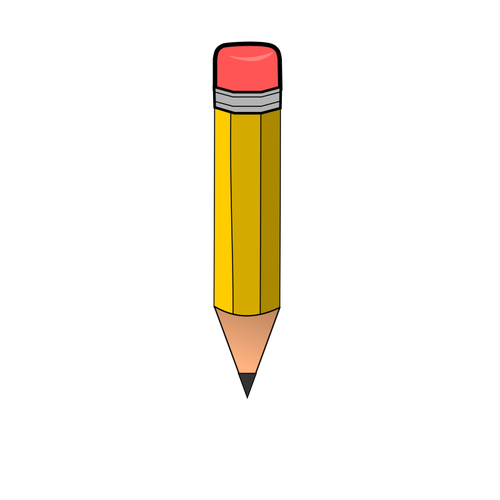 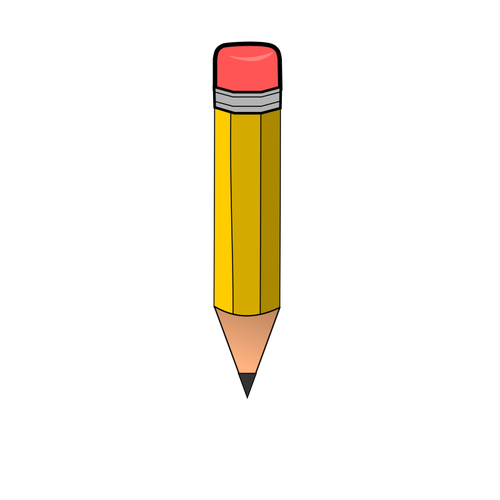 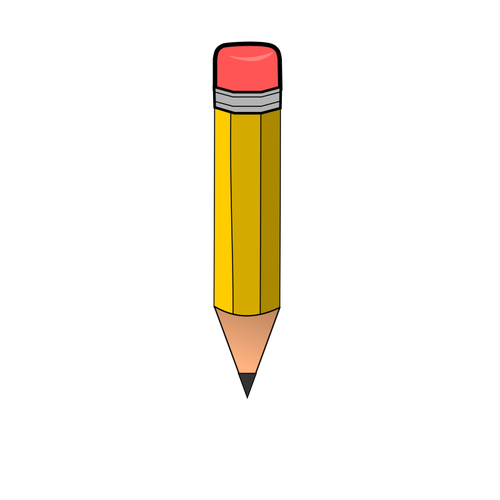 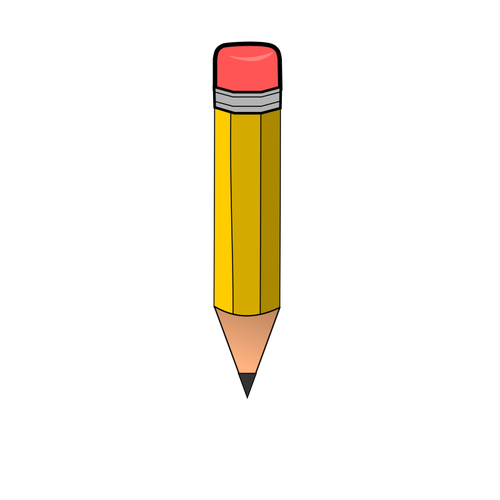 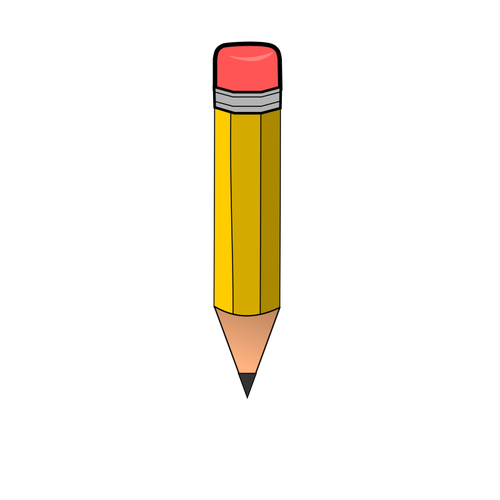 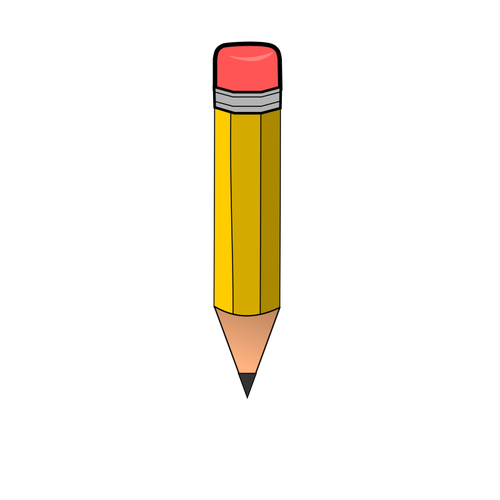 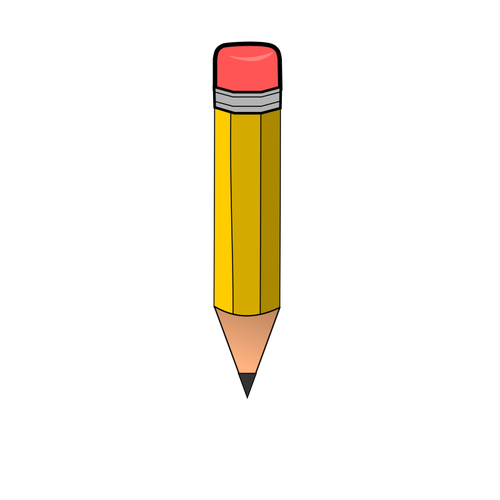 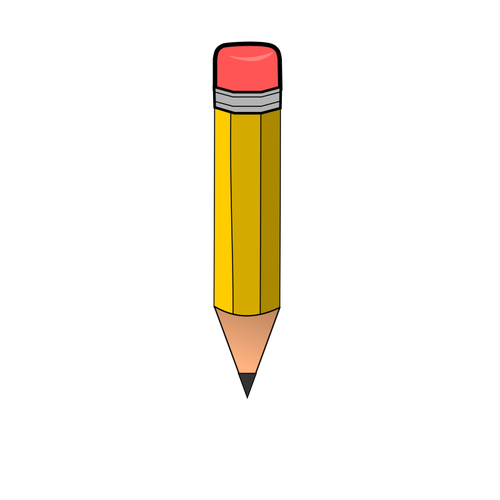 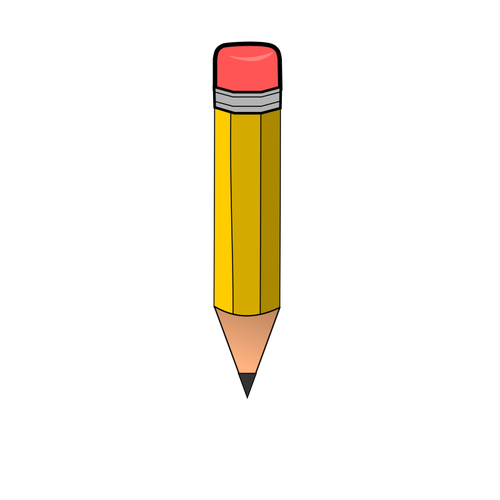 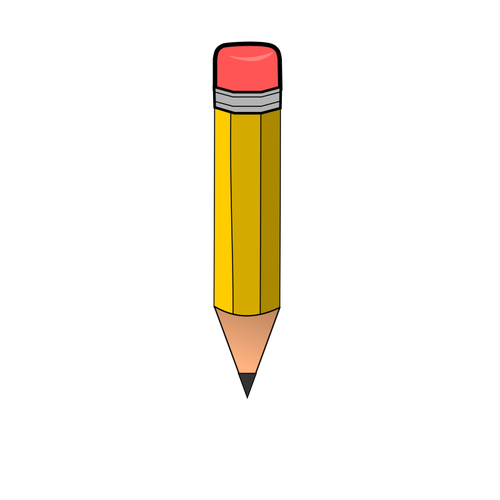 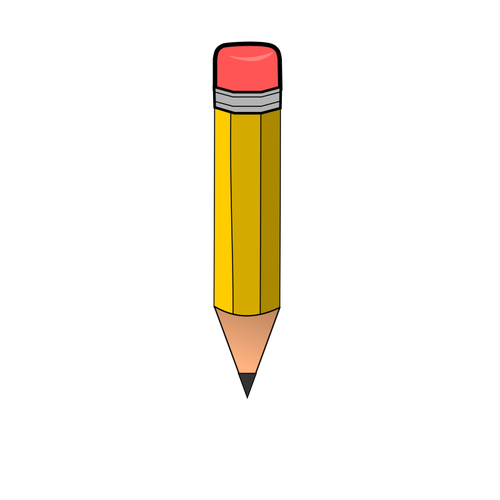 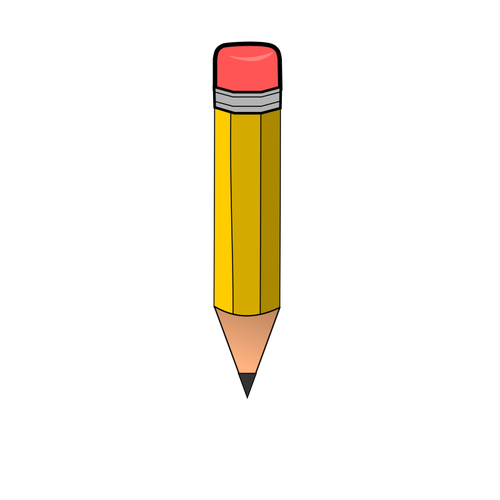 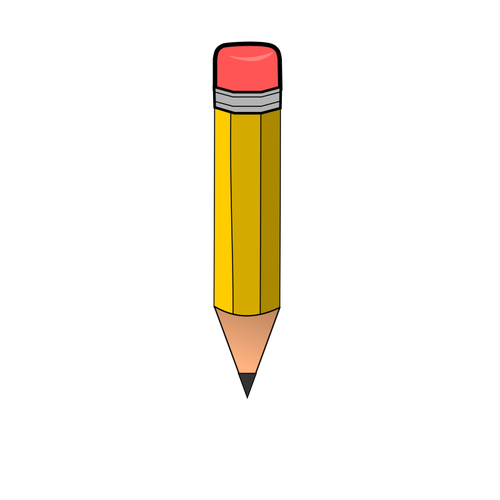 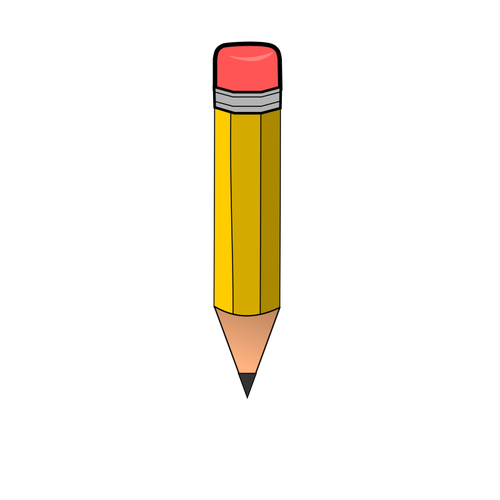 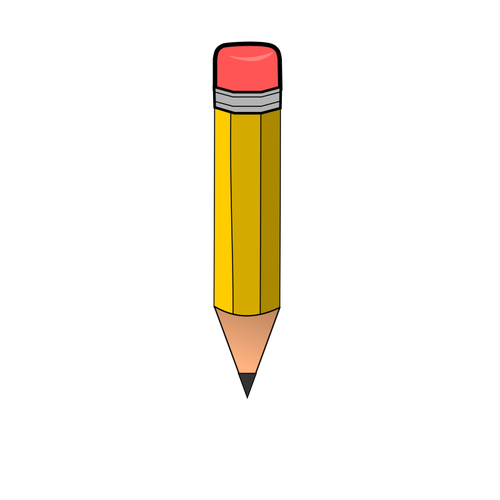 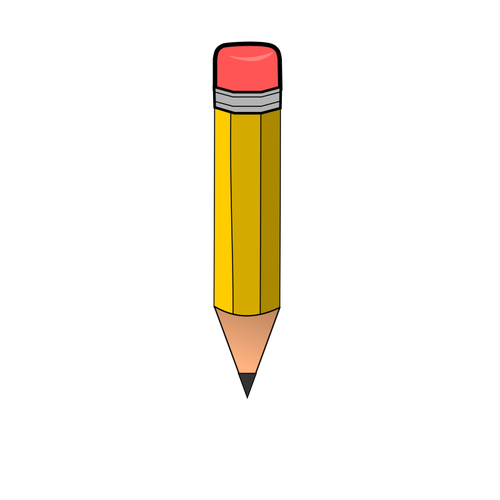 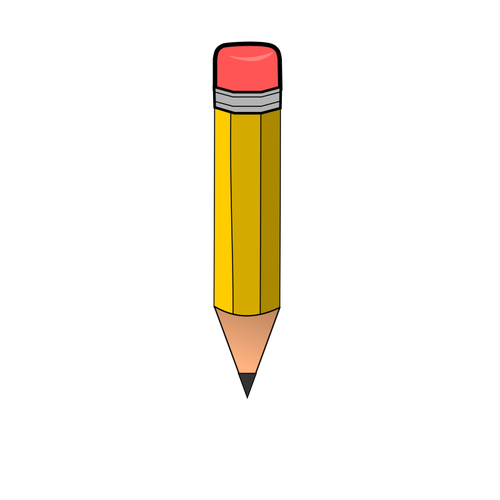 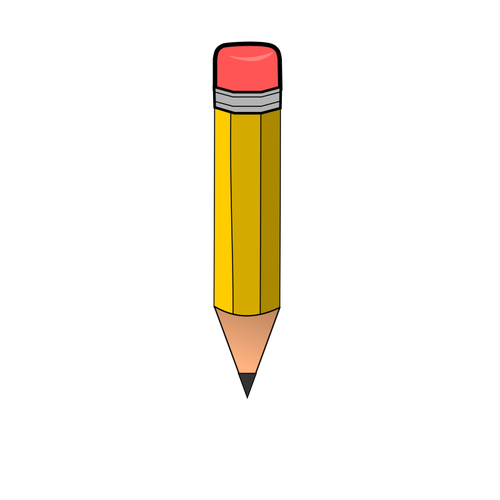 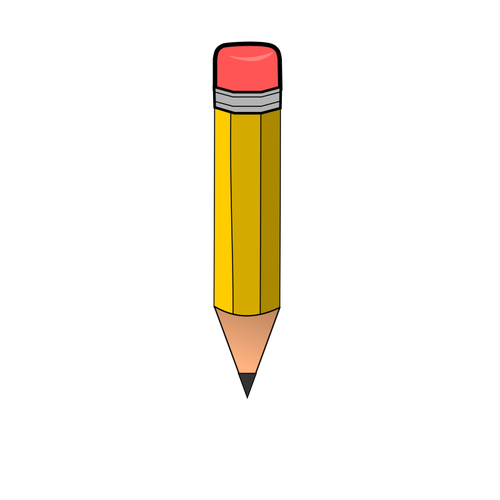 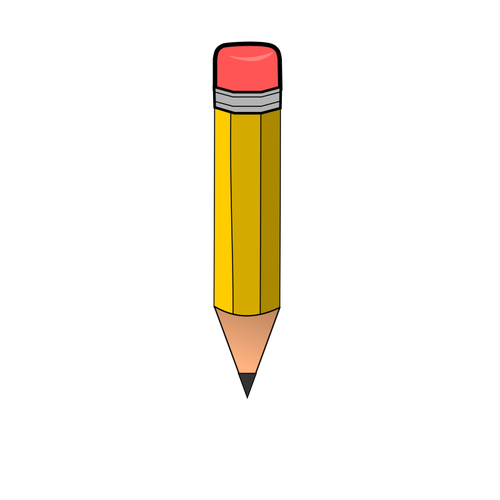 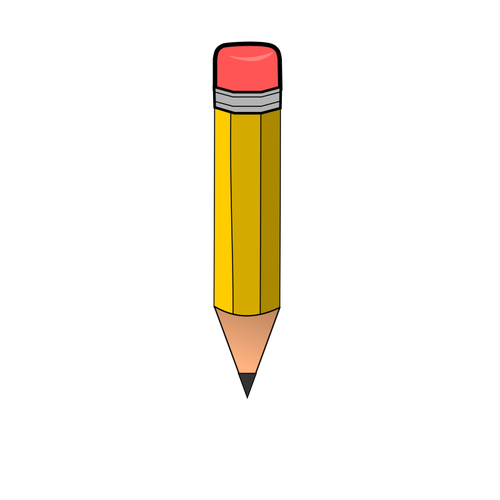 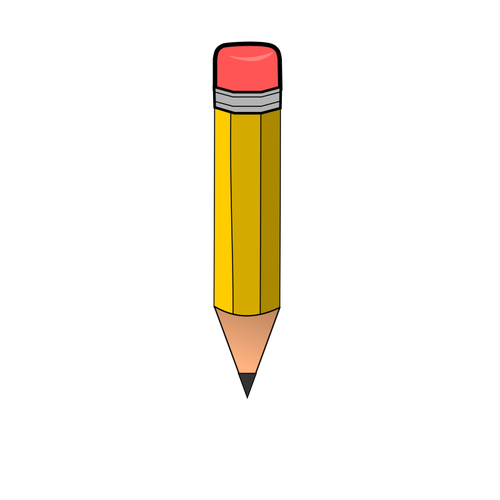 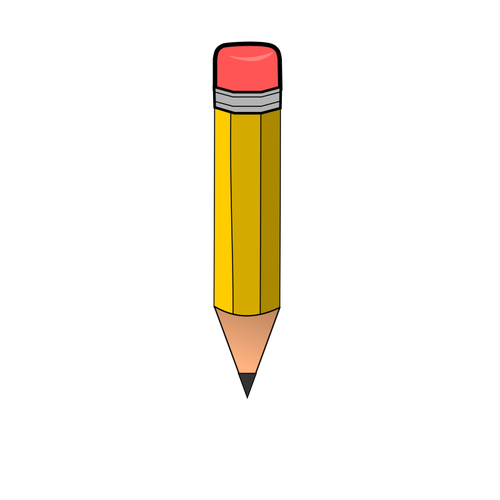 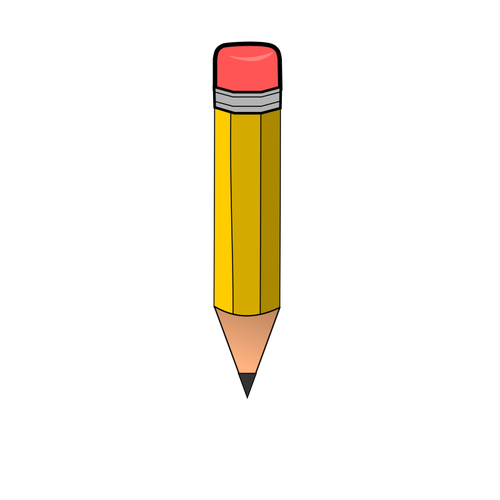 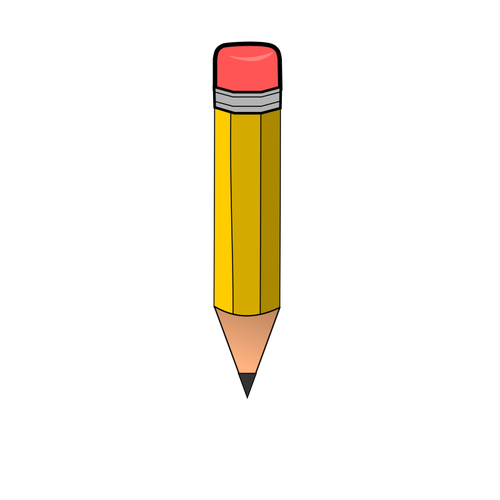 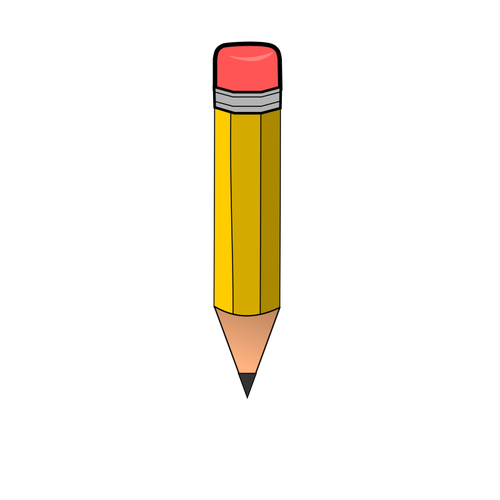 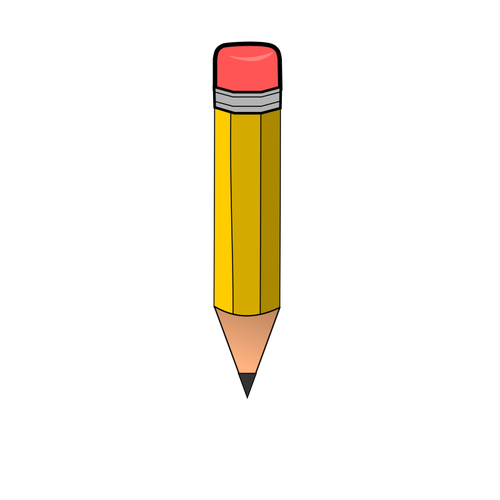 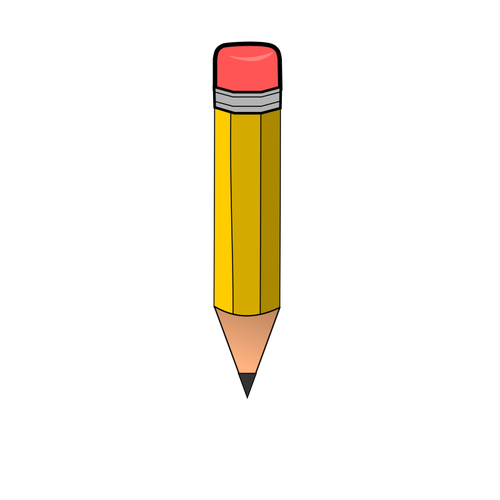 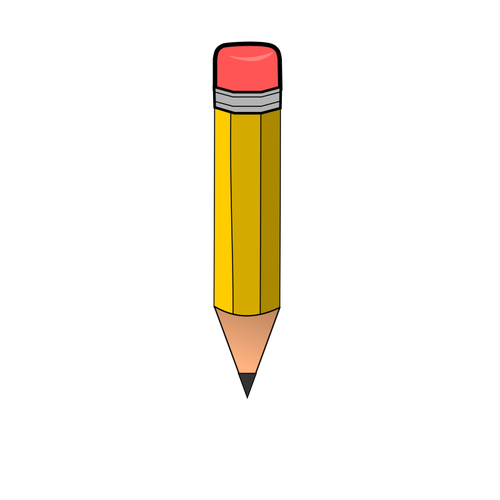 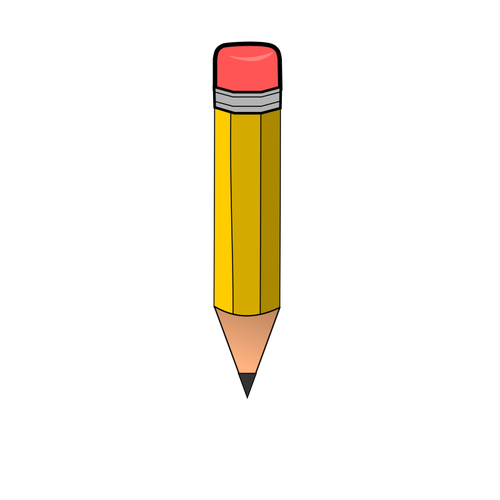 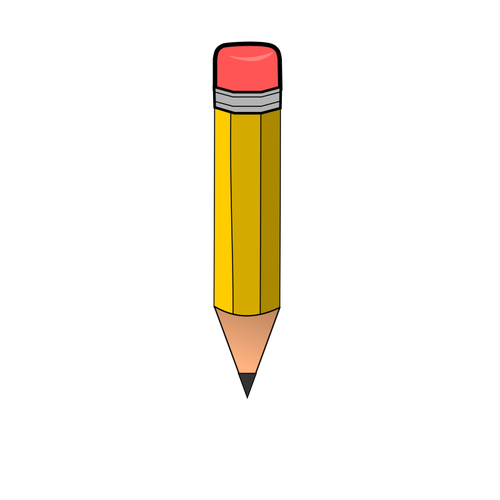 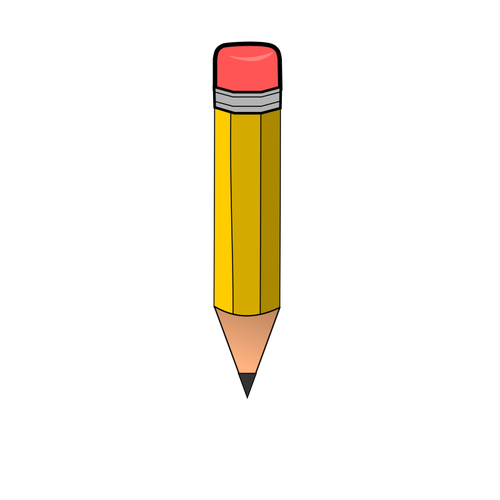 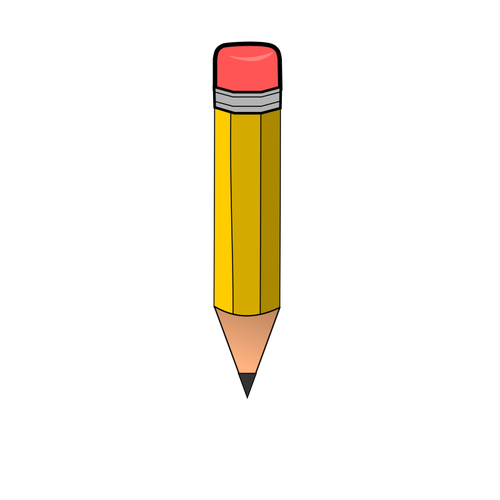 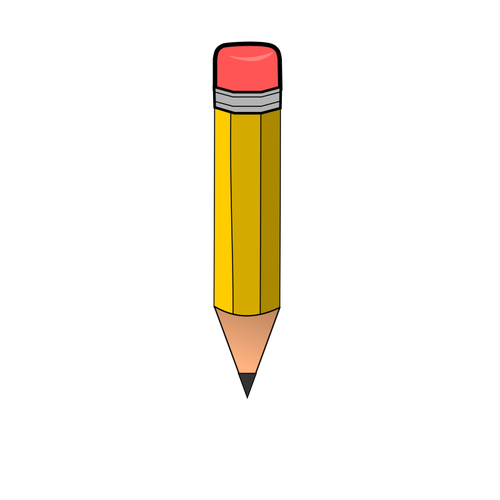 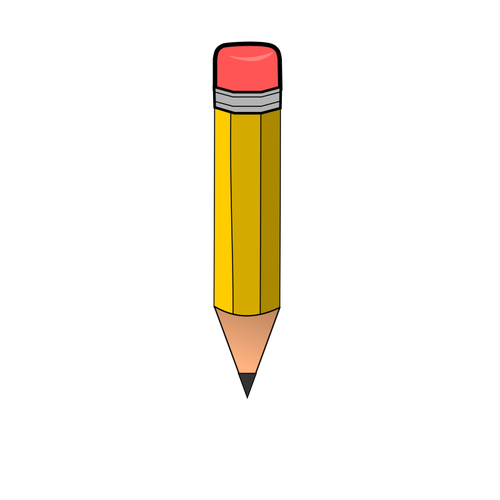 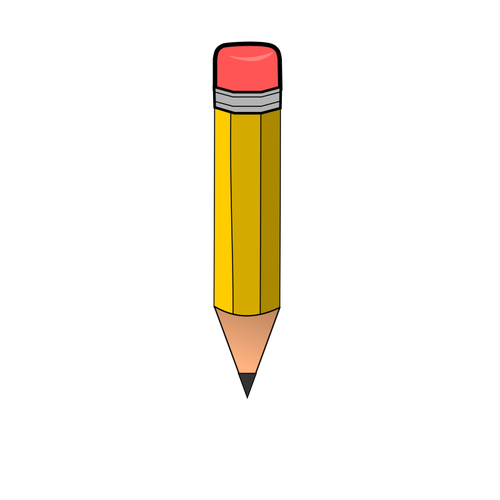 เรื่อง จำนวนนับ 10-100
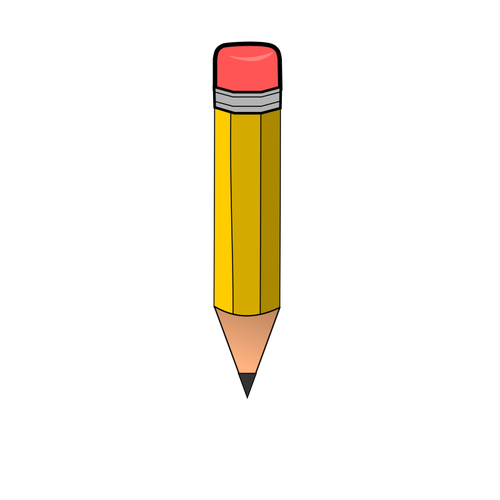 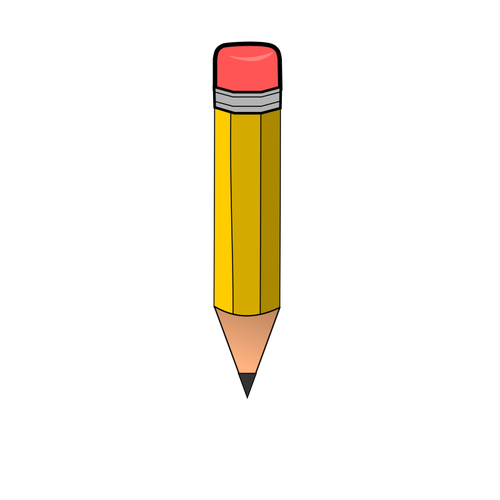 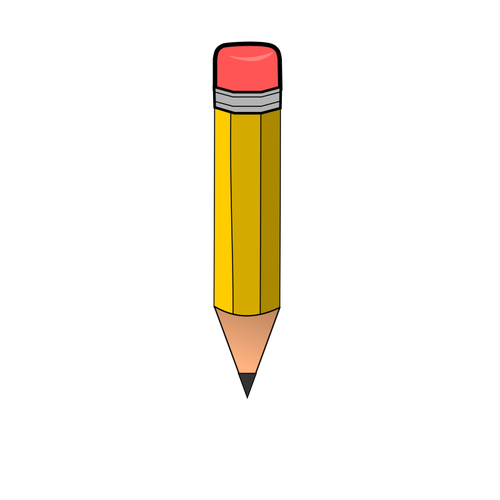 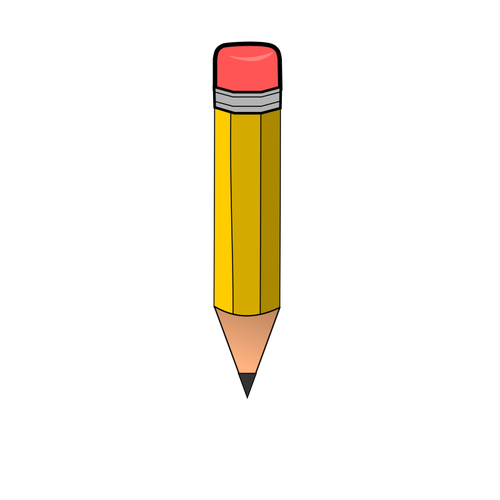 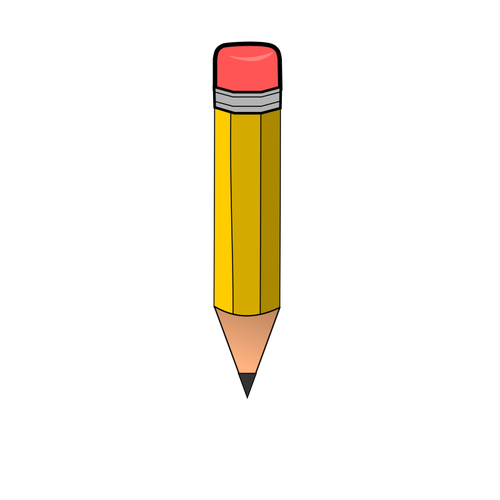 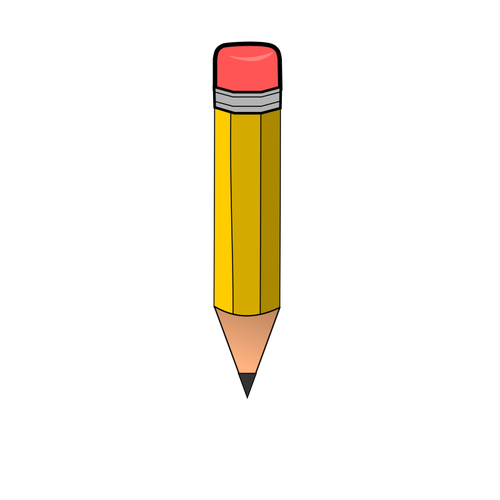 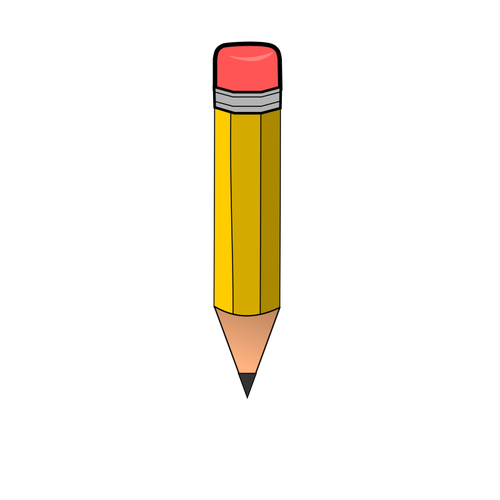 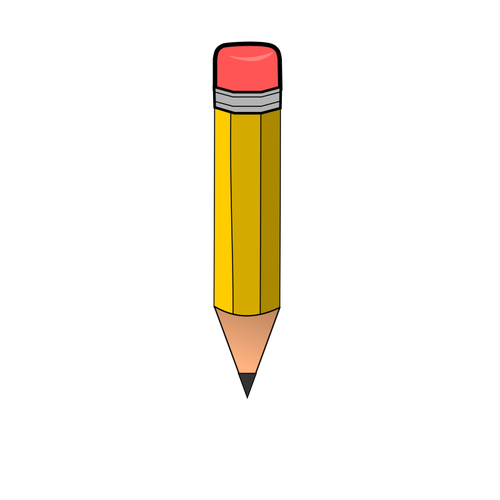 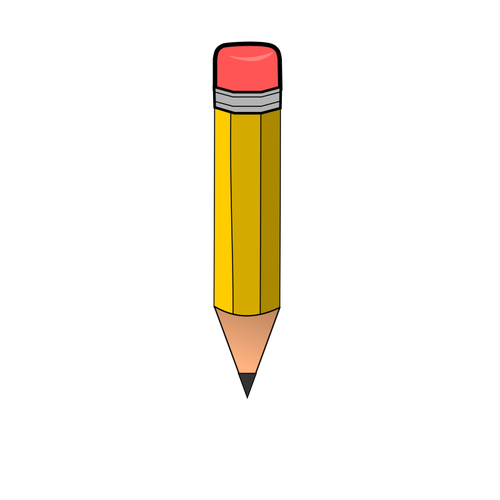 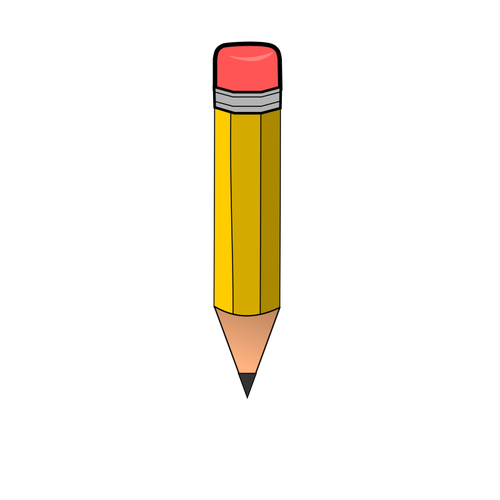 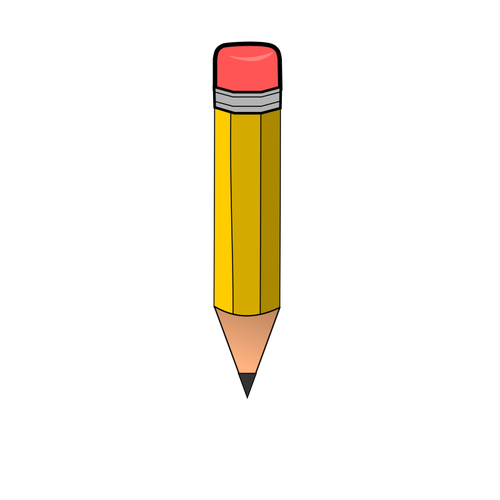 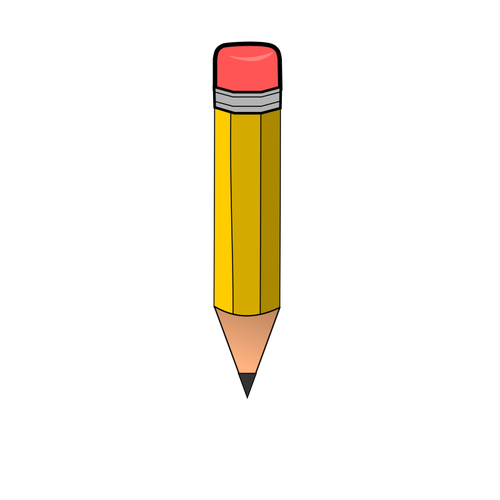 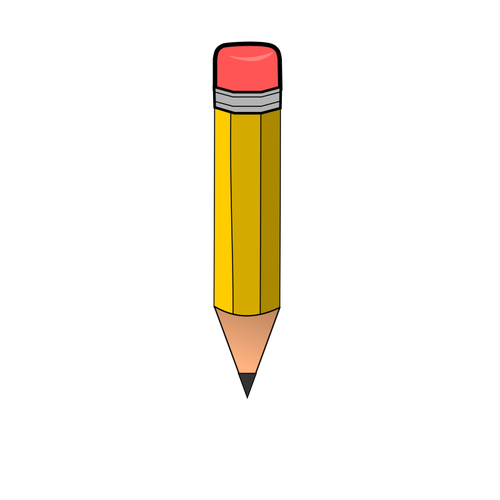 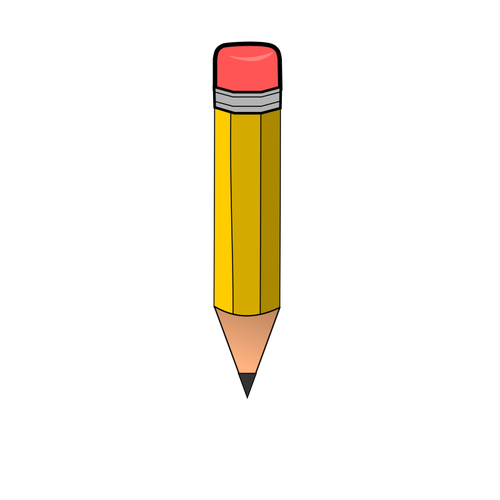 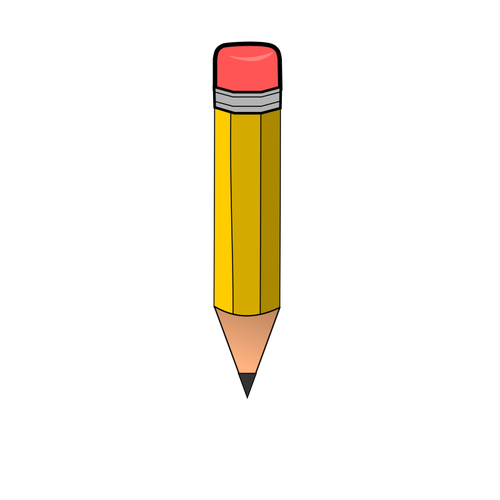 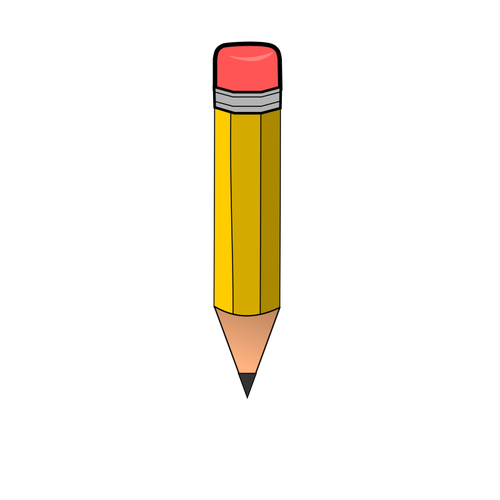 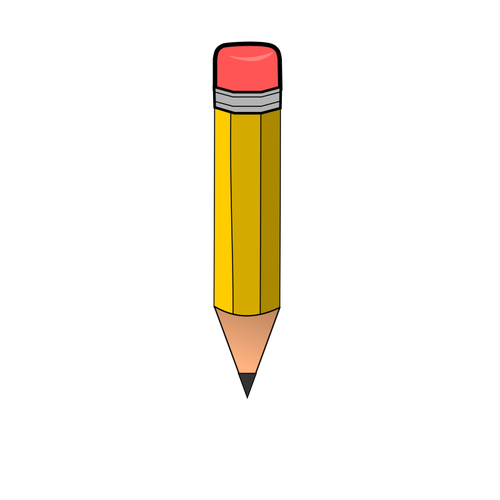 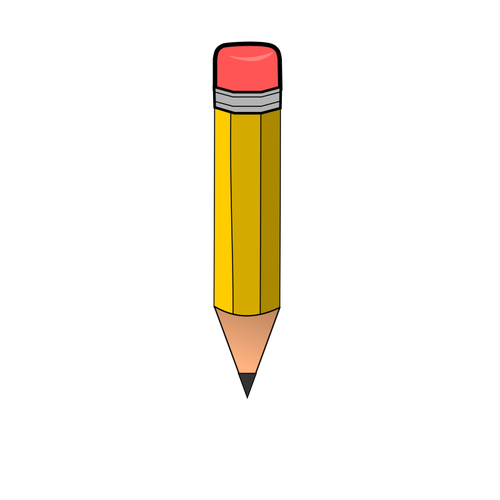 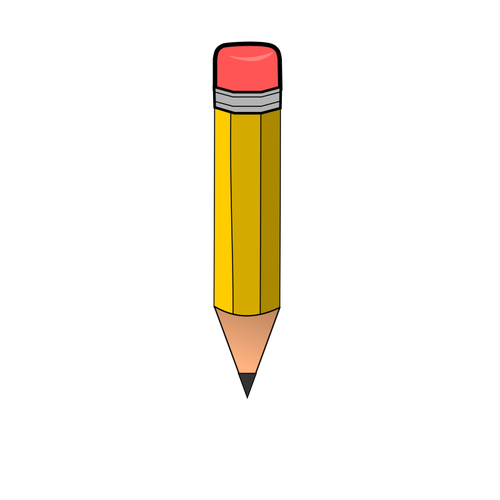 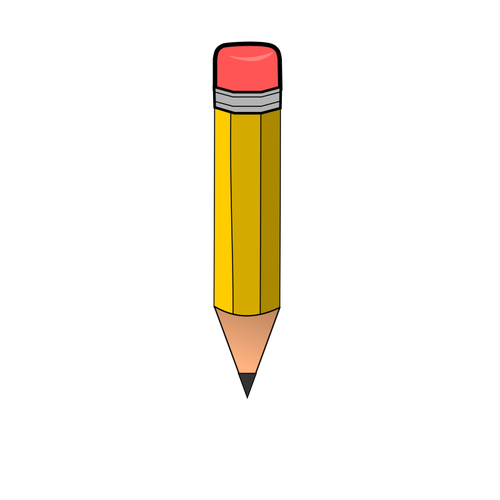 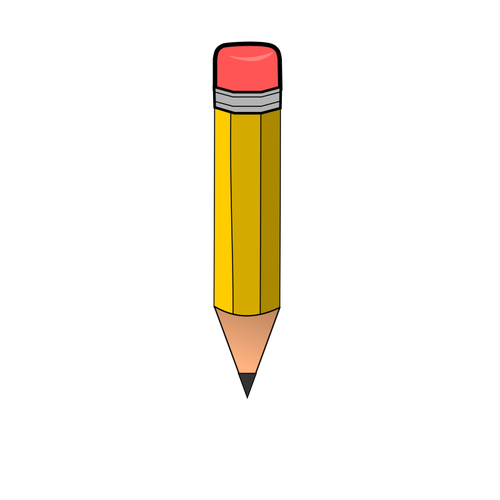 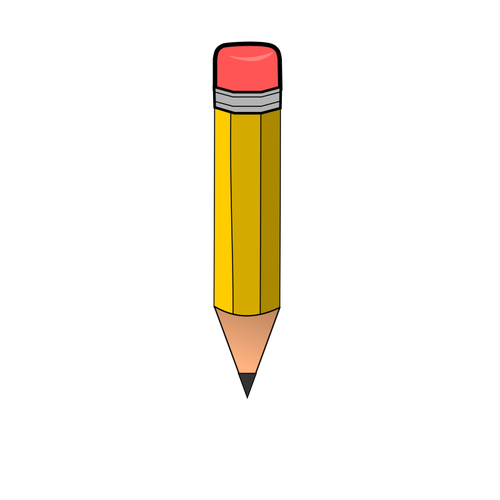 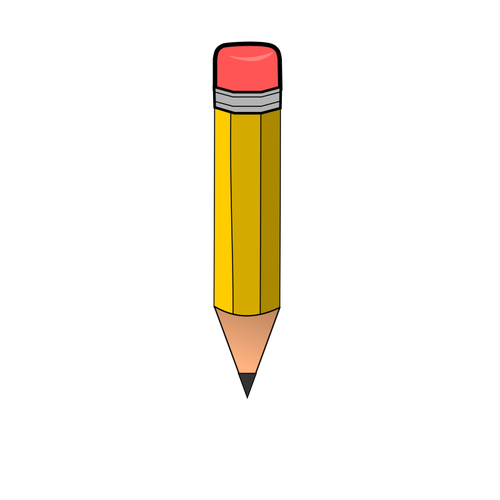 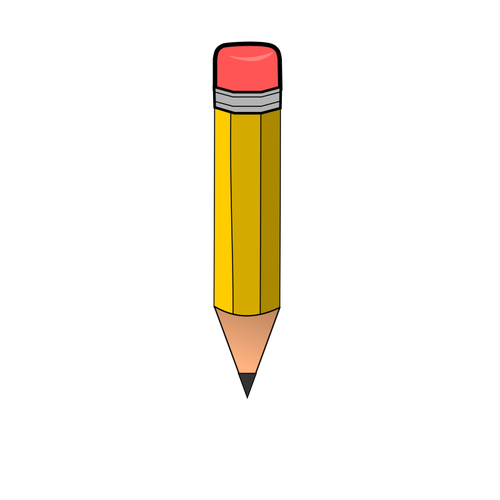 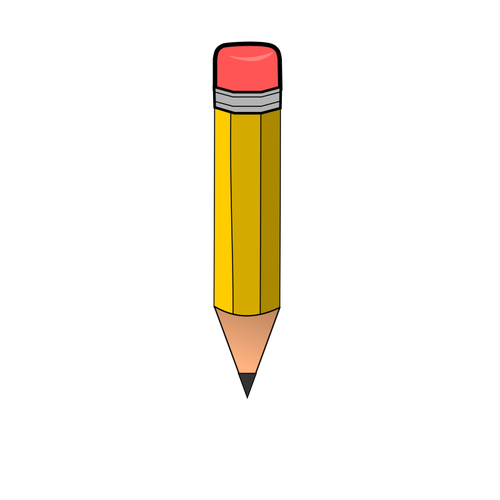 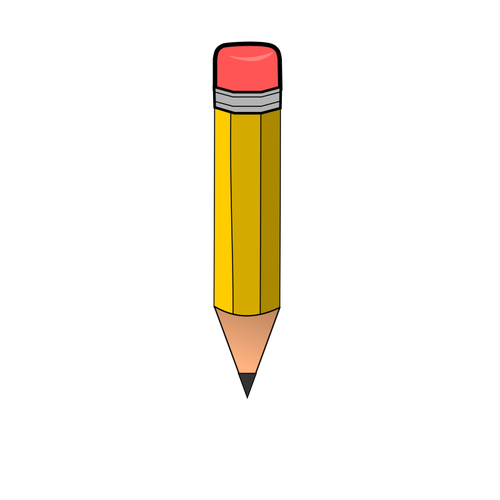 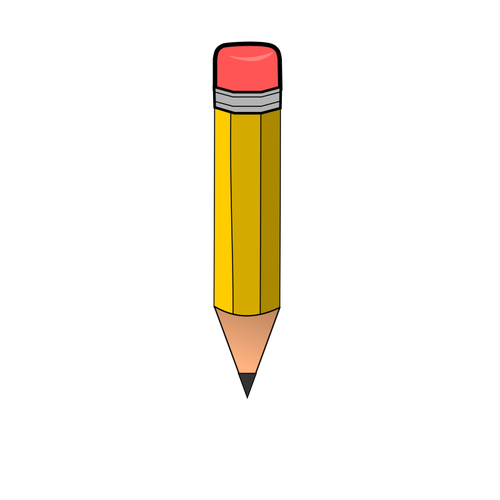 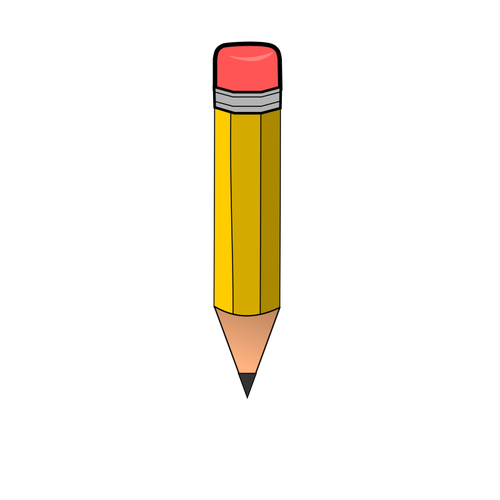 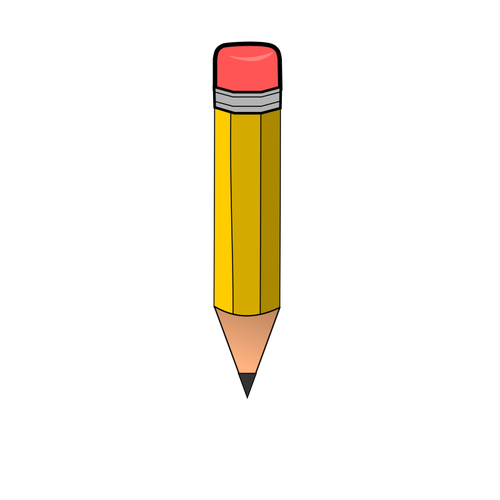 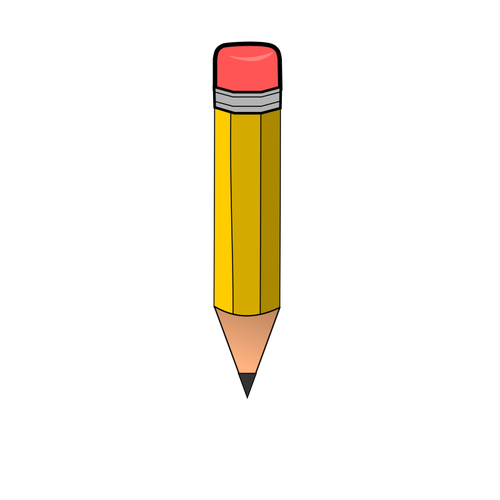 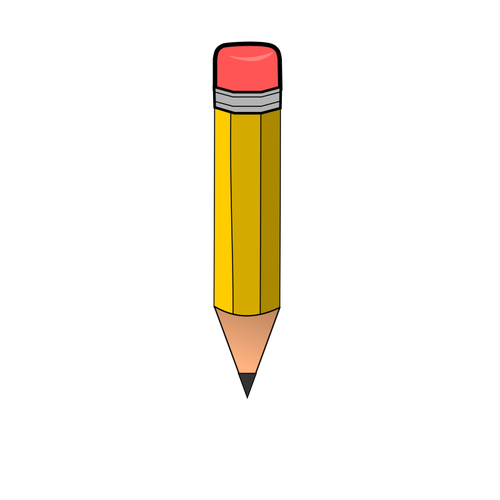 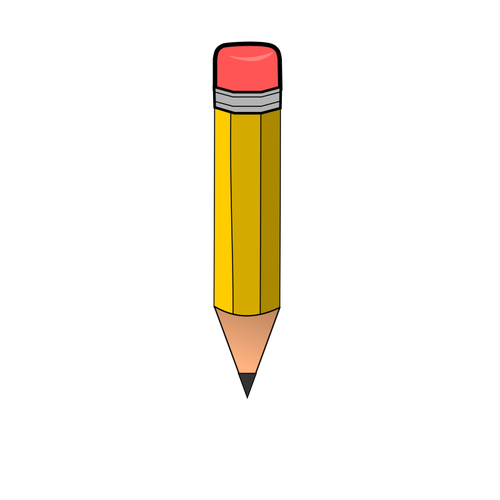 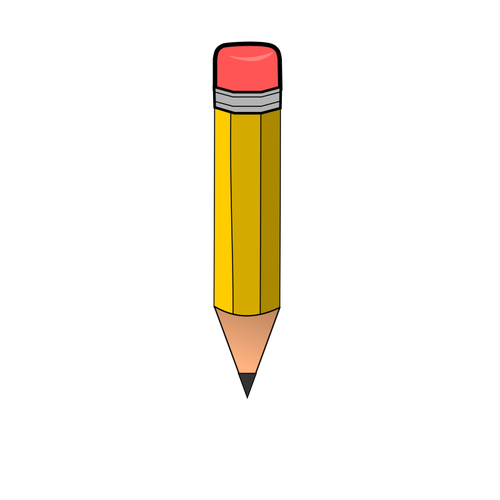 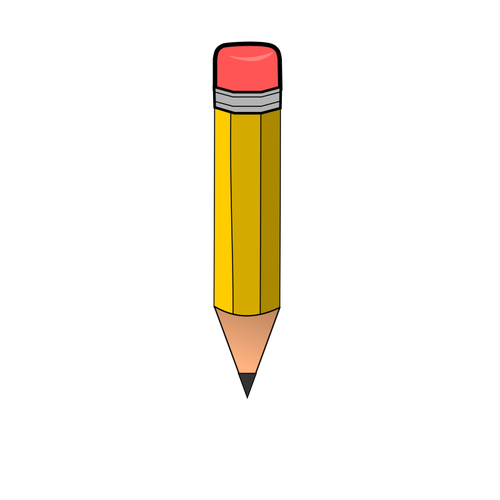 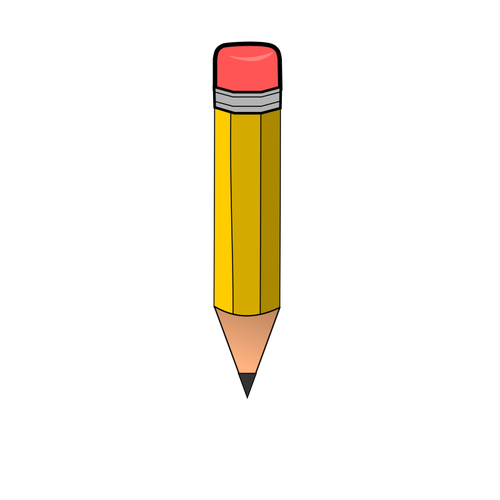 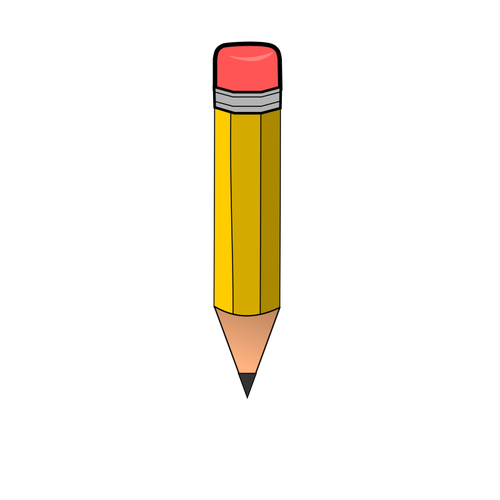 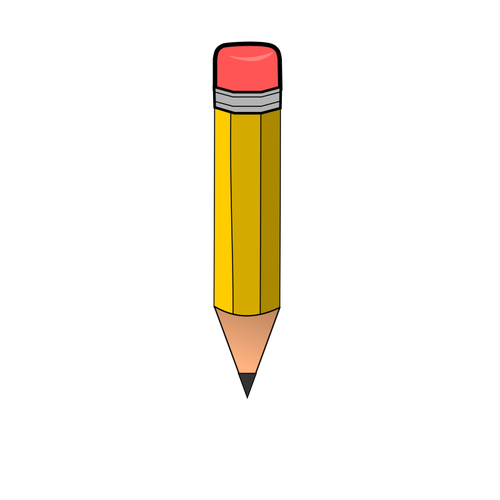 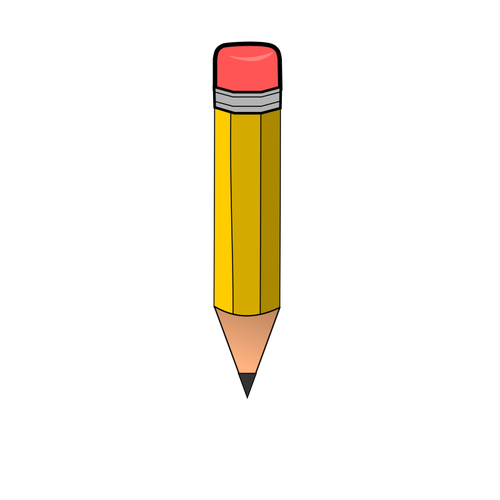 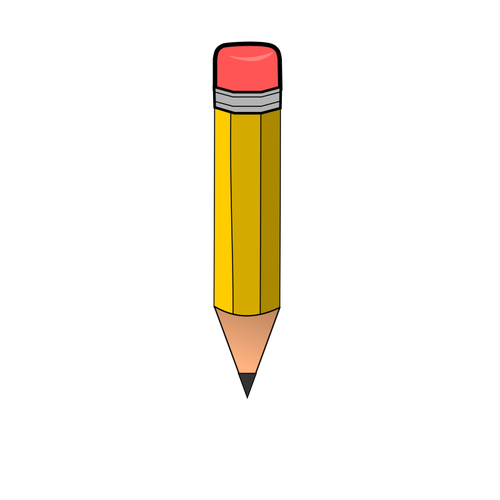 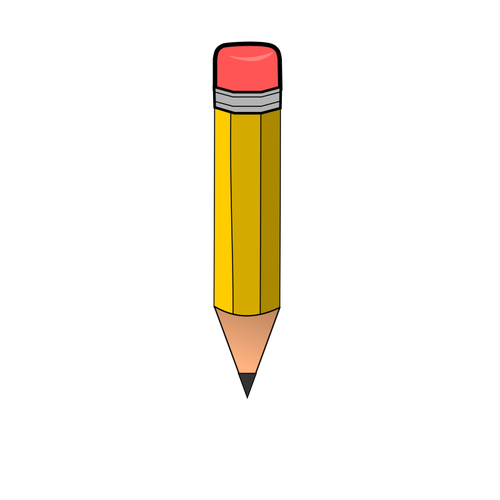 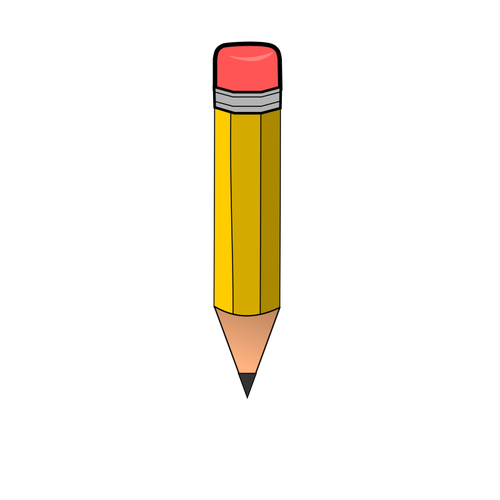 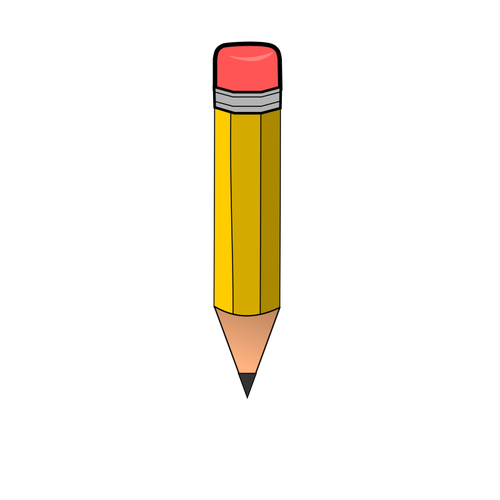 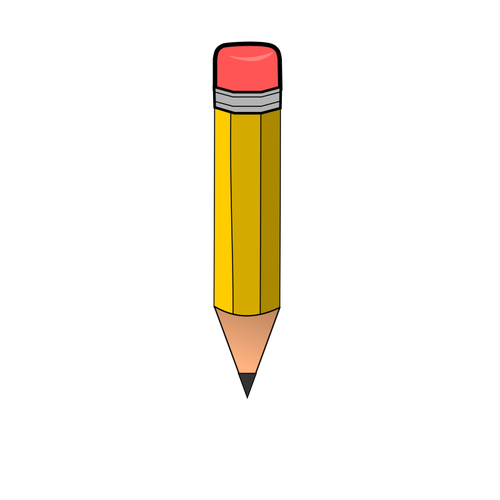 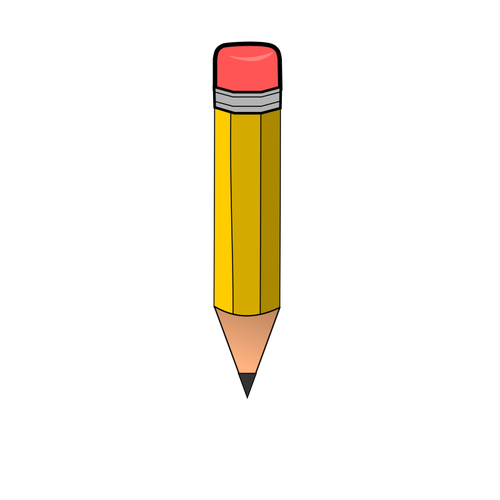 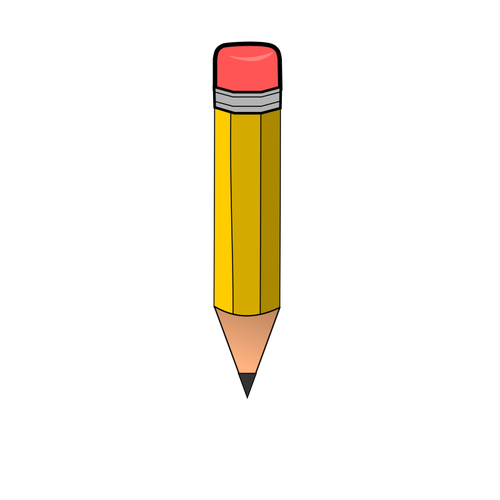 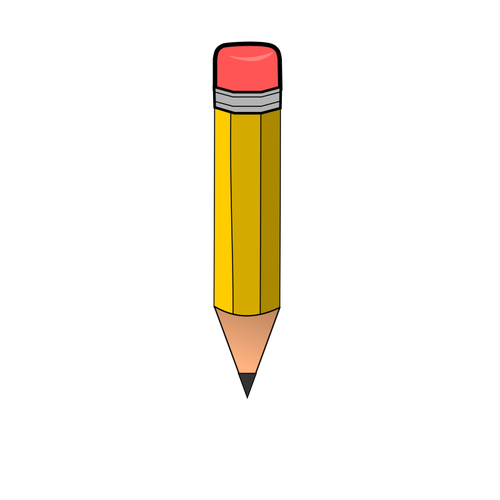 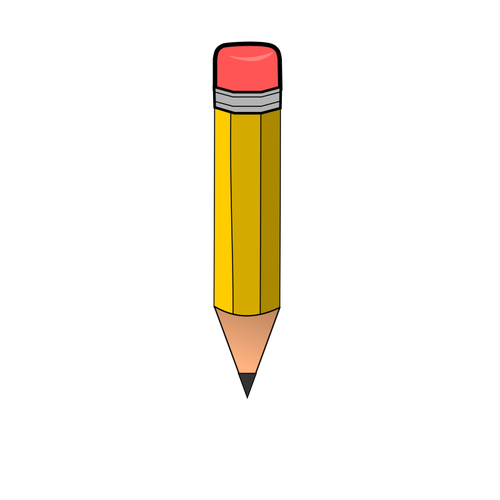 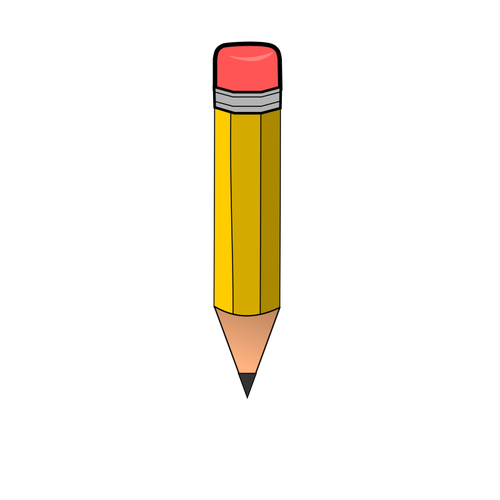 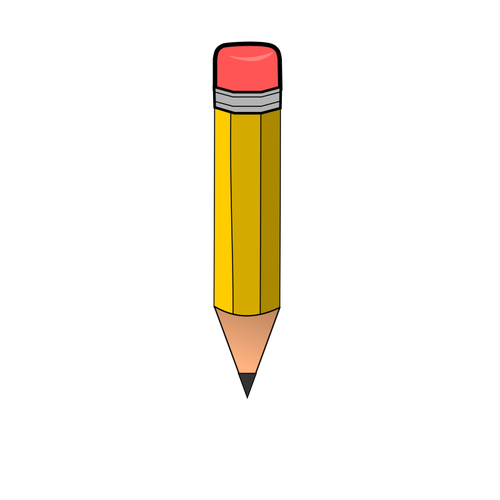 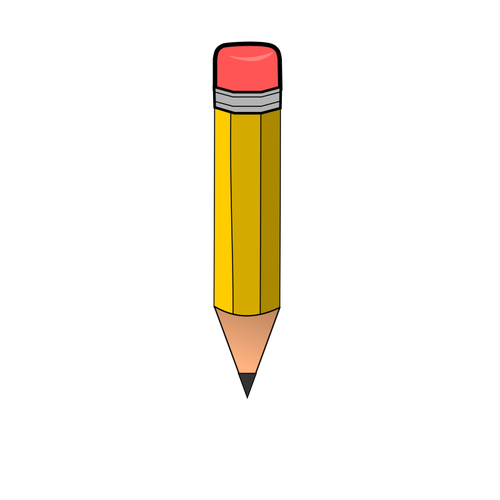 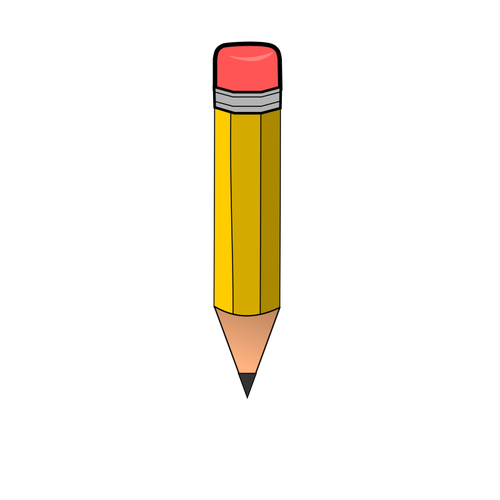 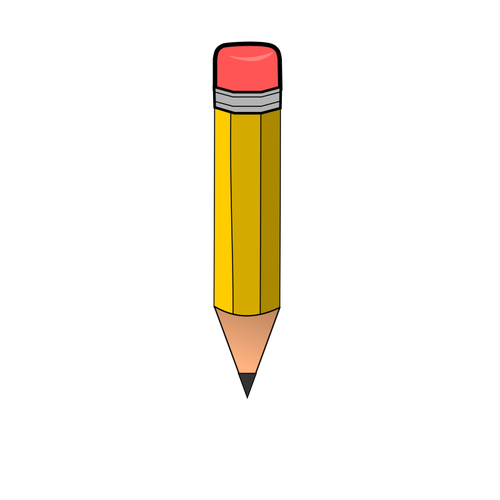 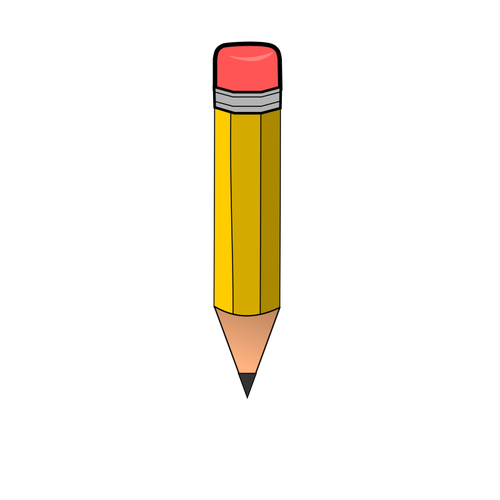 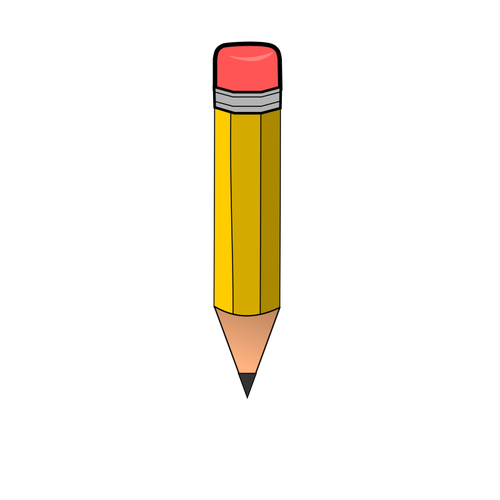 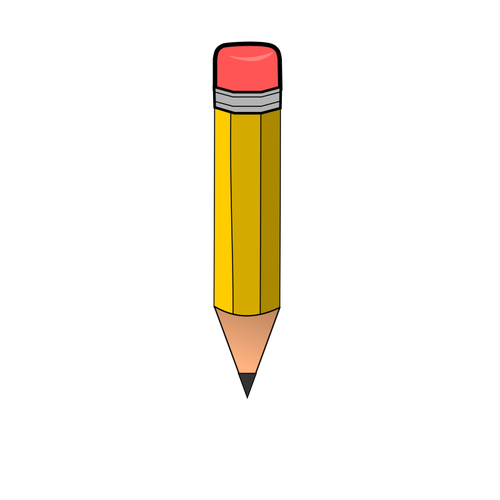 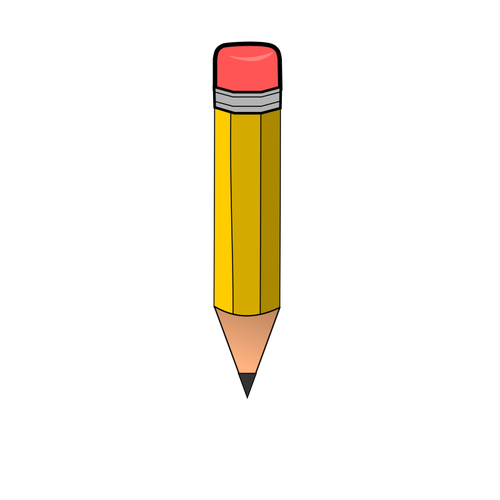 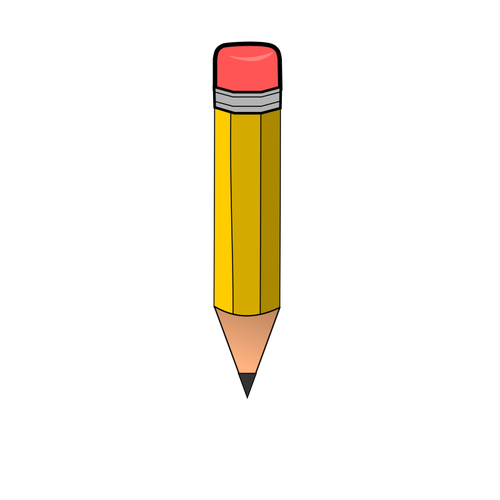 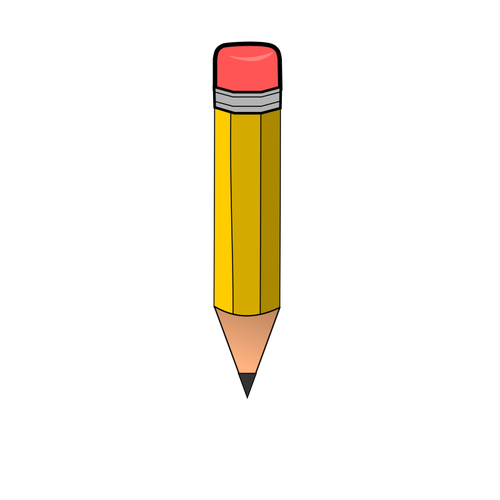 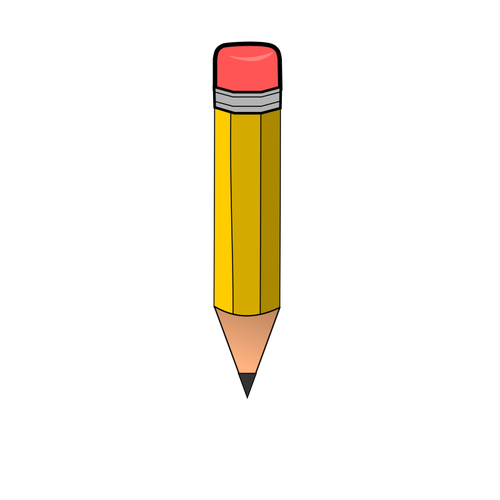 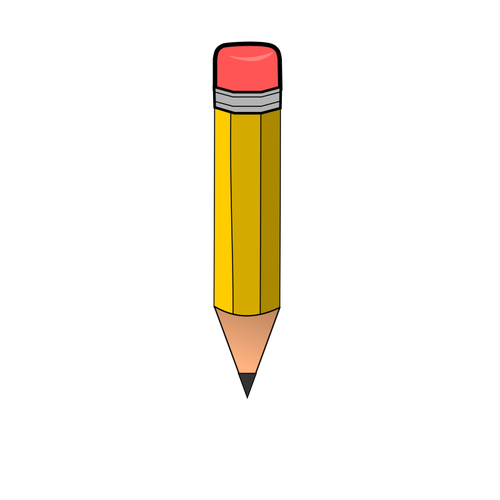 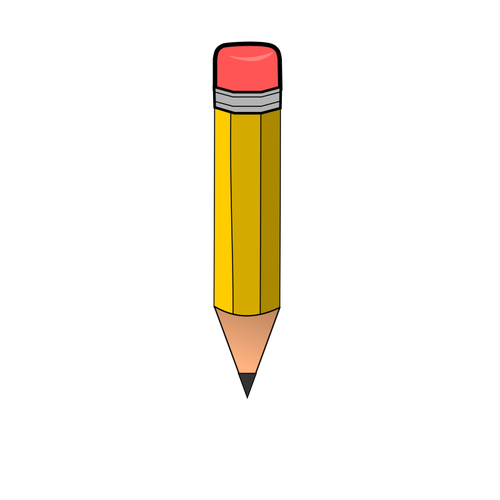 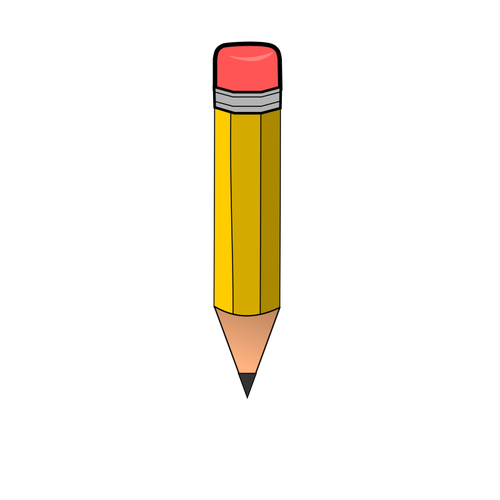 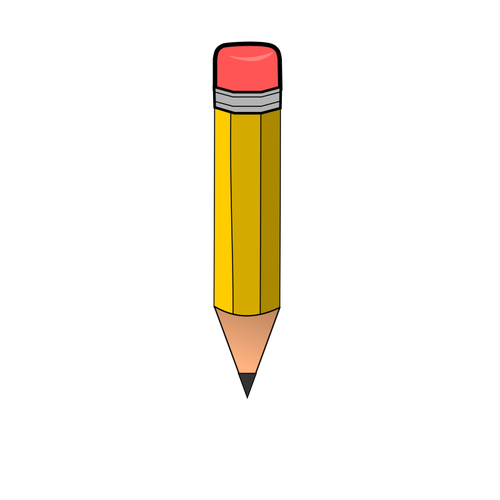 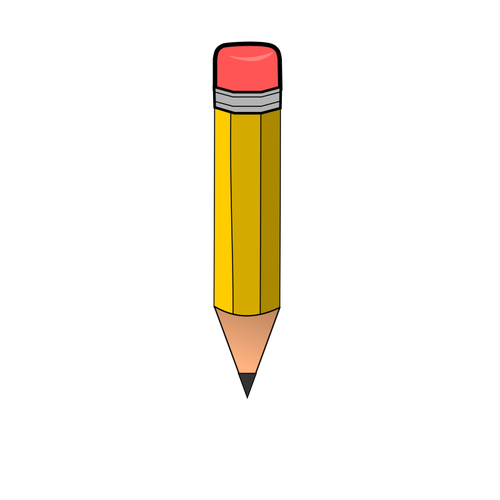 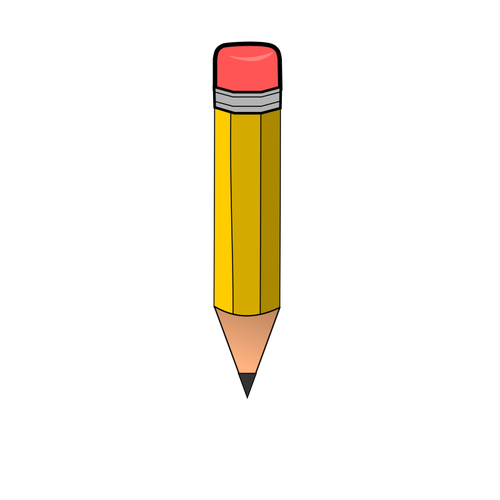 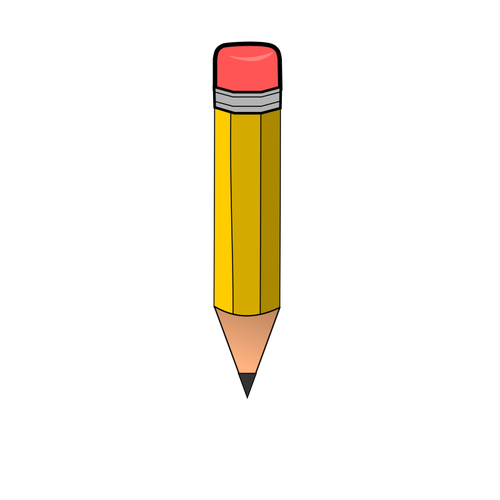 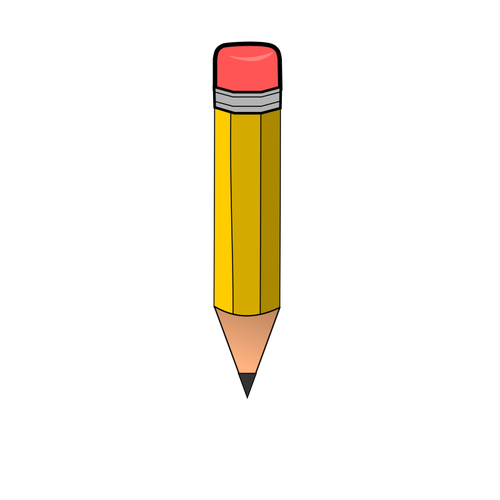 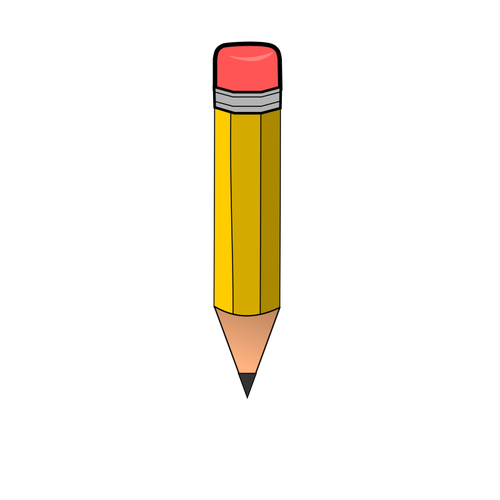 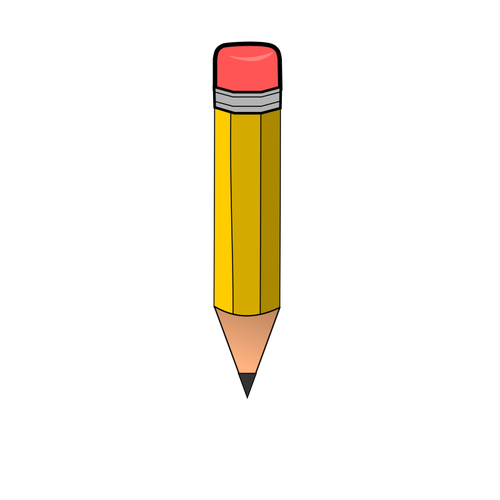 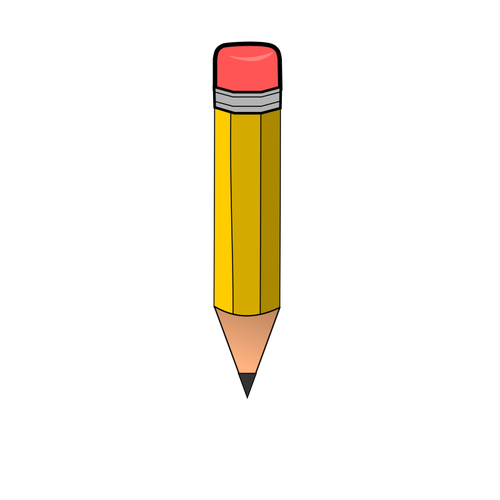 เรื่อง จำนวนนับ 10-100
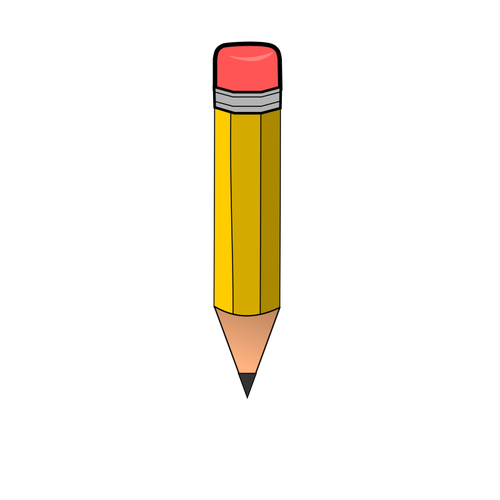 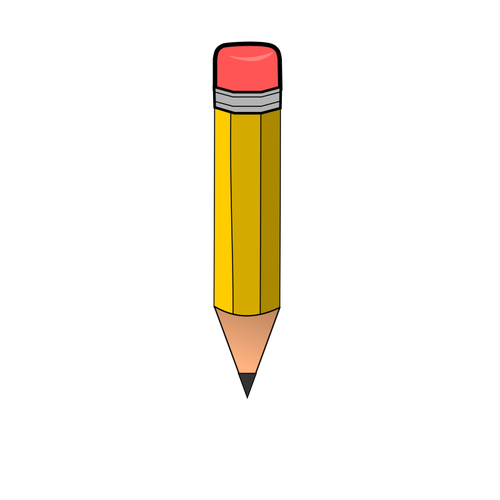 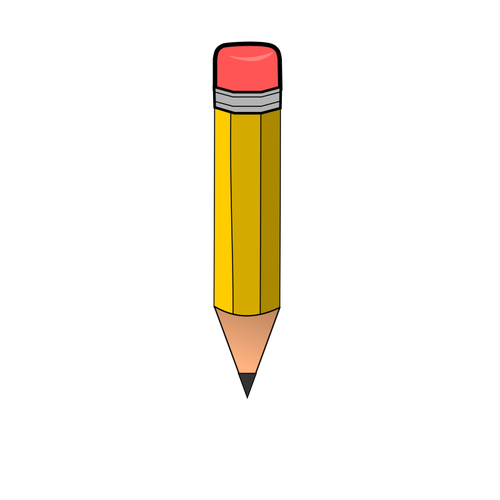 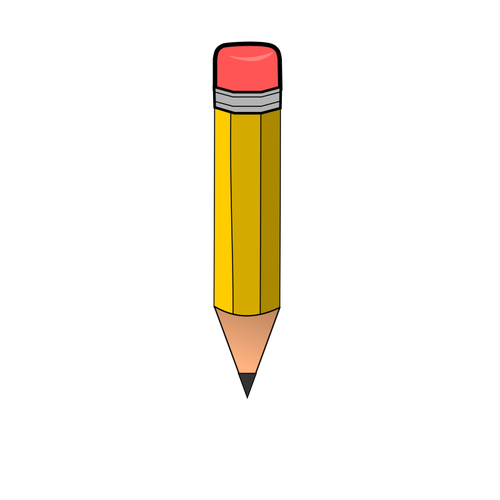 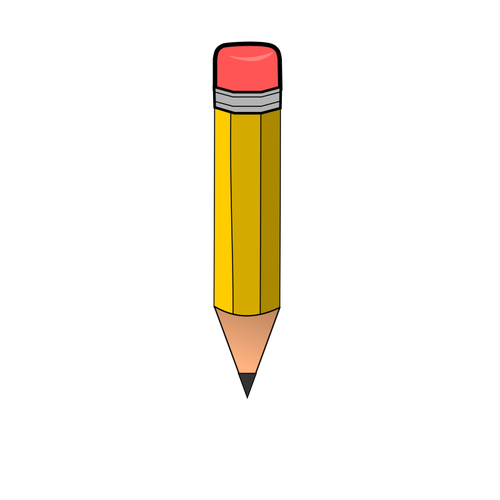 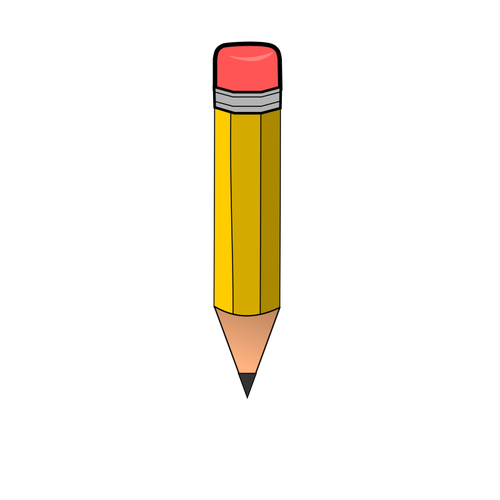 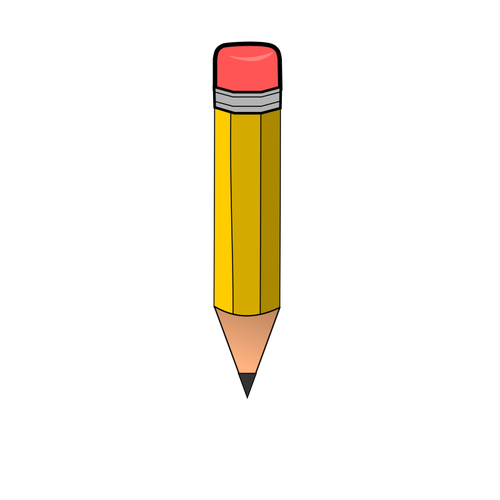 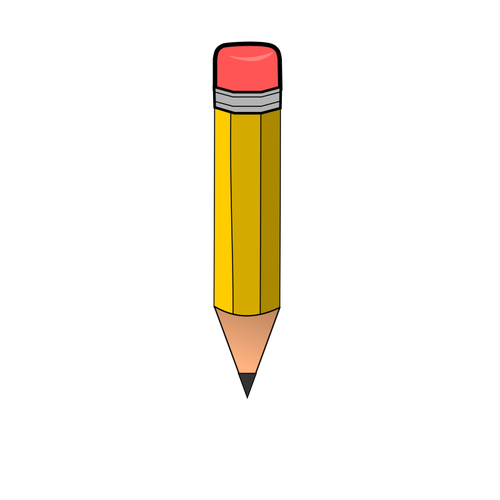 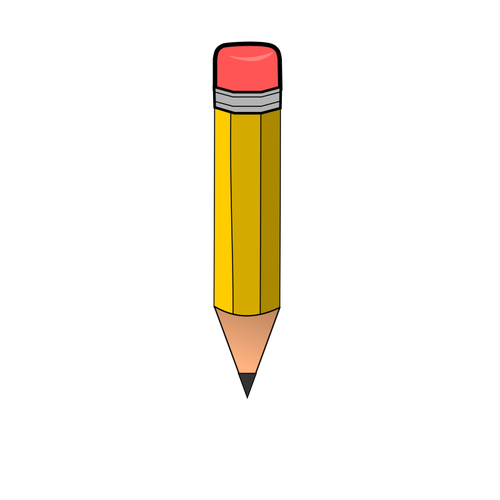 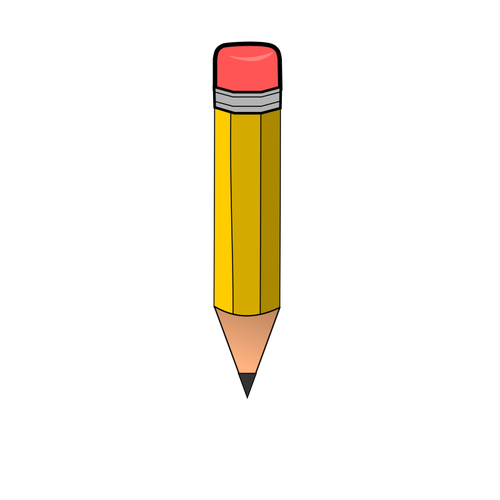 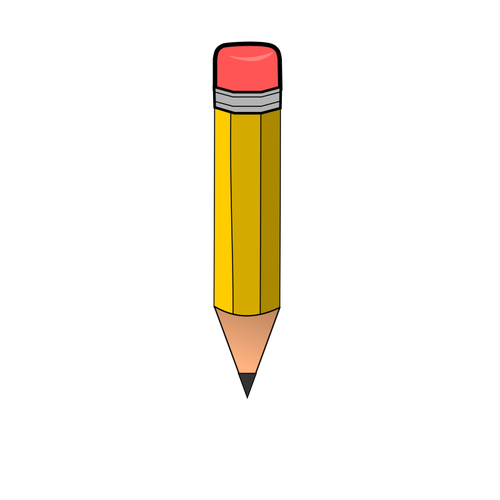 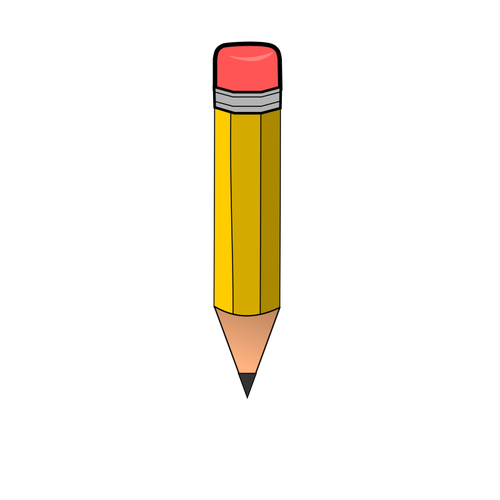 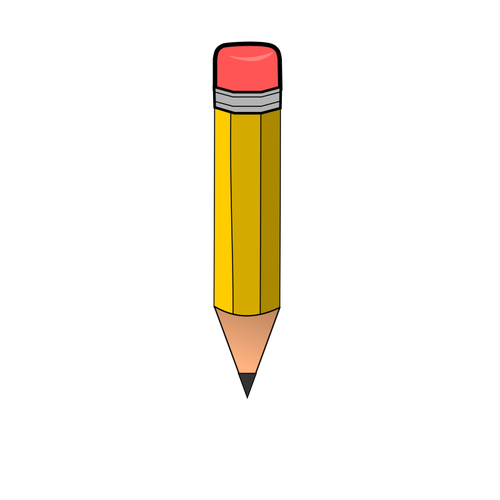 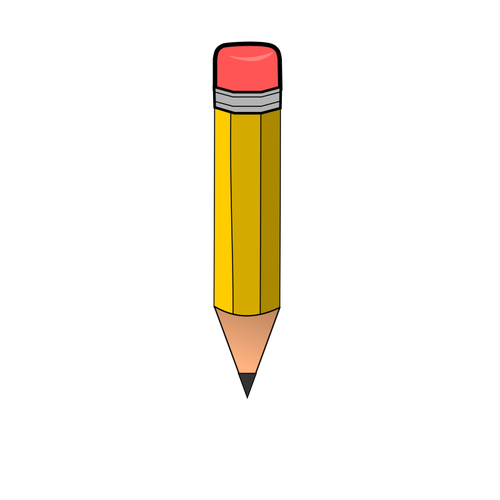 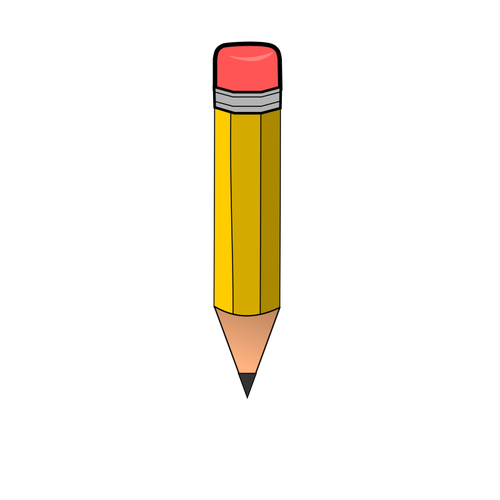 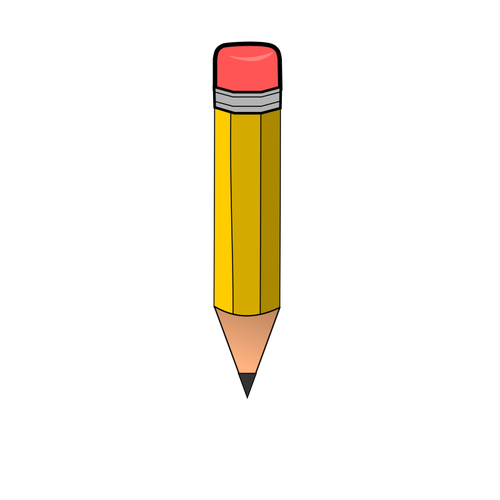 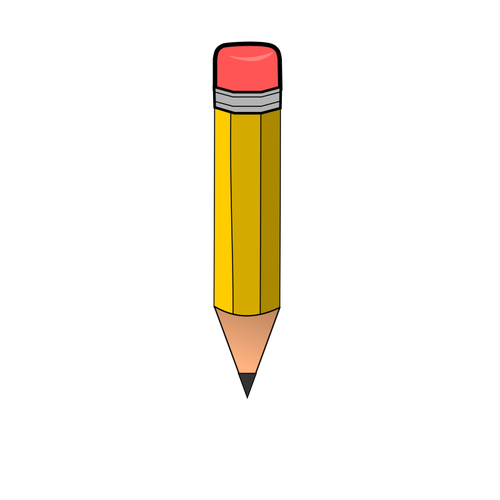 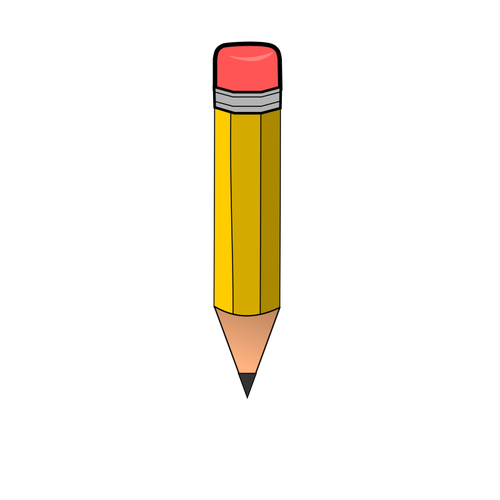 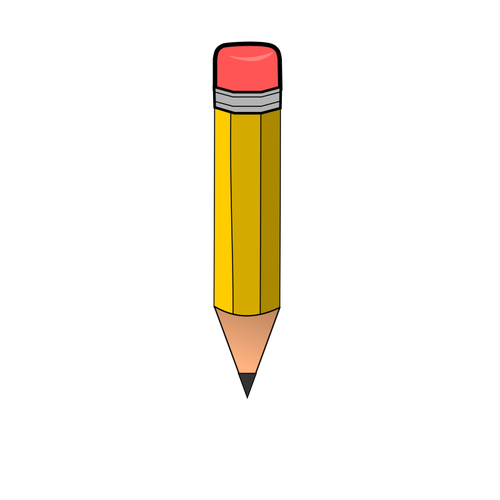 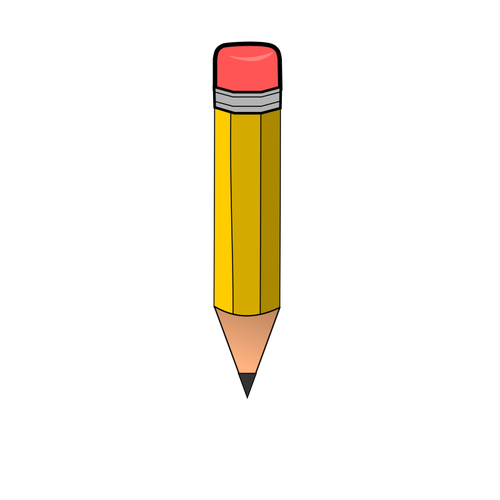 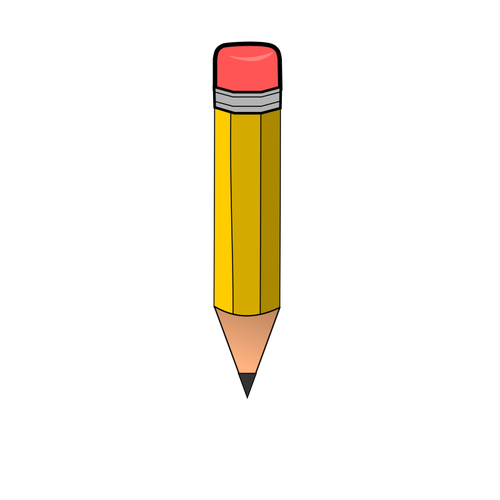 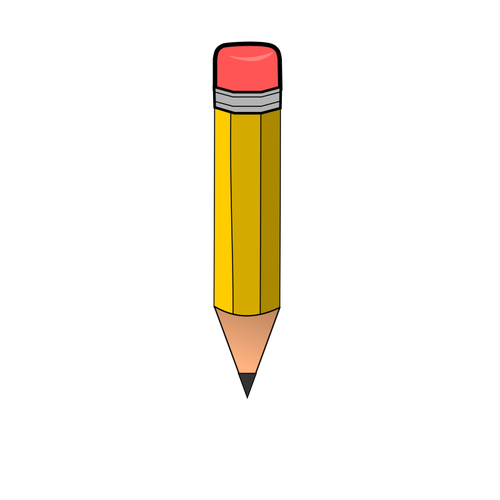 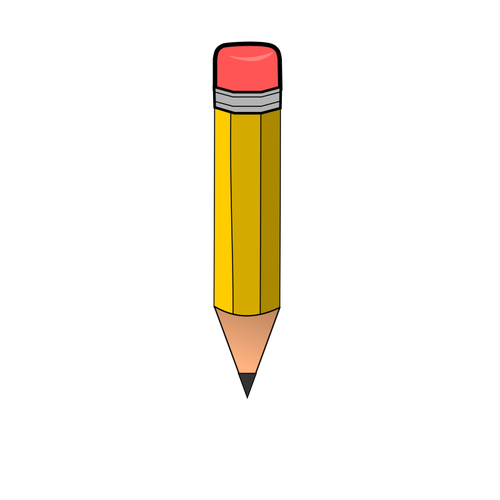 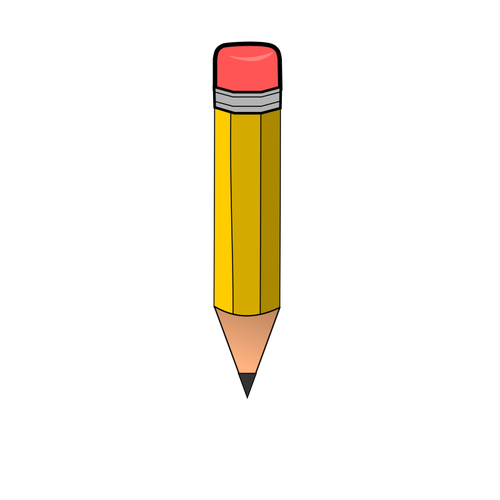 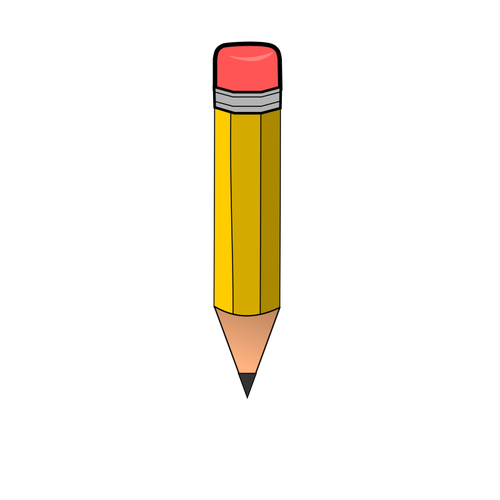 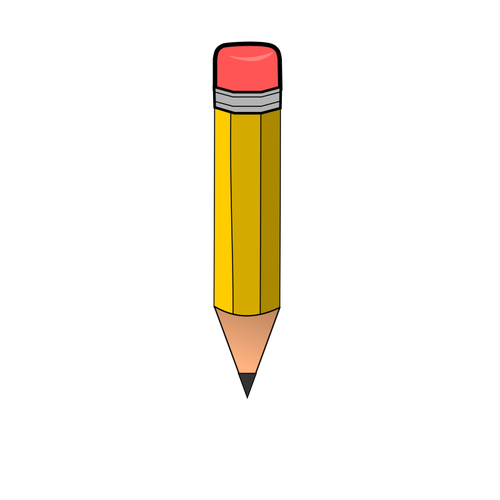 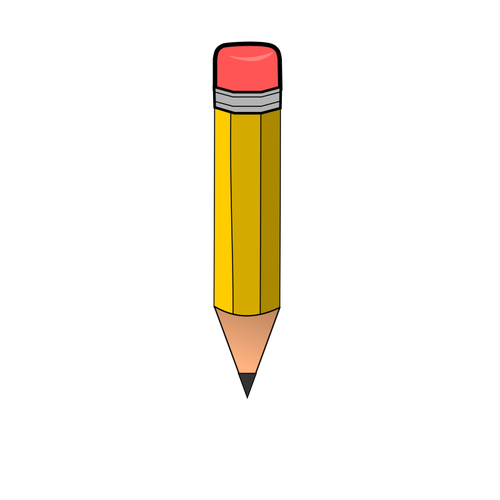 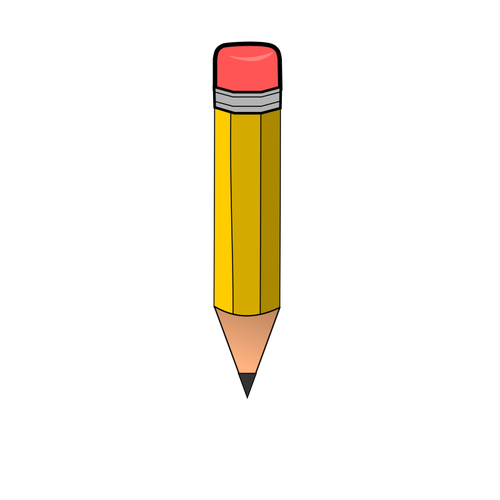 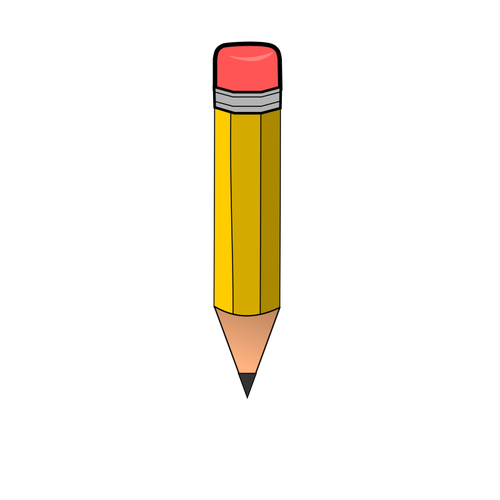 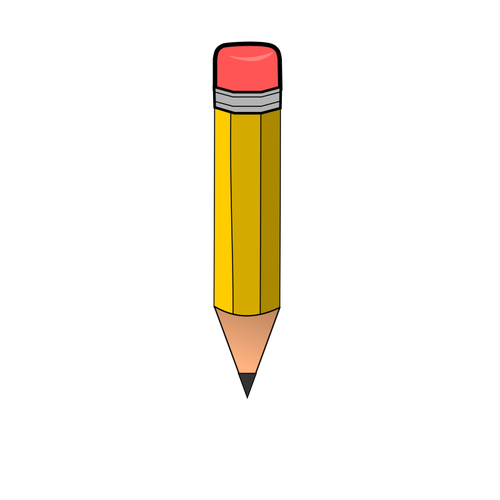 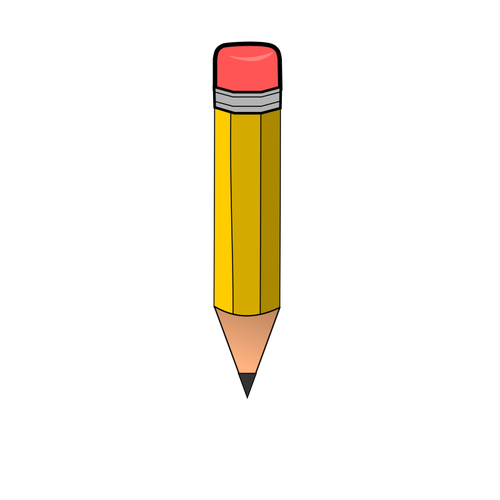 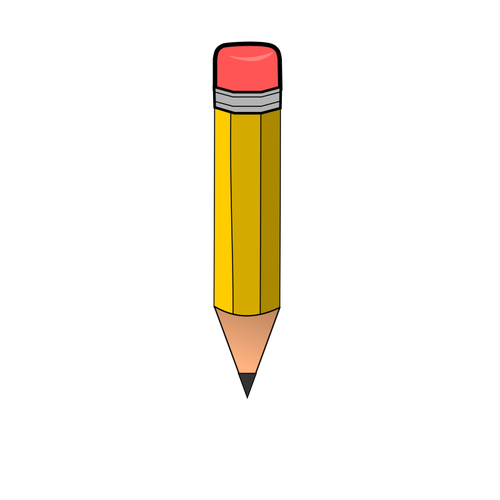 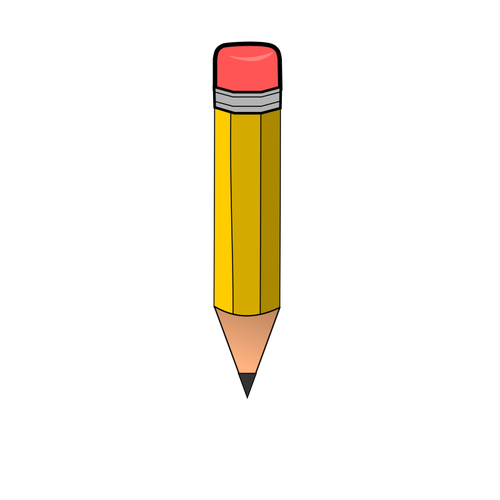 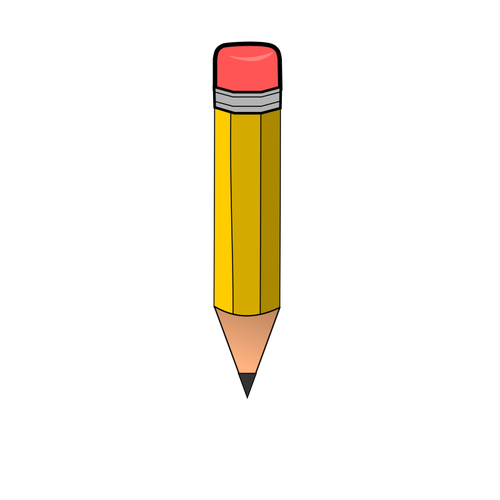 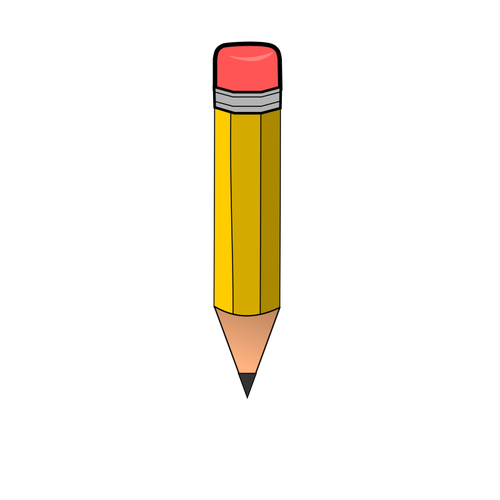 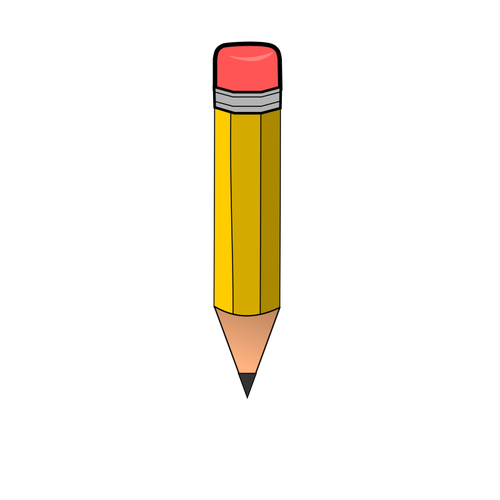 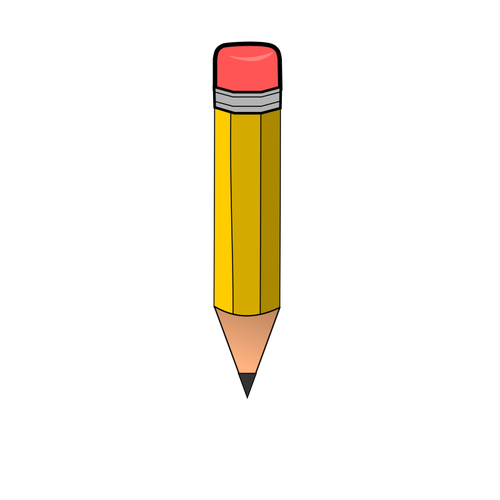 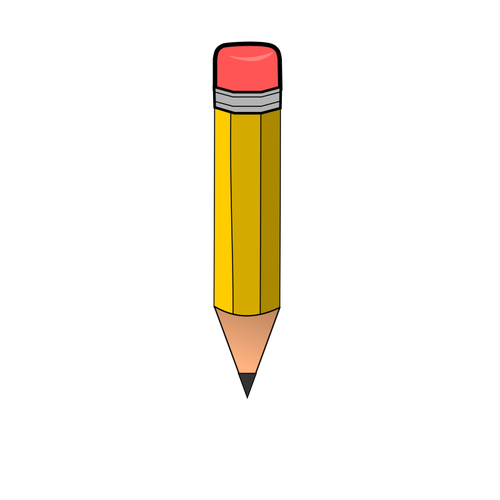 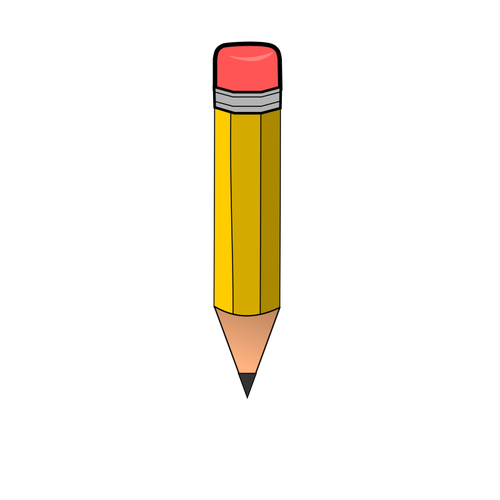 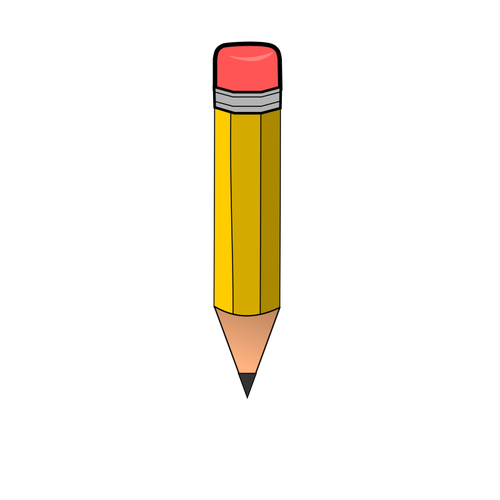 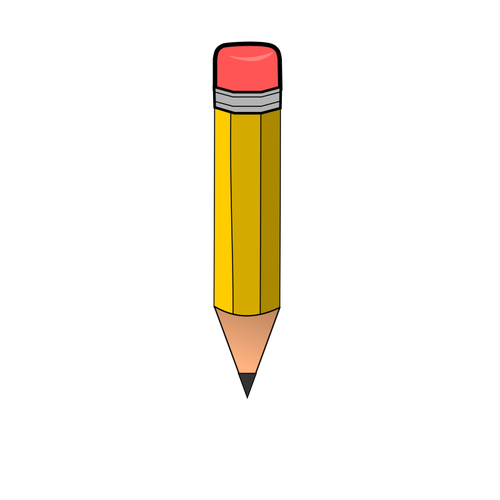 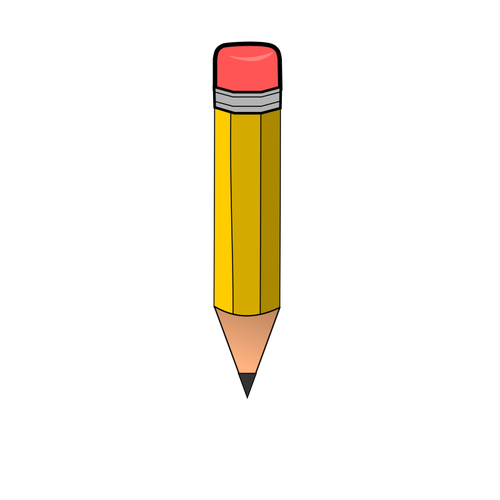 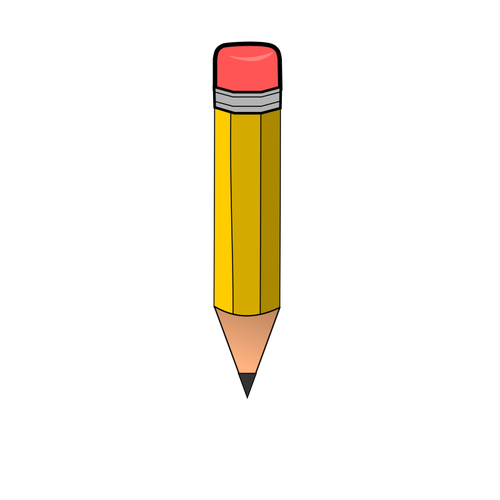 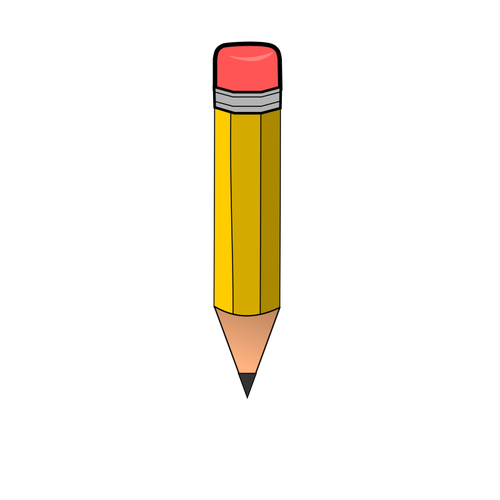 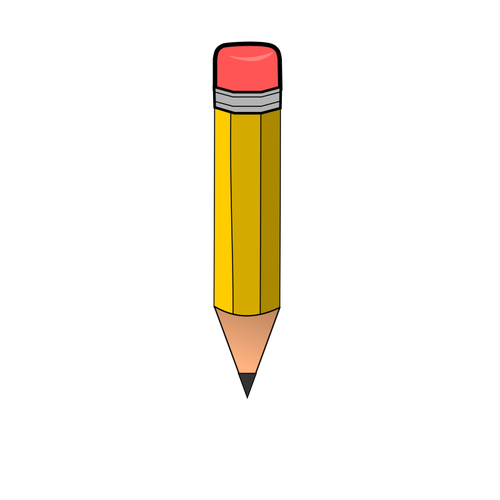 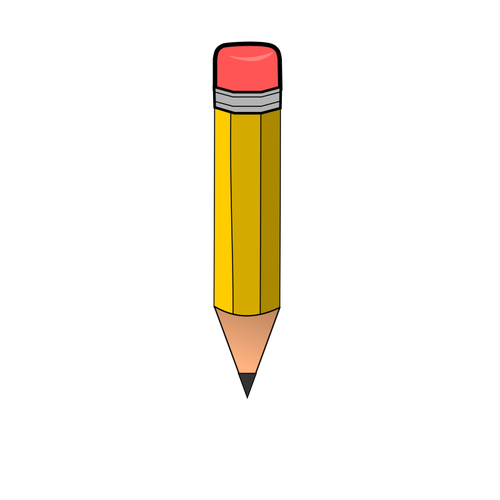 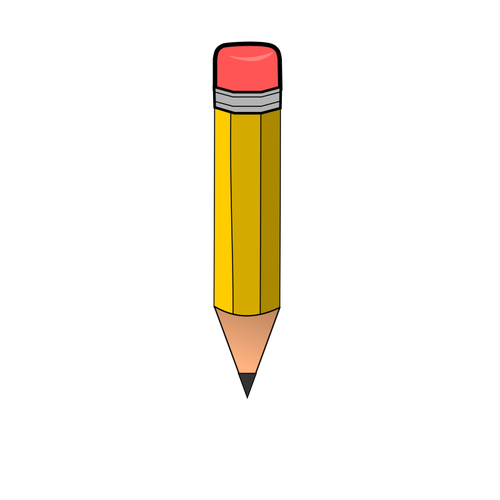 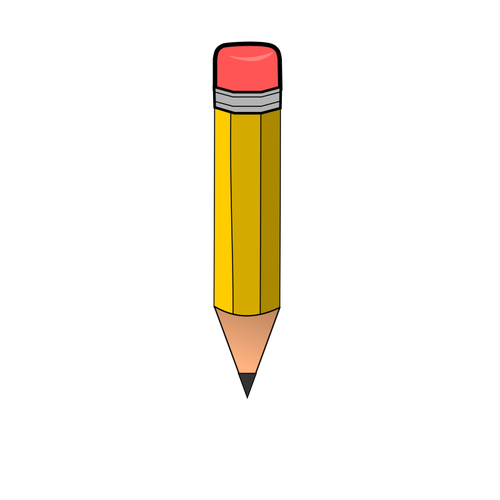 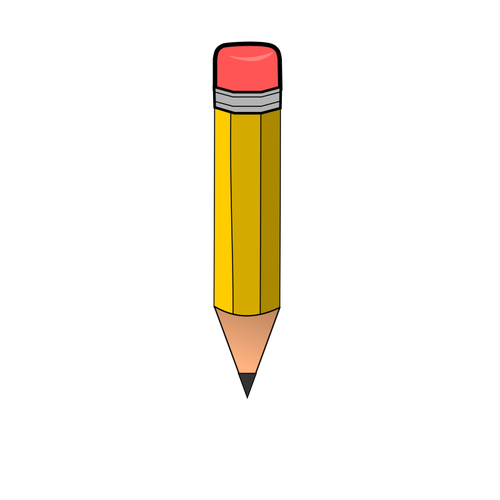 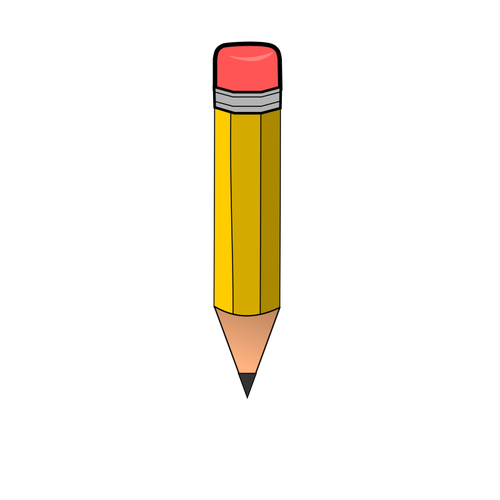 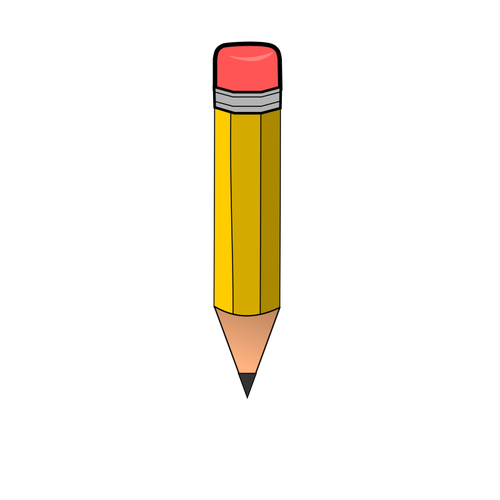 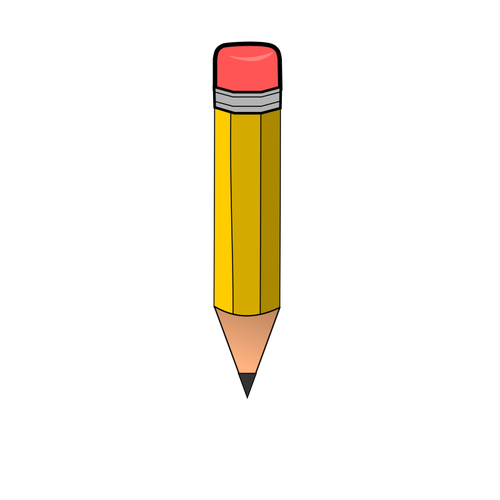 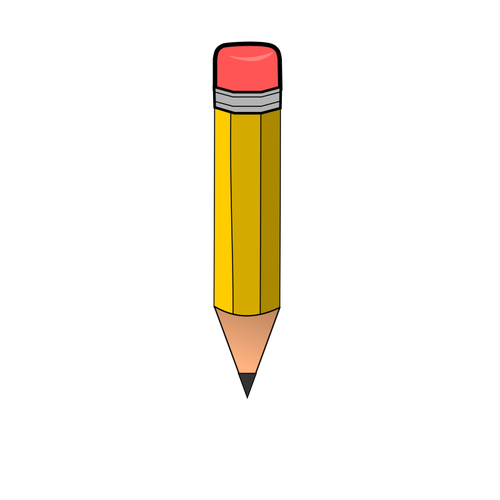 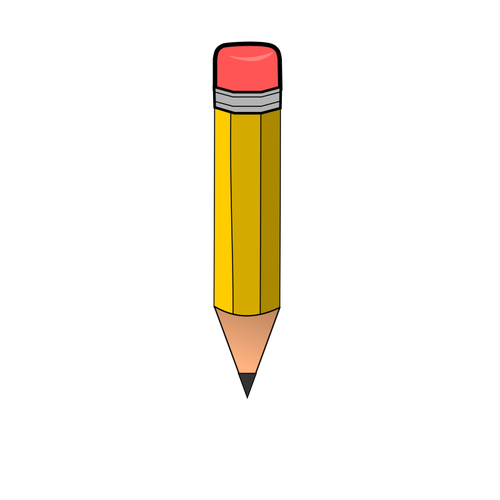 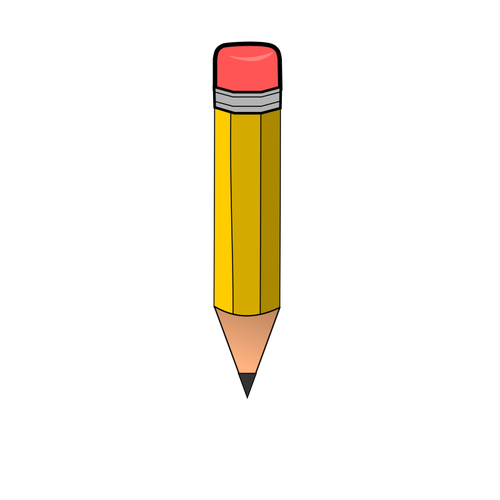 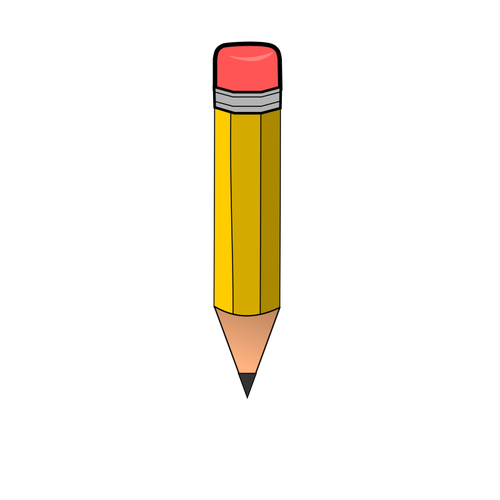 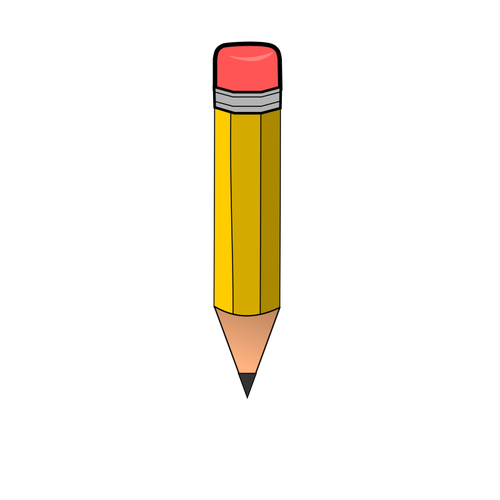 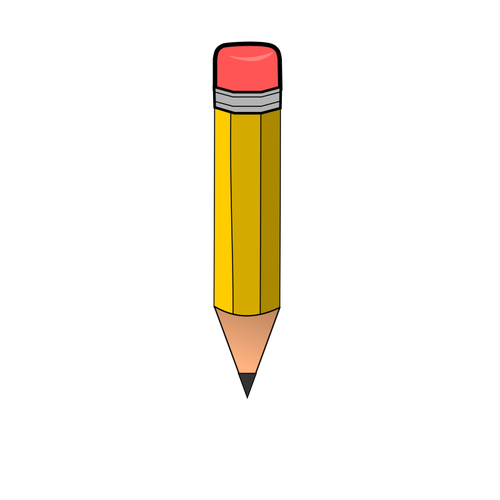 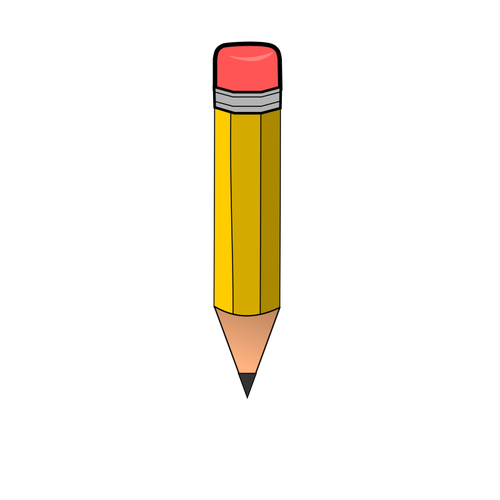 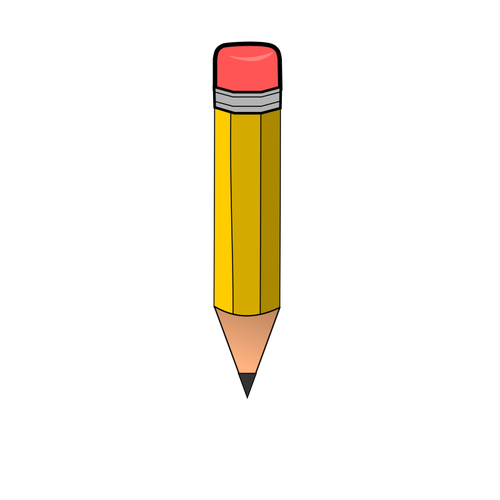 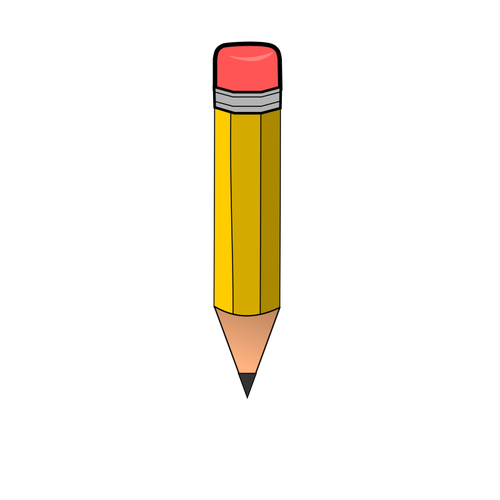 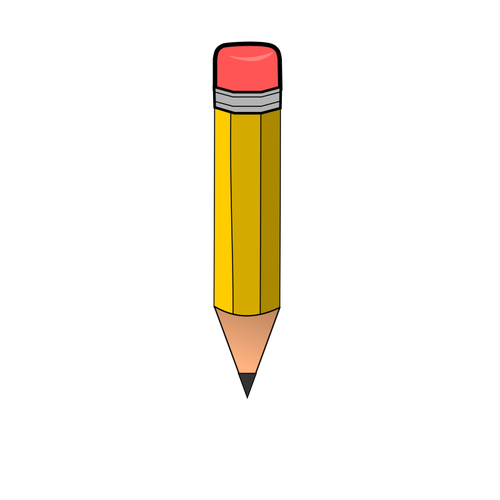 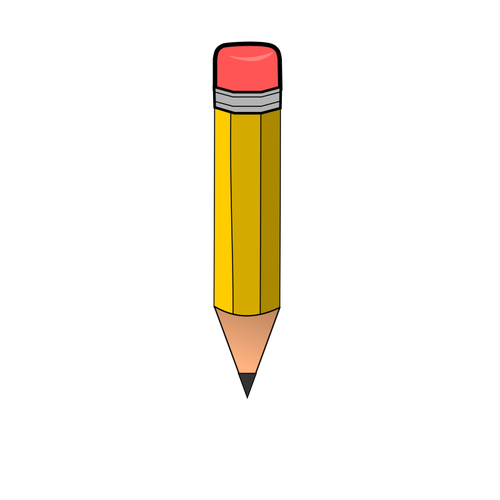 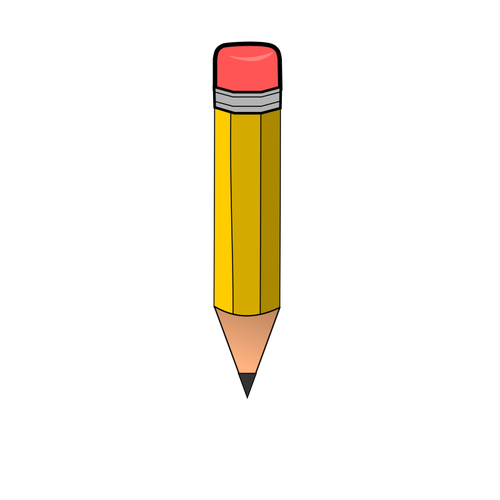 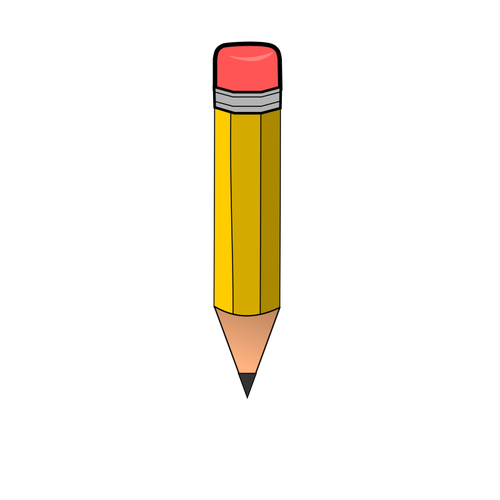 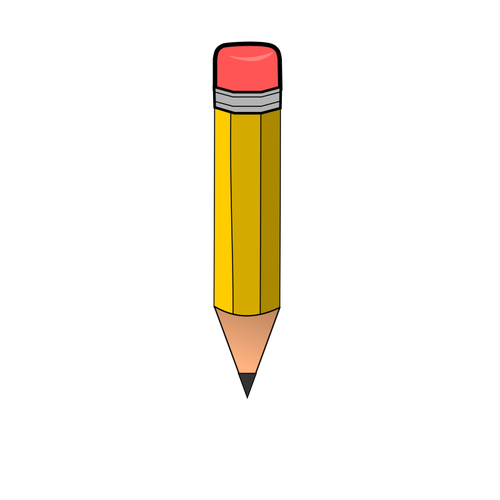 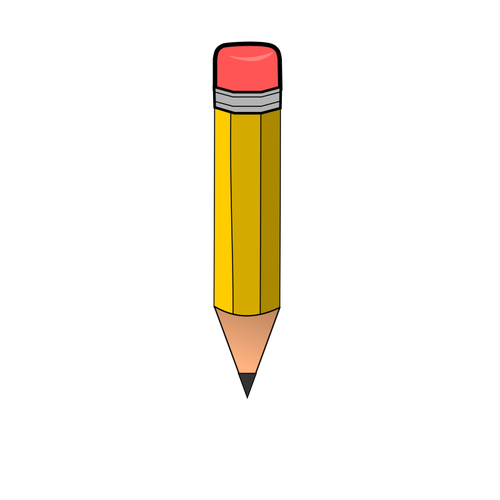 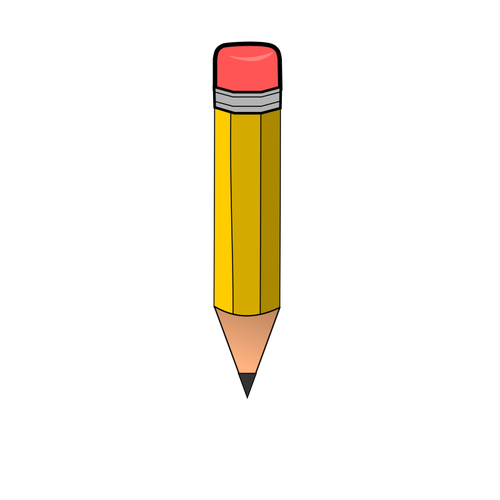 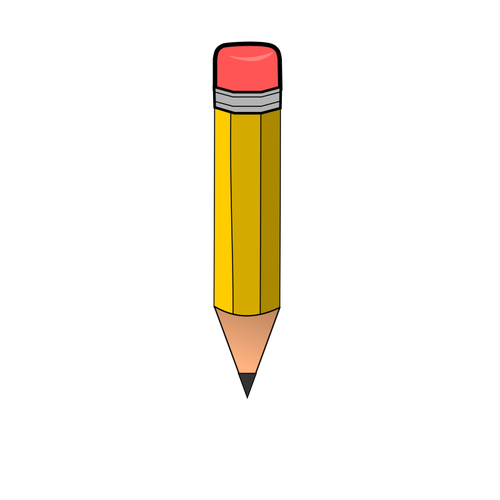 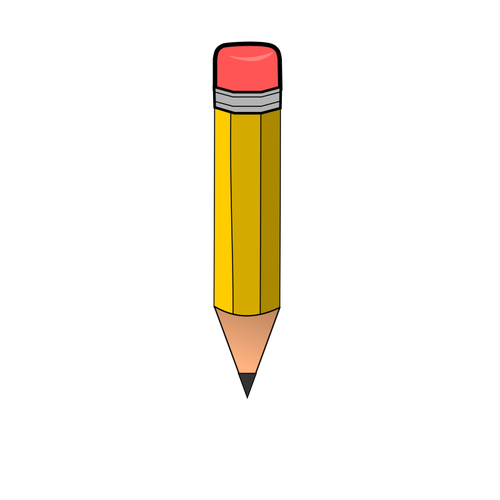 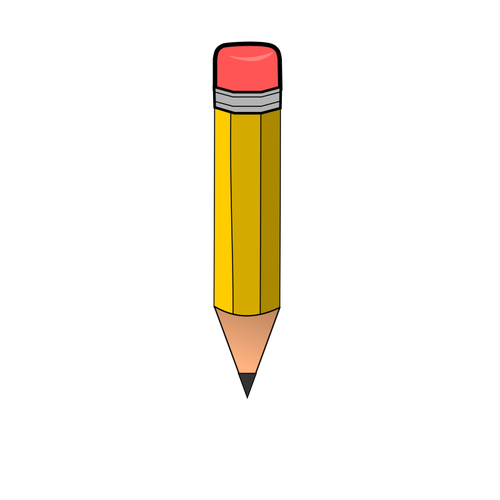 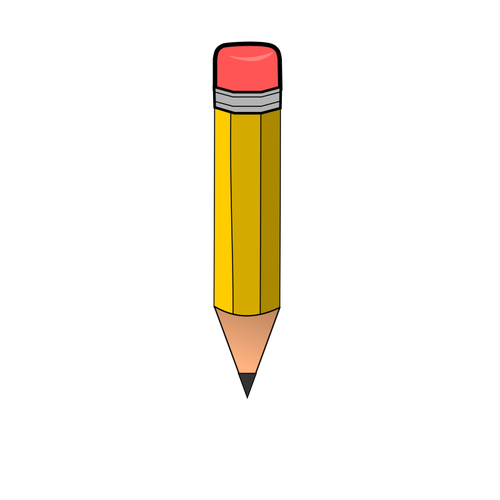 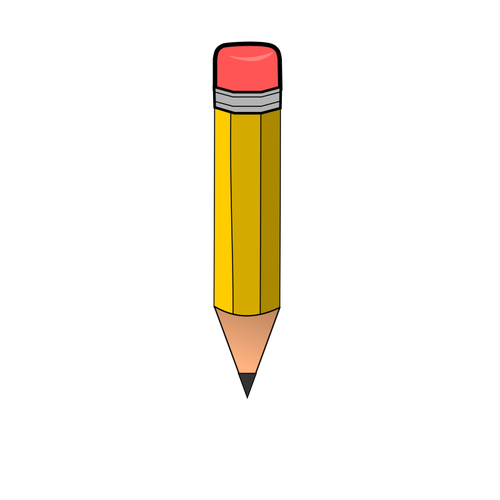 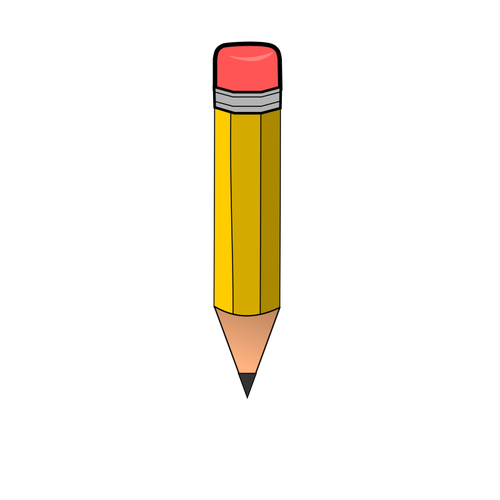 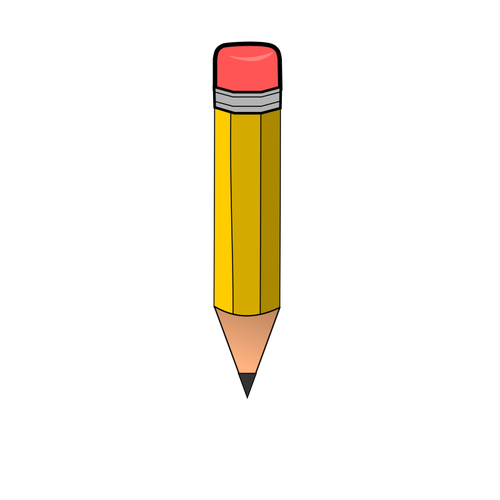 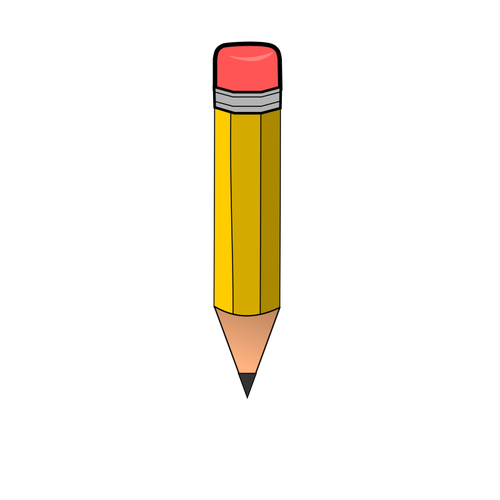 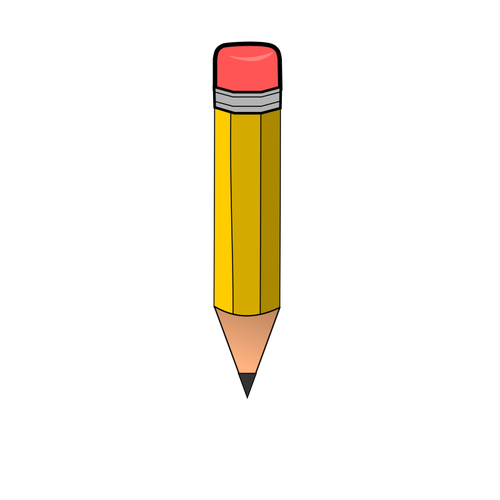 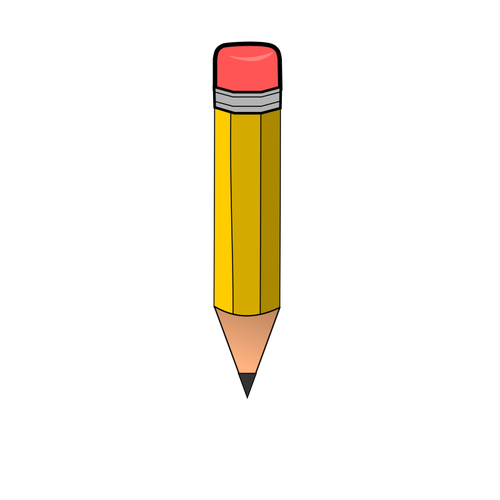 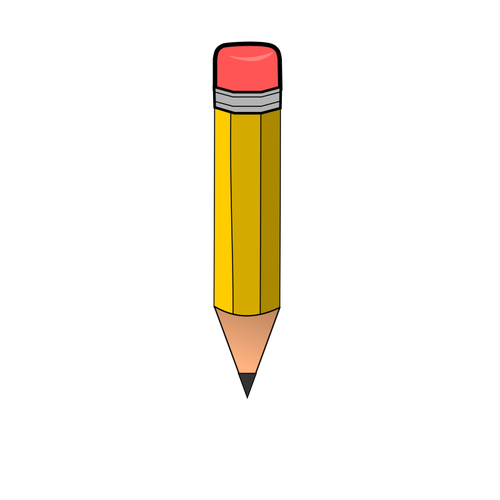 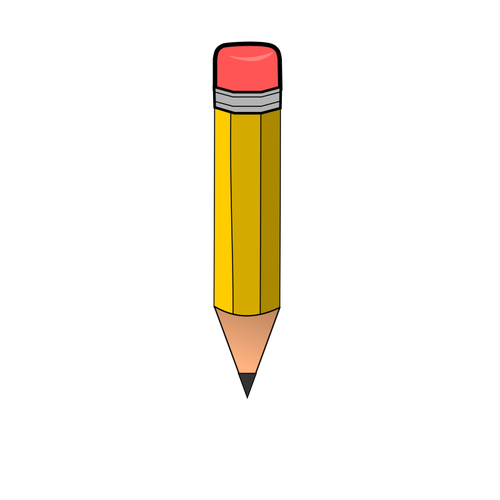 เรื่อง จำนวนนับ 10-100
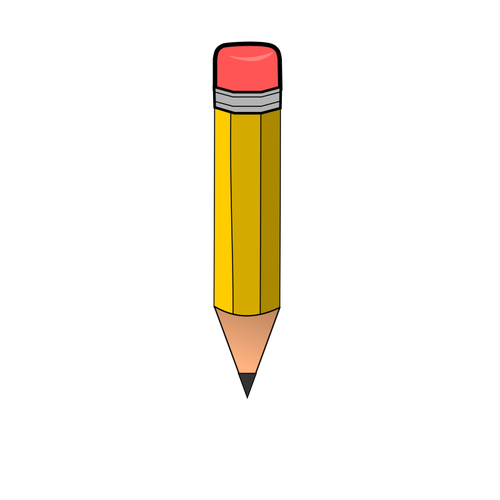 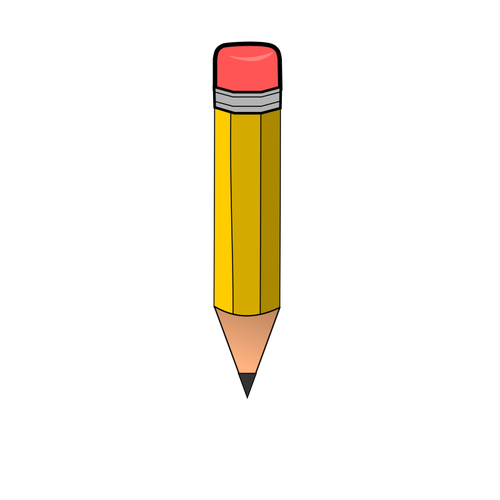 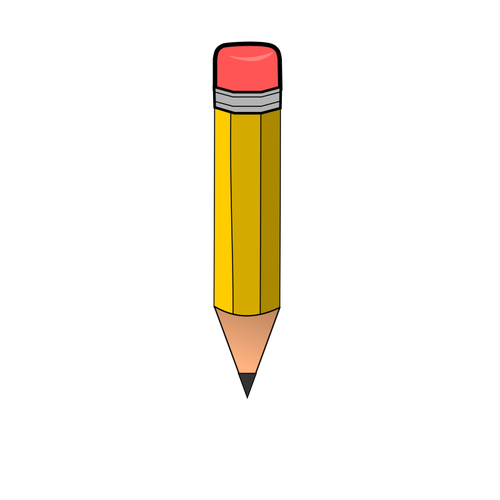 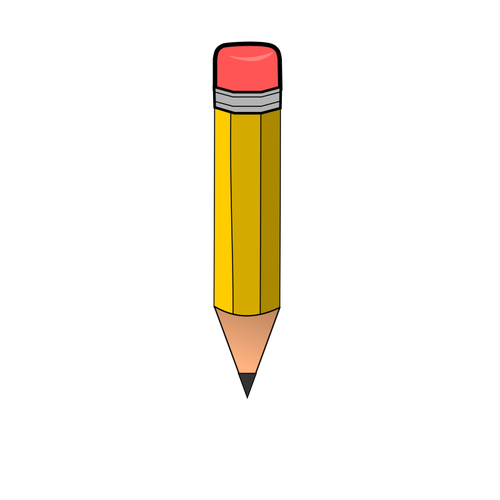 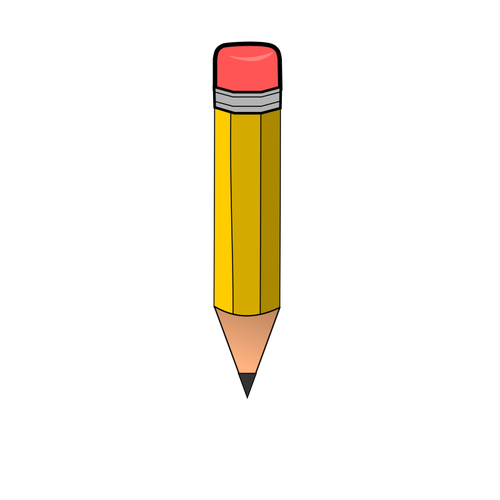 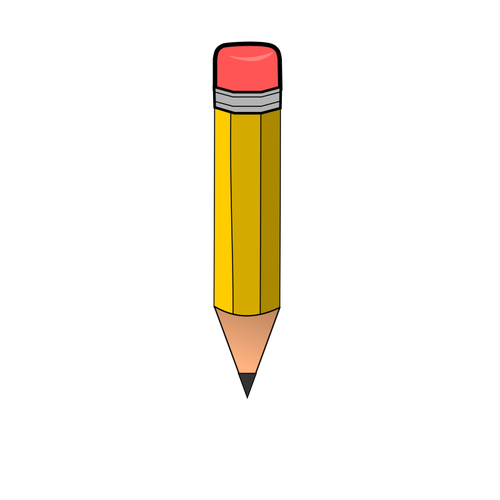 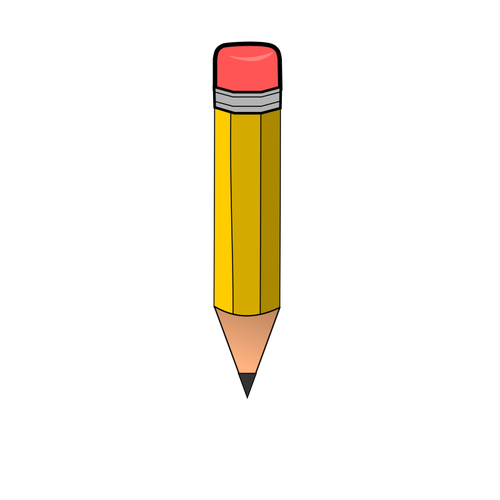 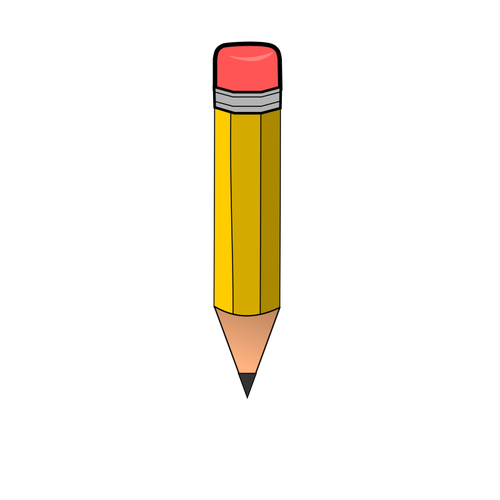 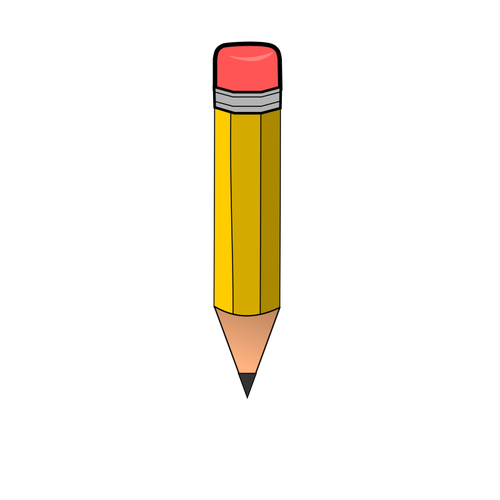 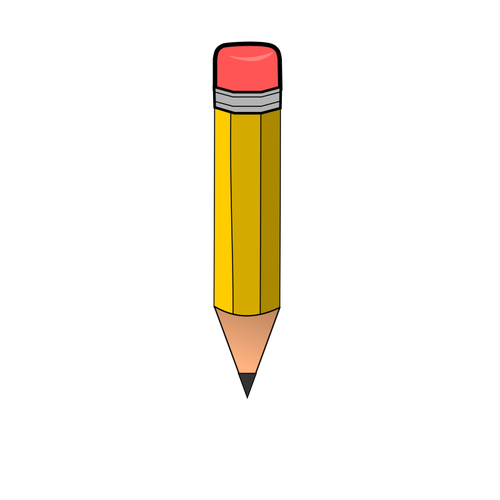 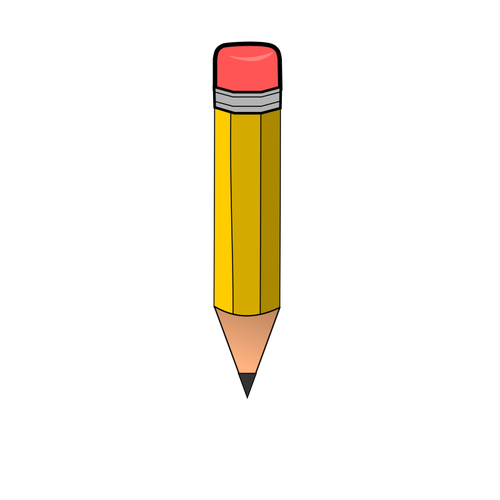 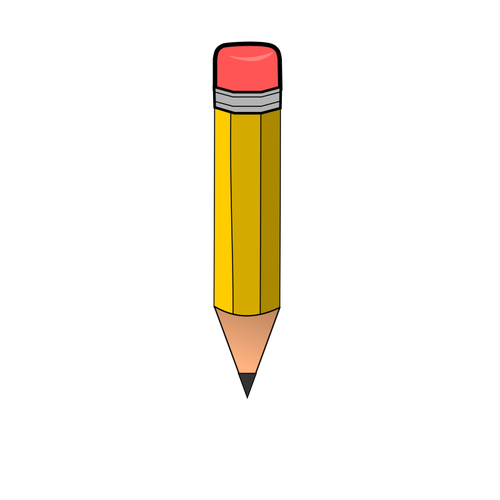 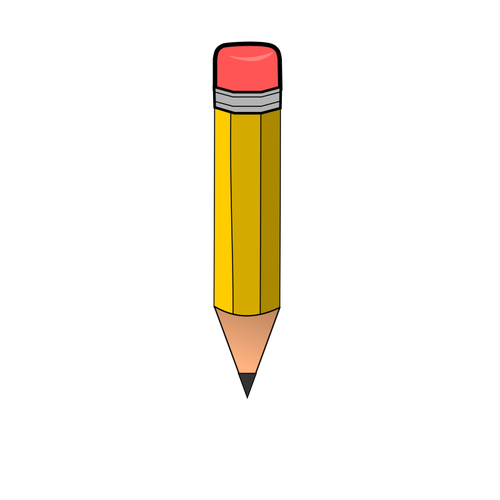 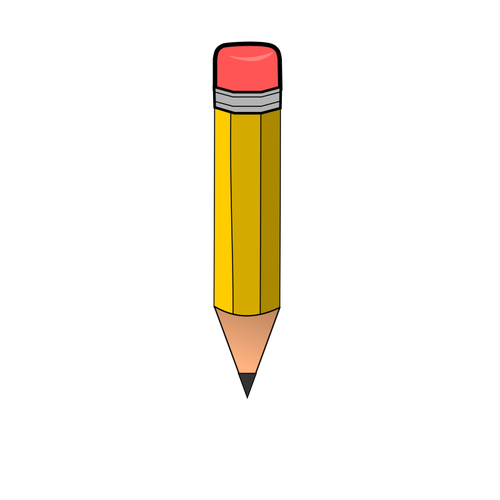 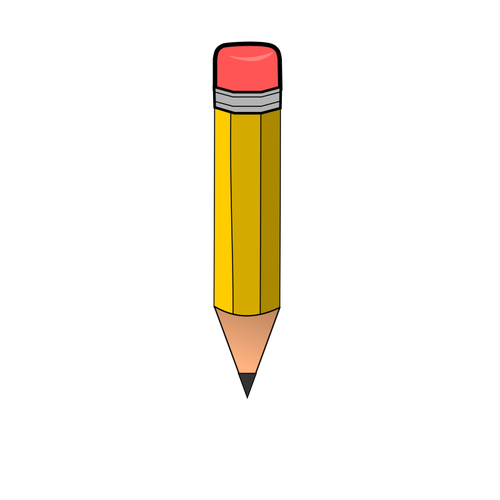 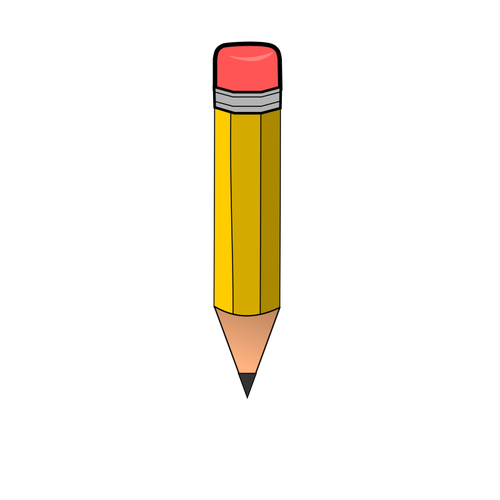 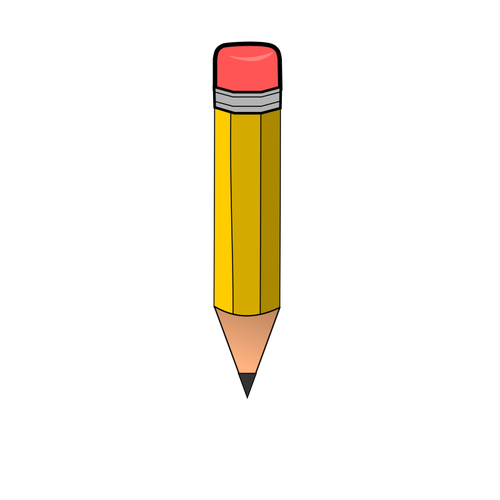 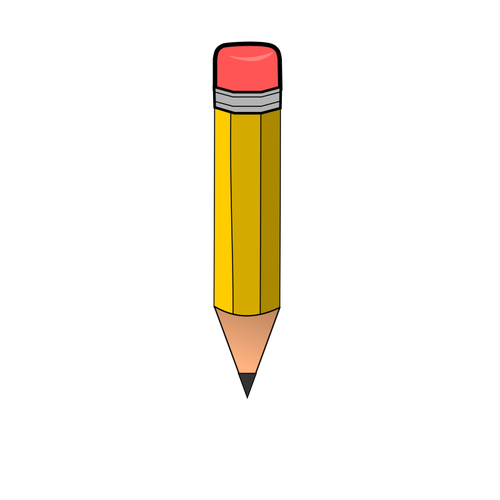 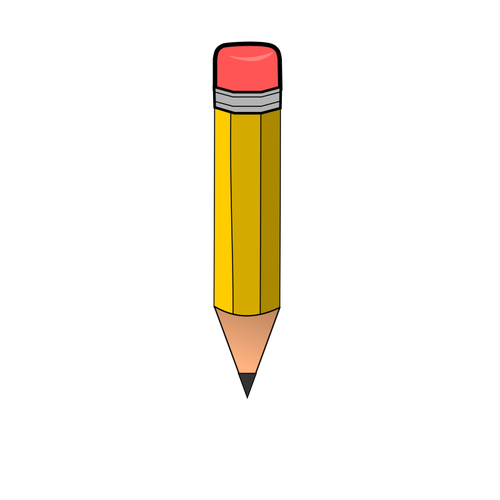 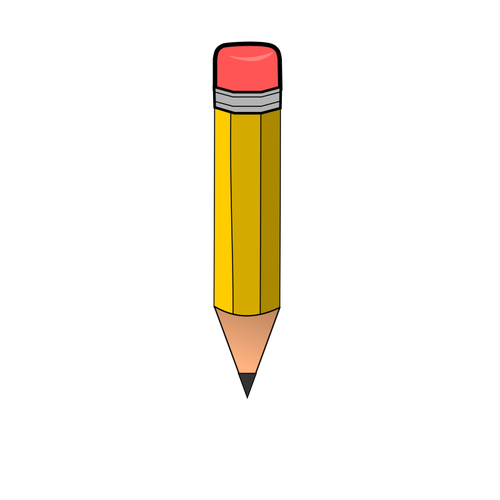 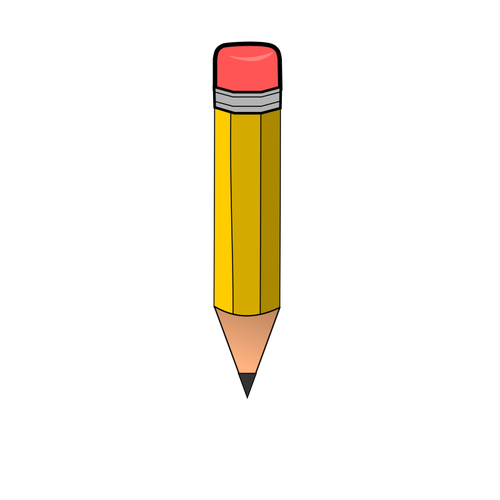 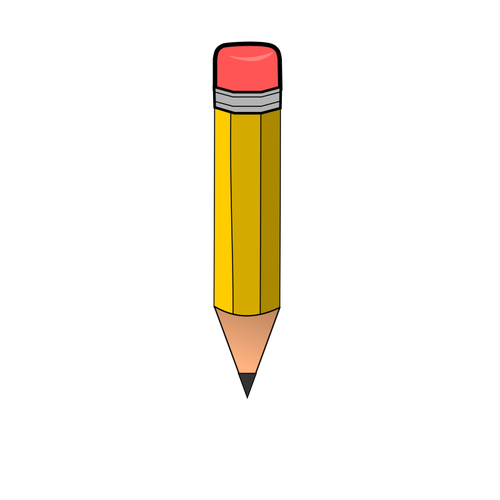 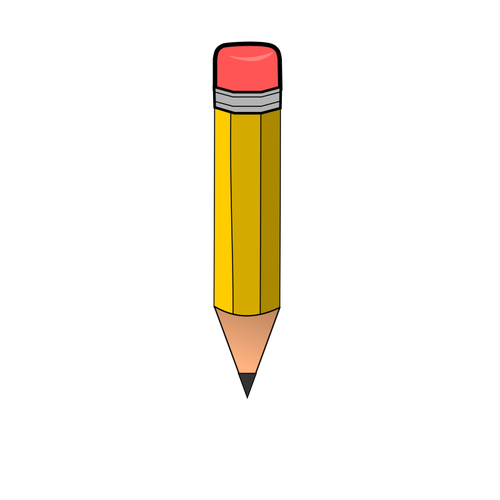 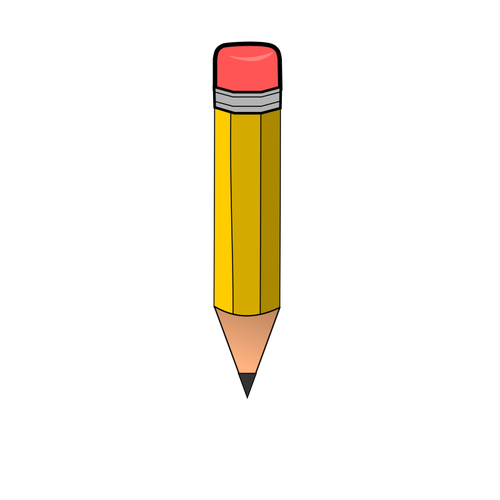 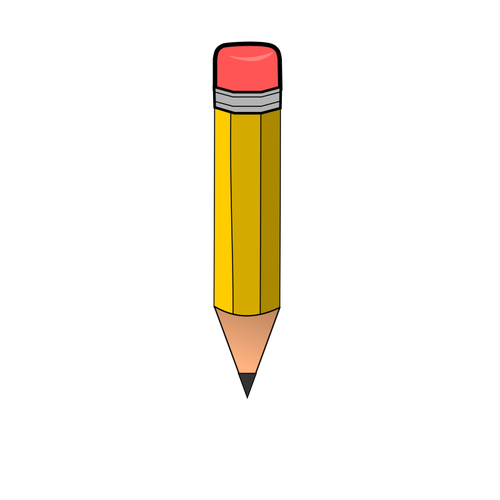 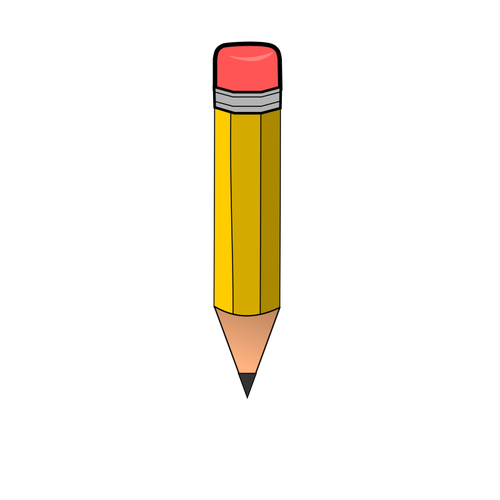 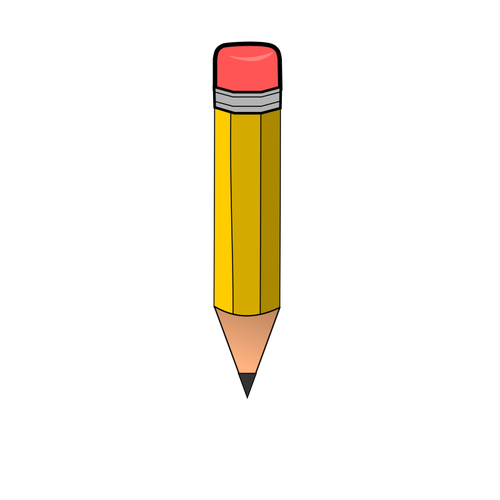 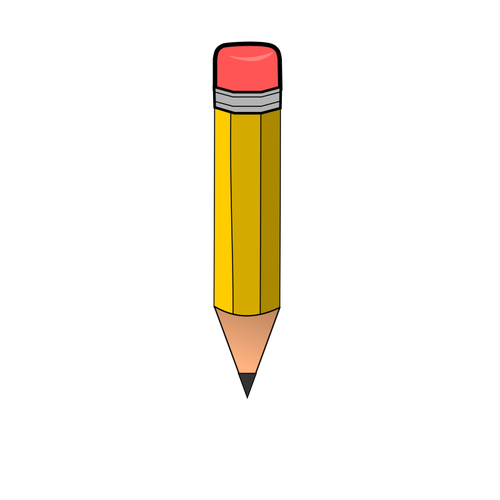 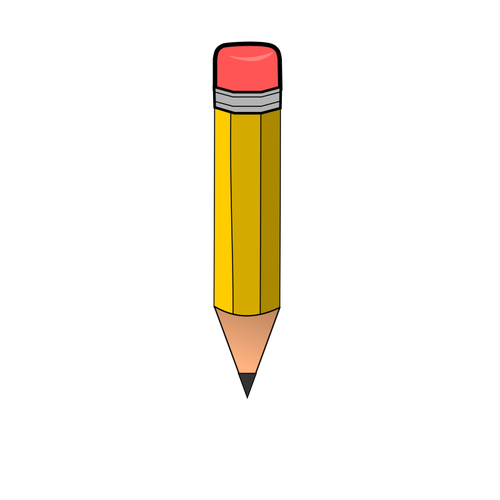 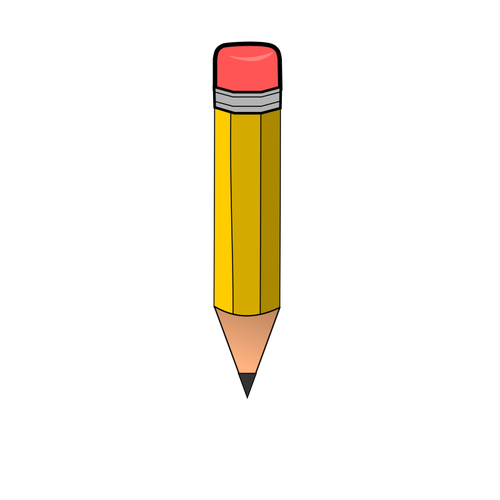 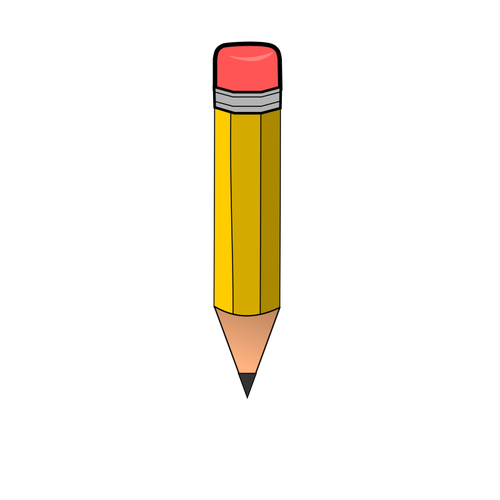 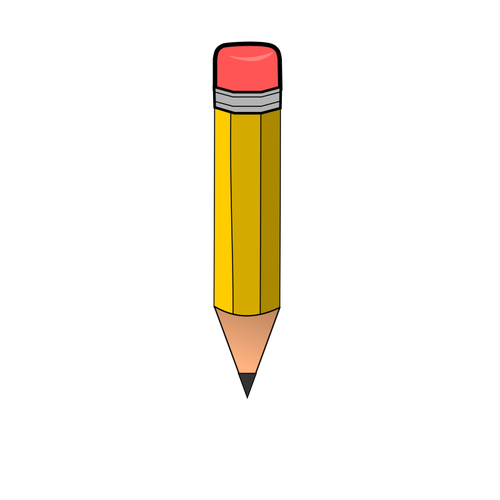 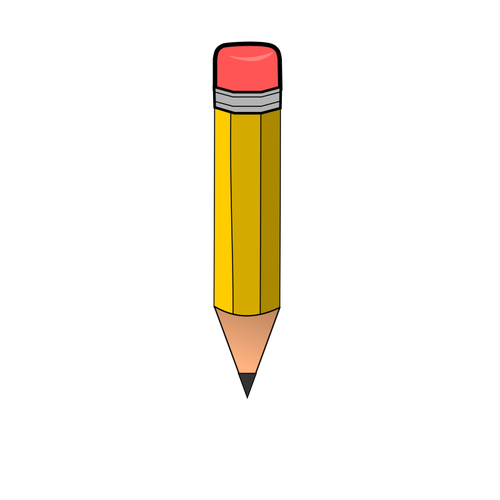 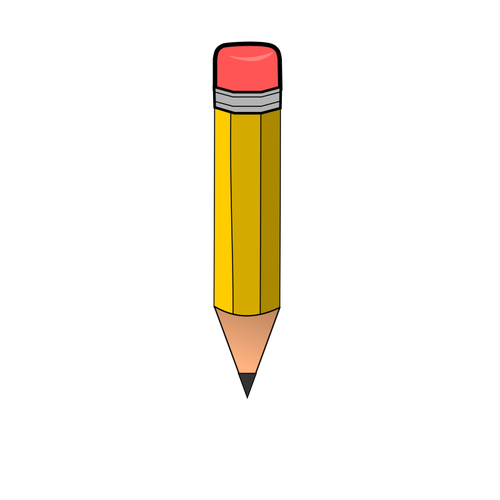 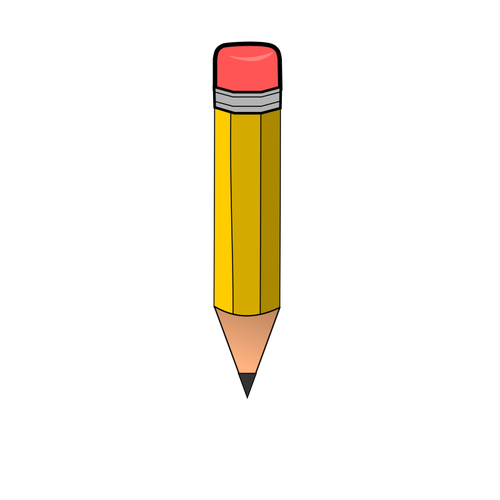 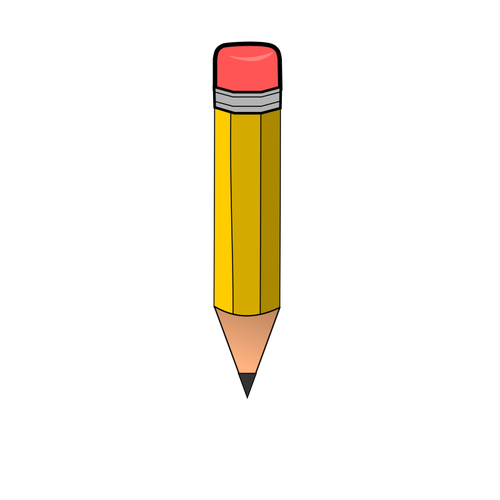 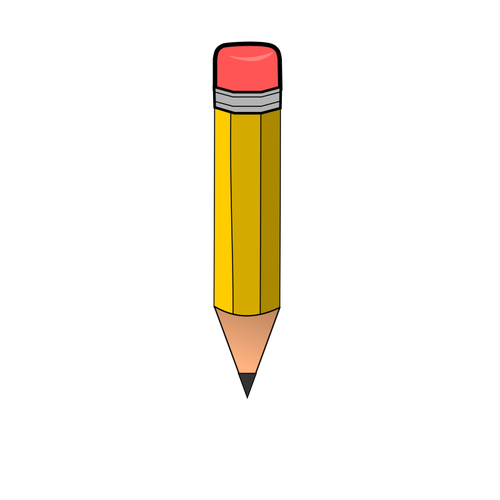 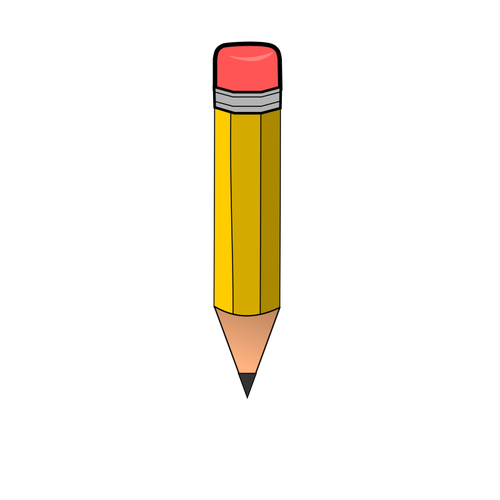 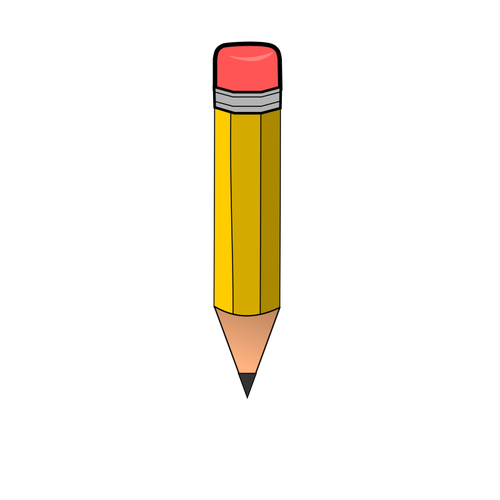 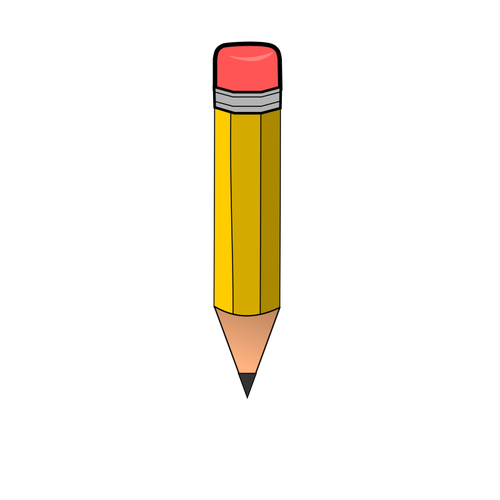 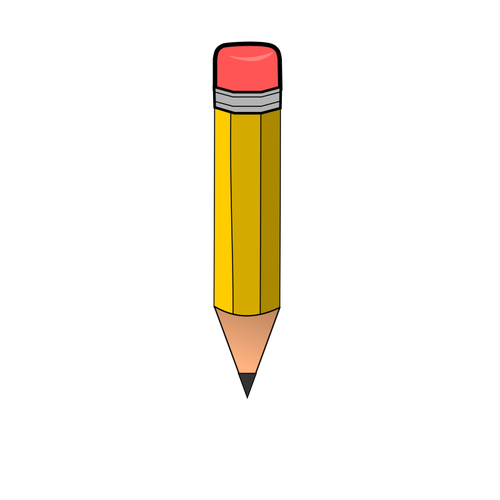 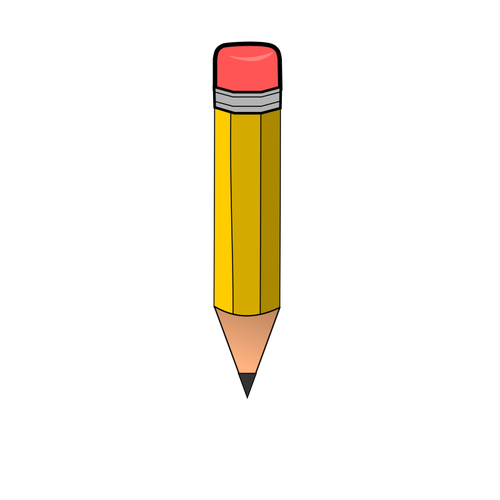 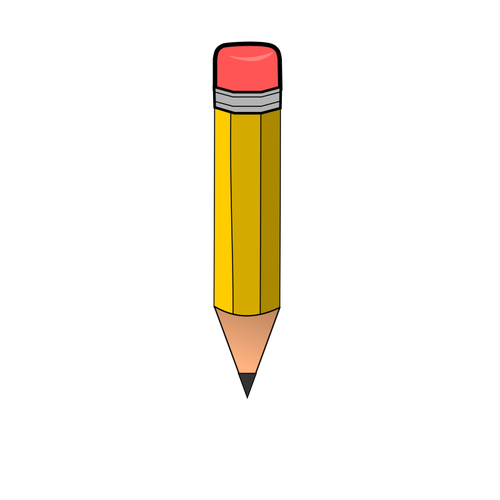 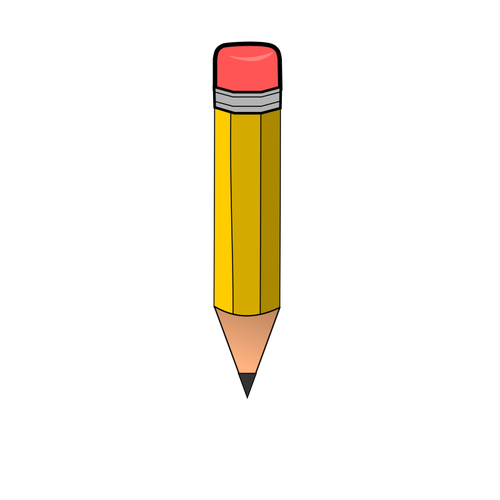 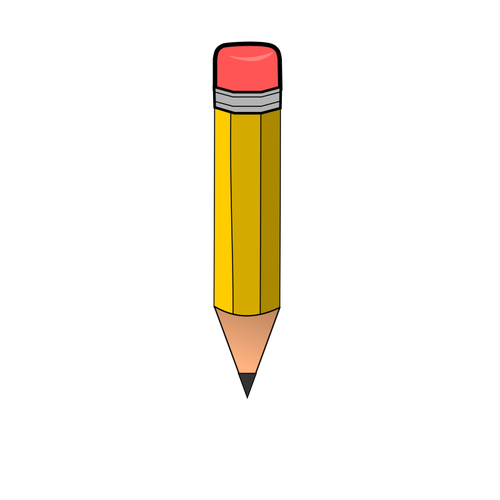 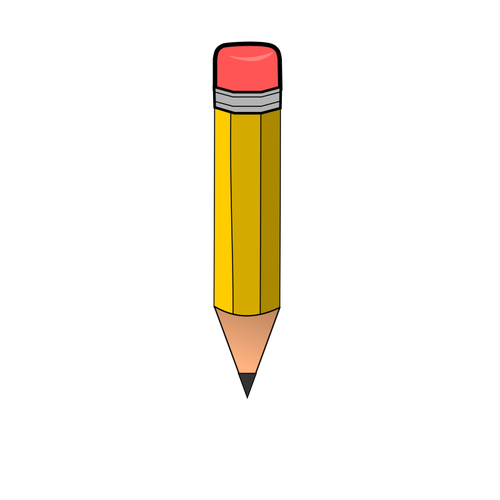 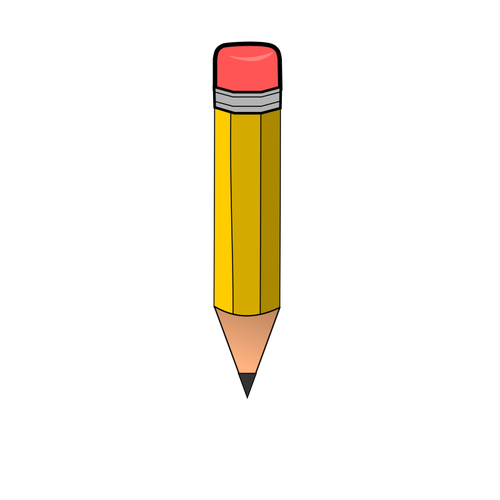 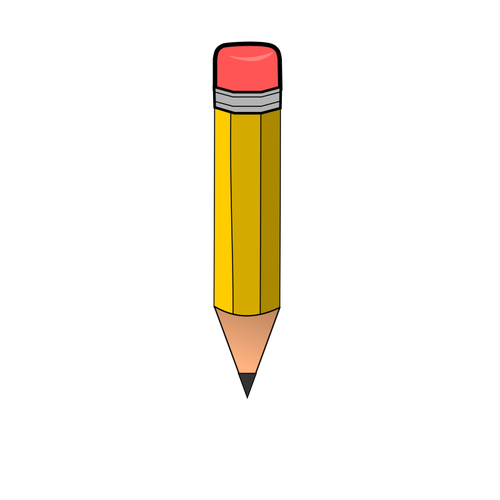 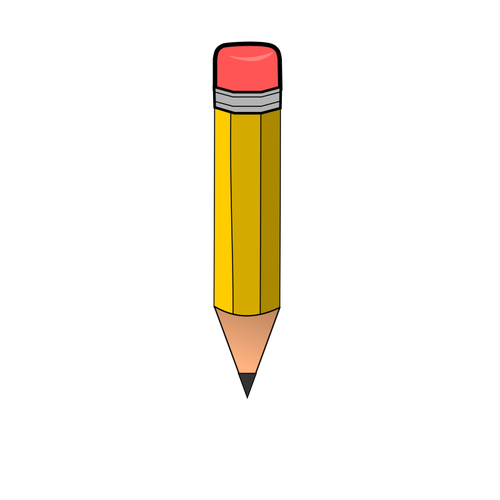 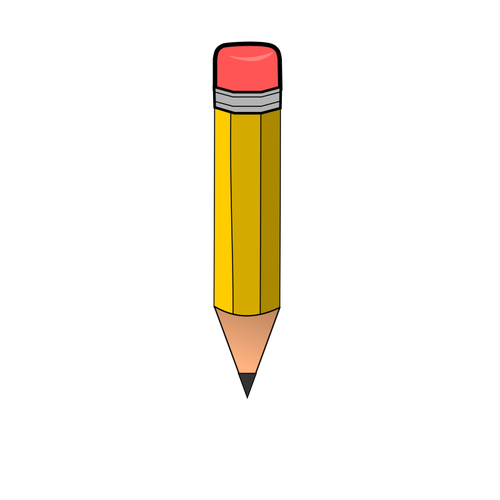 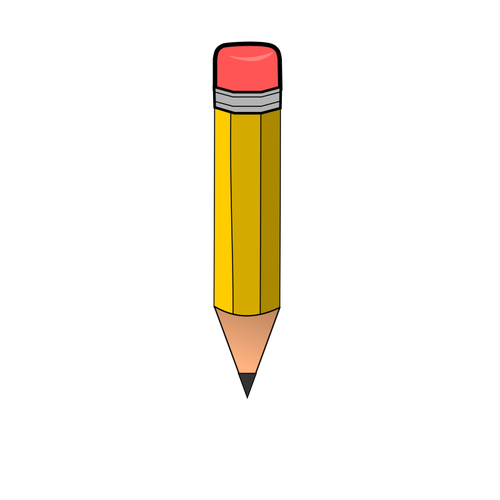 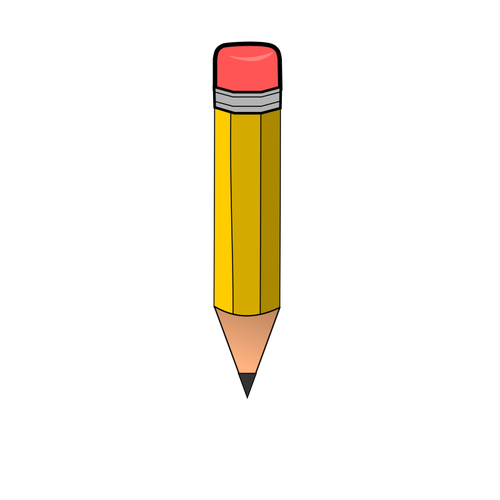 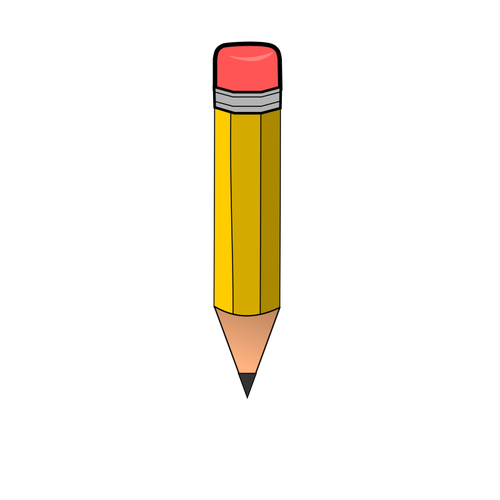 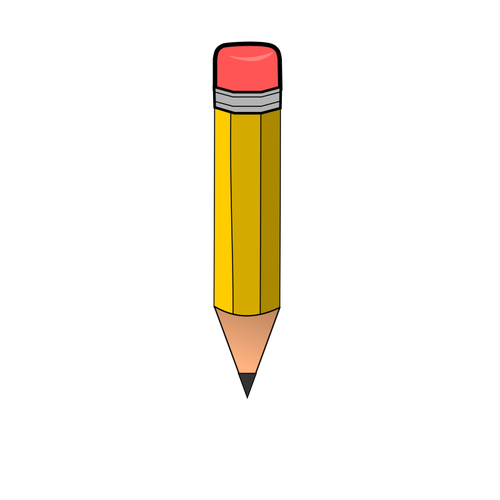 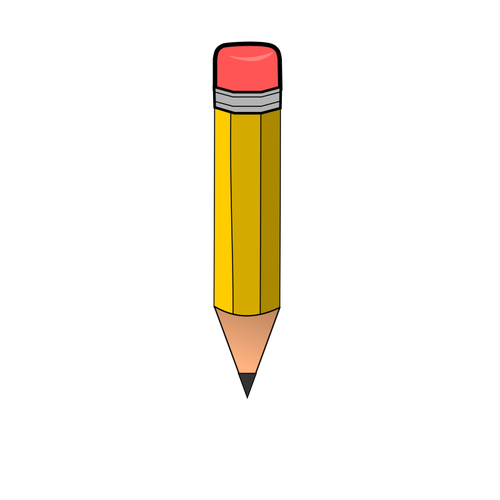 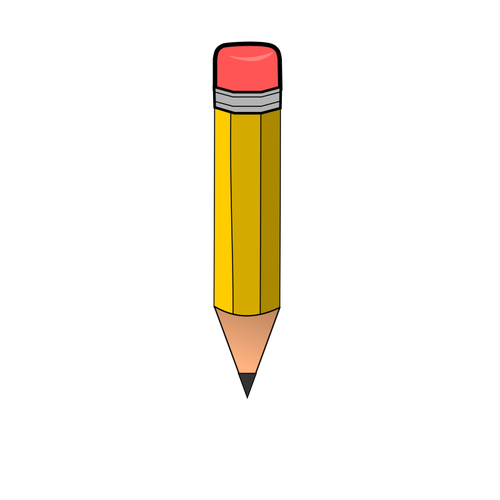 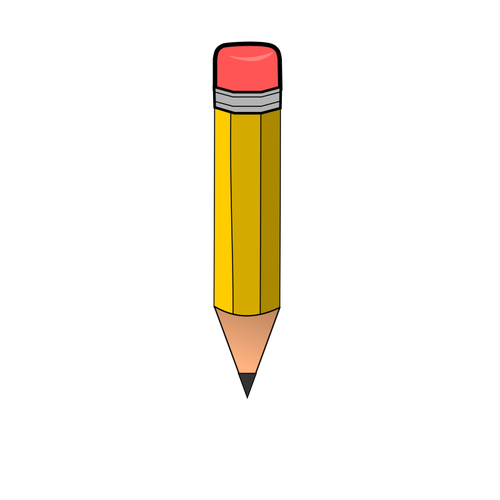 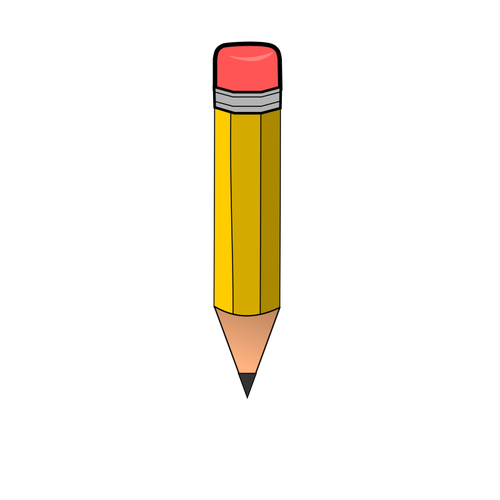 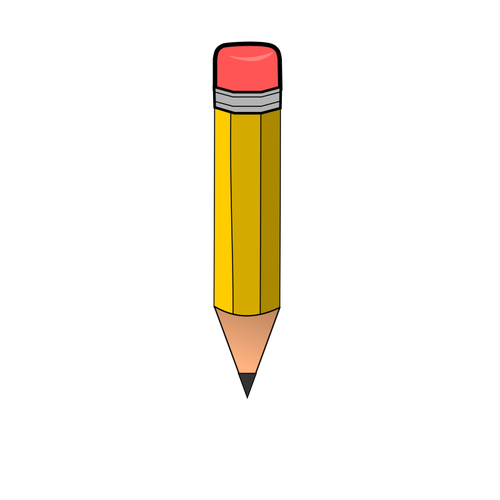 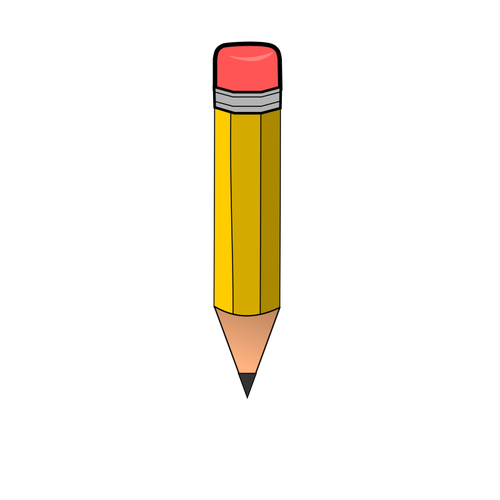 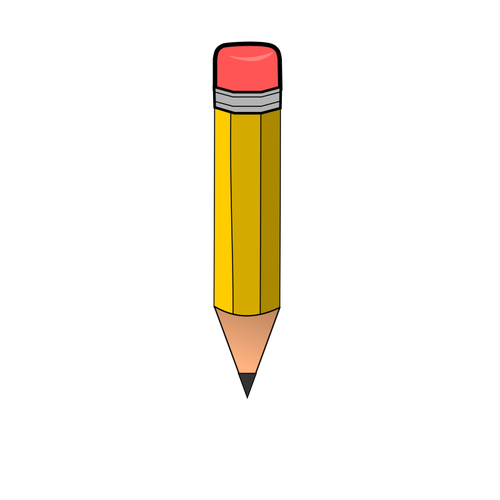 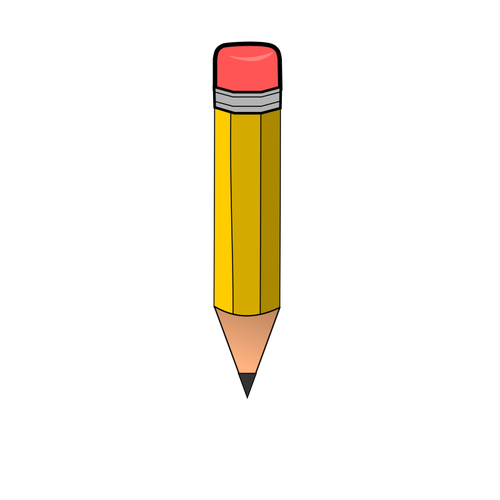 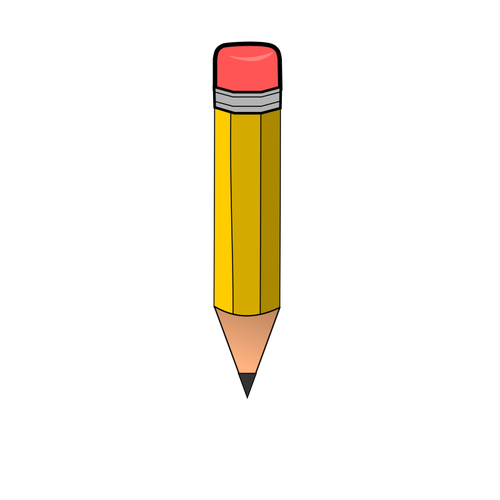 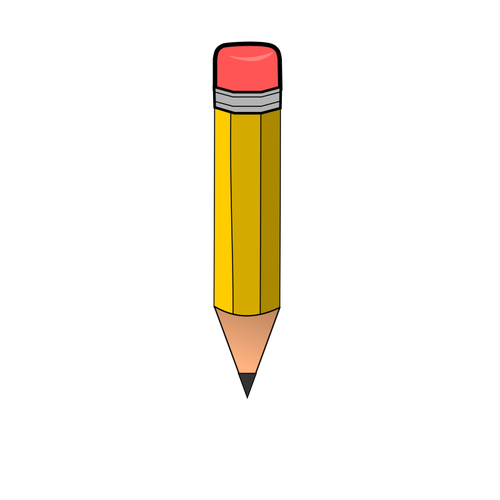 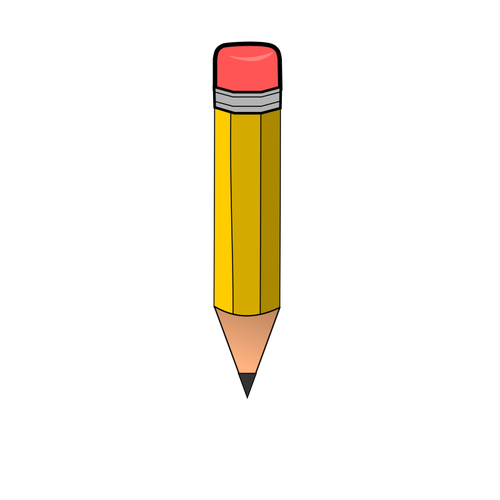 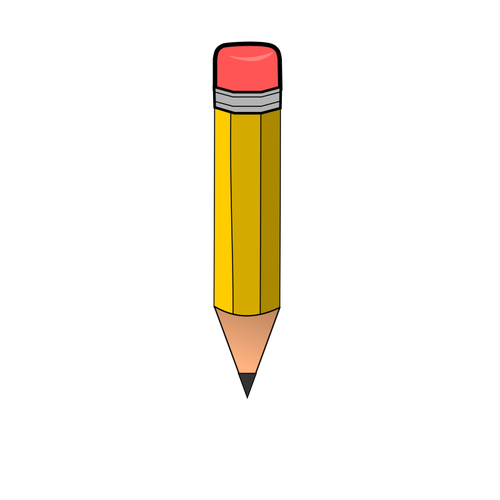 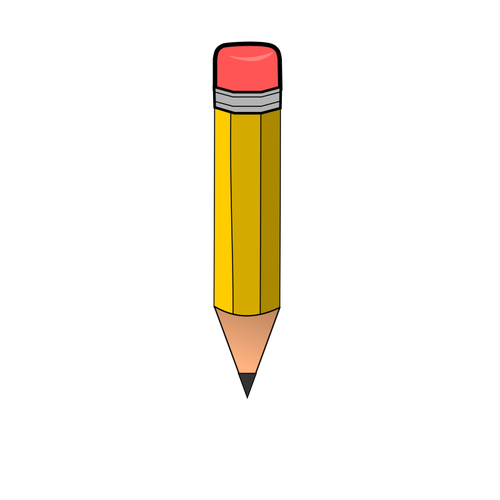 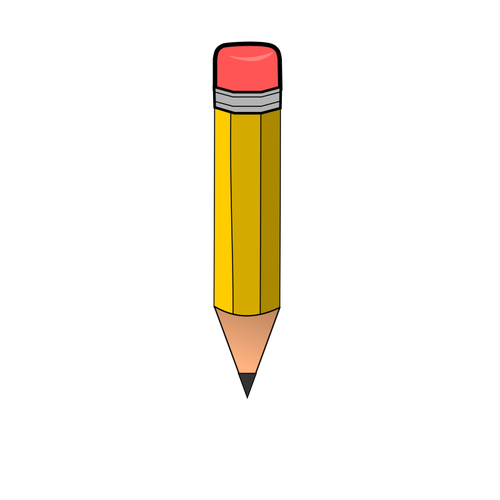 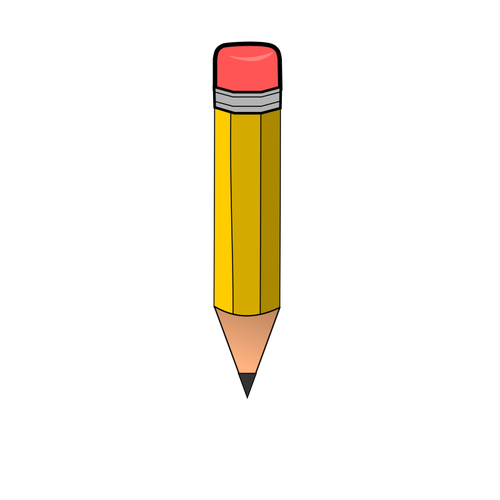 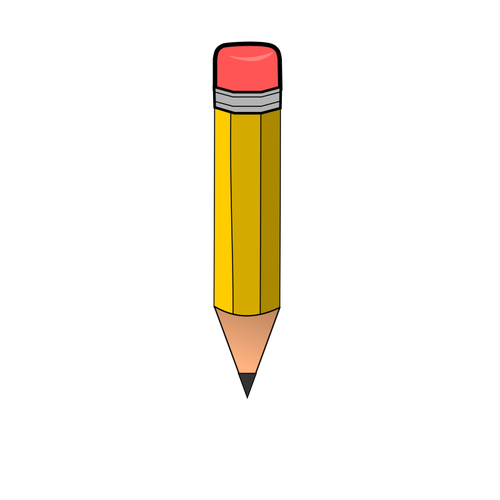 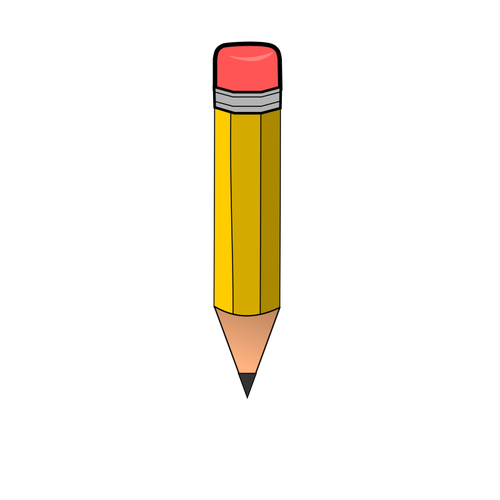 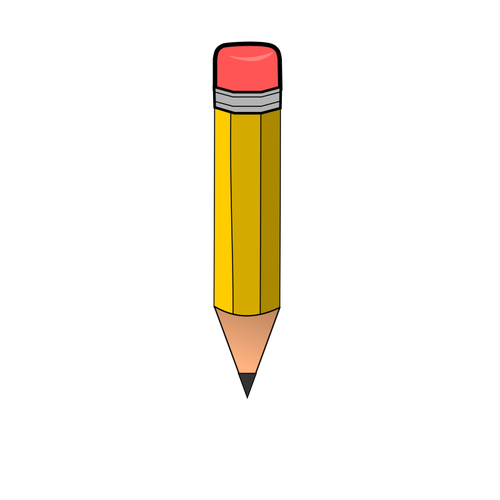 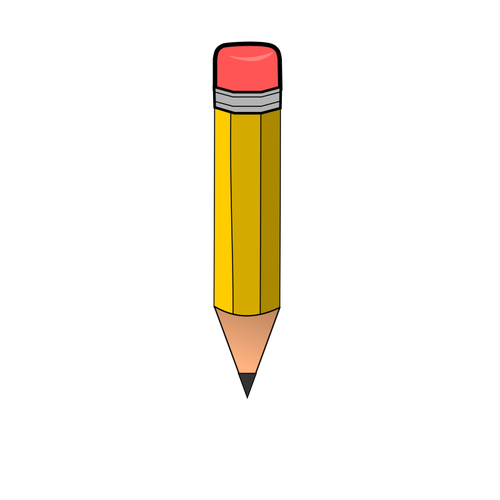 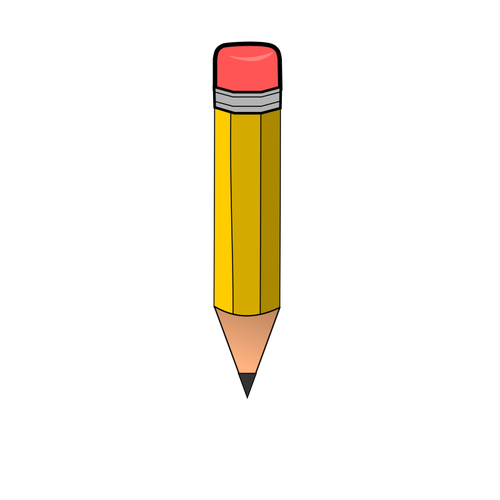 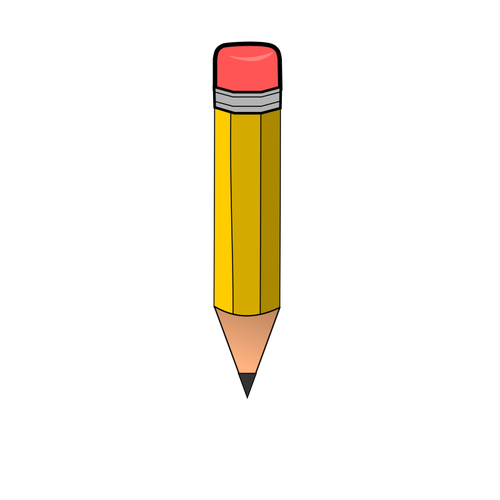 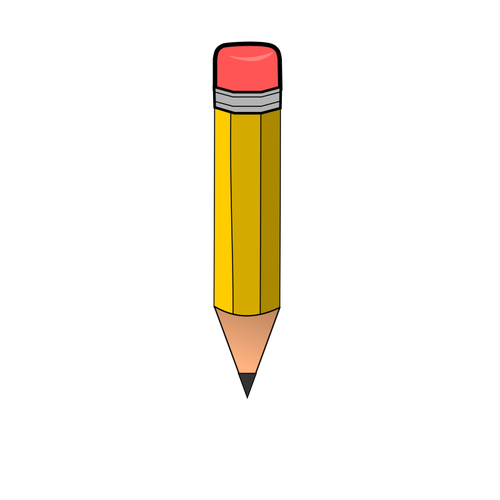 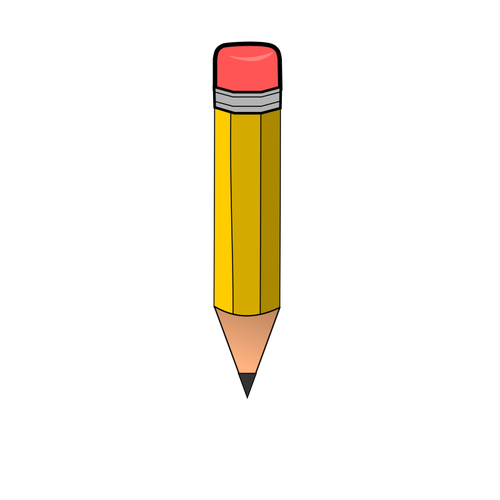 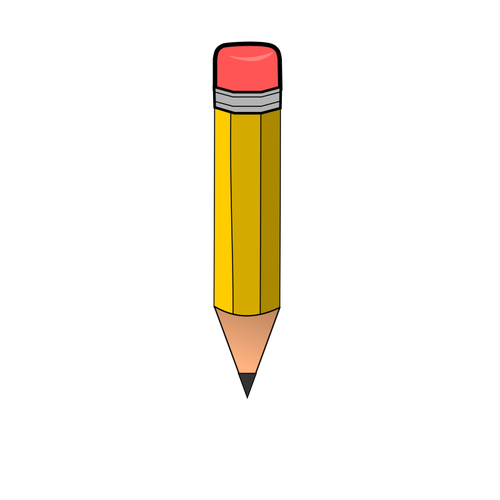 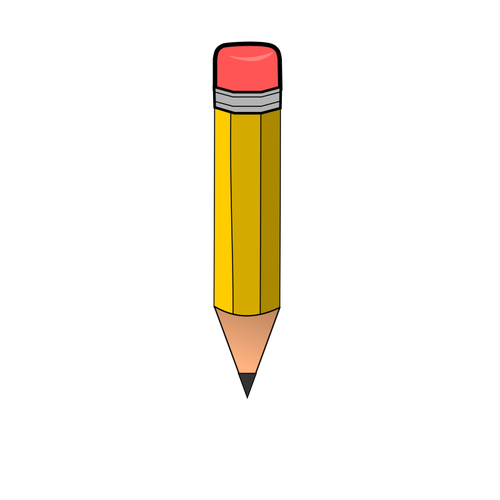 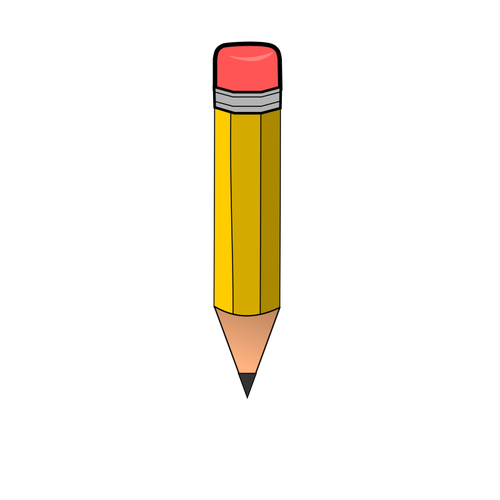 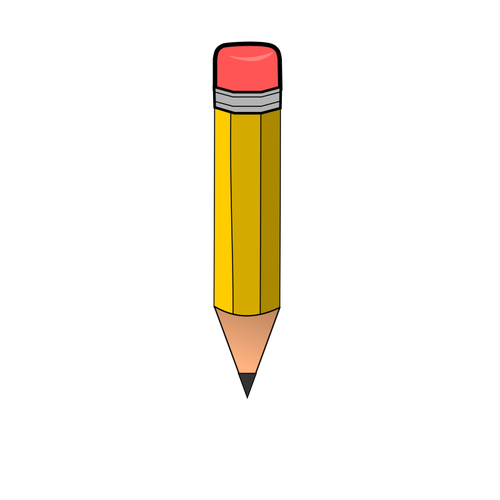 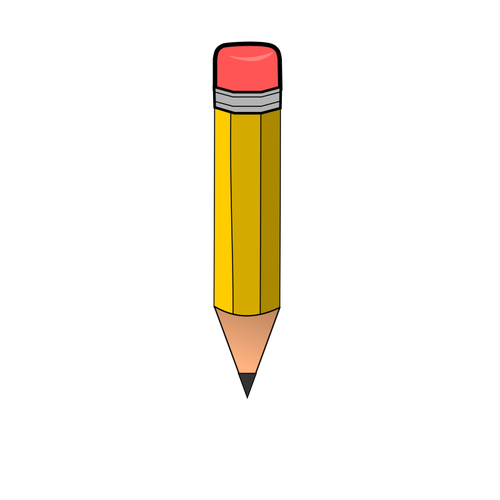 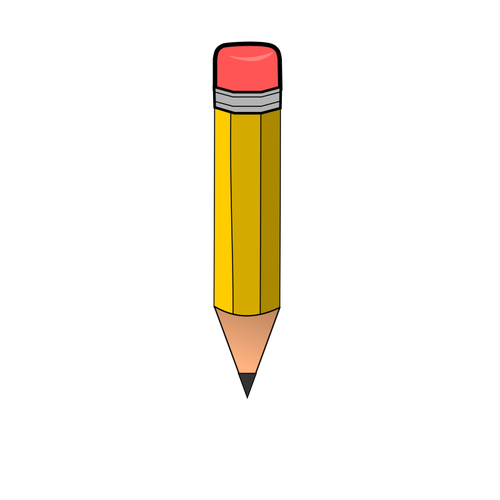 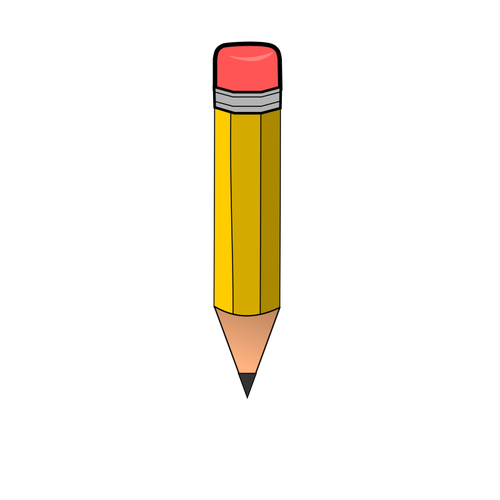 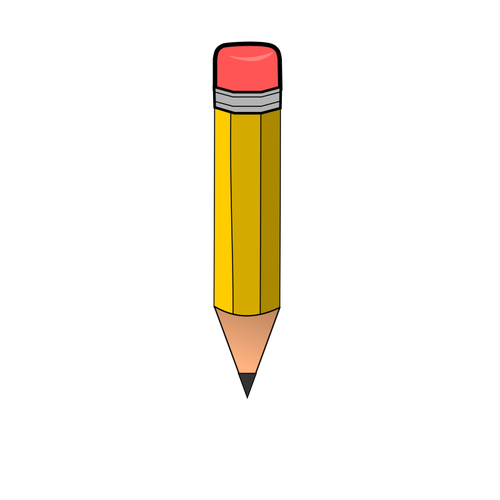 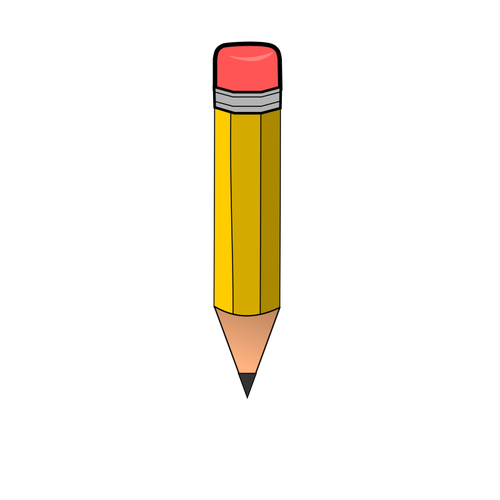 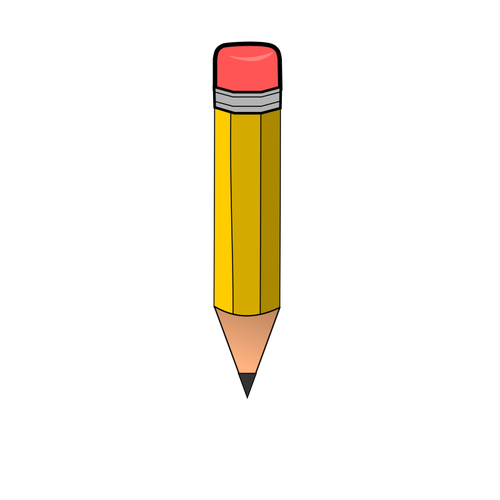 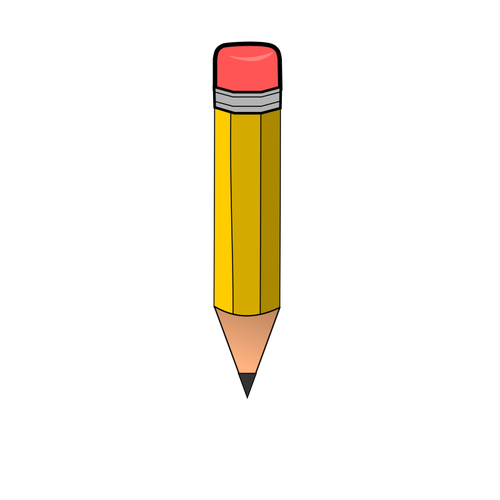 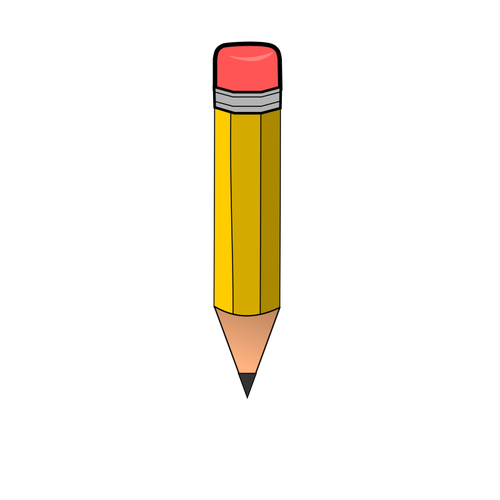 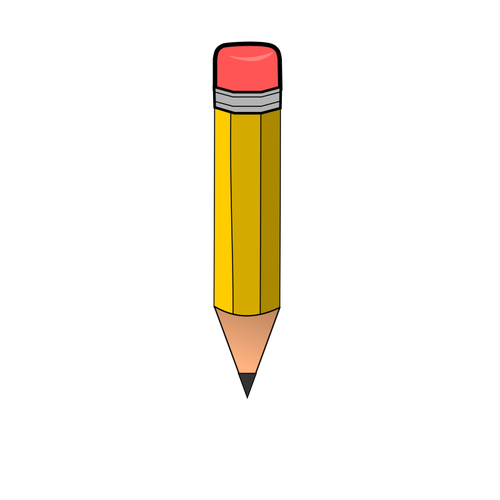 เรื่อง จำนวนนับ 10-100
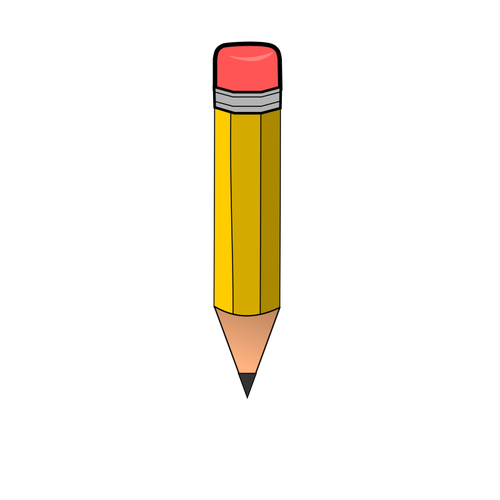 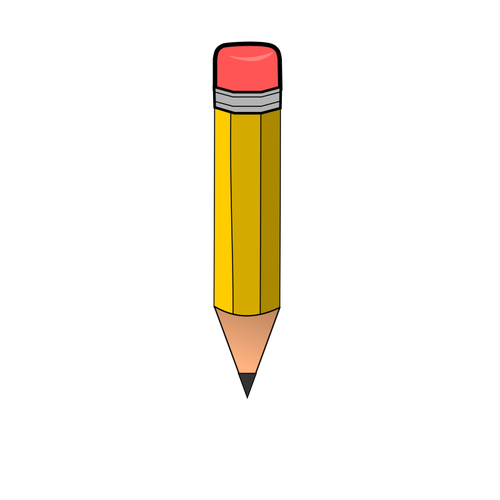 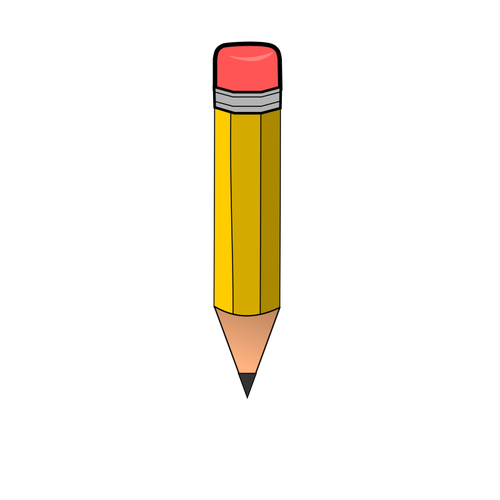 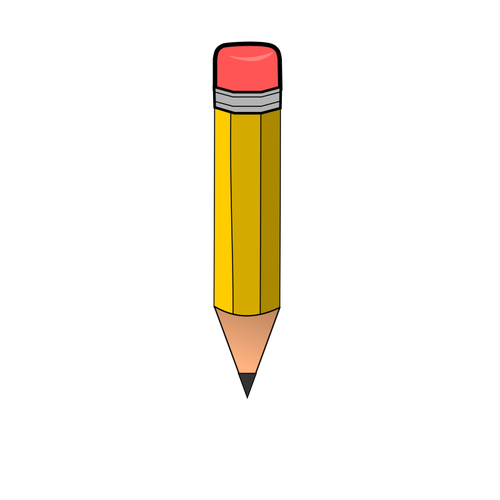 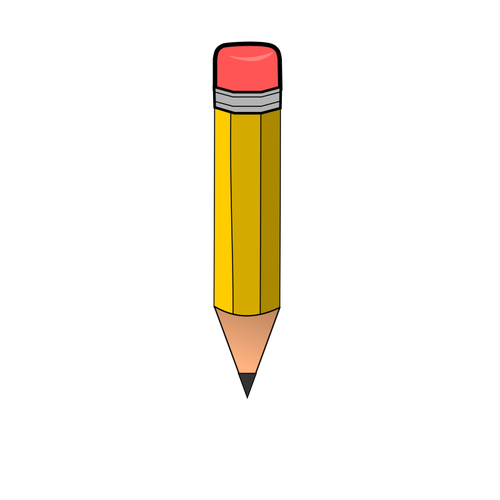 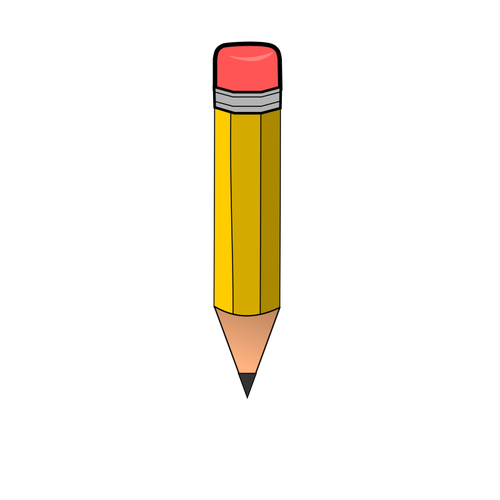 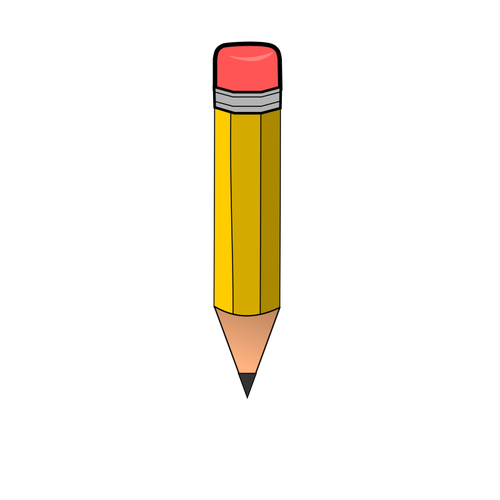 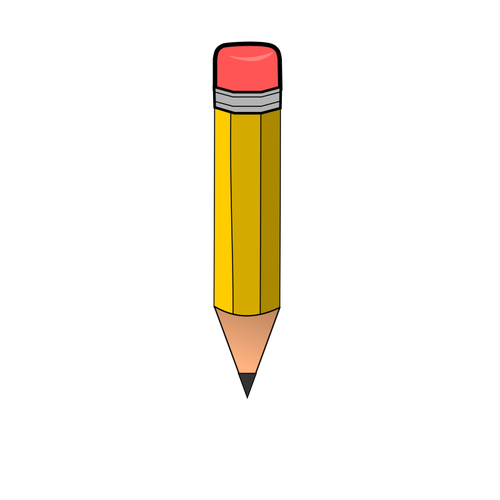 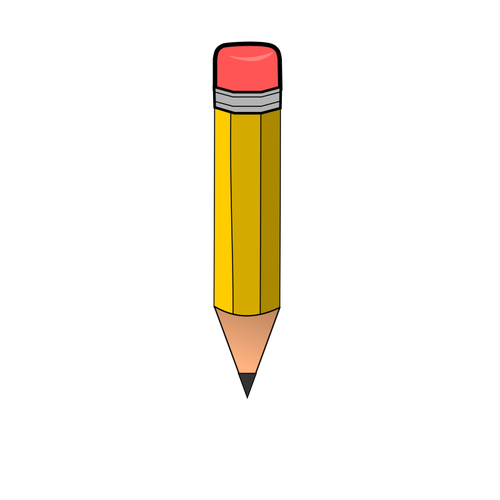 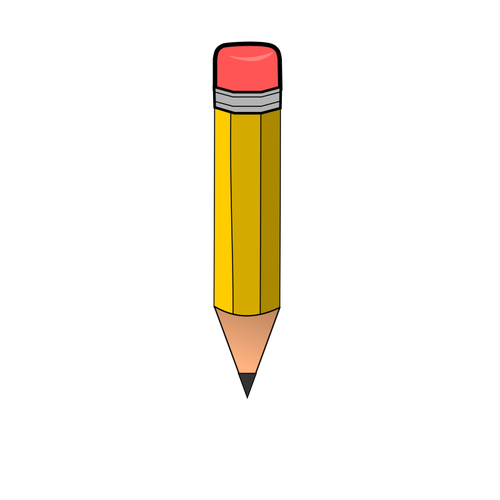 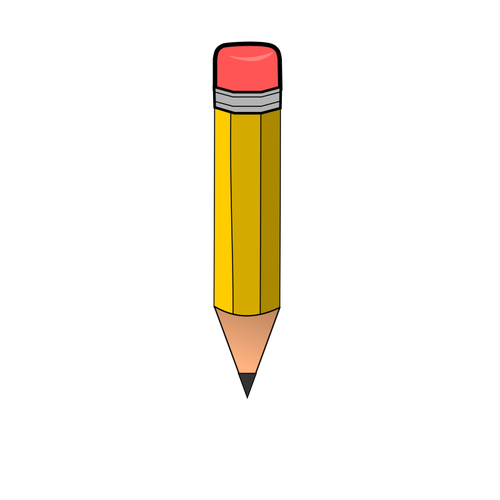 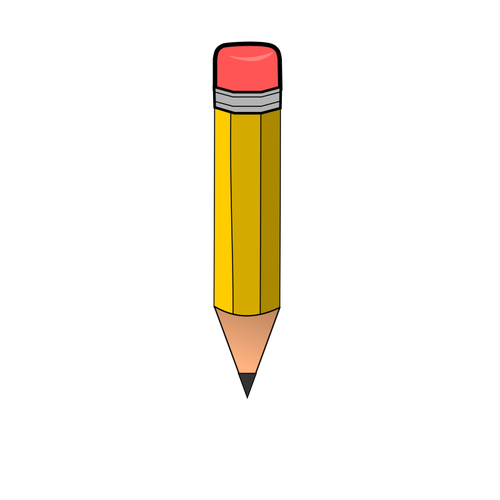 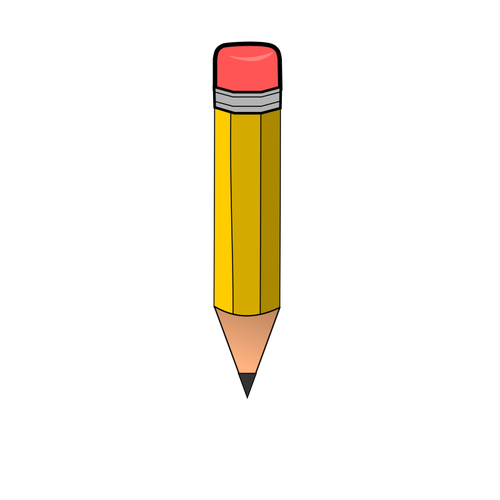 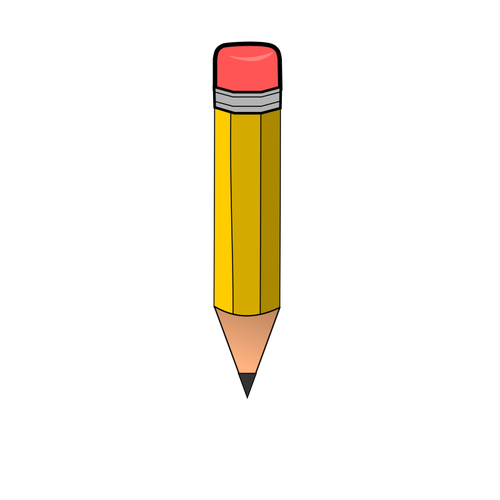 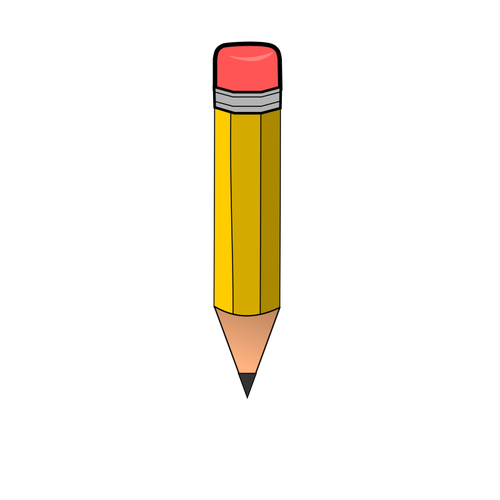 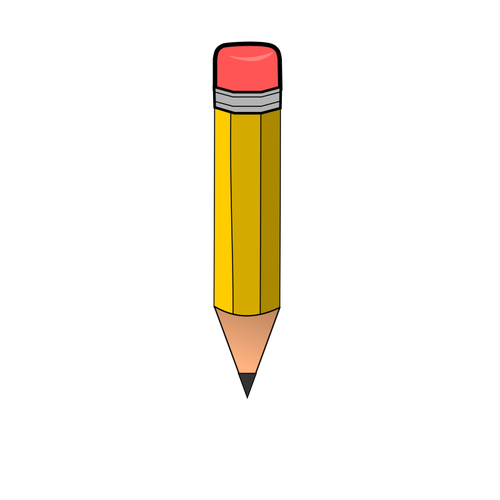 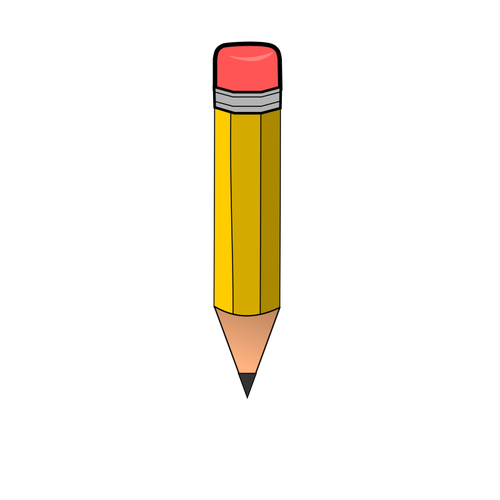 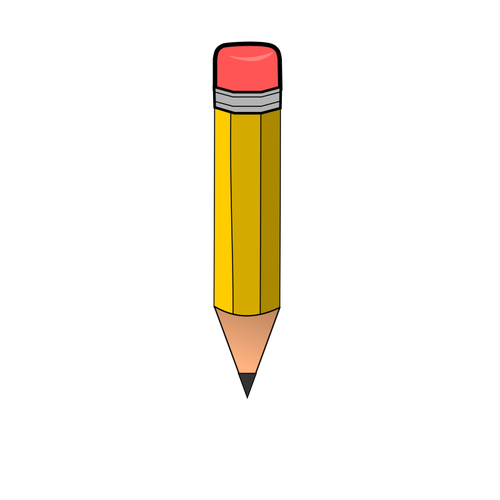 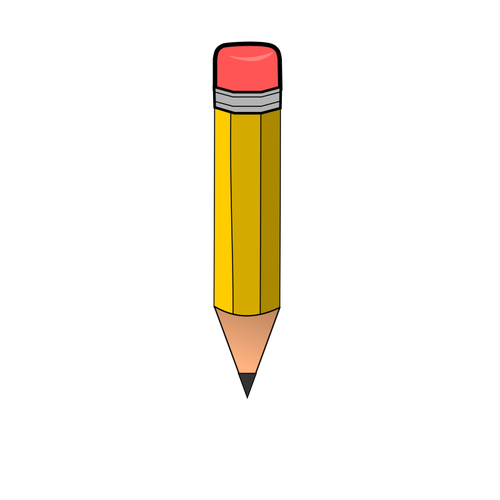 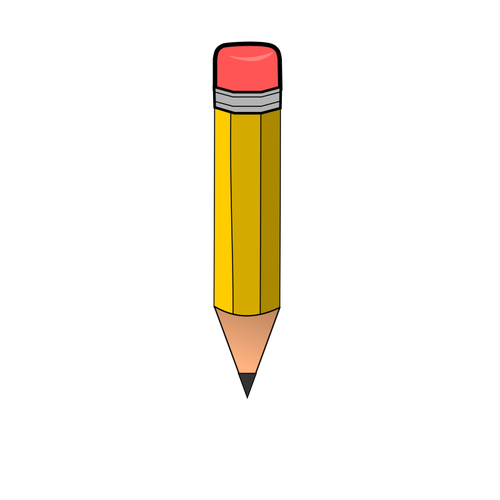 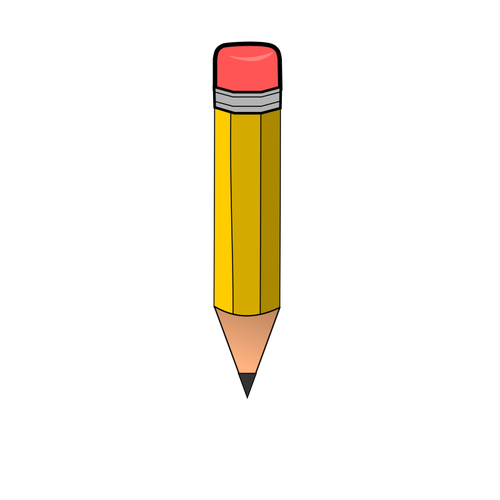 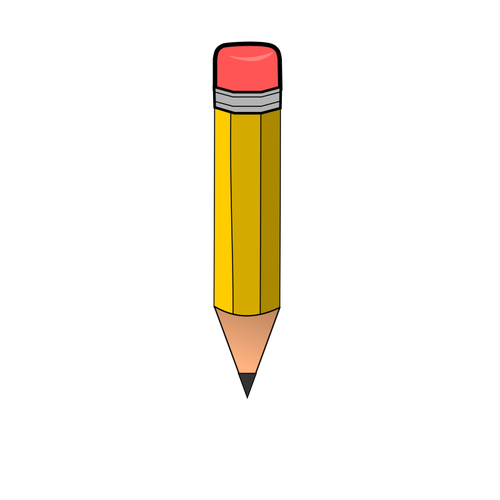 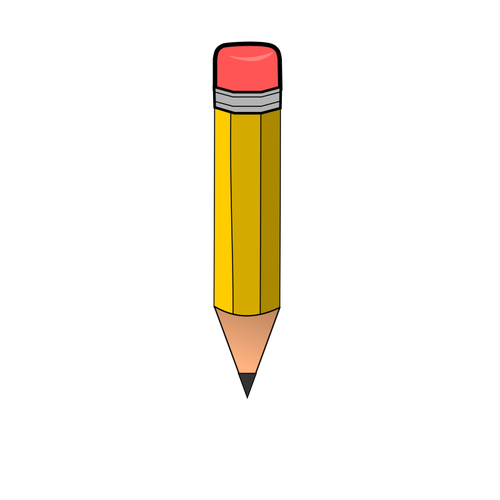 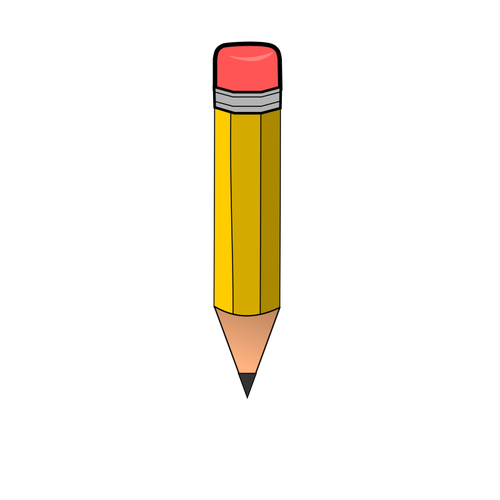 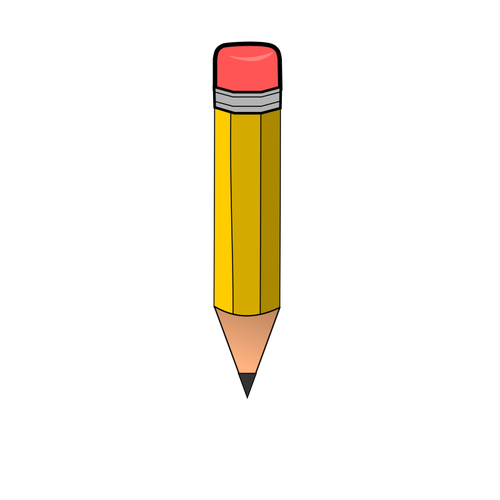 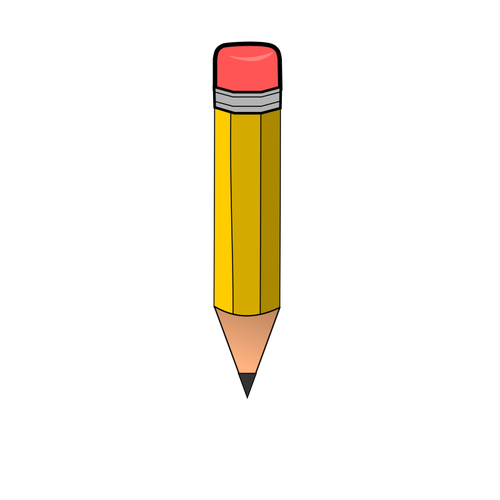 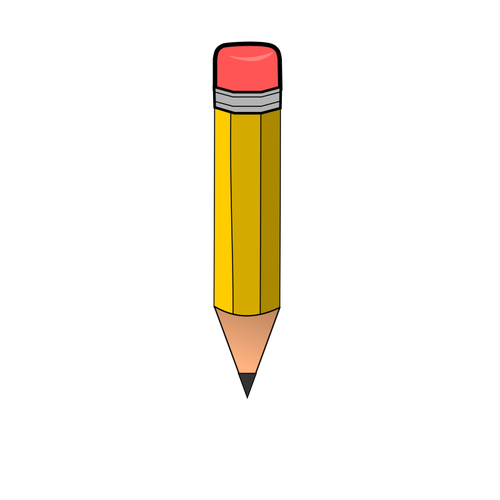 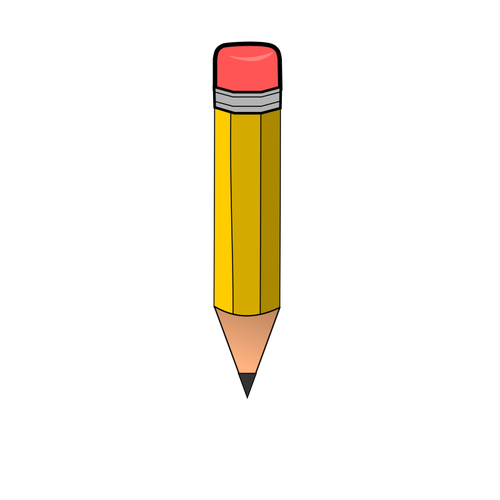 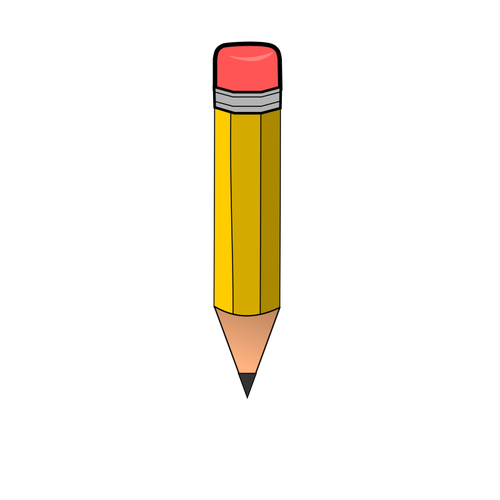 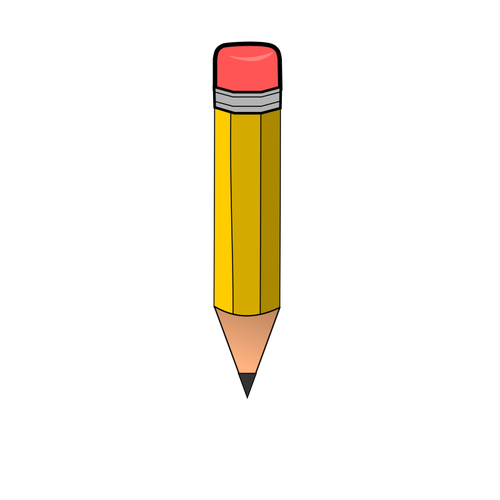 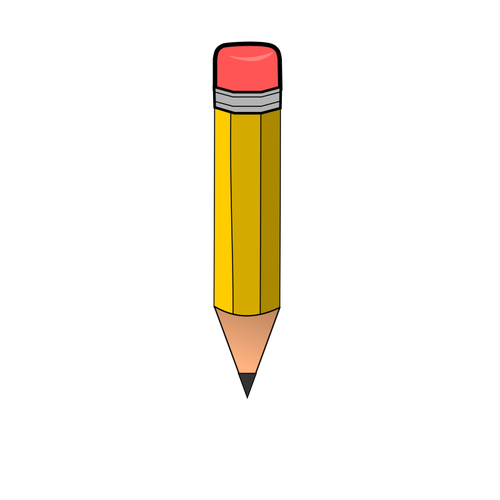 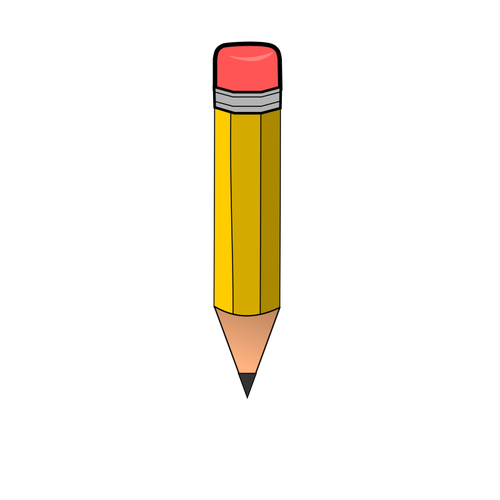 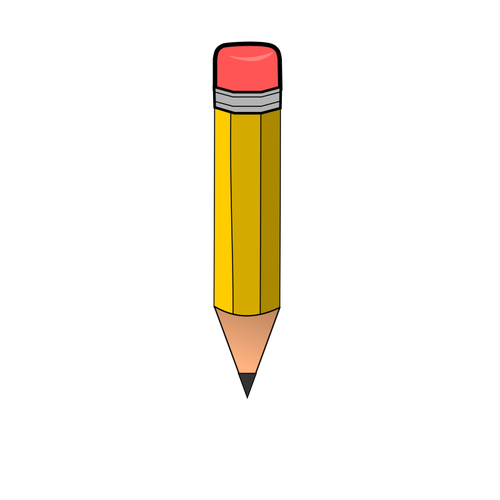 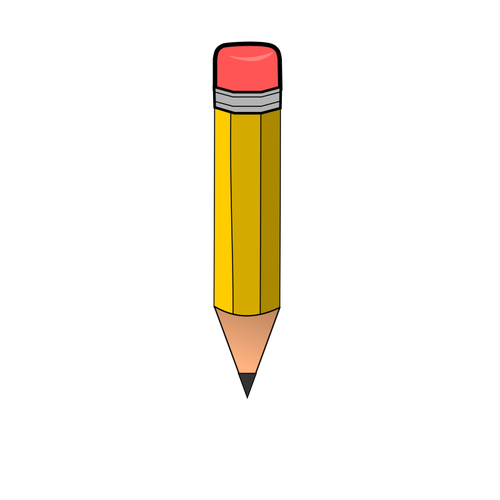 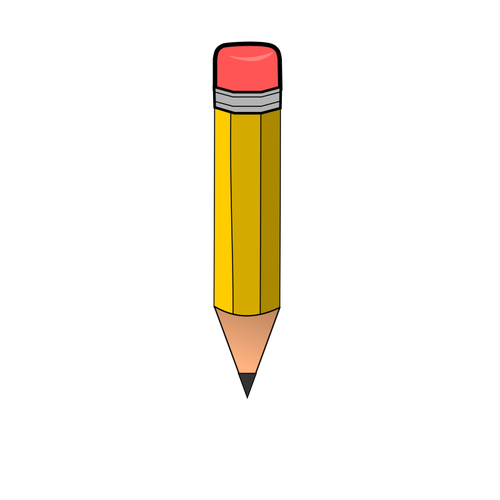 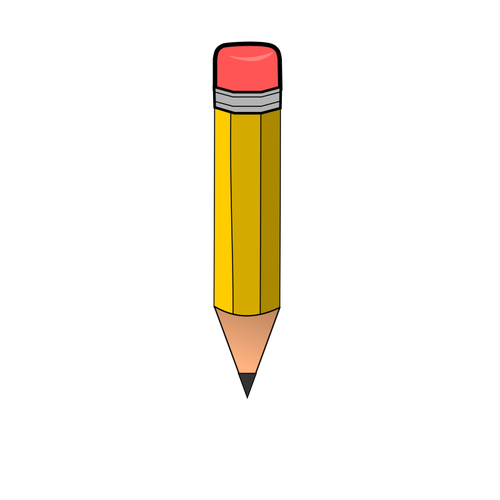 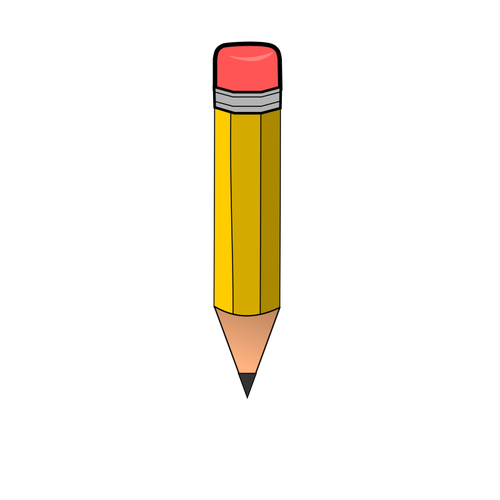 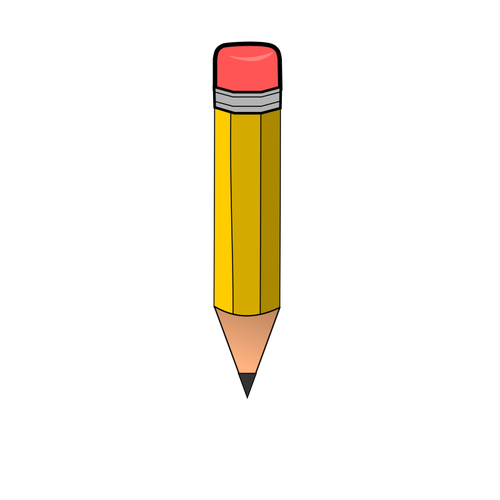 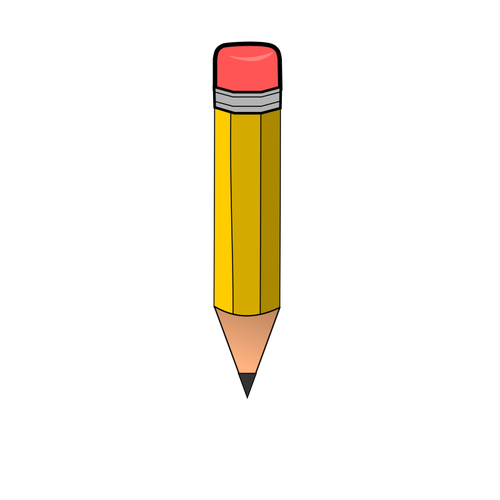 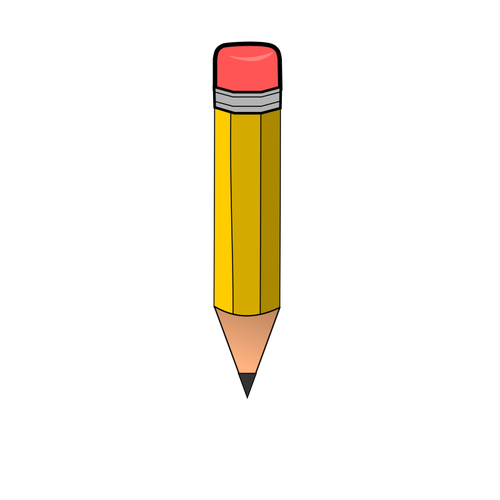 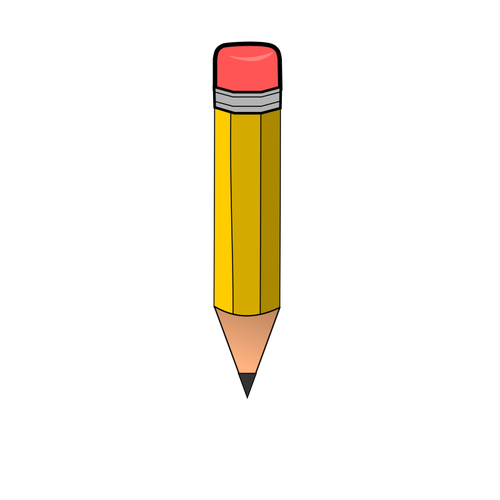 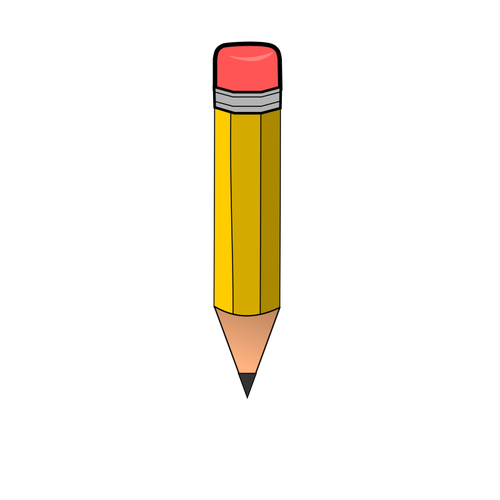 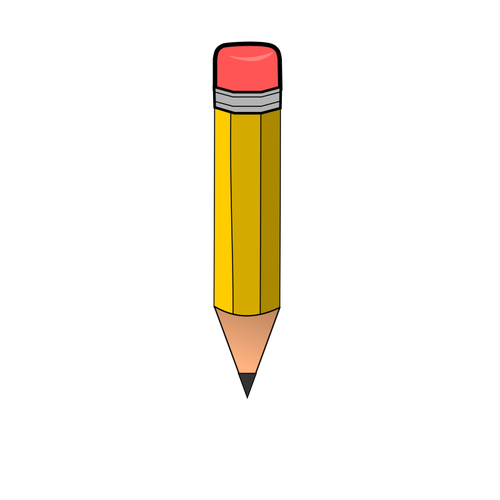 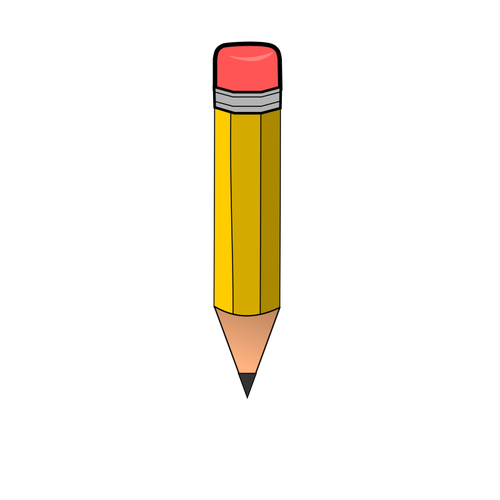 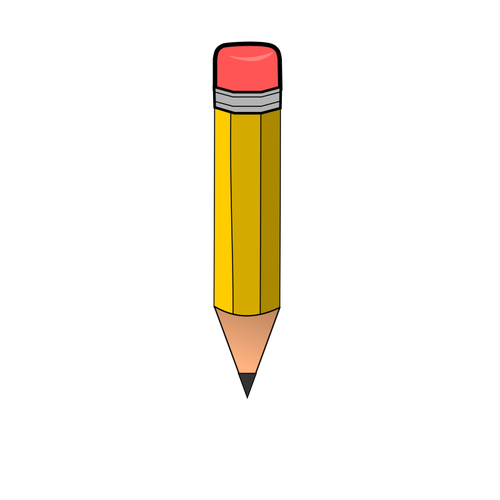 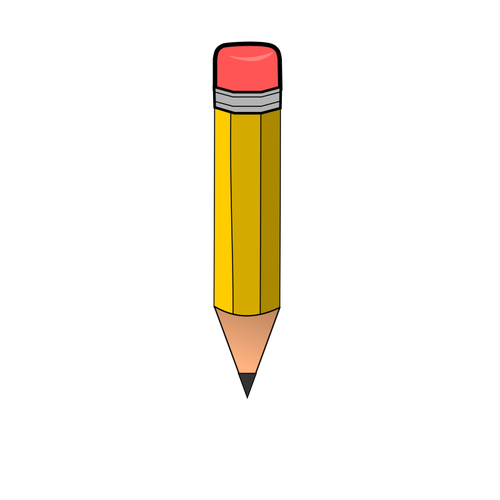 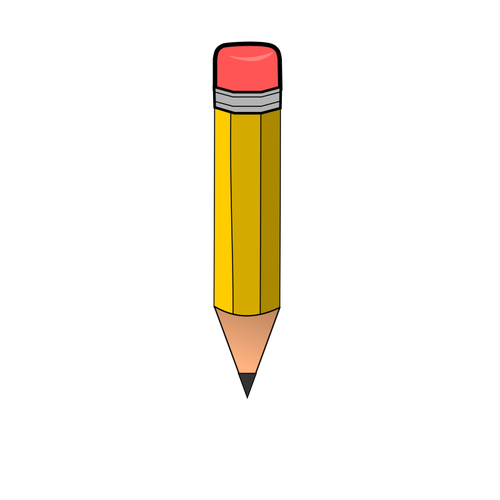 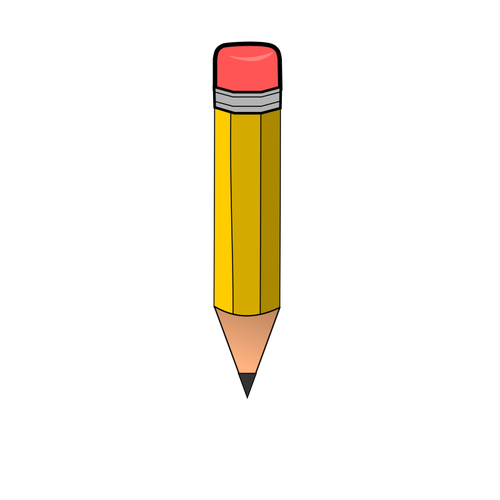 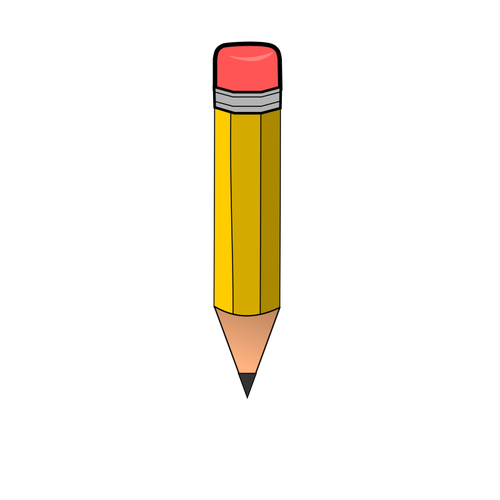 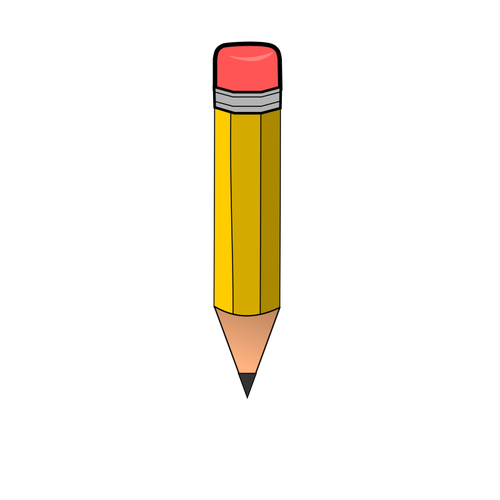 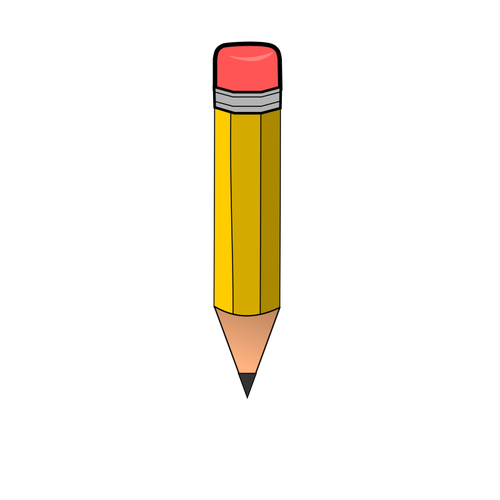 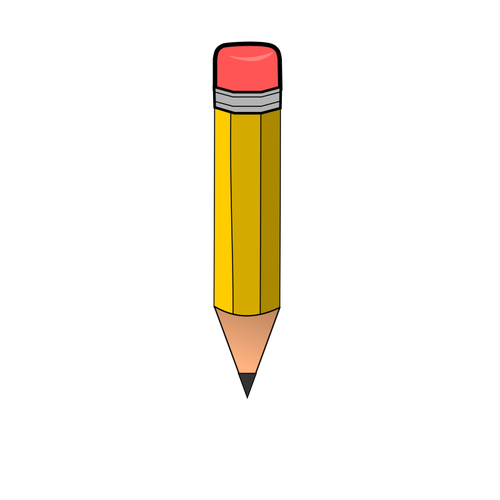 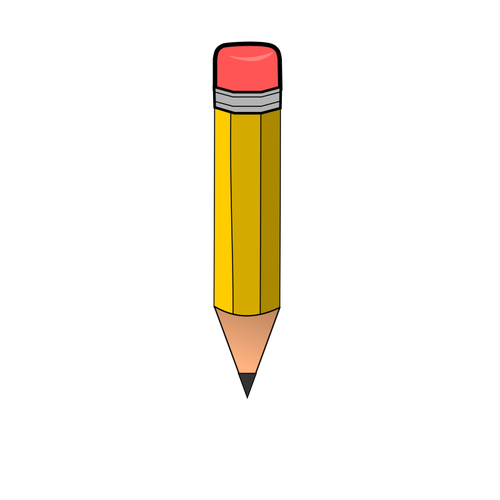 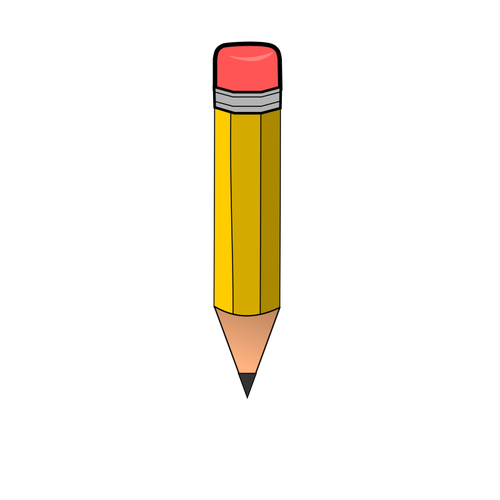 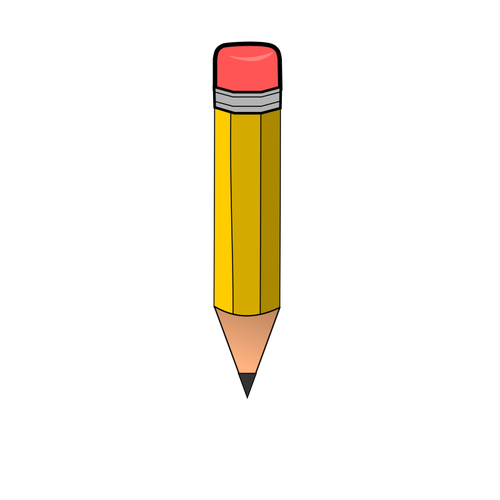 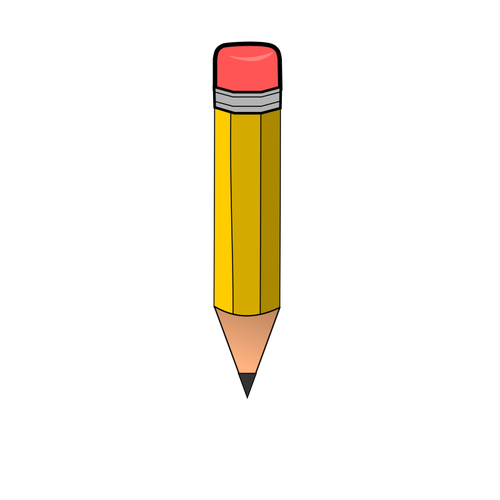 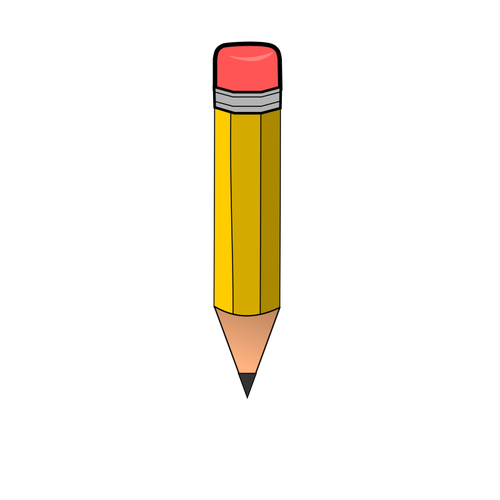 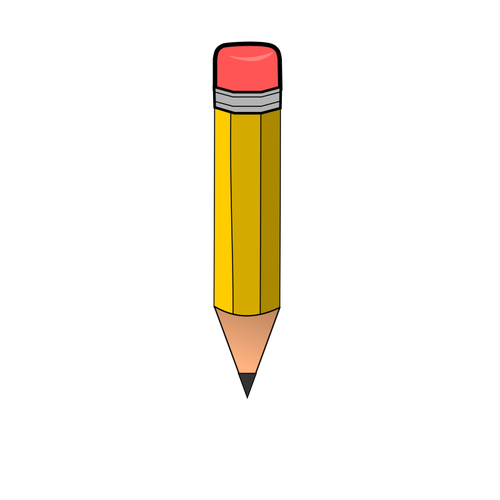 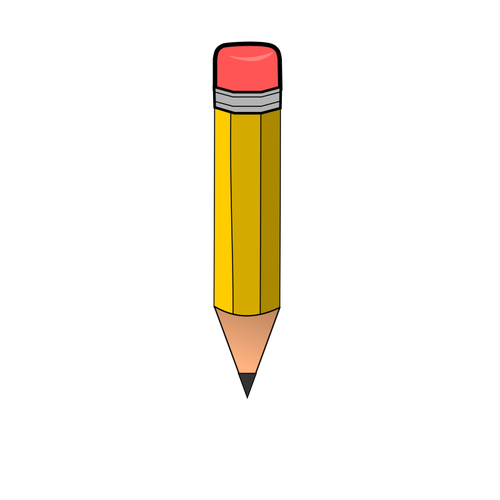 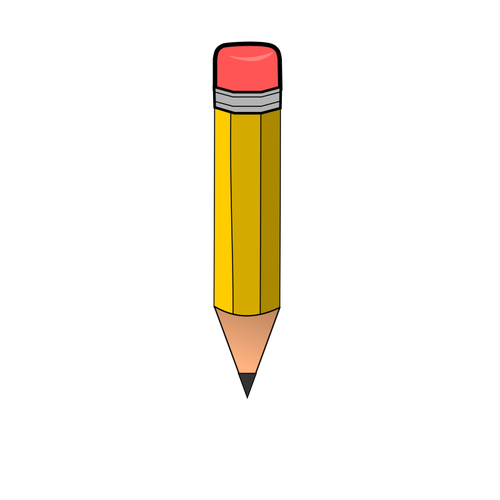 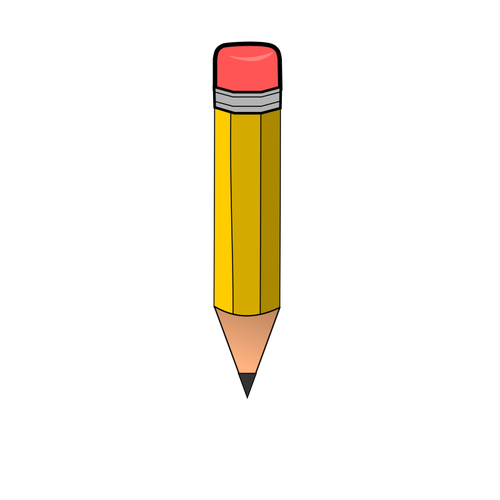 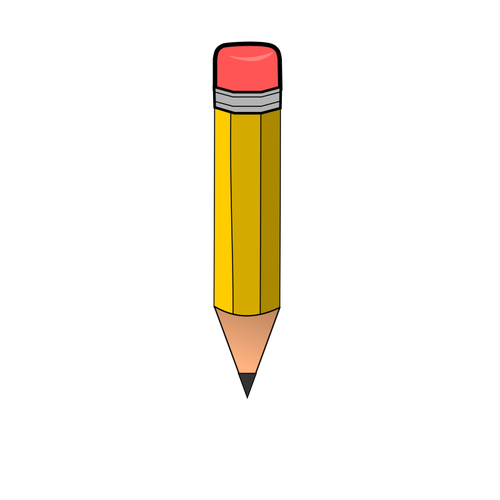 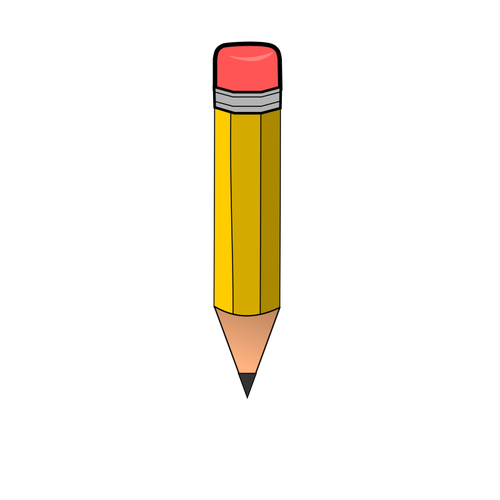 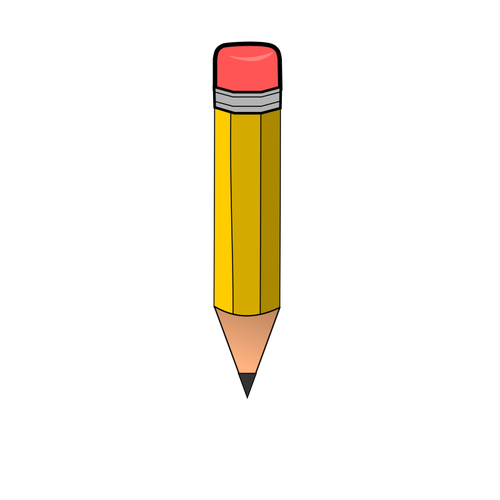 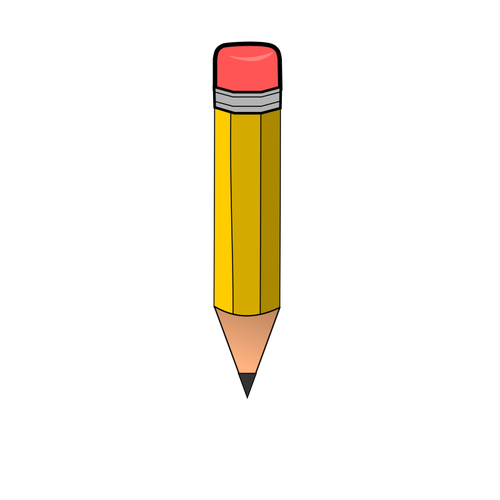 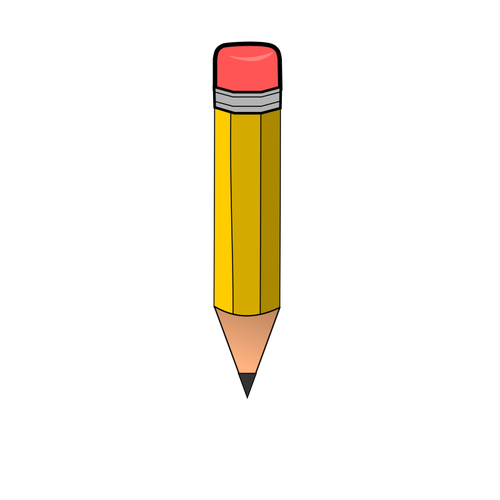 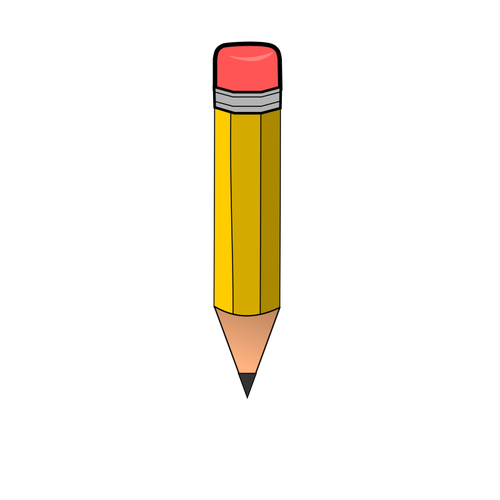 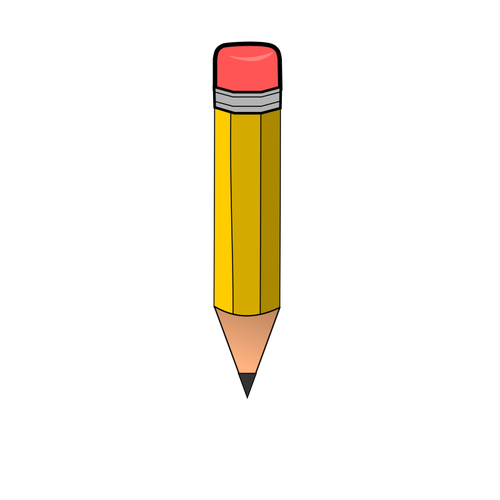 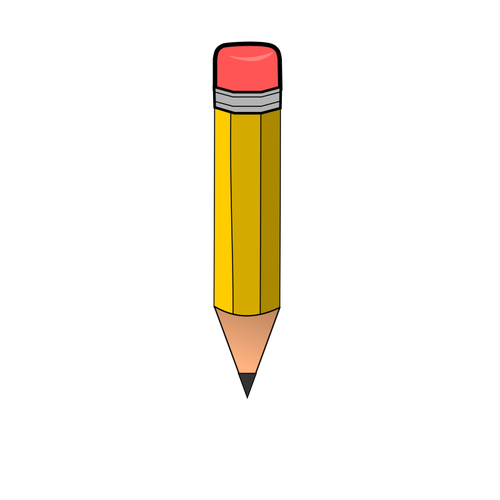 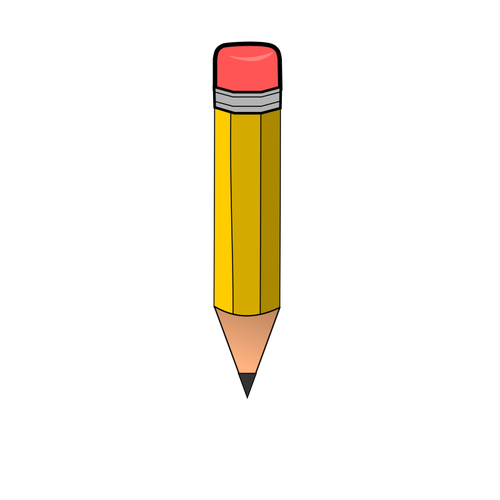 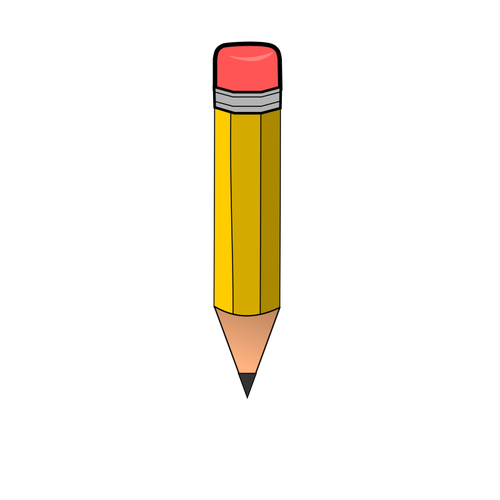 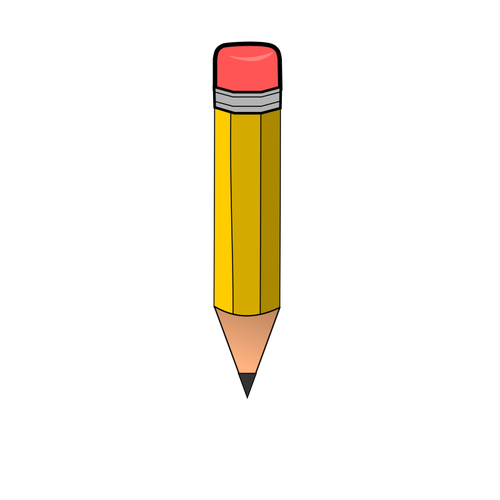 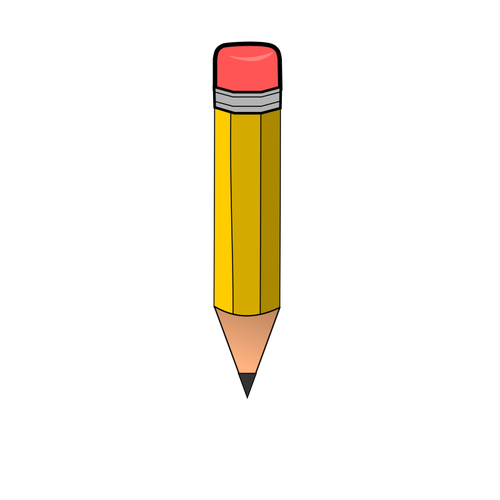 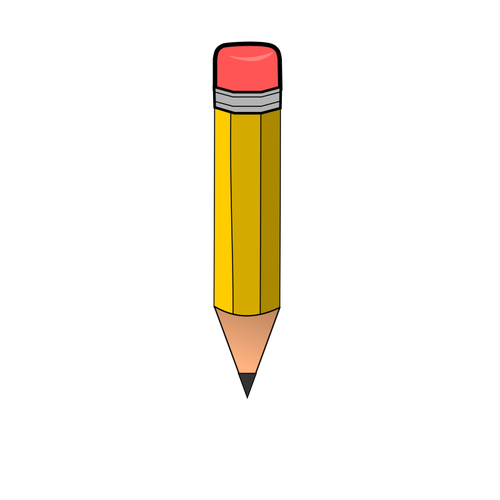 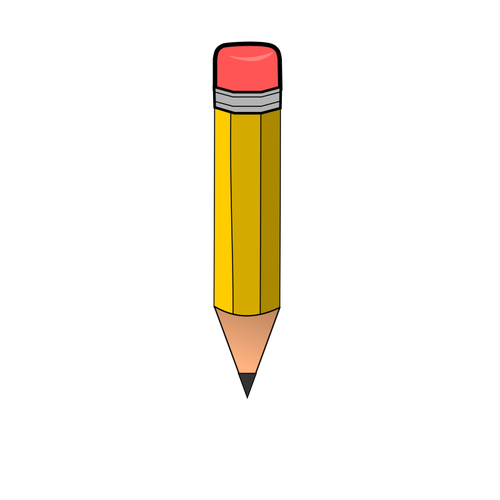 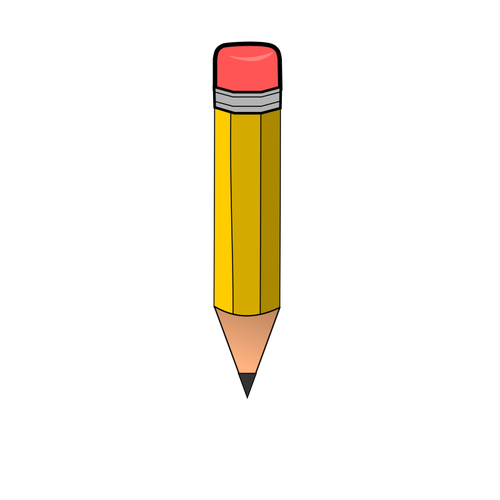 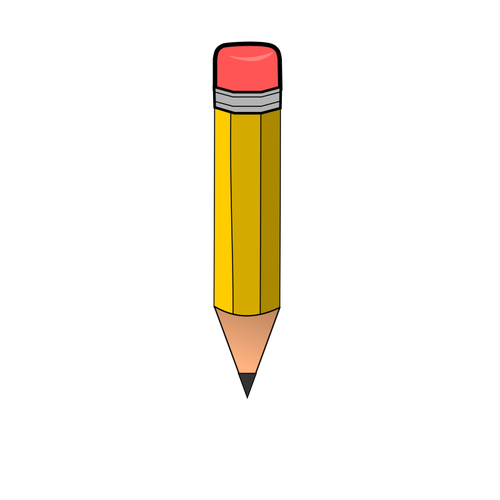 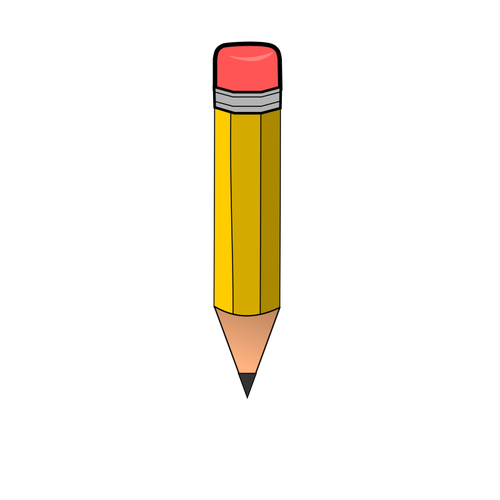 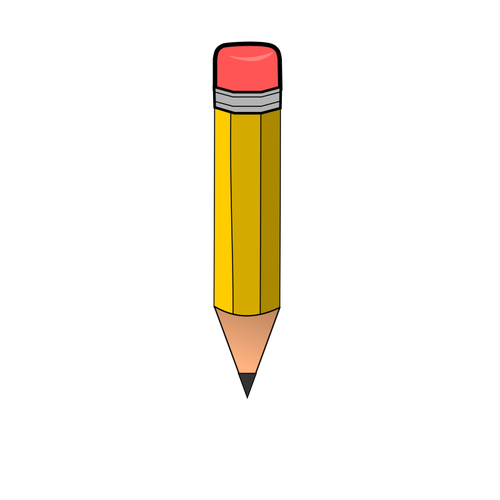 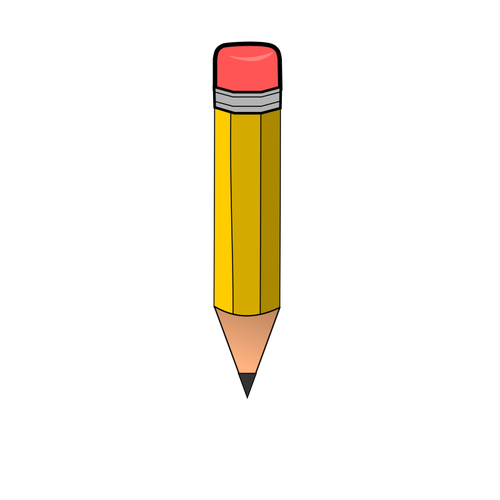 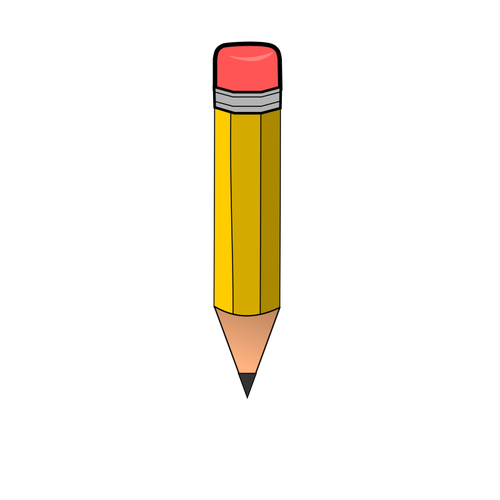 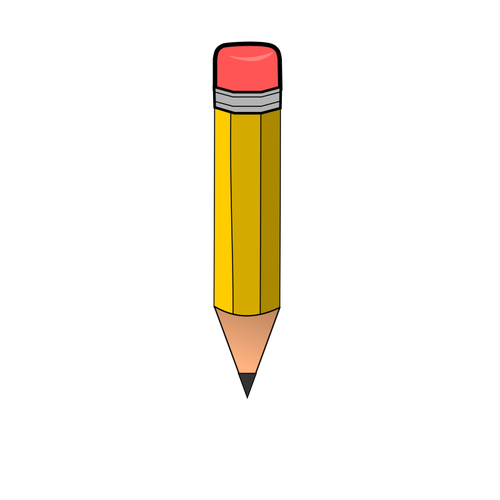 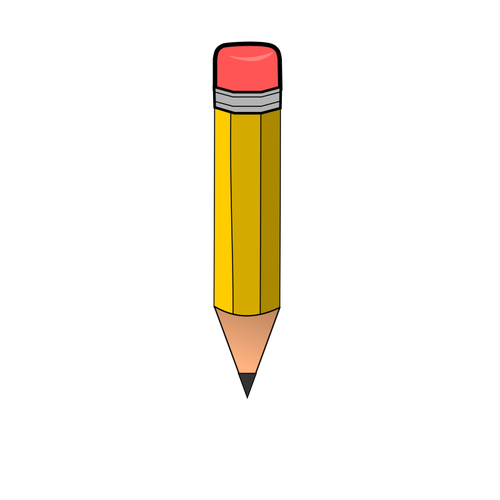 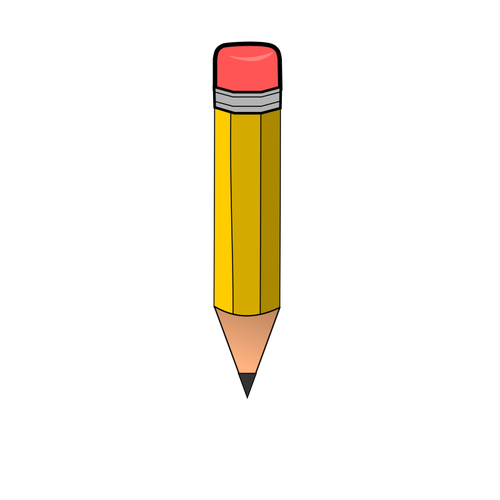 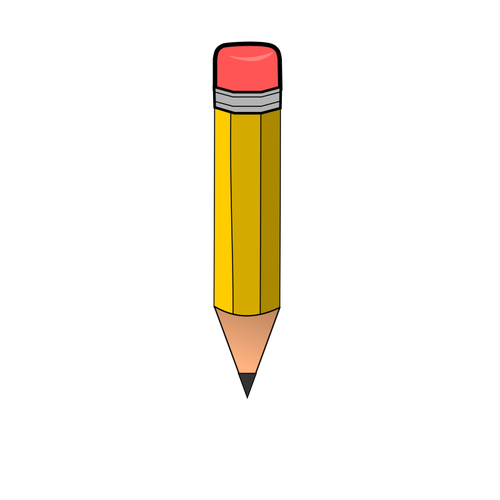 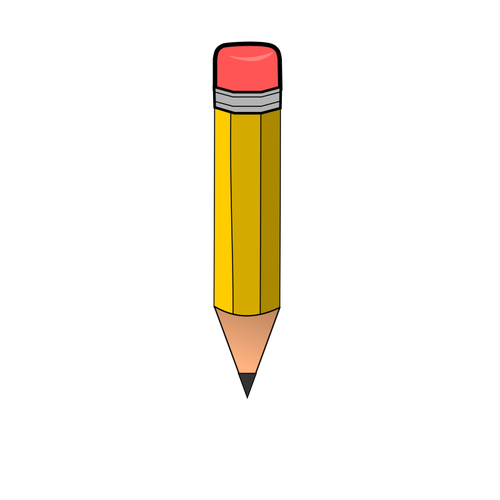 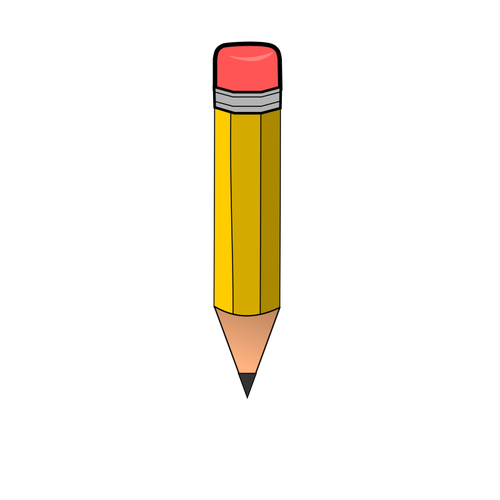 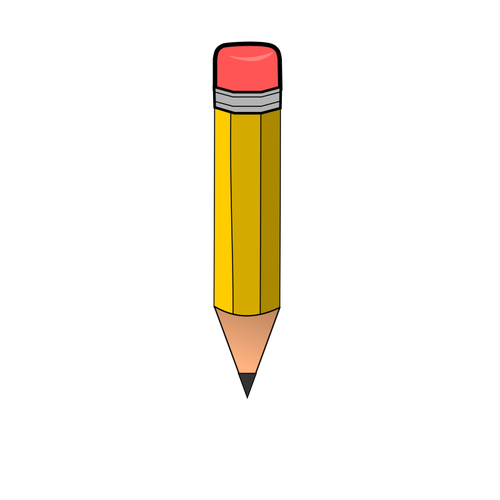 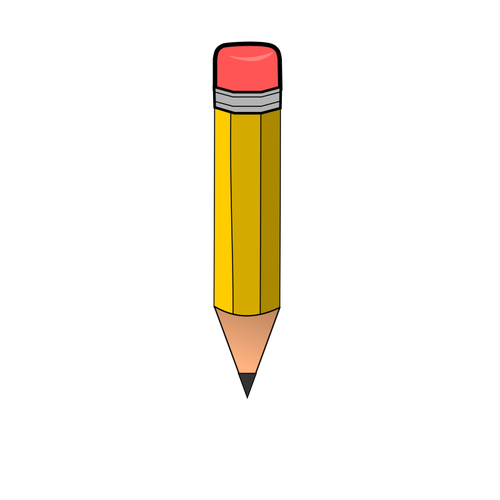 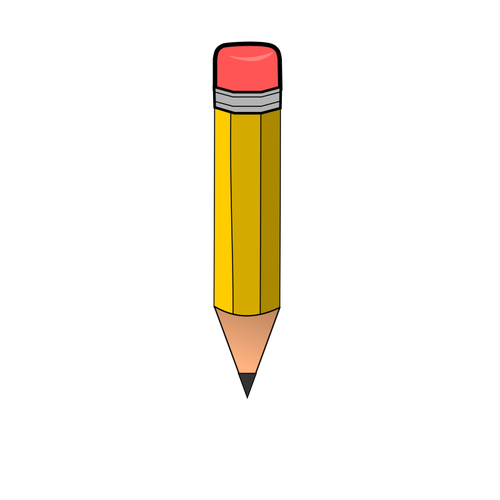 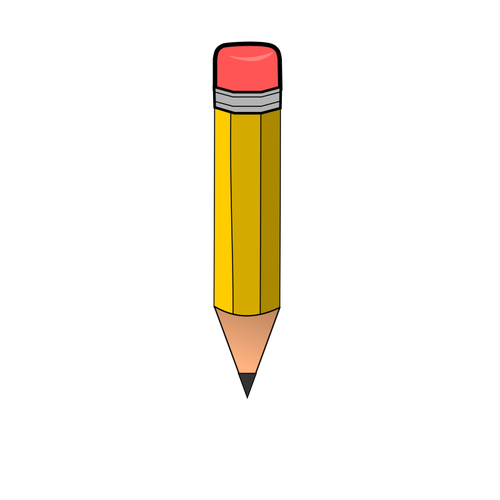 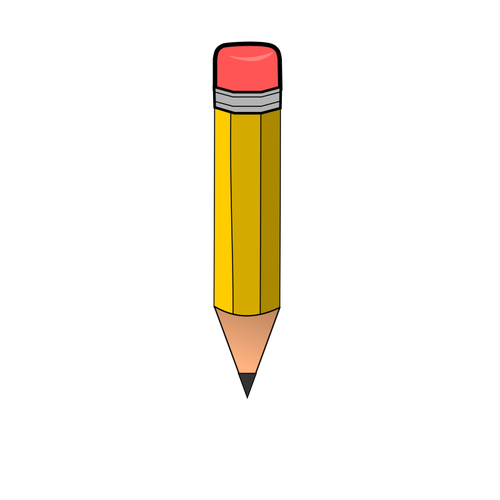 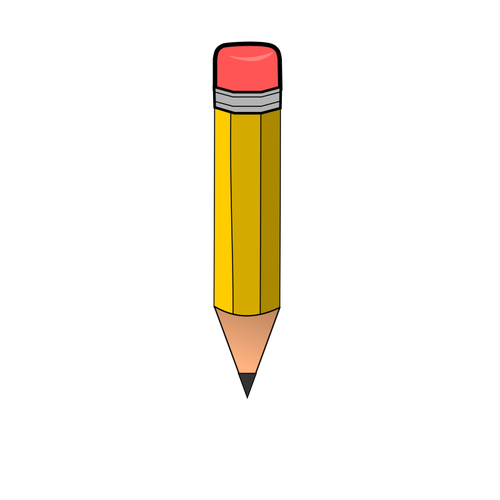 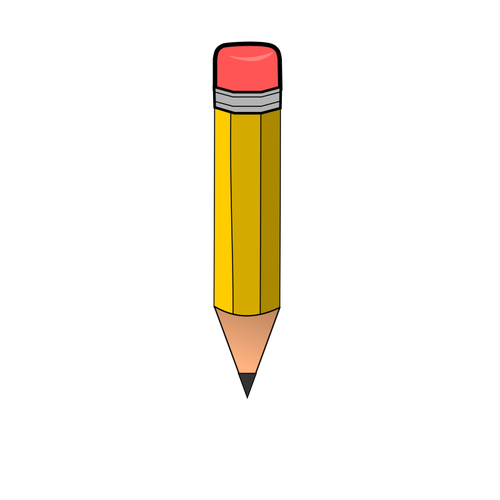 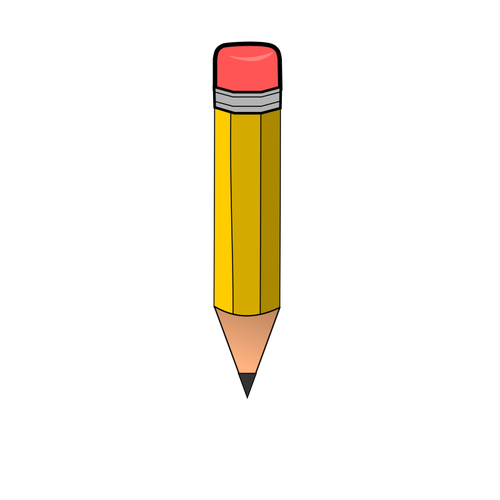 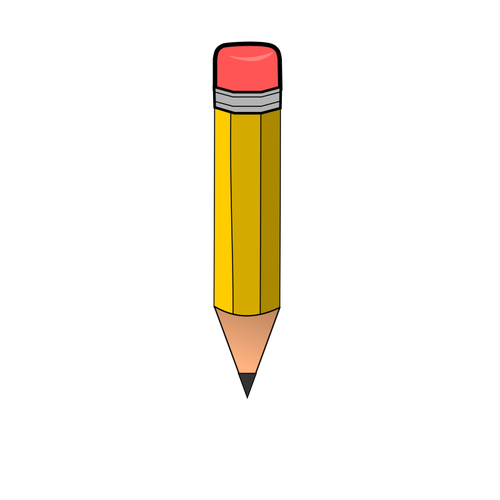 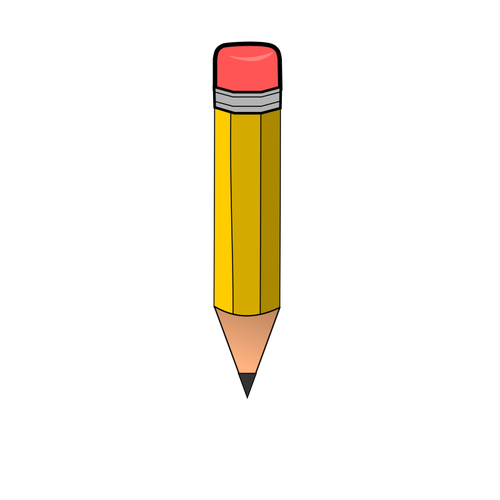 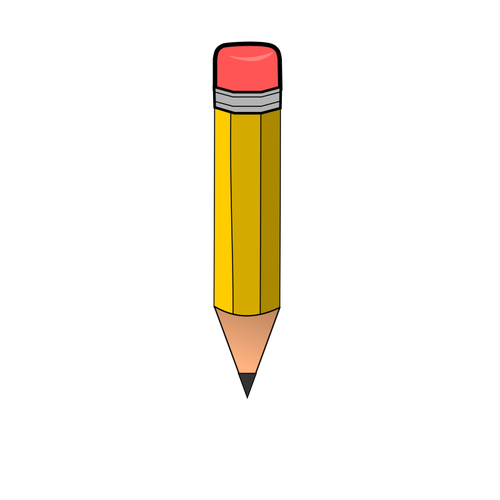 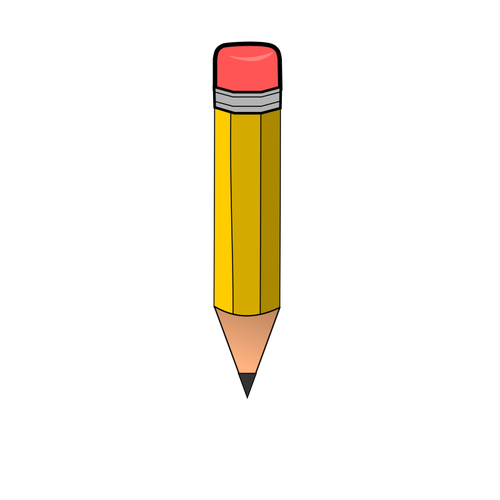 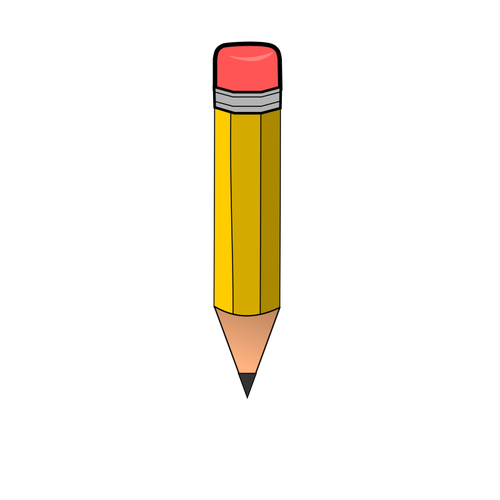 เรื่อง จำนวนนับ 21-100
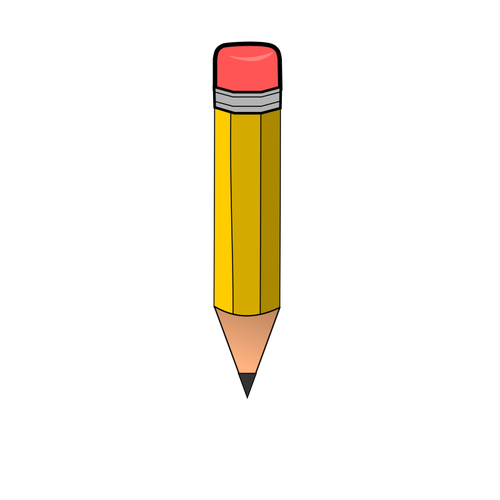 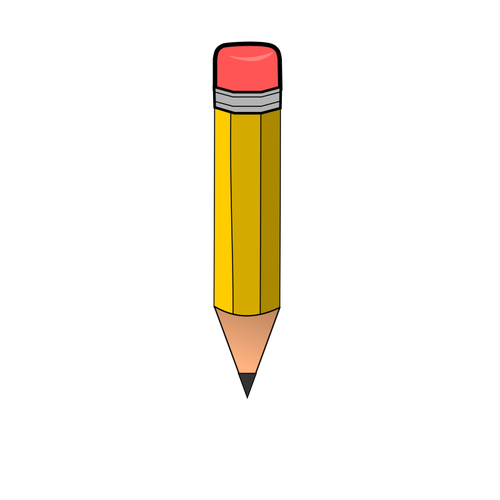 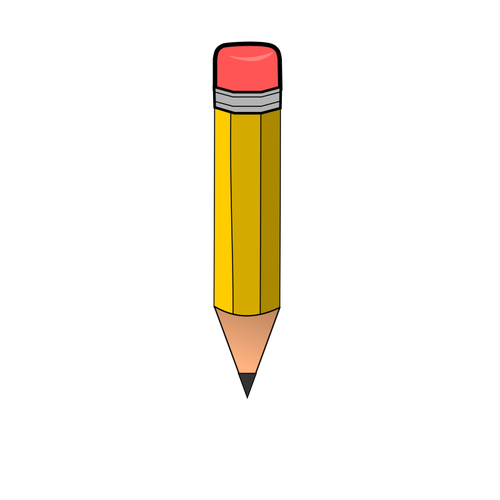 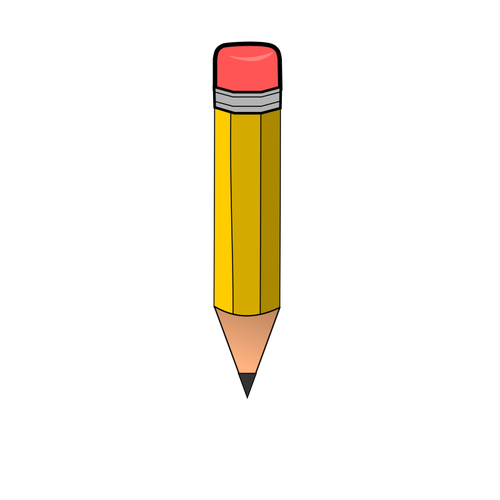 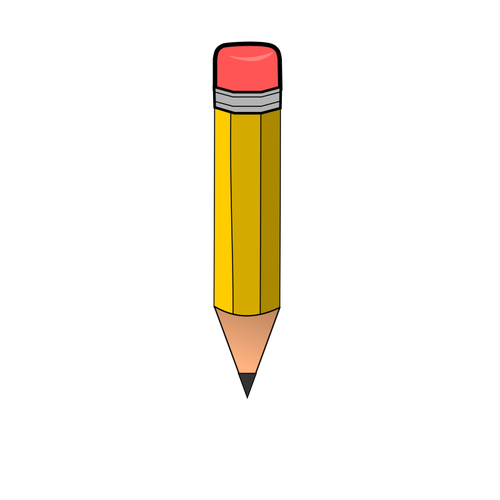 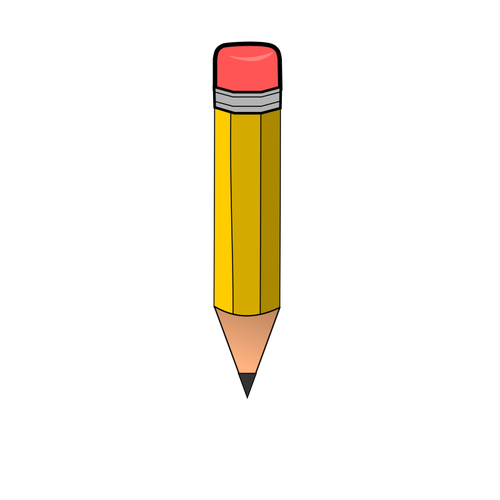 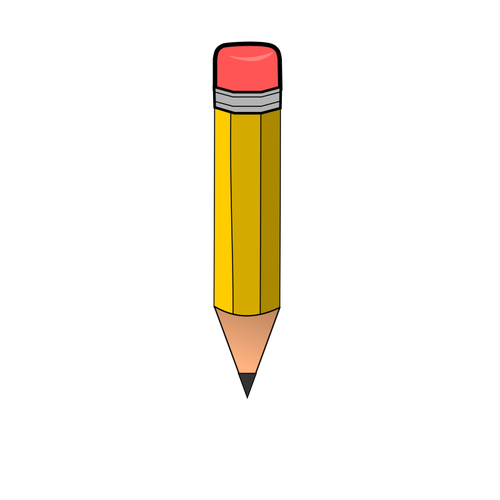 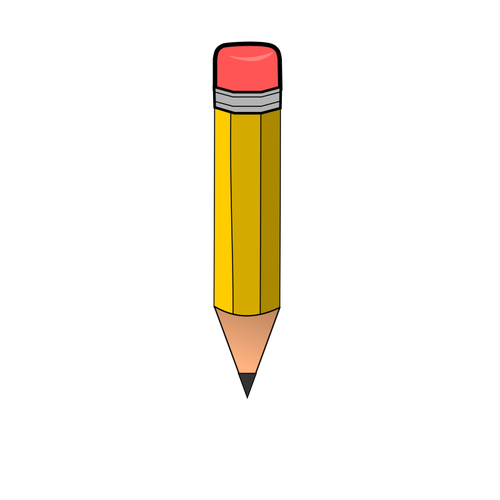 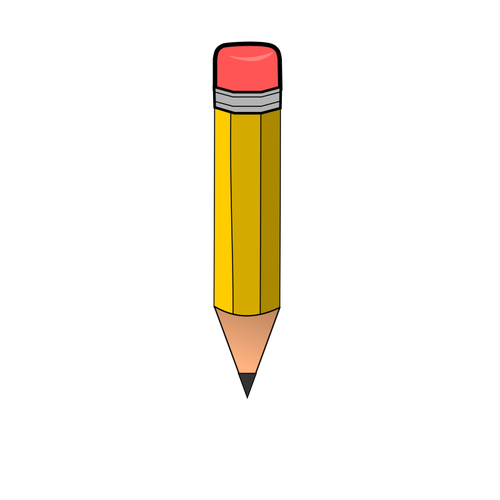 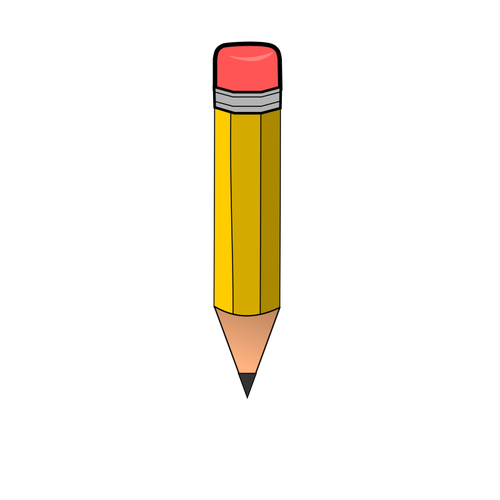 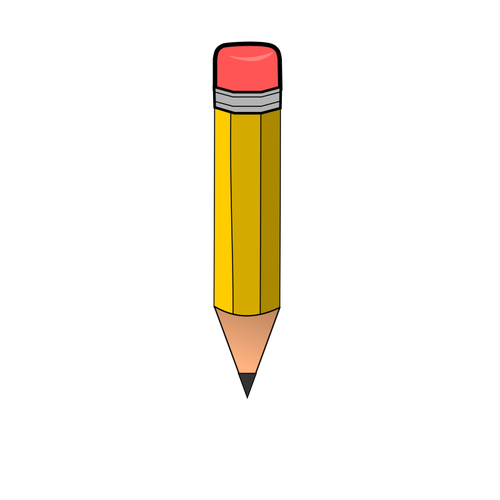 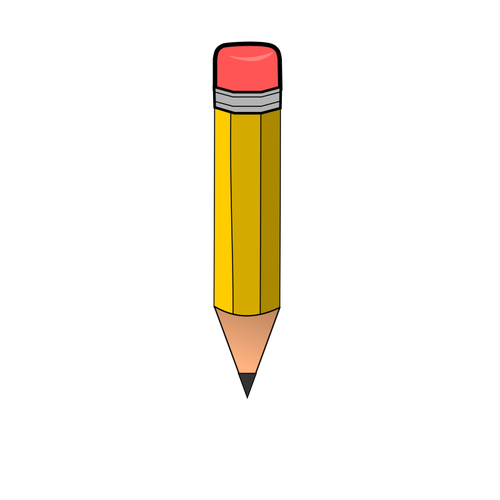 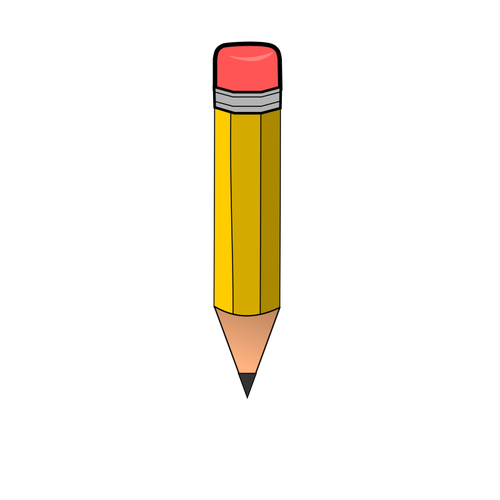 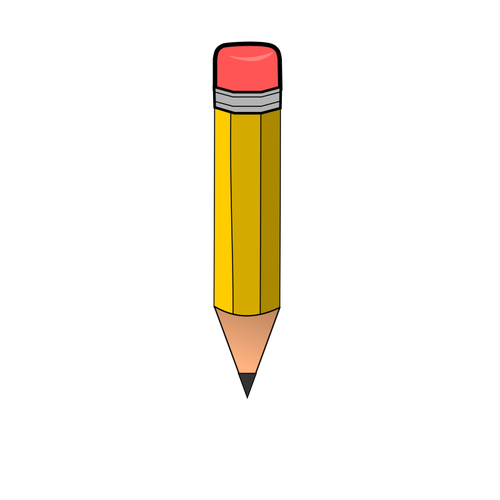 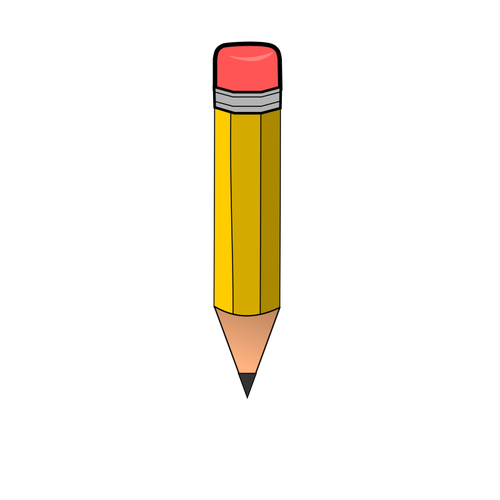 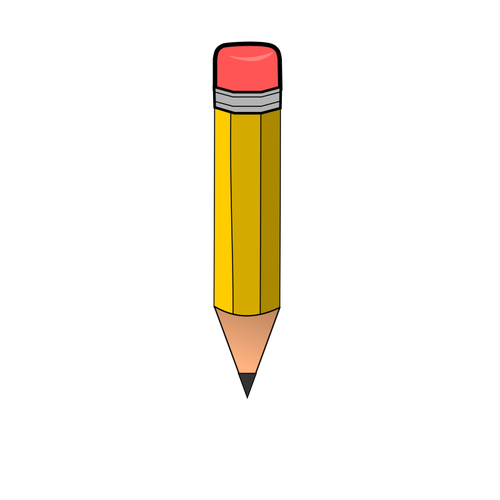 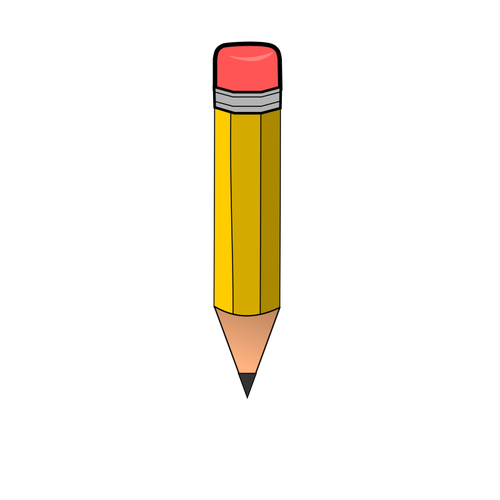 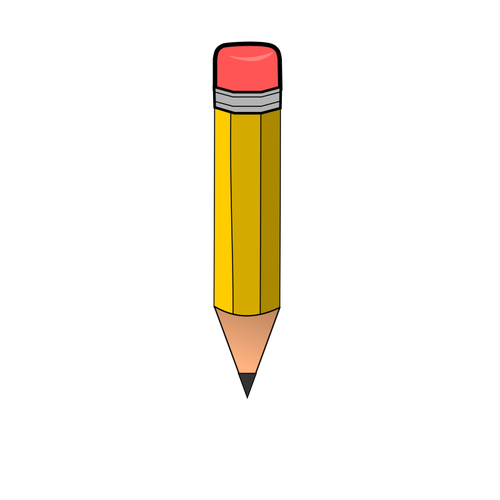 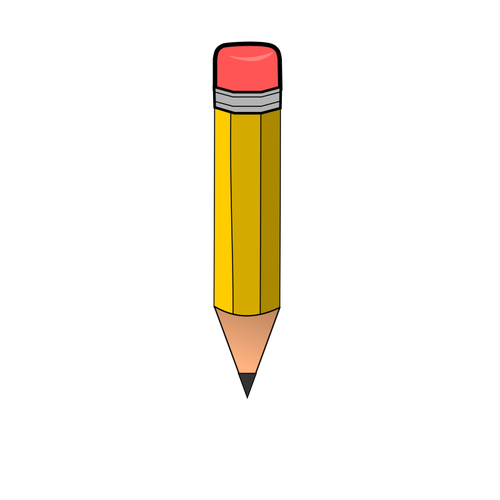 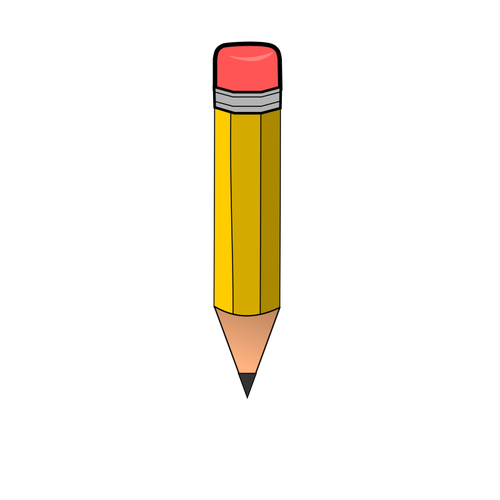 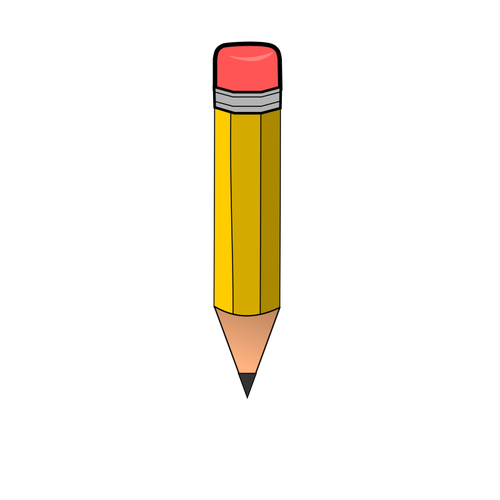 เรื่อง จำนวนนับ 21-100
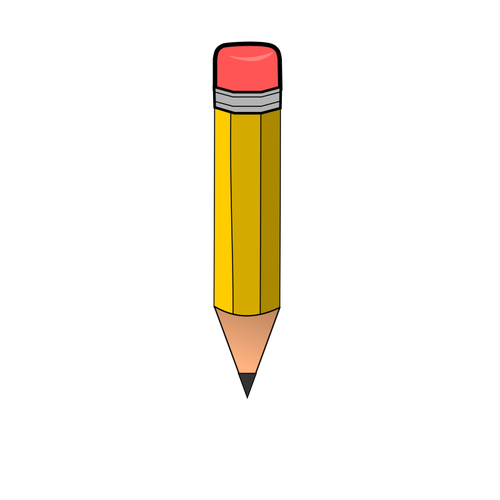 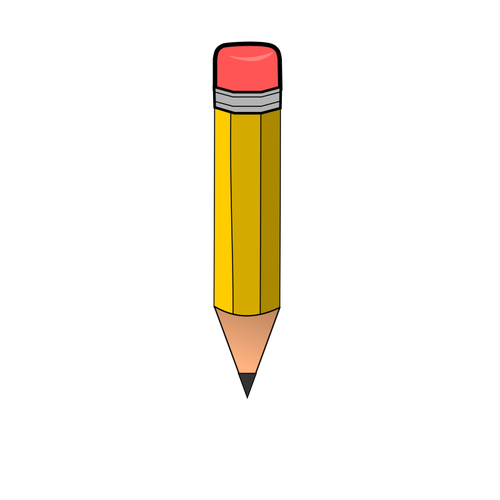 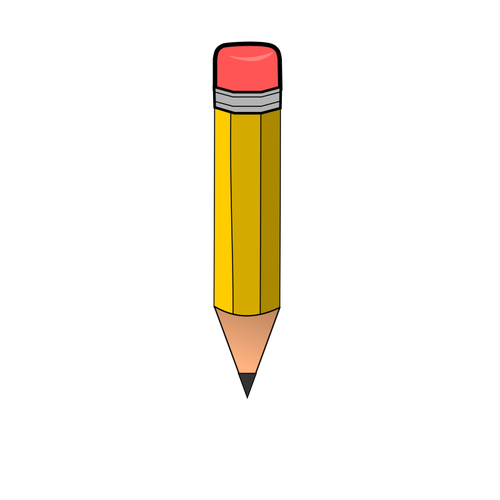 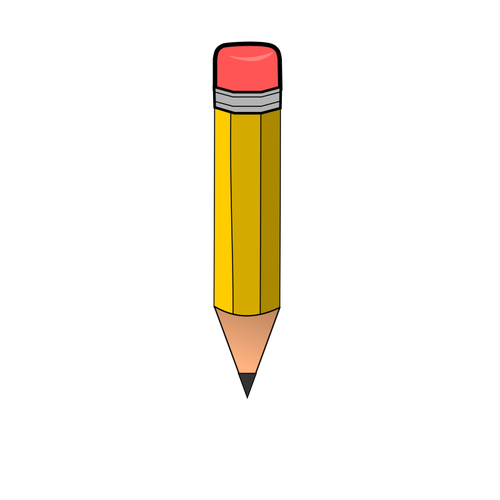 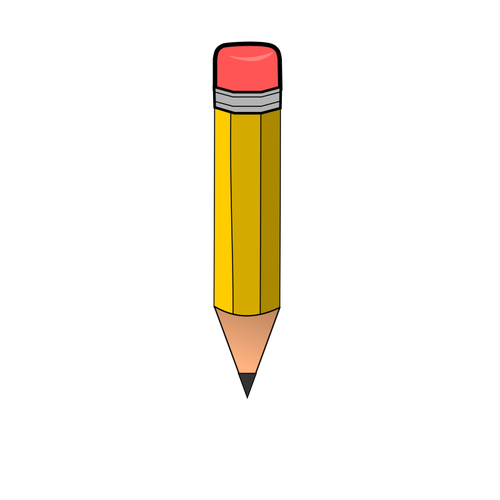 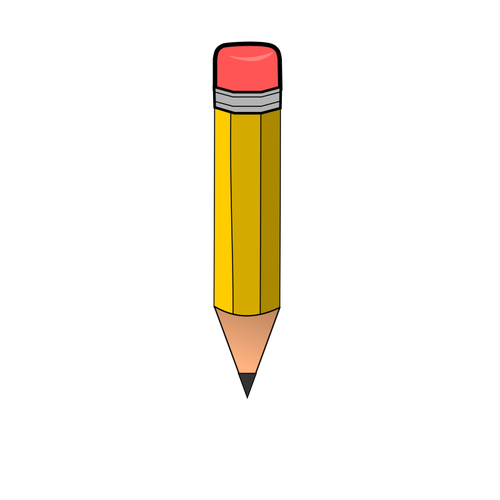 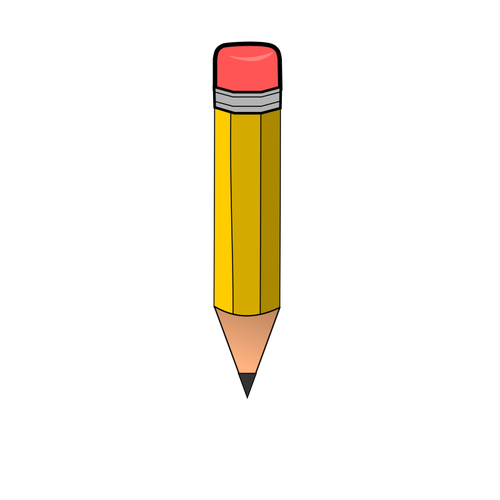 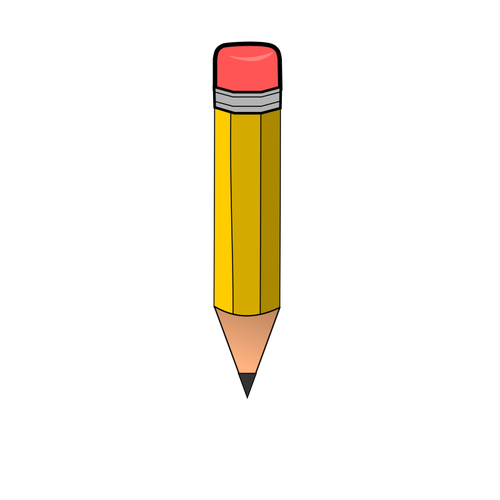 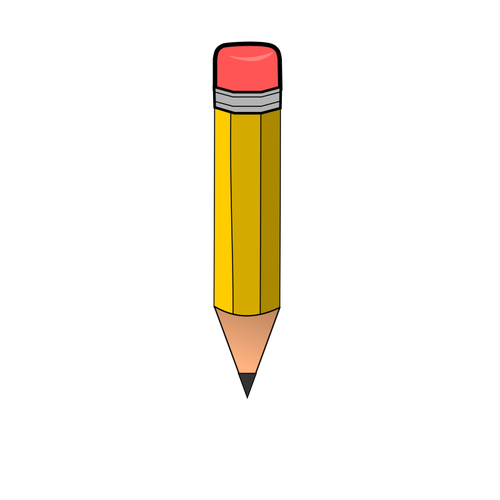 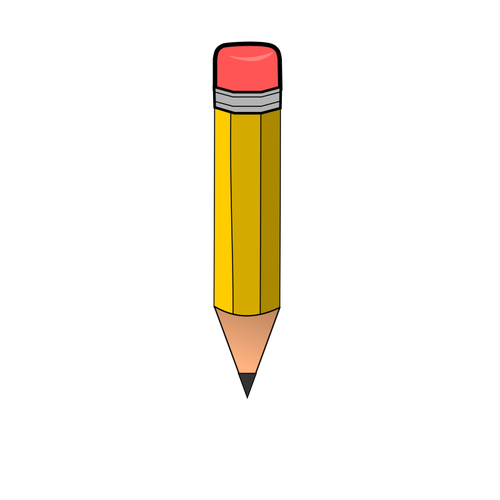 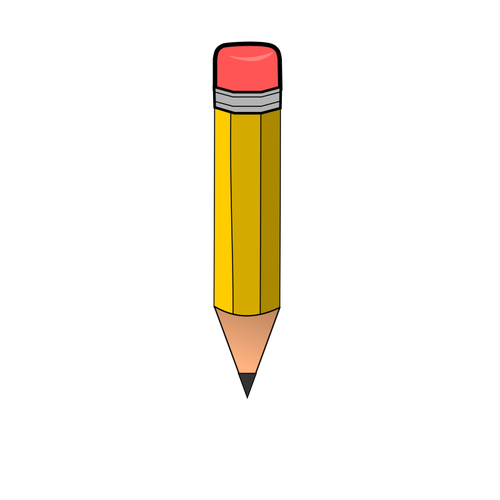 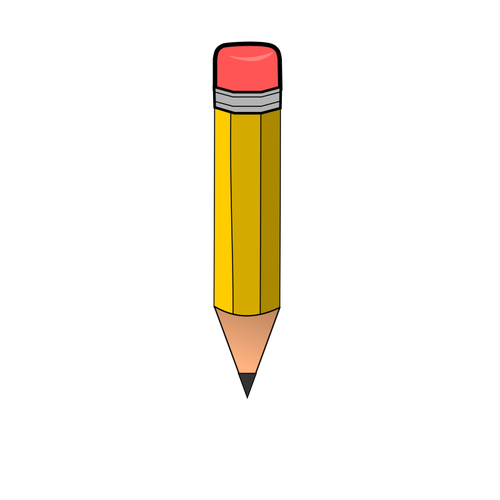 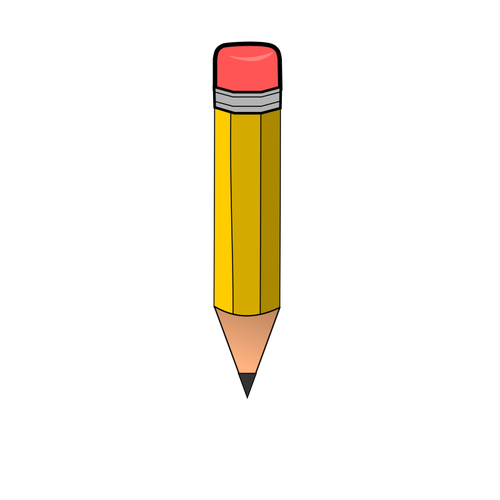 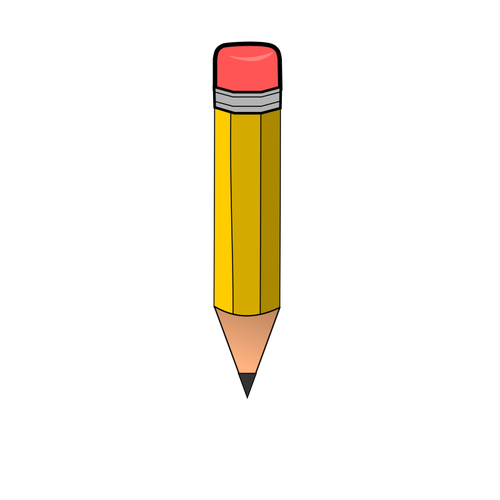 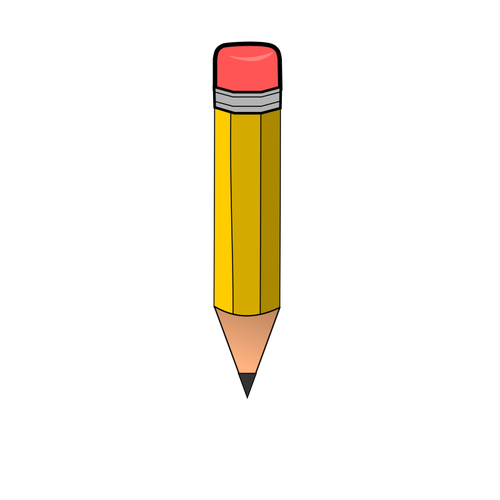 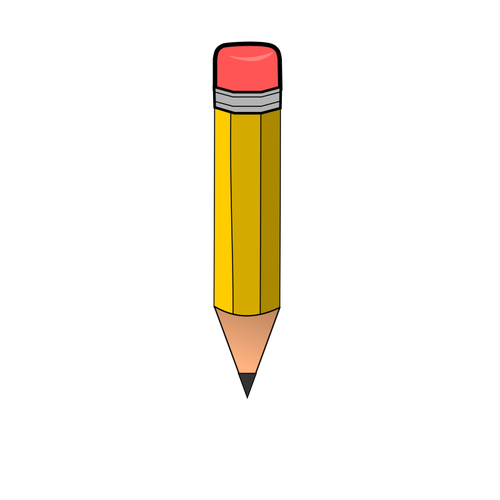 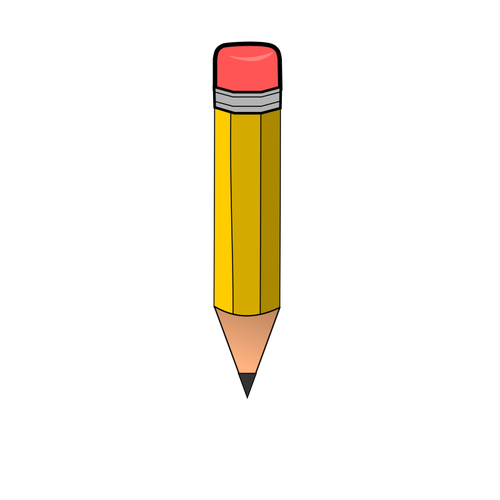 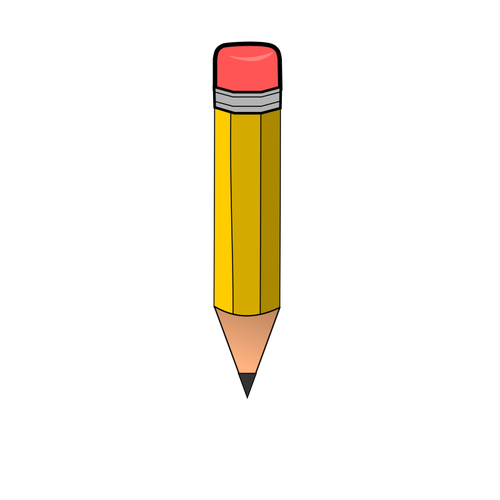 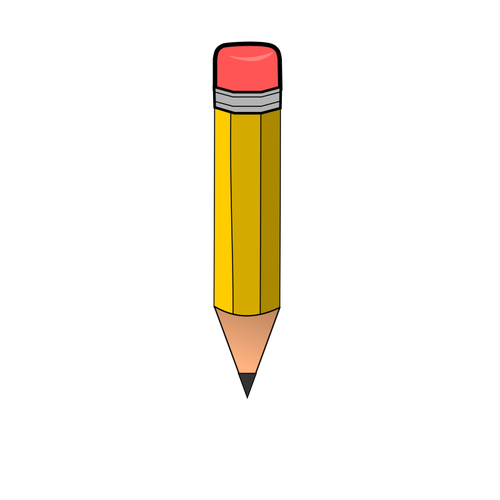 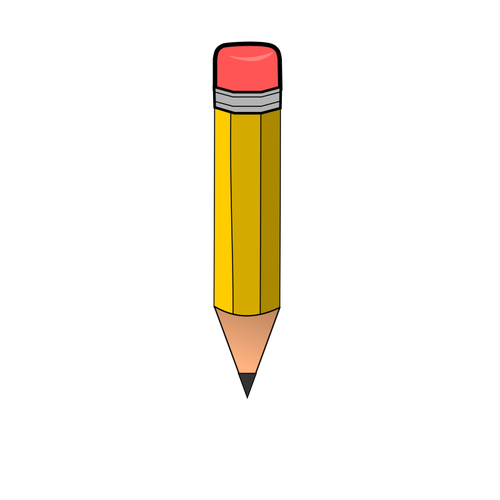 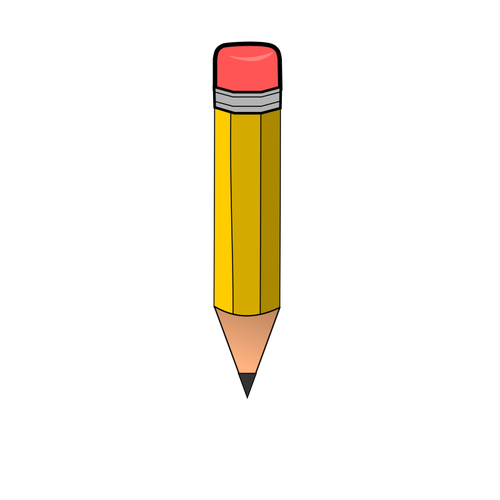 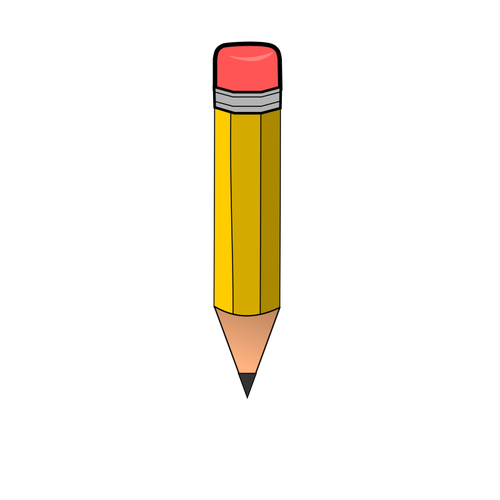 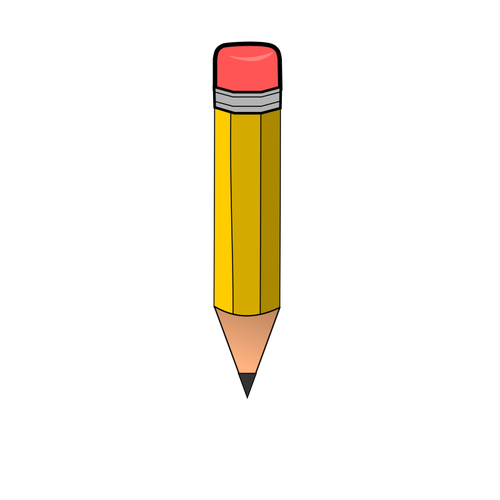 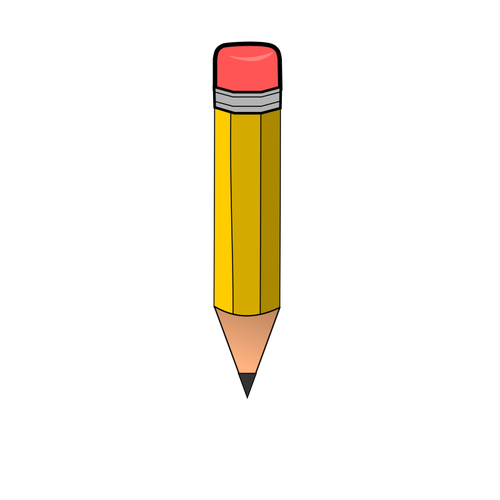 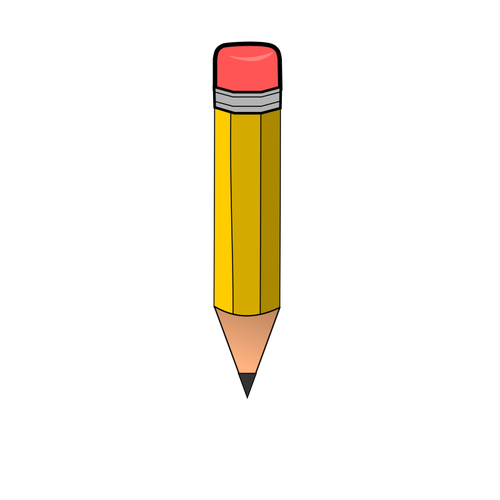 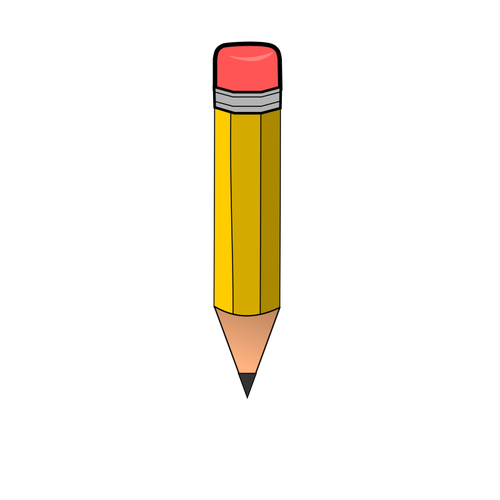 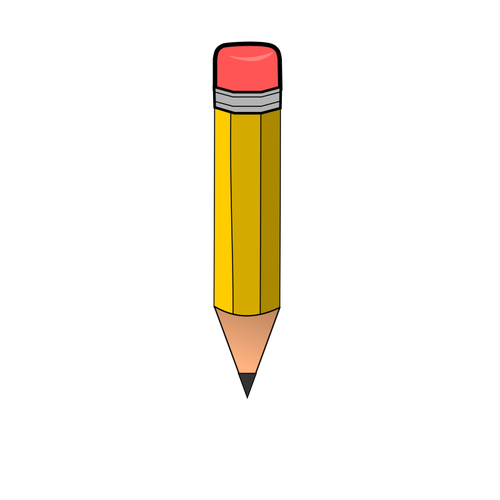 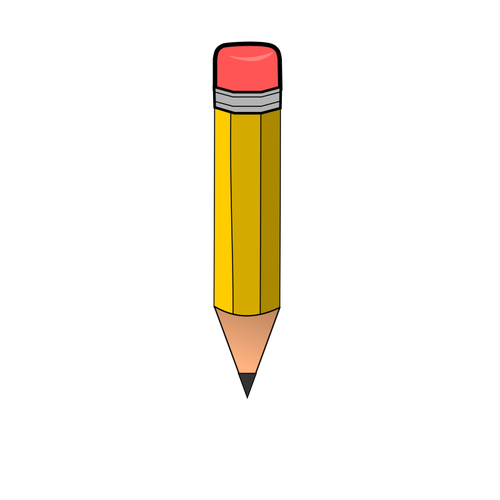 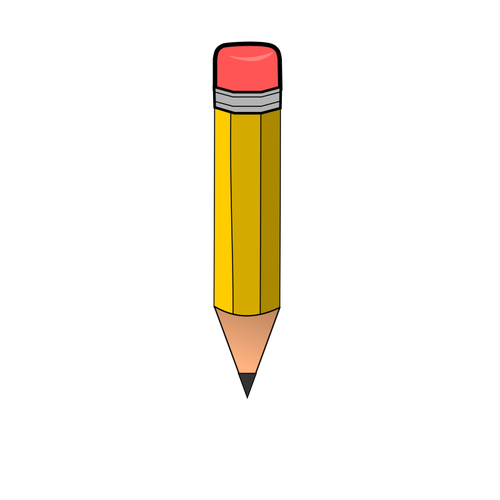 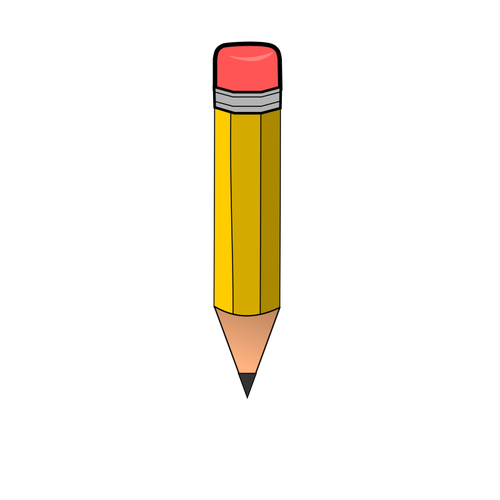 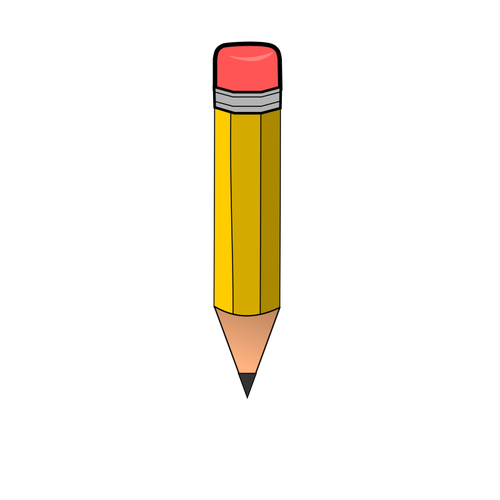 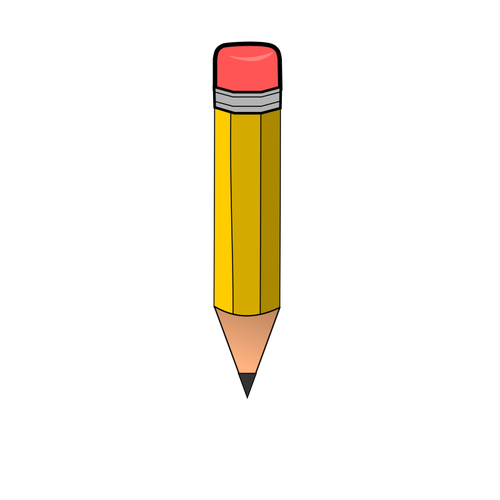 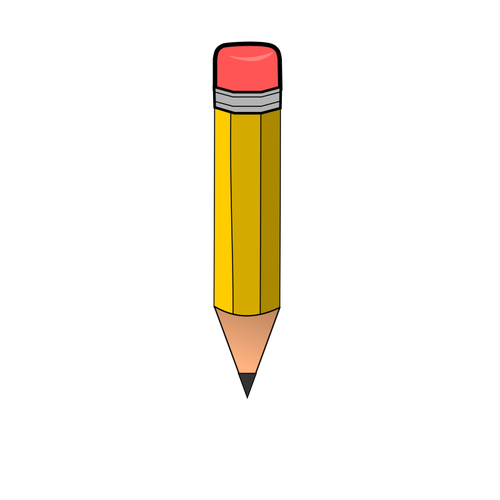 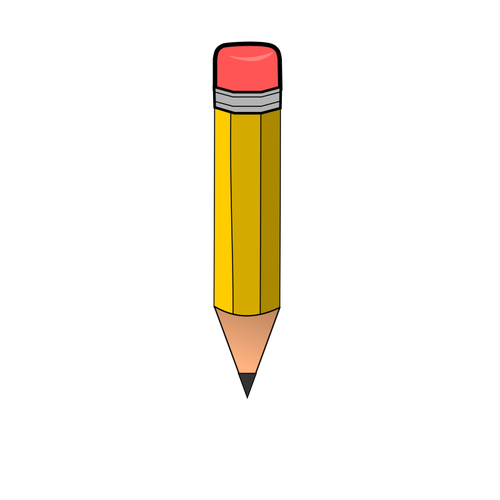 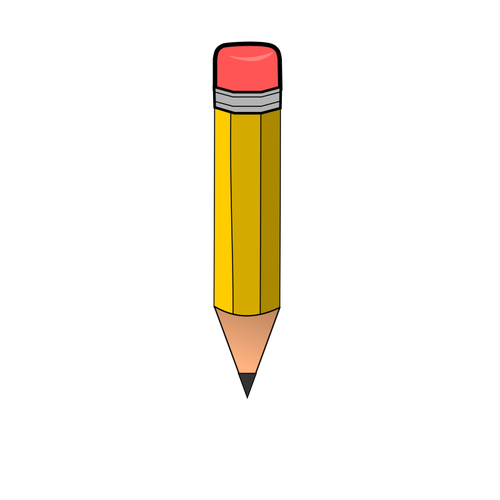 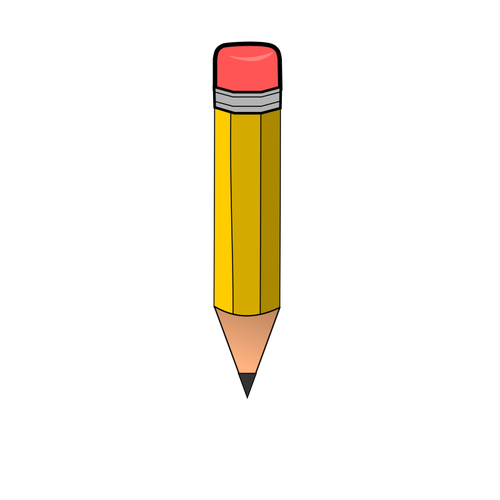 เรื่อง จำนวนนับ 21-100
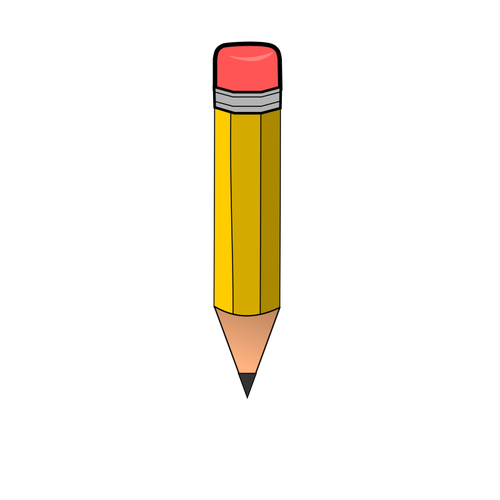 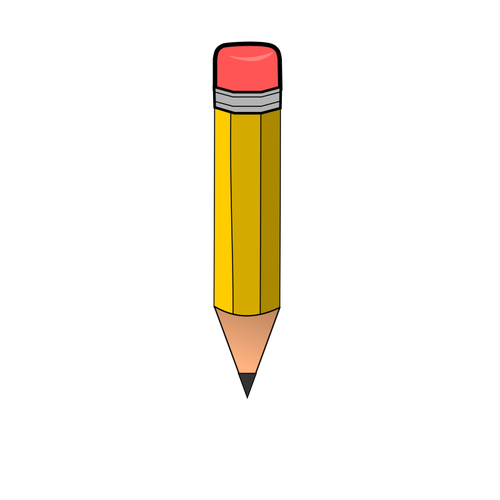 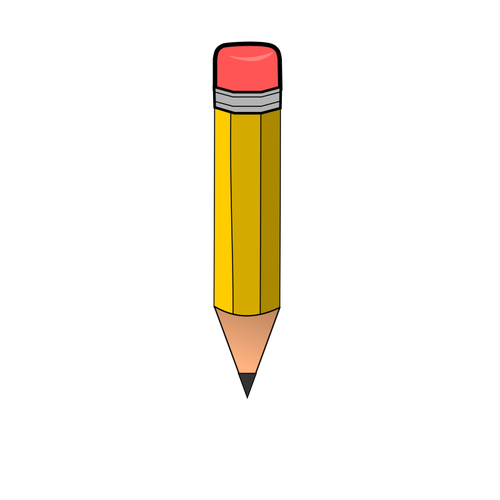 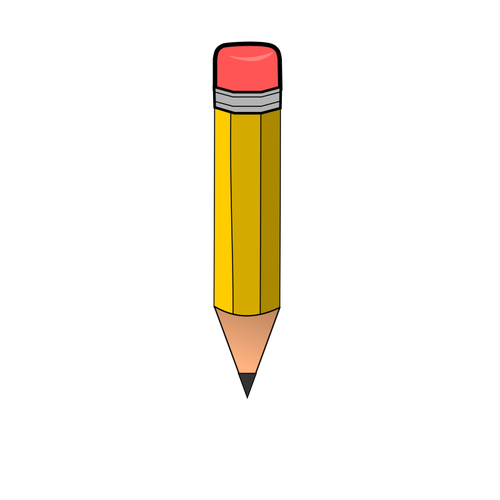 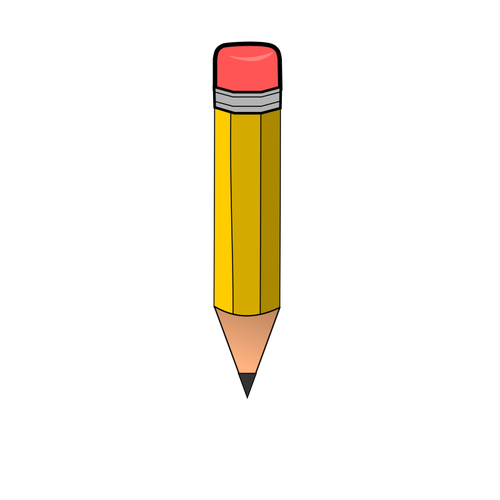 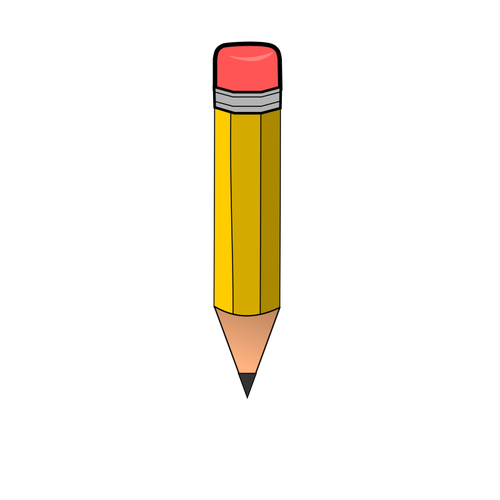 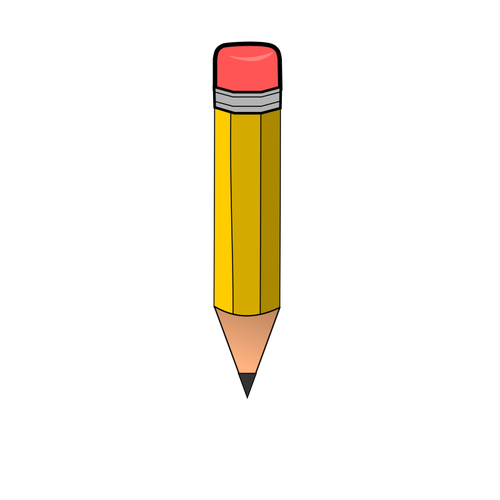 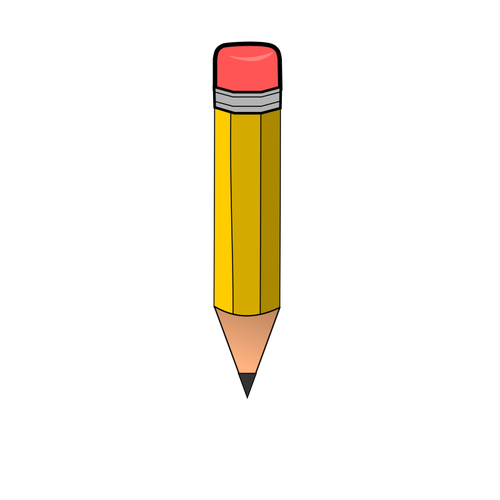 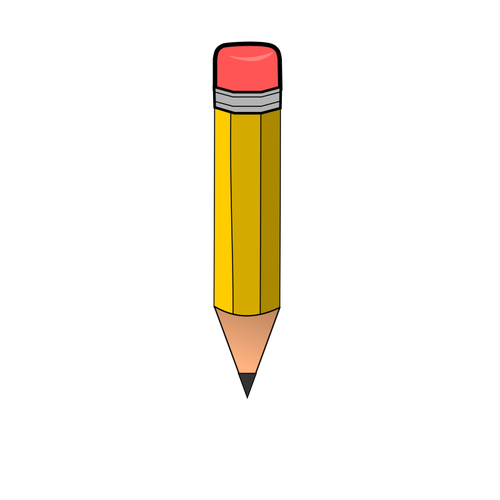 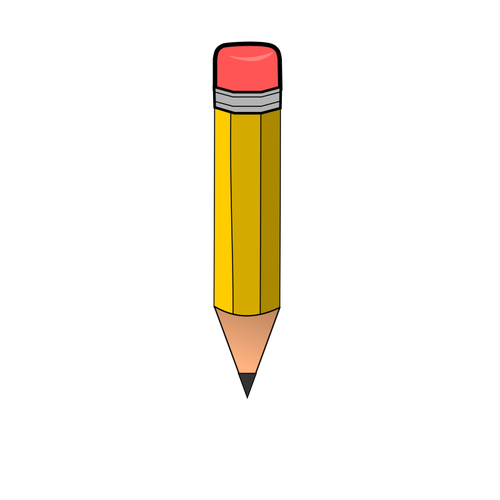 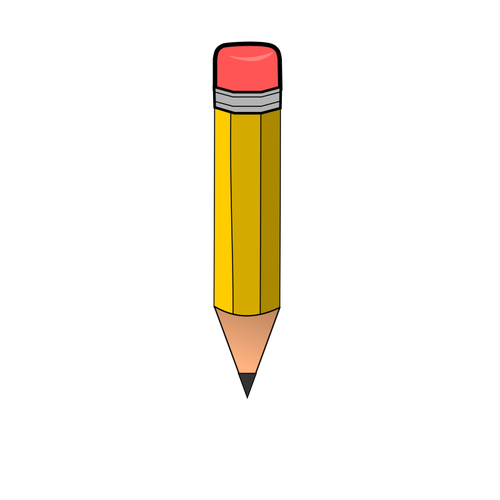 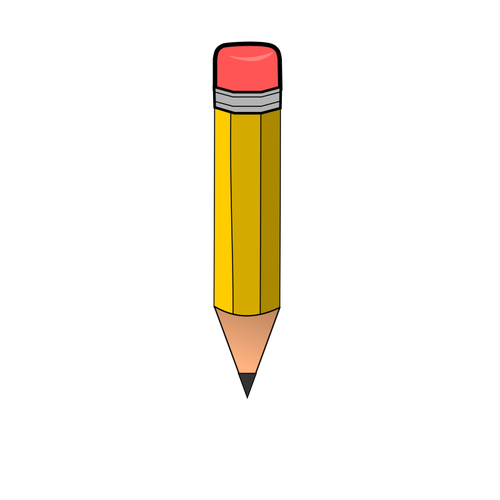 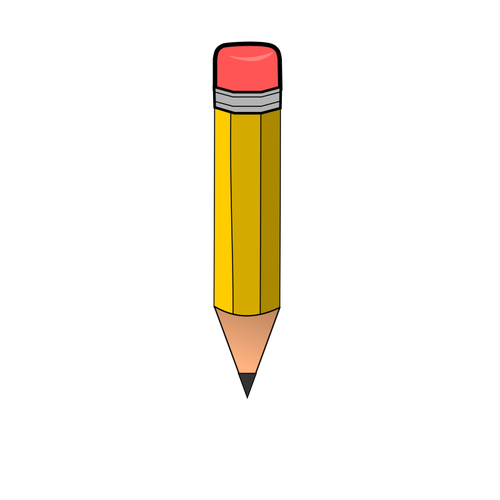 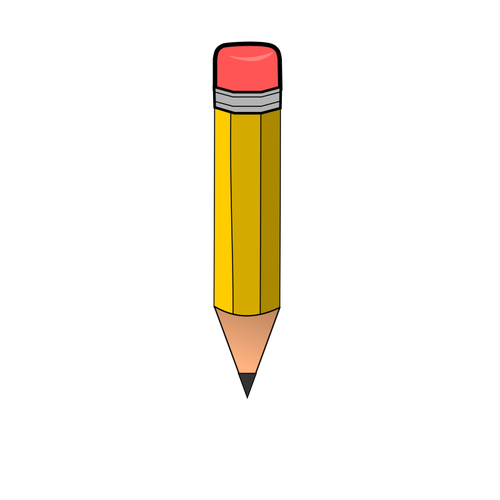 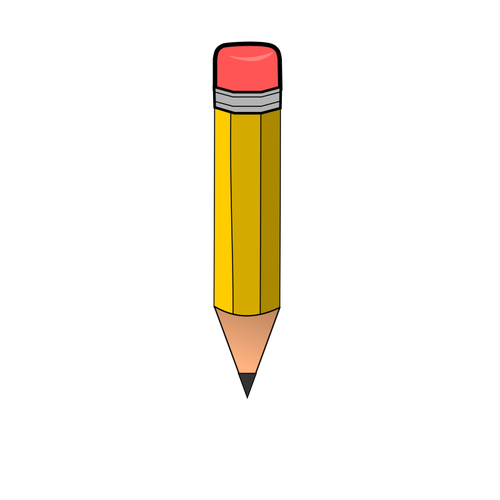 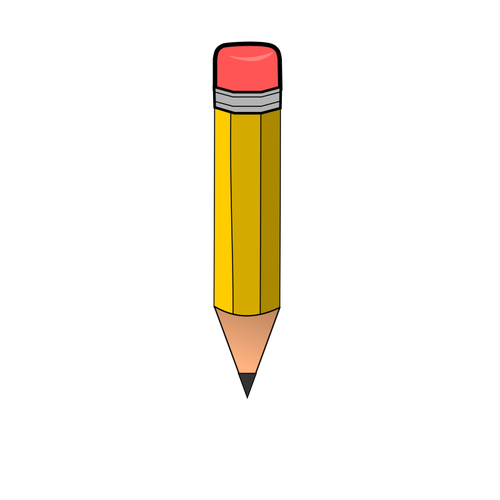 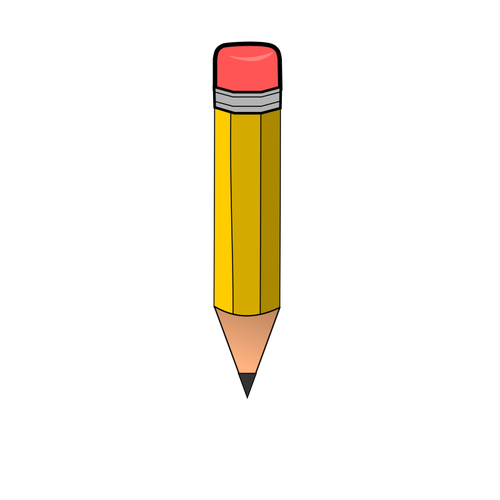 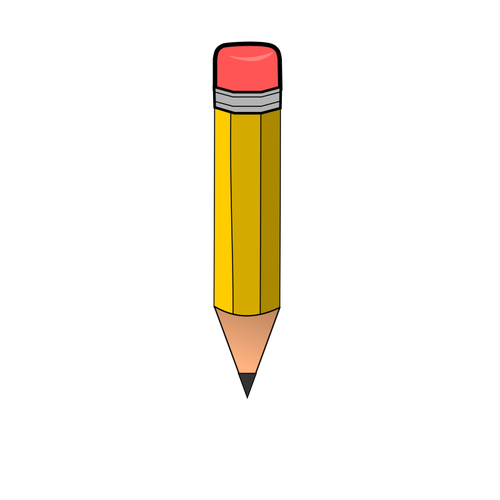 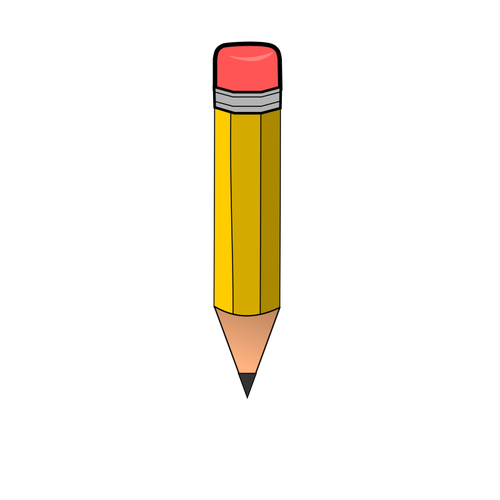 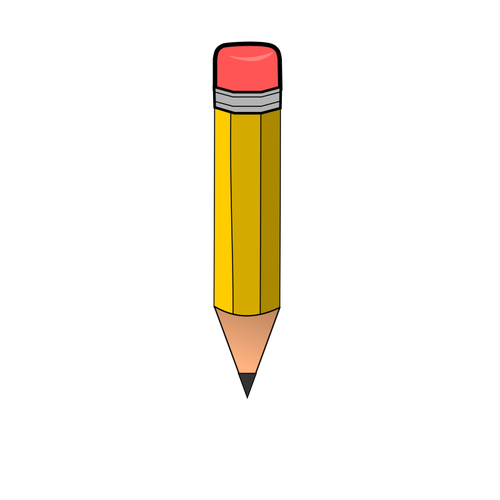 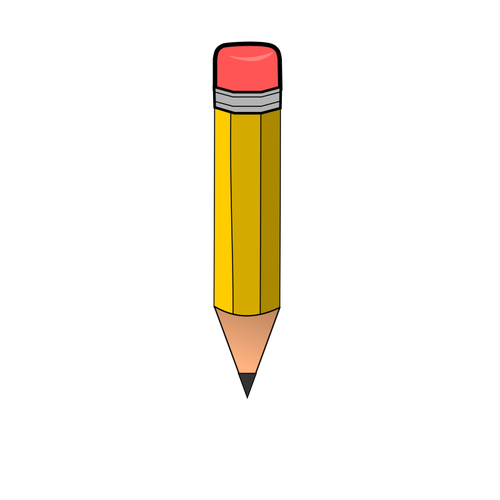 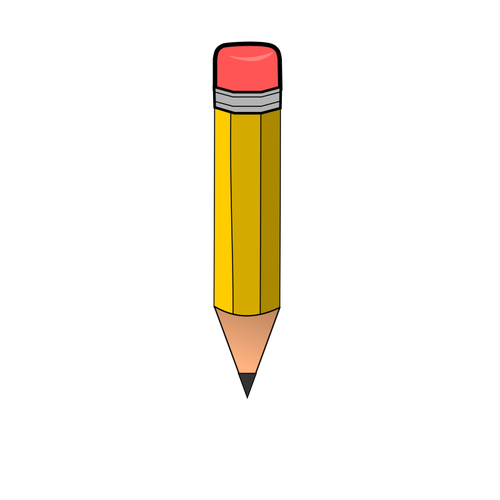 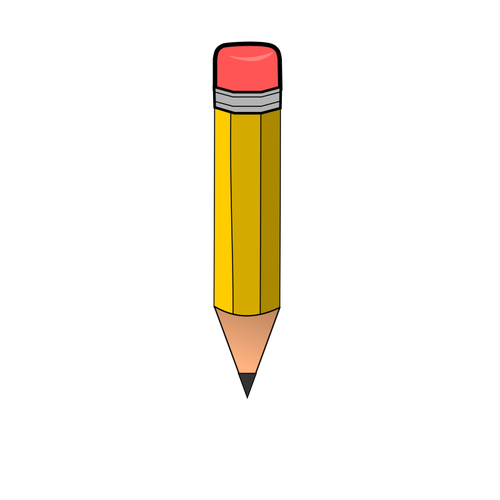 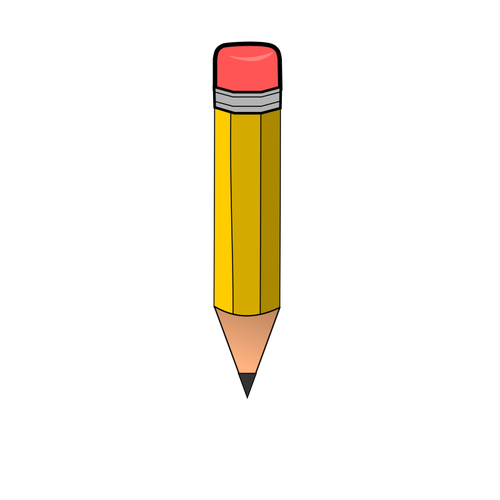 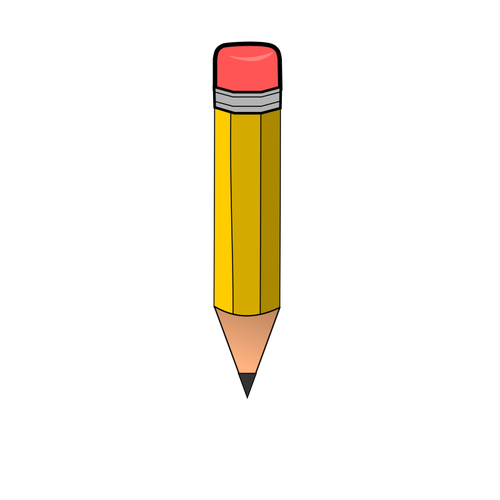 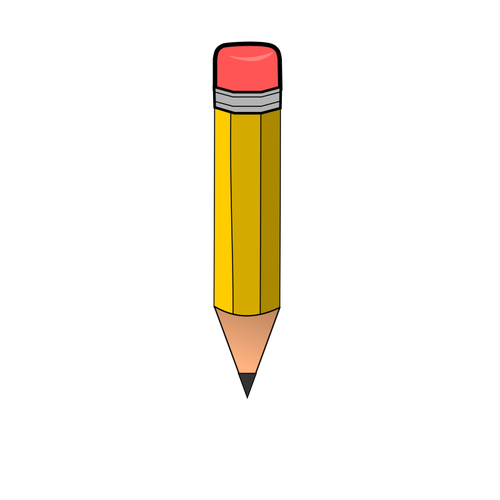 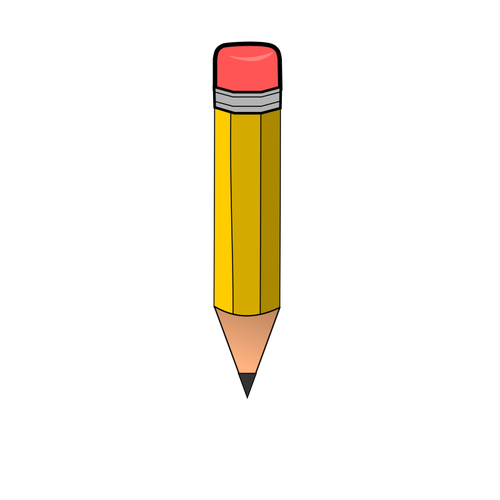 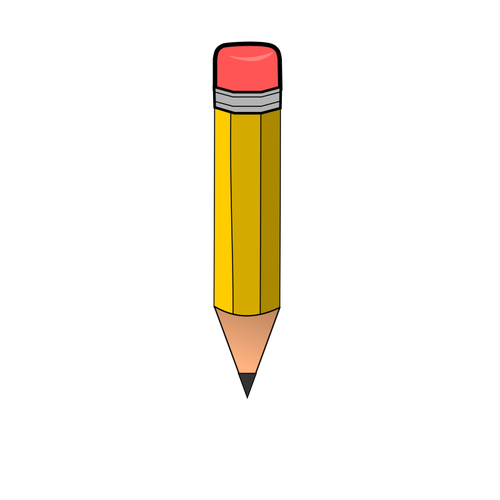 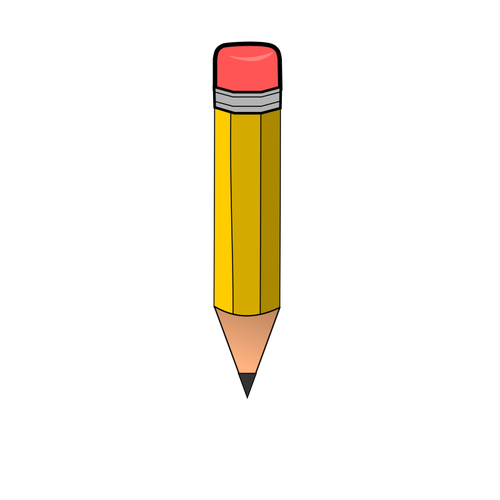 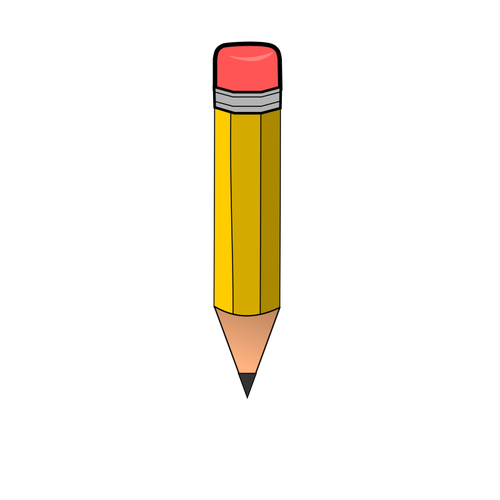 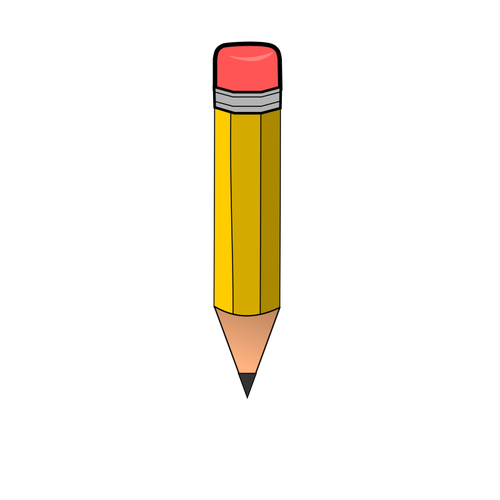 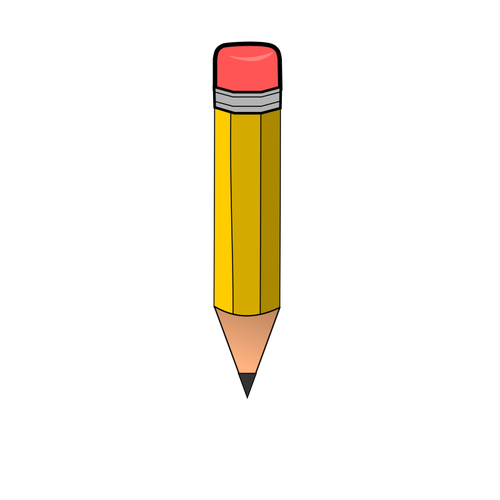 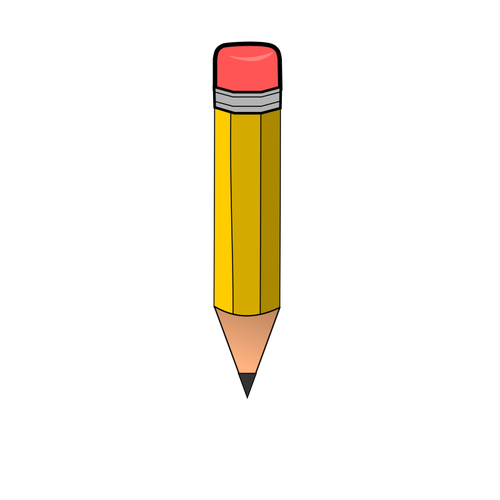 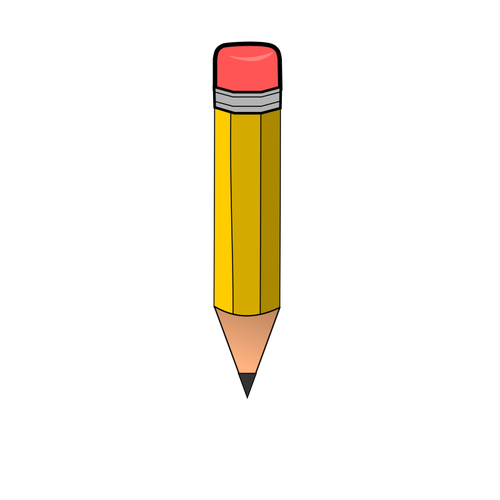 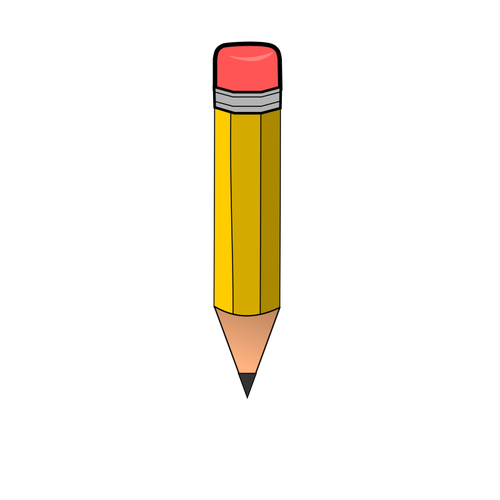 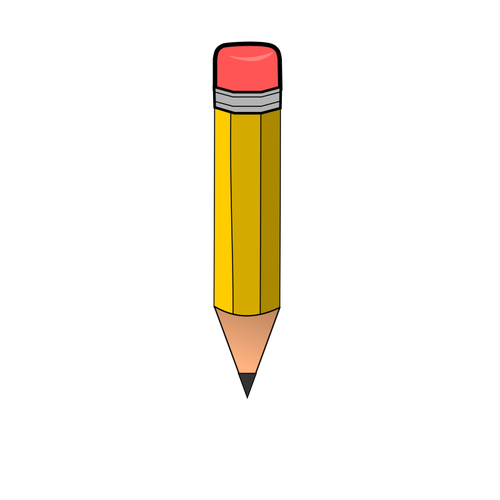 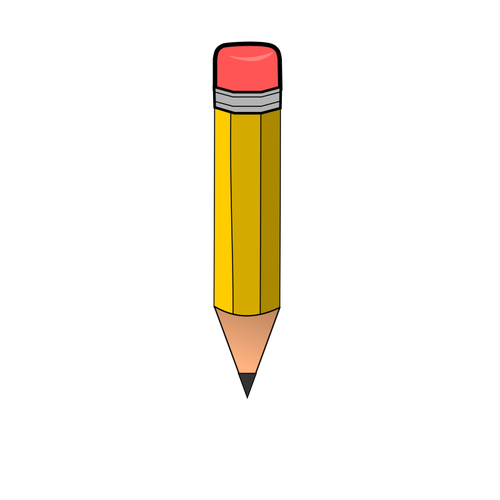 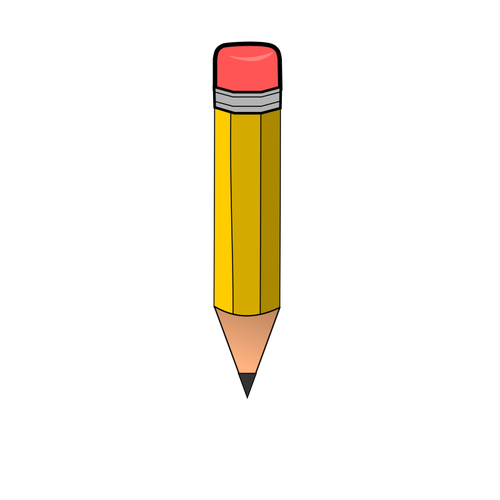 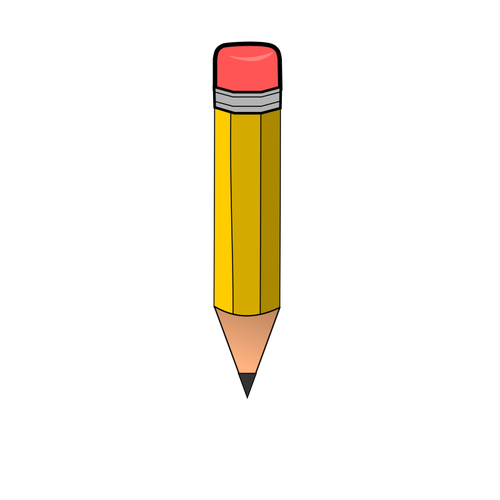 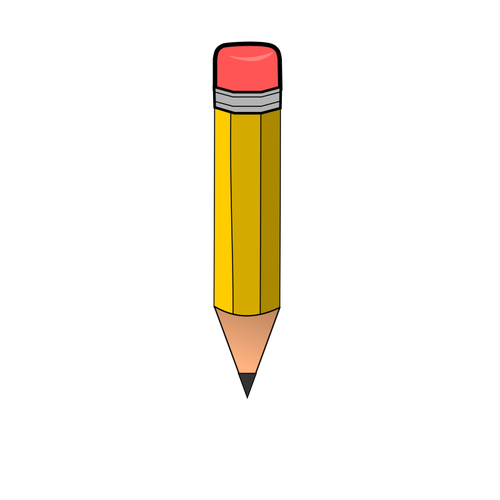 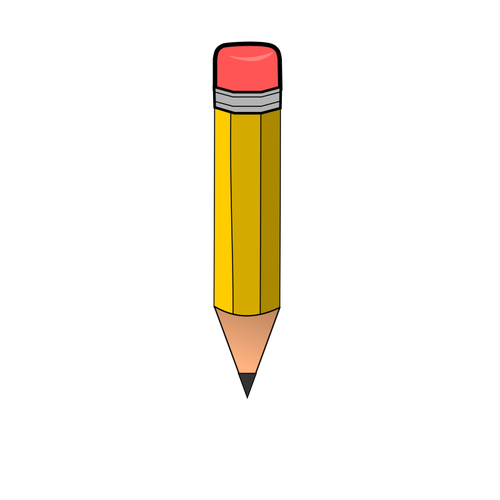 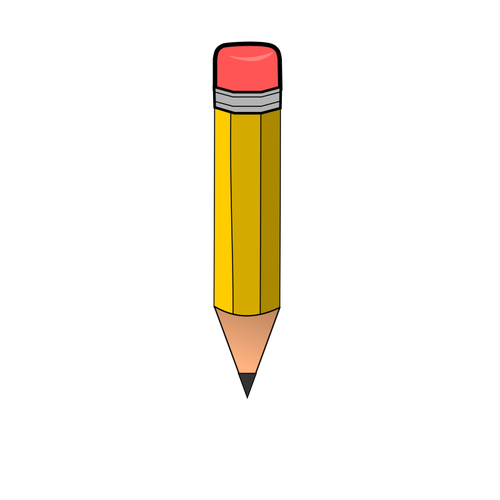 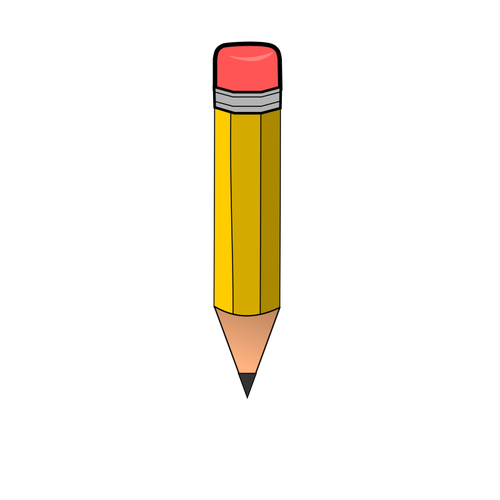 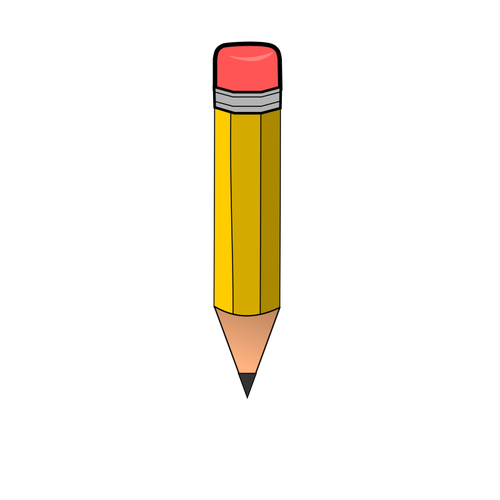 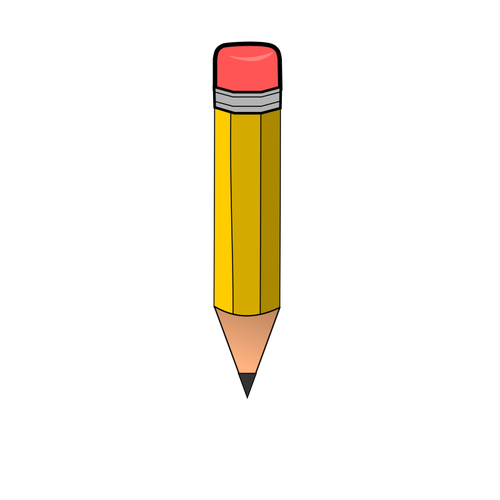 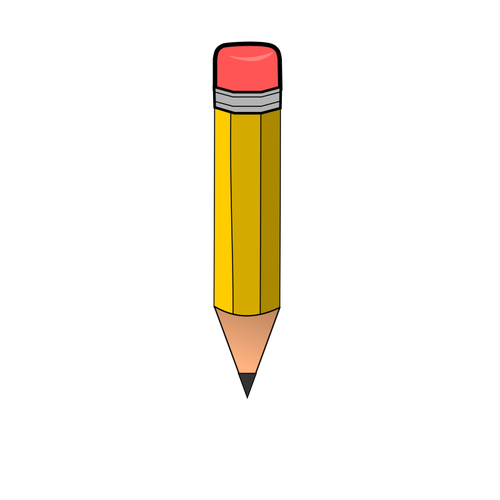 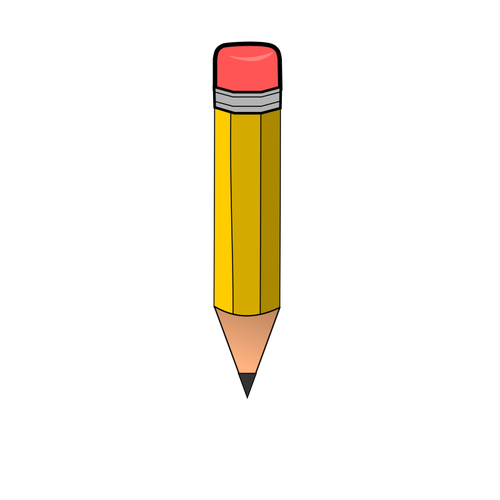 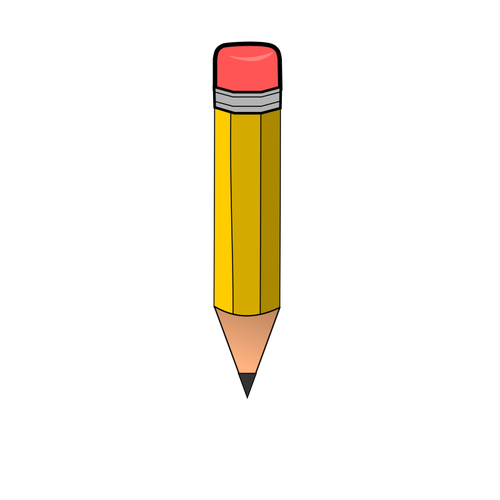 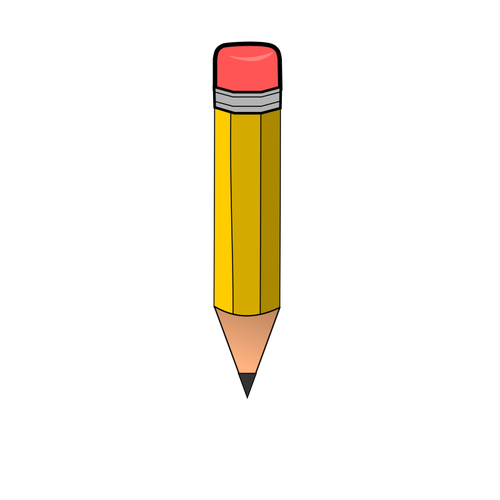 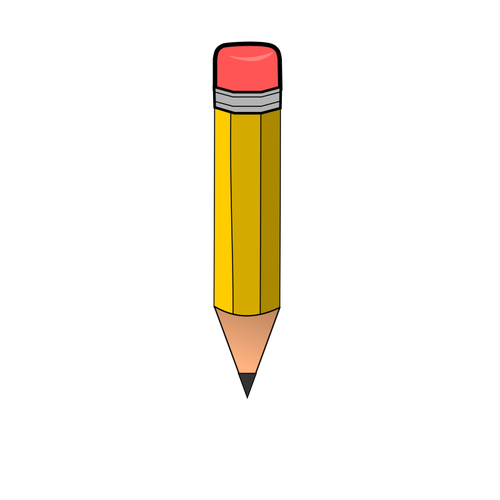 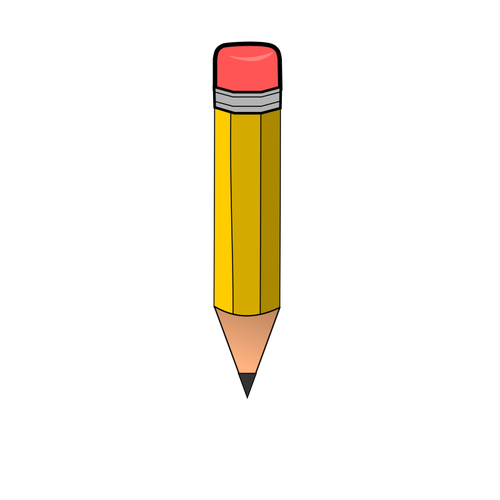 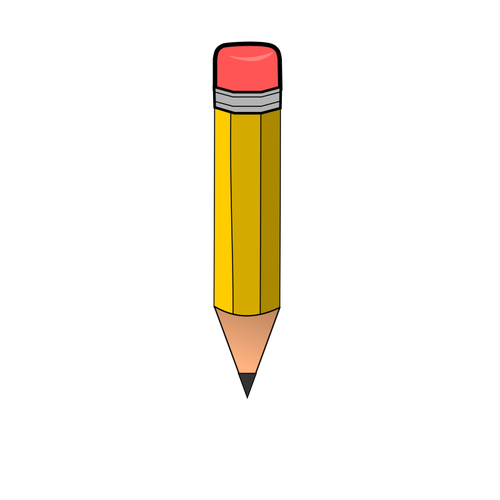 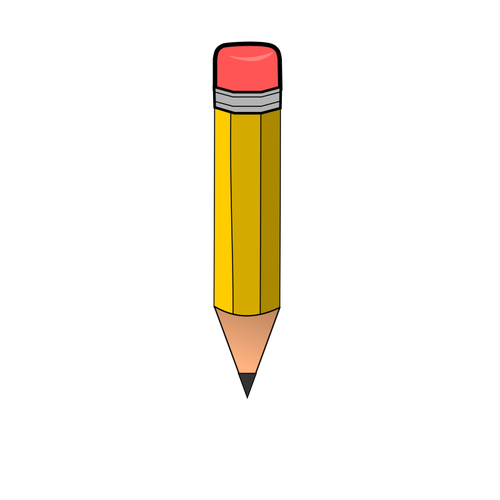 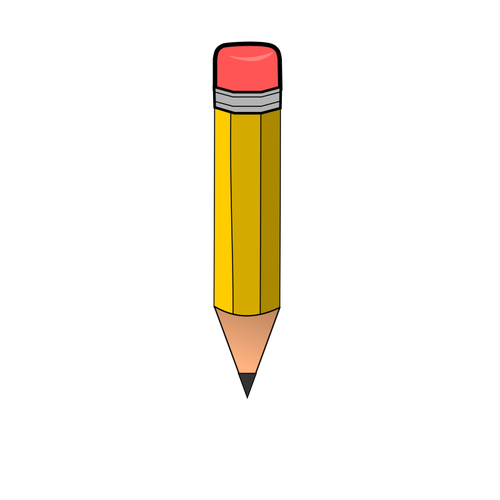 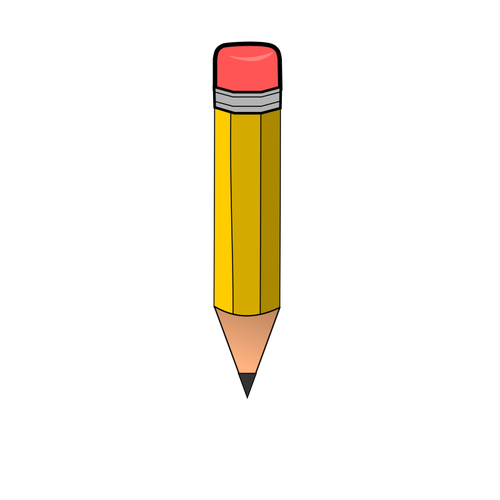 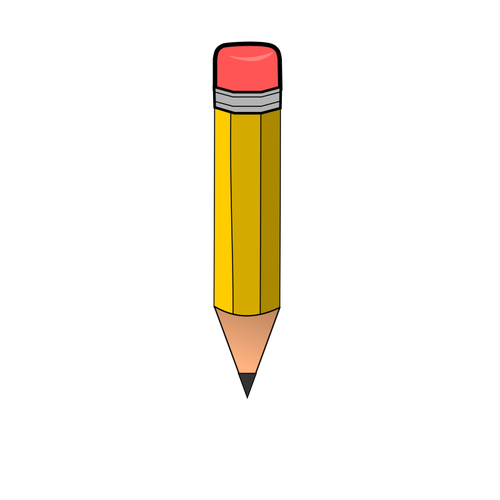 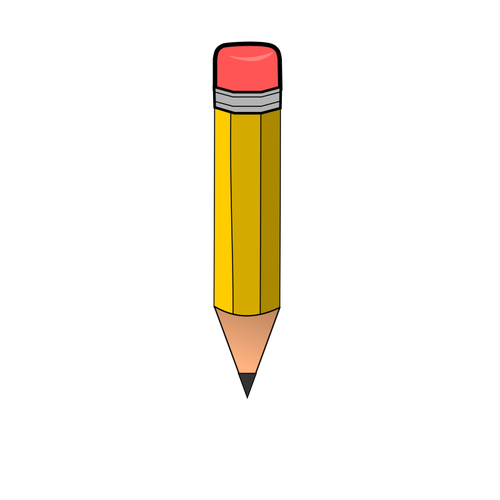 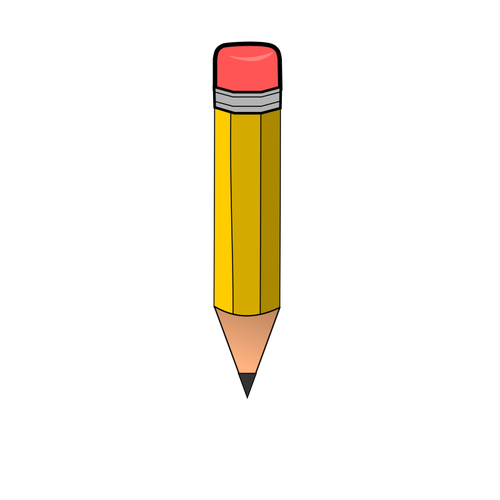 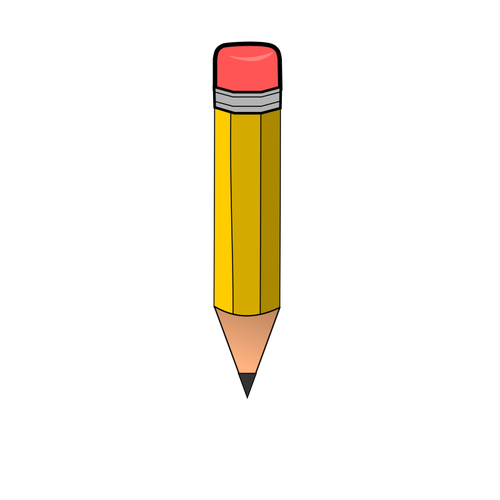